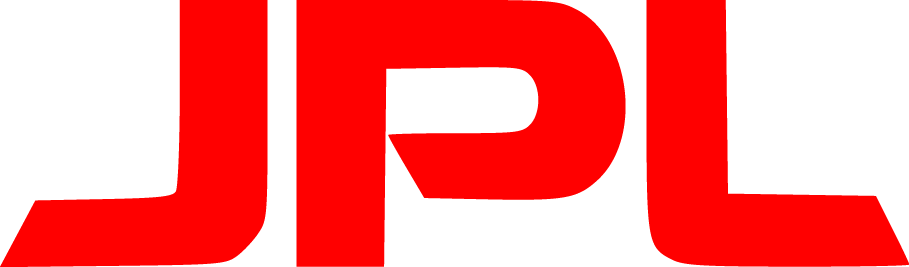 ALL-Electric ROver 
for Sample Storage
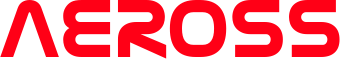 Team: David Koester (PM), Emily Mitzak
Owen Kaufmann, Aaron Buller, 
Adam Trunko, Benjamin Lodwick, 
Keaton Paquin, Max Malden,
Patrick Riley, Ricardo Lopez-Abadia

Underlined: Presenters
Sponsor: Jet Propulsion Laboratory, Barbara Streiffert
Advisor: Dr. Jean Koster
CRITICAL DESIGN REVIEW
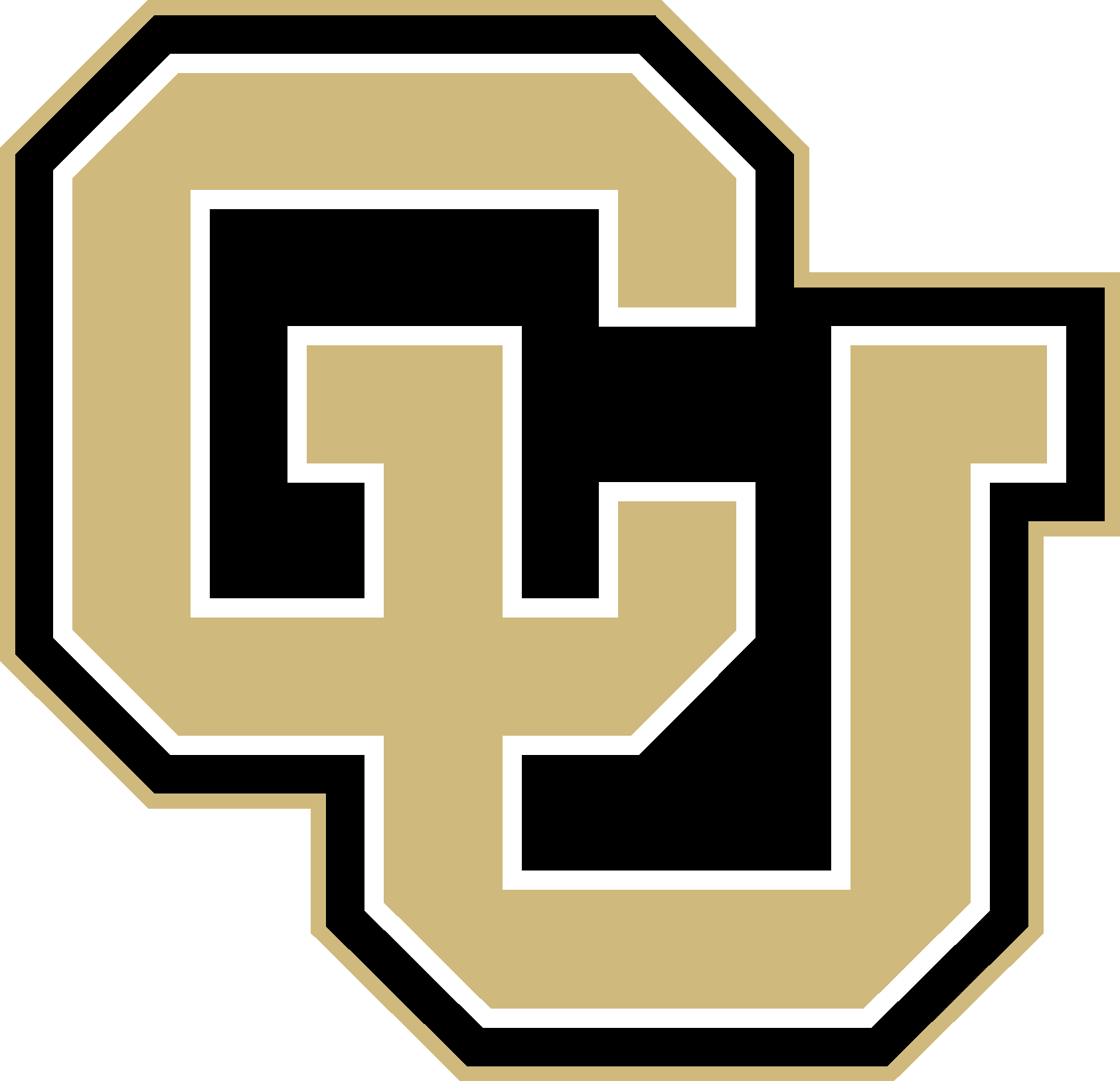 ‹#›
[Speaker Notes: 25 min time limit!]
Presentation Layout
Presentation Layout
Project Overview

Design Solution

Critical Project Elements

Design Requirements/ Satisfaction

Project Risk

Verification and Validation

Project Planning
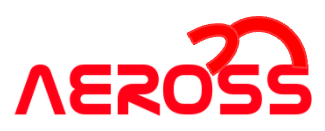 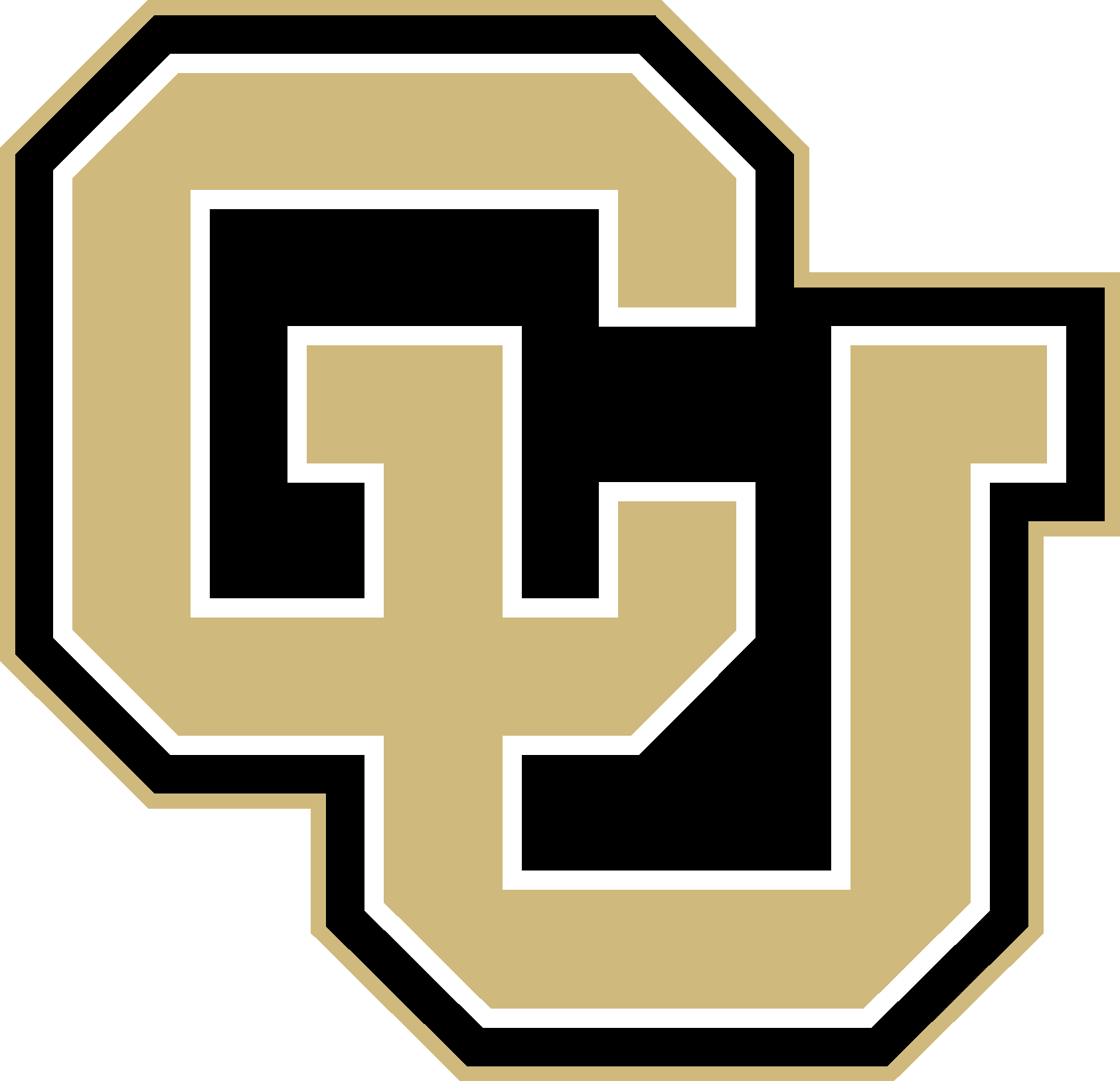 ‹#›
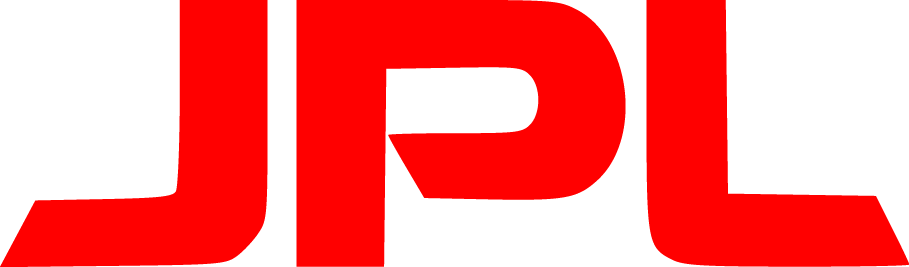 PROJECT OVERVIEW
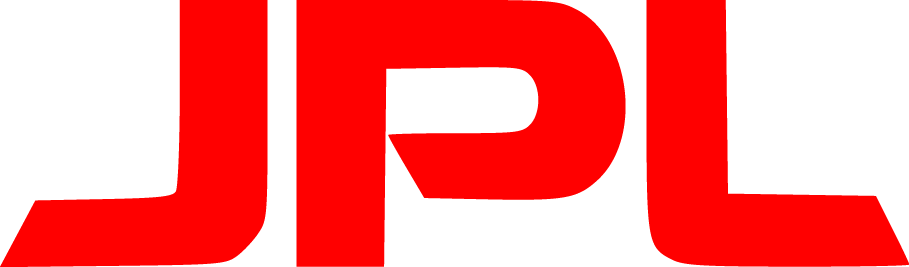 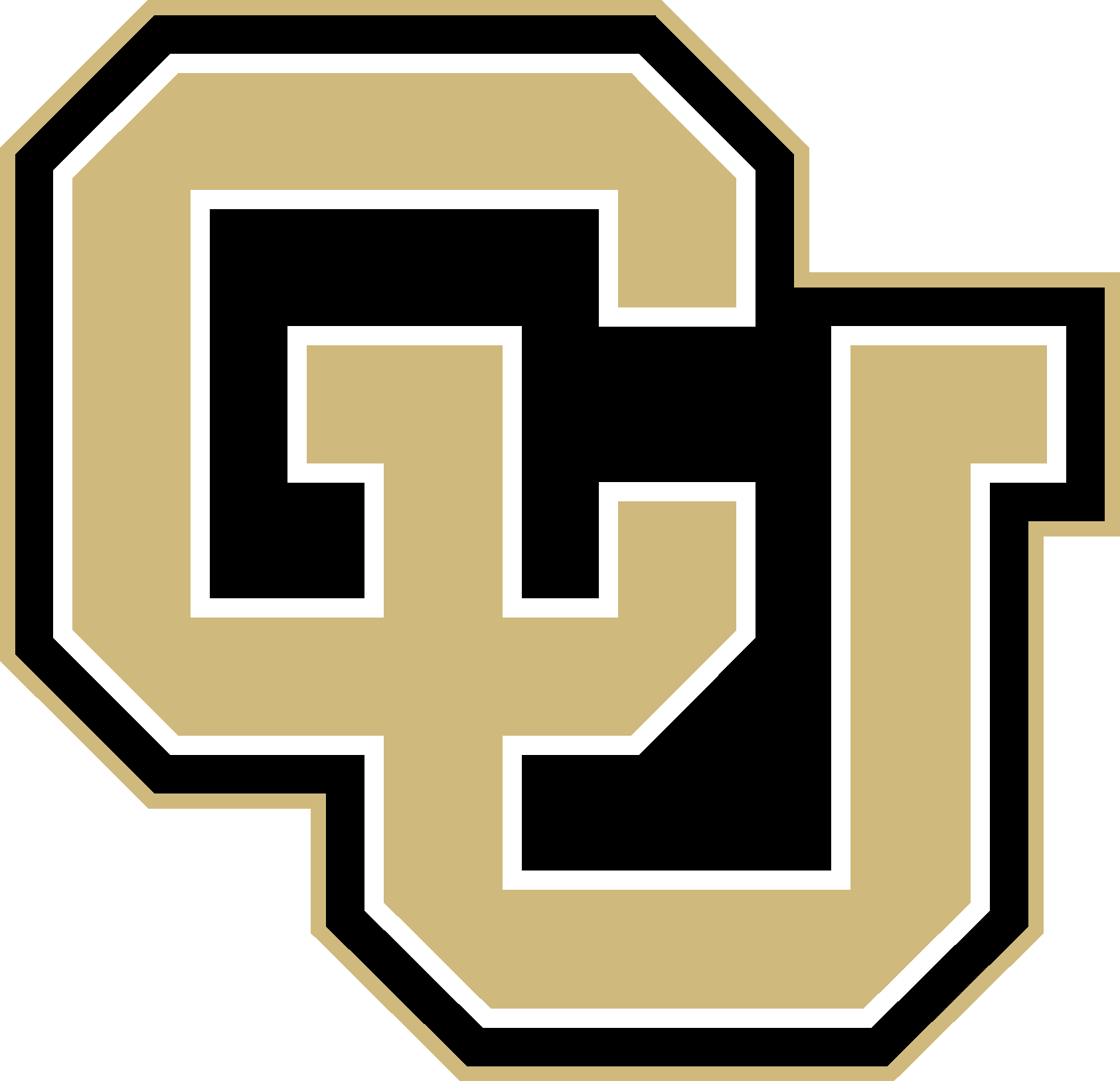 ‹#›
Motivation
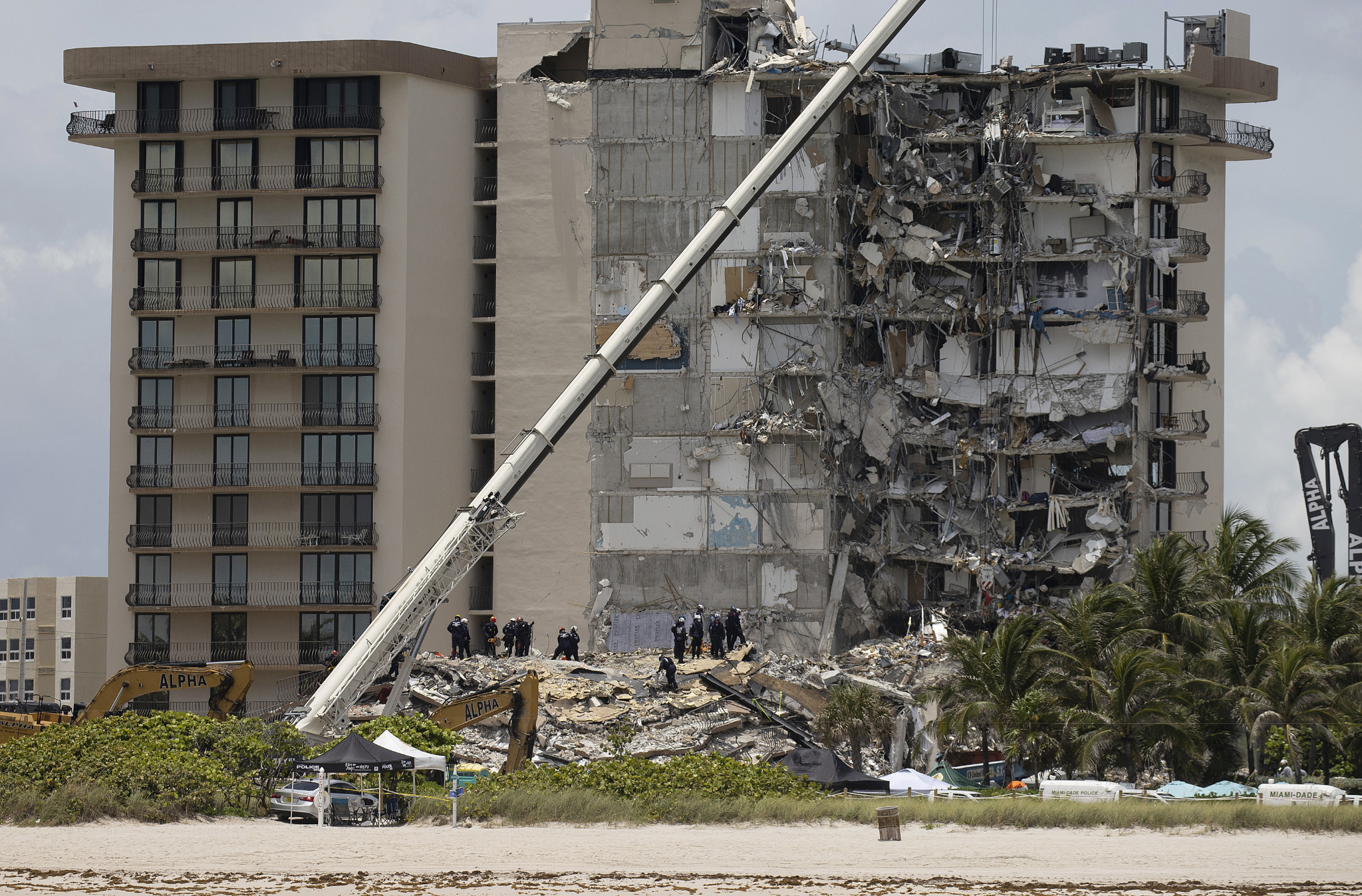 Accessibility to certain areas on Earth may be better suited for robots than humans
Building collapse
Natural disaster zones
Samples may be required but risk to humans is too high 
Mitigating the risk to humans in acquiring samples requires:
Rover that collects and stores sample of interest
Courtesy: NPR
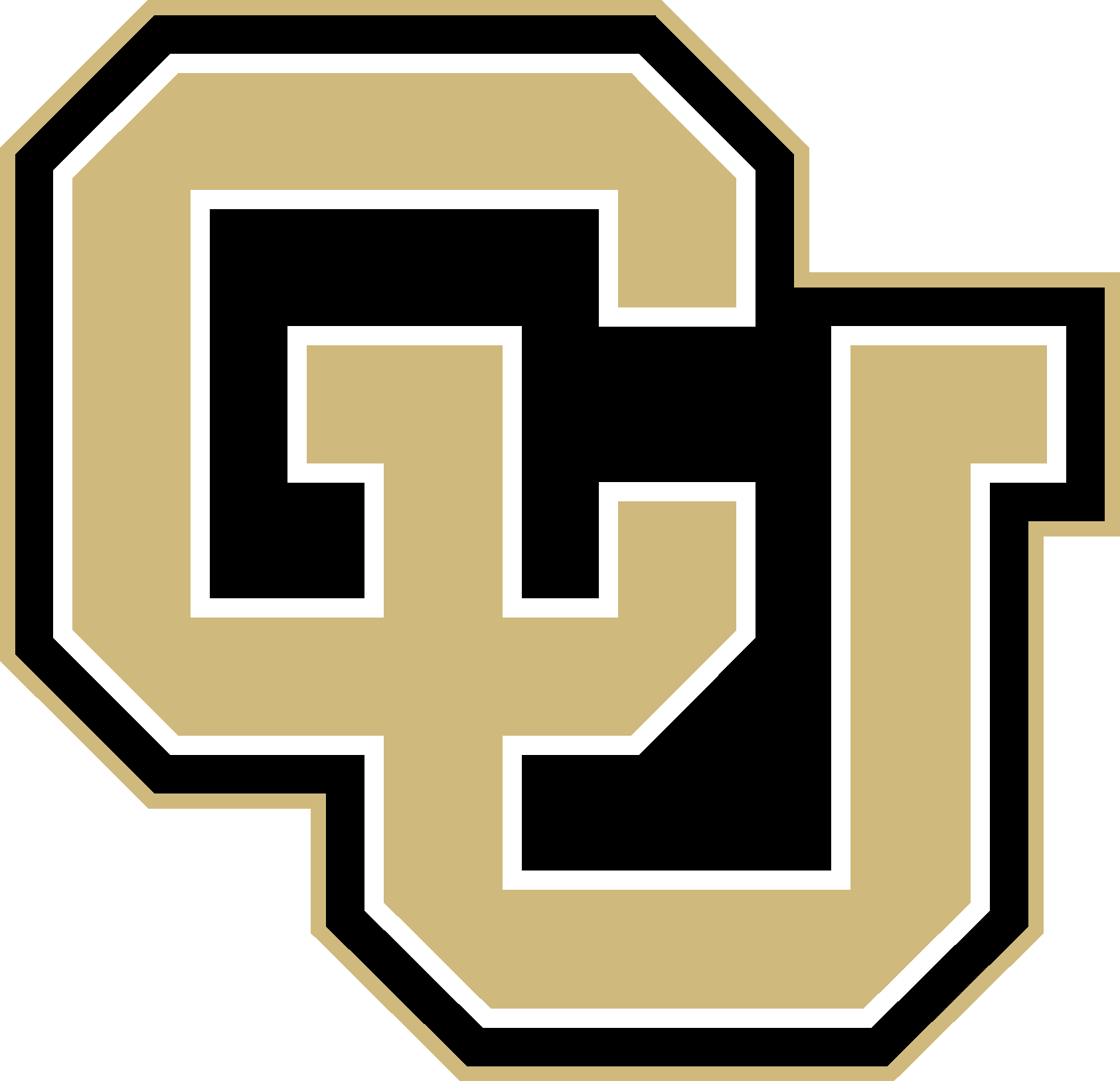 Timeline
Project
Overview
Design Solution
CPE’s
DR’s
Satisfaction
Risks
Verification
Validation
Planning
‹#›
[Speaker Notes: Notes for Presentation:
-Why are we doing this?
-Some areas are impractical for humans to access
	-Location
	-Environmental Hazards]
Objectives - AEROSS

All-Electric ROver for Sample Storage
Presentation Layout
To create a user controlled rover that will:
Collect a rock sample
Store the sample in a collection container
Deposit the sample at a specified location for later retrieval
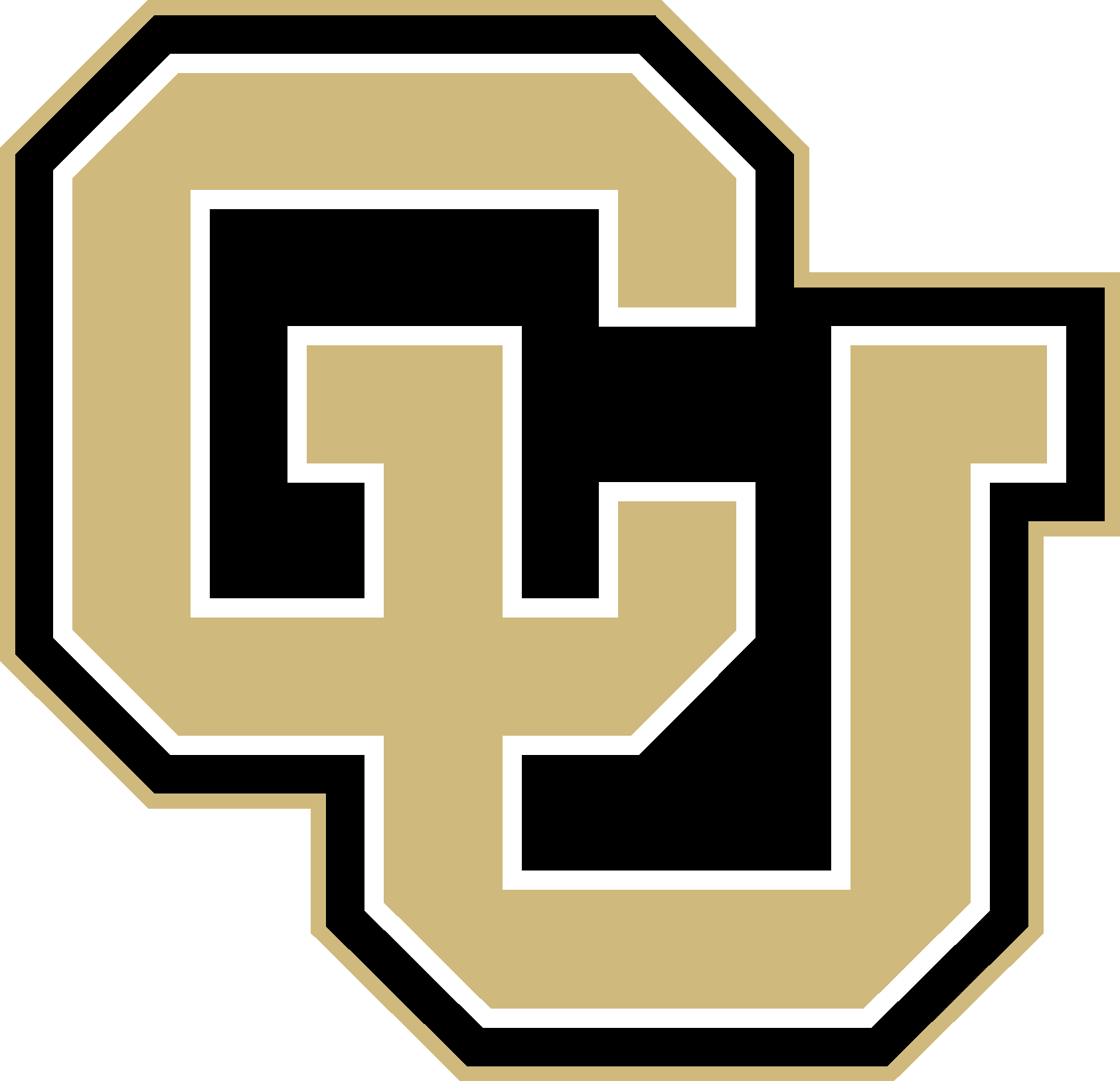 ‹#›
Timeline
Project
Overview
Design Solution
CPE’s
DR’s
Satisfaction
Risks
Verification
Validation
Planning
[Speaker Notes: David

Keeping rock here, make sure to specify this.

The All-Electric ROver for Sample Storage (AEROSS) team will provide JPL with a child rover that will collect a rock, put the rock in a capsule and deposit the rock in a specific location. The child rover will also have the ability to communicate with a team-manufactured ground station]
CONOPS
Presentation Layout
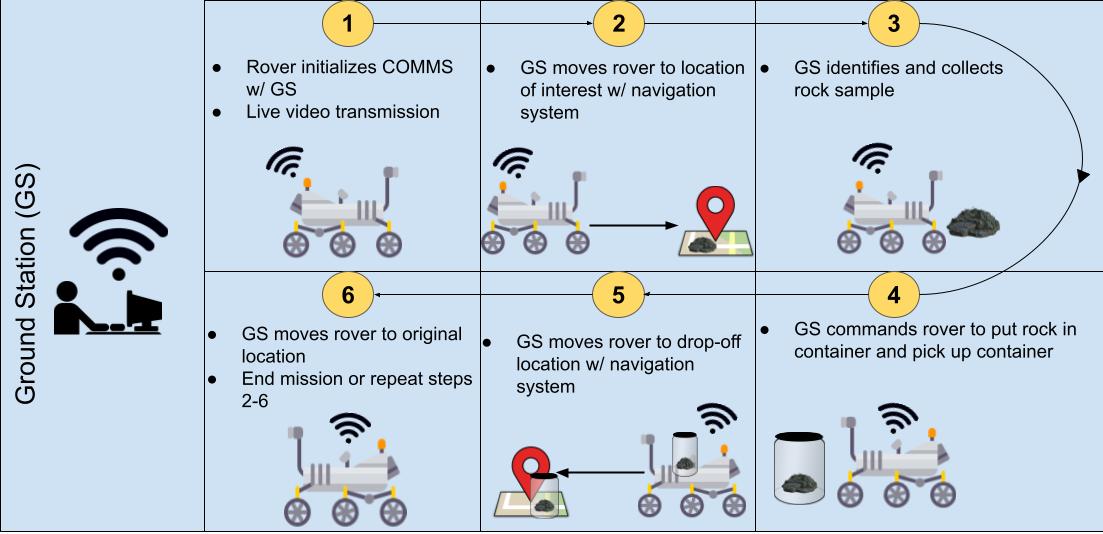 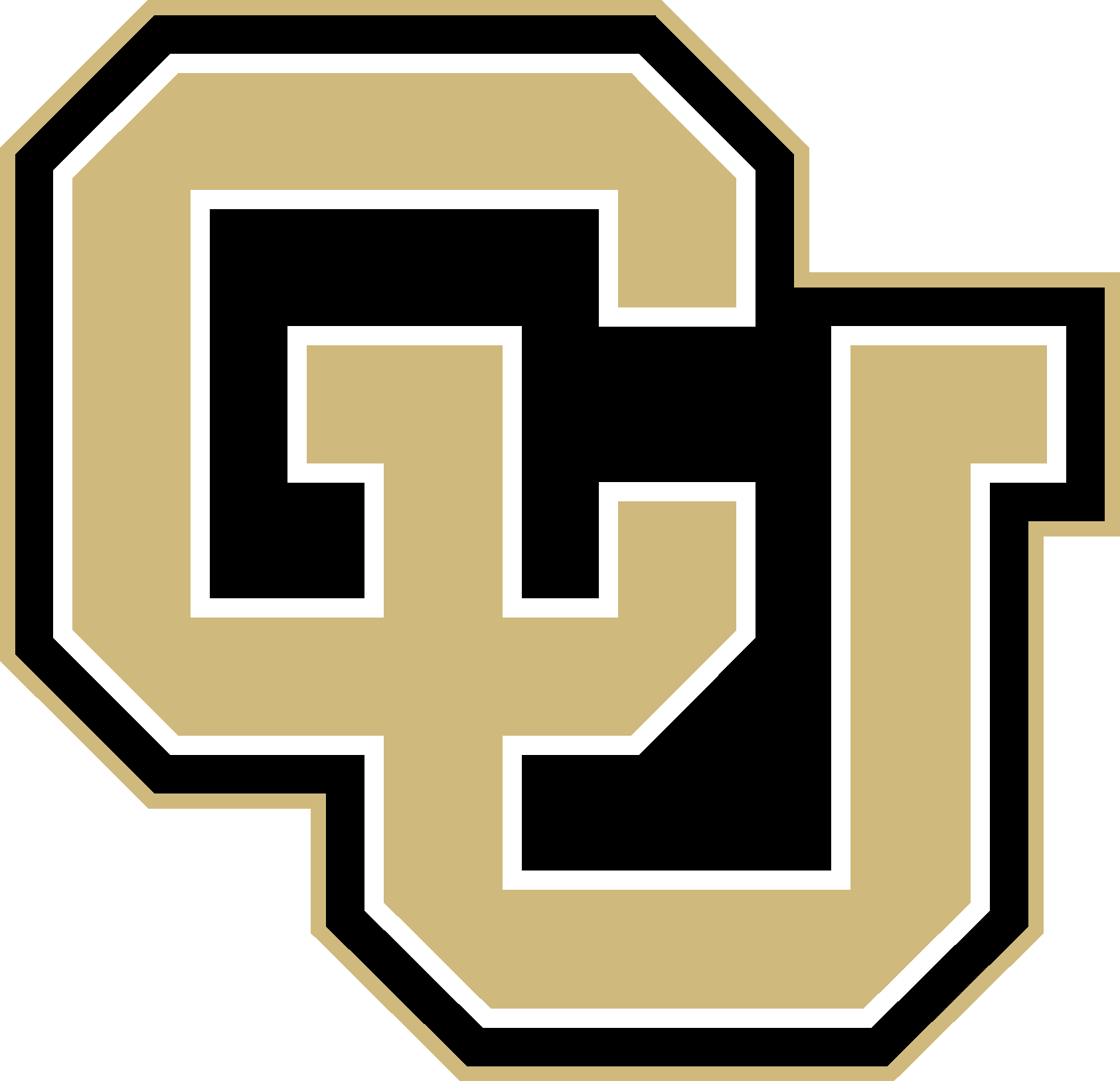 ‹#›
Timeline
Project
Overview
Design Solution
CPE’s
DR’s
Satisfaction
Risks
Verification
Validation
Planning
[Speaker Notes: Rico
Make sure to specify semi-autonomous]
Functional Requirements
Presentation Layout
AEROSS shall:
FR.1 Be able to collect a sample 

FR.2 Store a sample in container

FR.3 Be able to deposit the container at a location specified by the ground station

FR.4 Drive to a specified location and return to its original location


FR.5 Send and receive information to and from ground station

FR.6 Have video capability
Sample Collection
Drive Train
COMMS
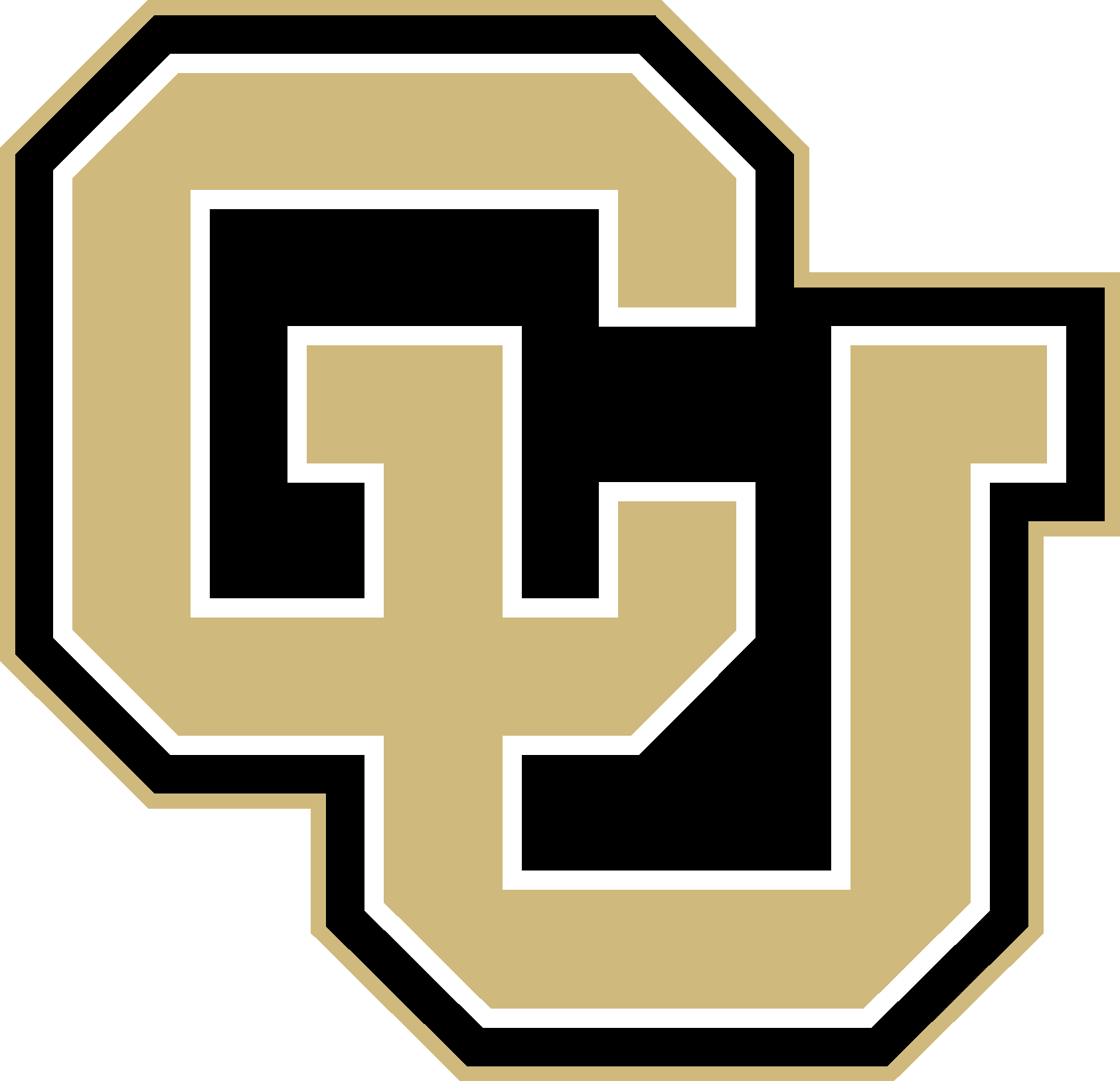 ‹#›
Timeline
Project
Overview
Design Solution
CPE’s
DR’s
Satisfaction
Risks
Verification
Validation
Planning
[Speaker Notes: David
Make sure to specify semi-autonomous]
Design Solution
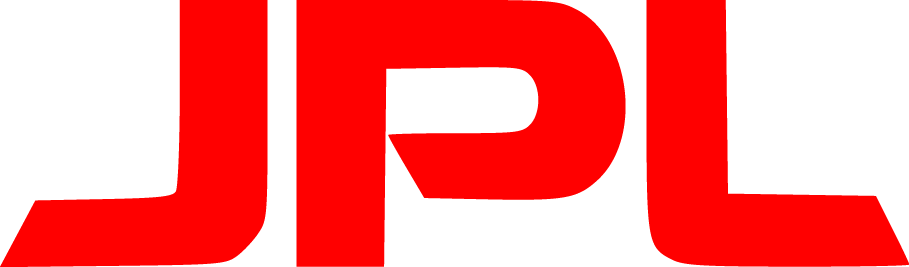 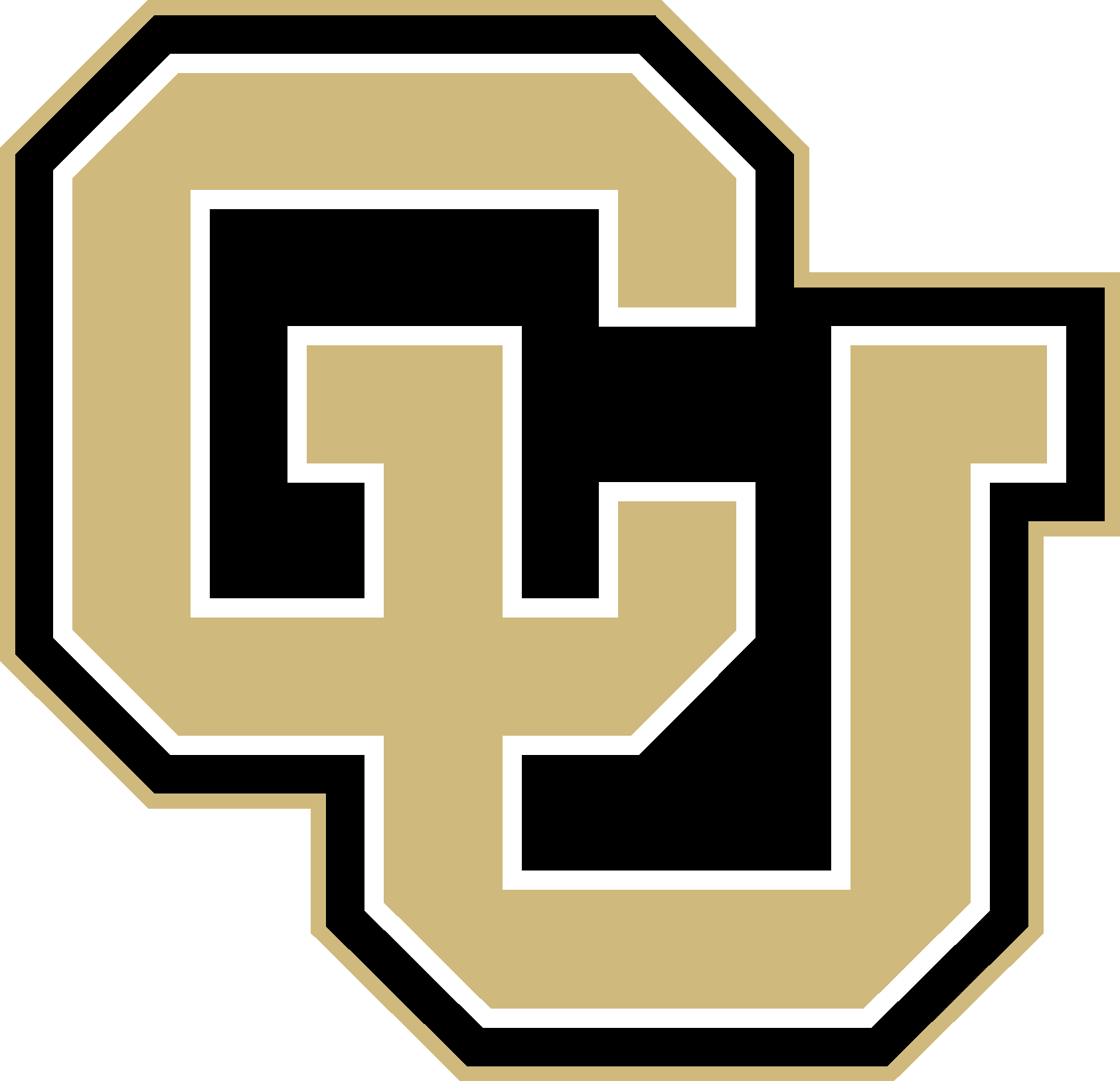 ‹#›
[Speaker Notes: INCLUDE DIMENSIONS ON EVERYTHING!!!!!!!!!!!]
Functional Block Diagram
Presentation Layout
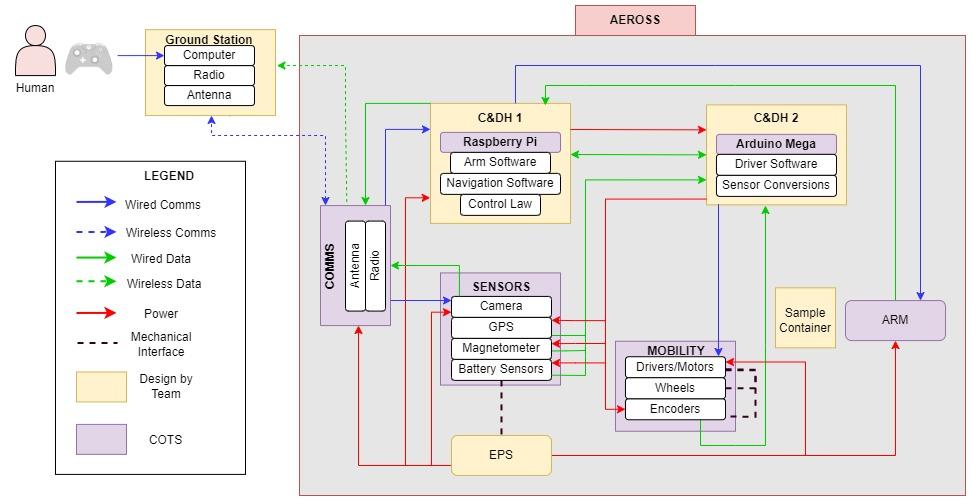 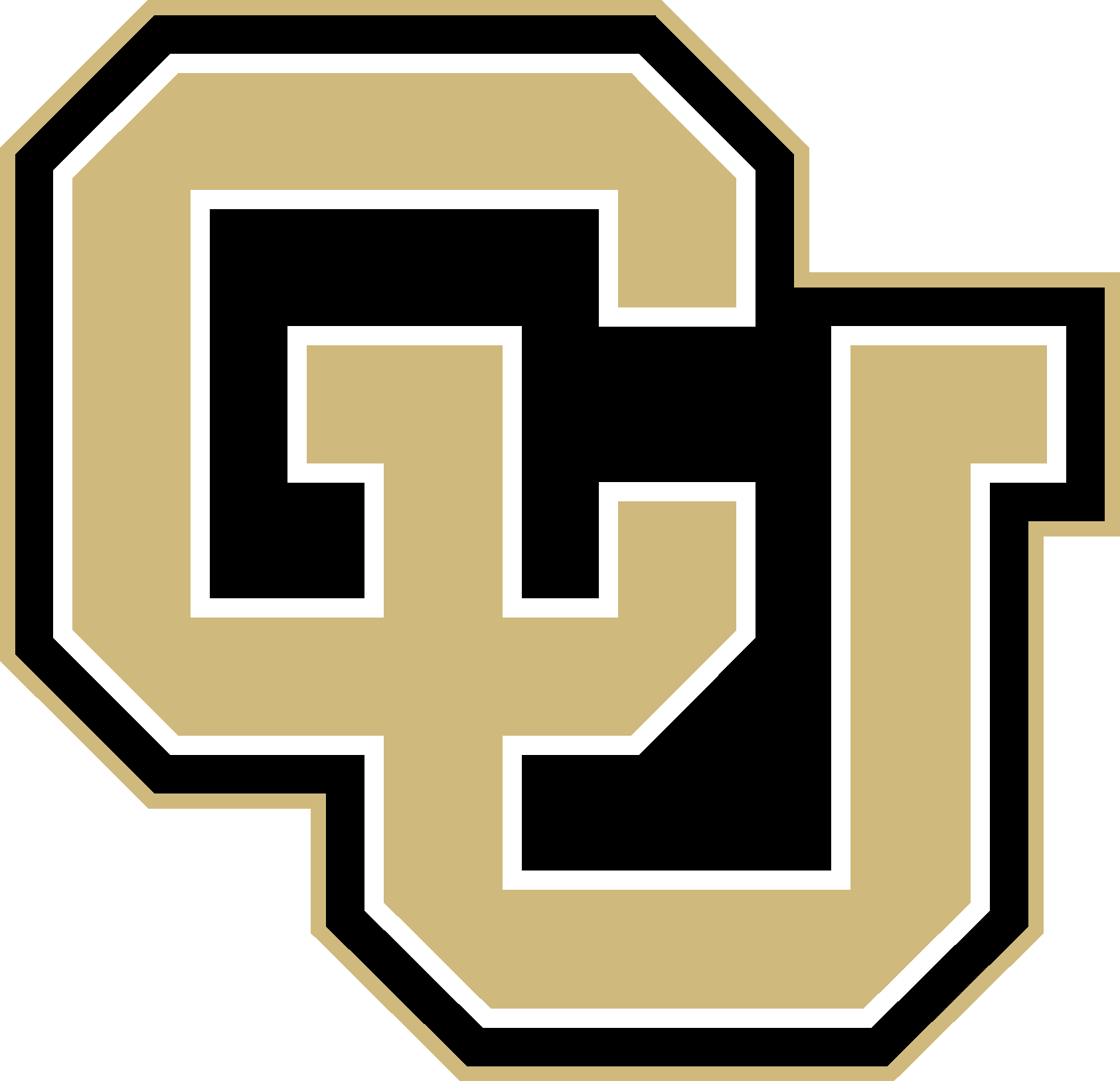 ‹#›
Timeline
Project
Overview
Project
Overview
Design Solution
Design Solution
CPE’s
DR’s
Satisfaction
Risks
Verification
Validation
Planning
[Speaker Notes: Ben

Laser pointer when presenting]
Rover Dimensions
Presentation Layout
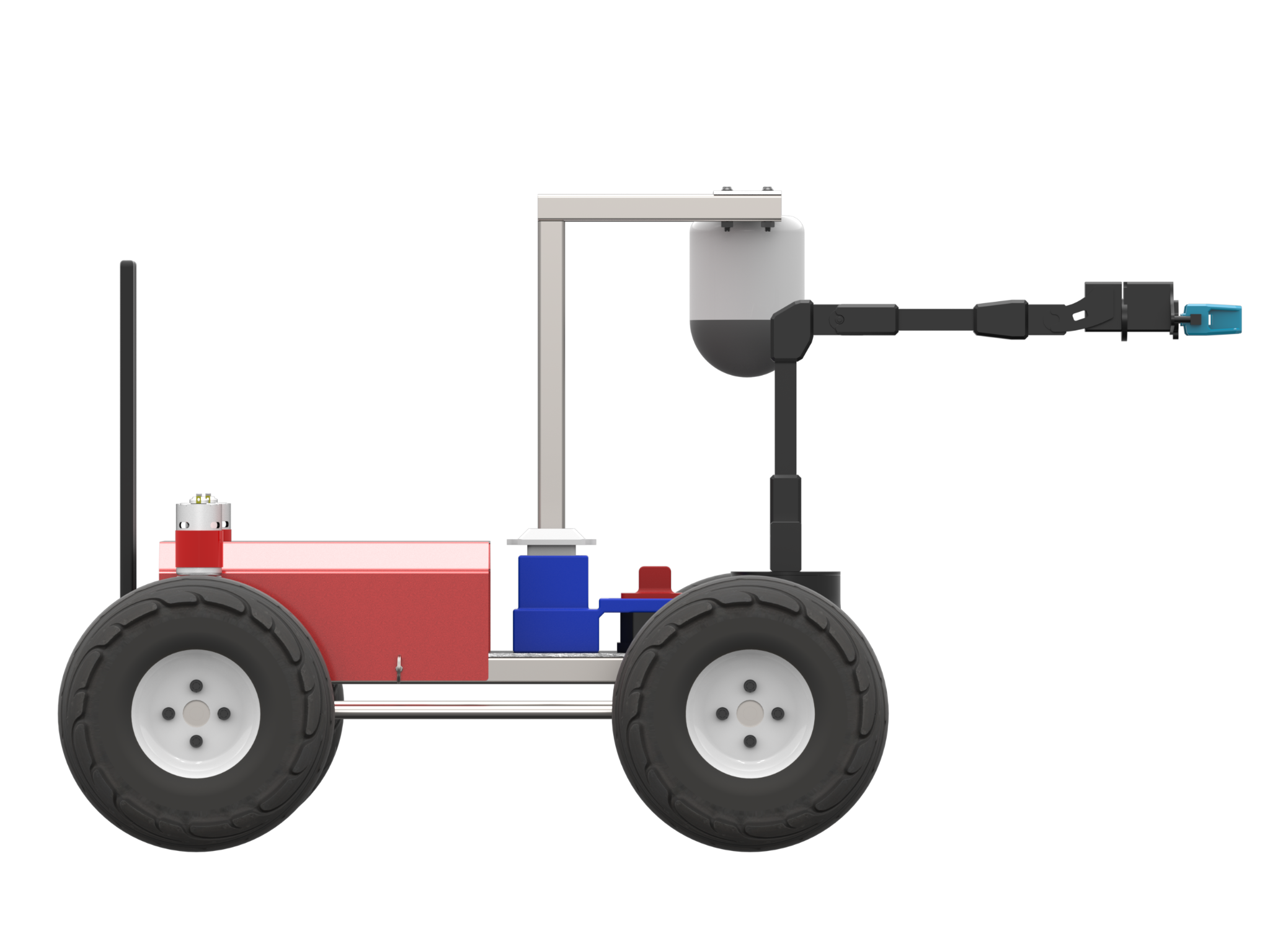 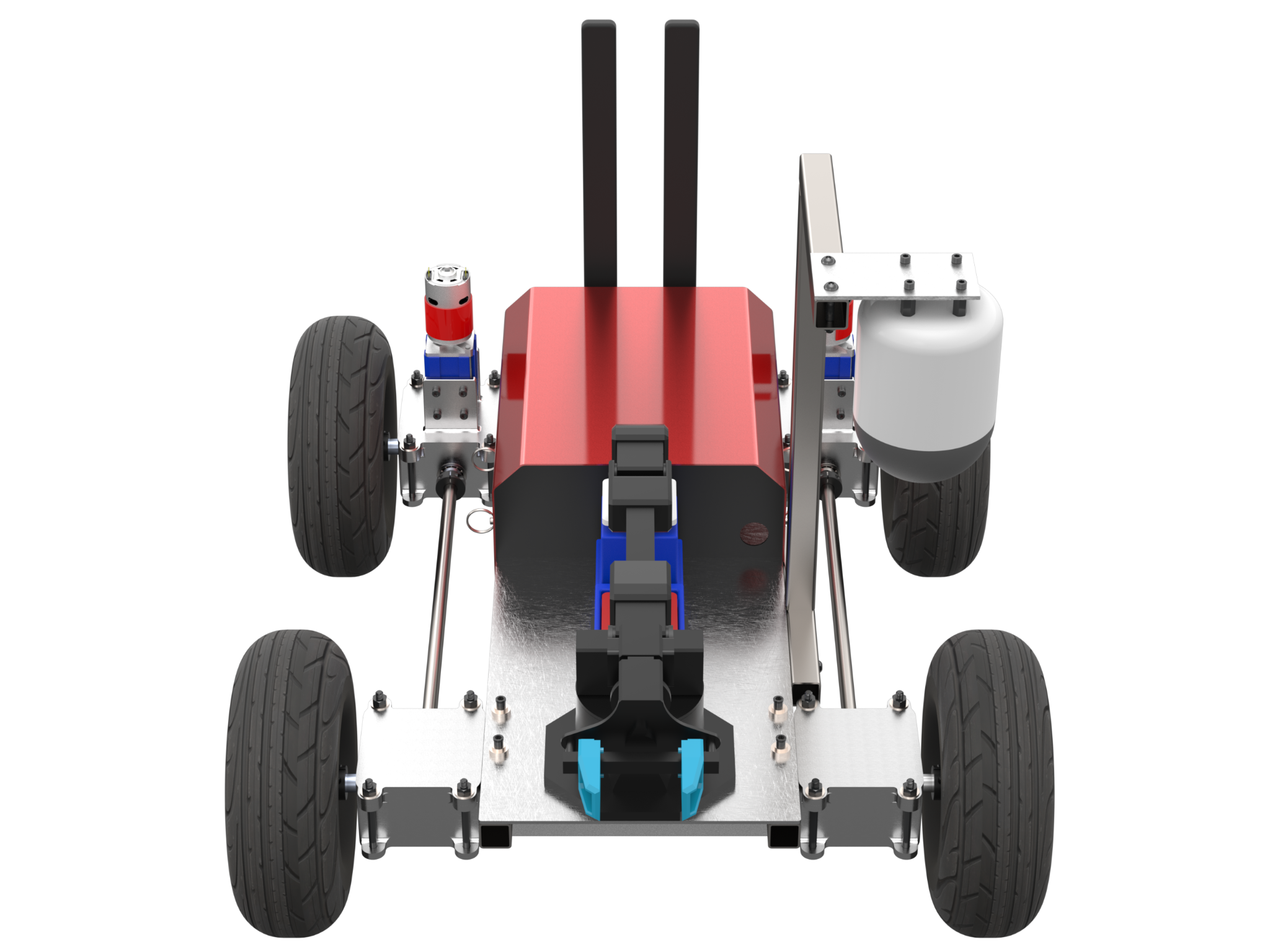 MASS: 25 kg
61.7 cm
Height
50.8 cm
Wheelbase
57.4 cm
Track
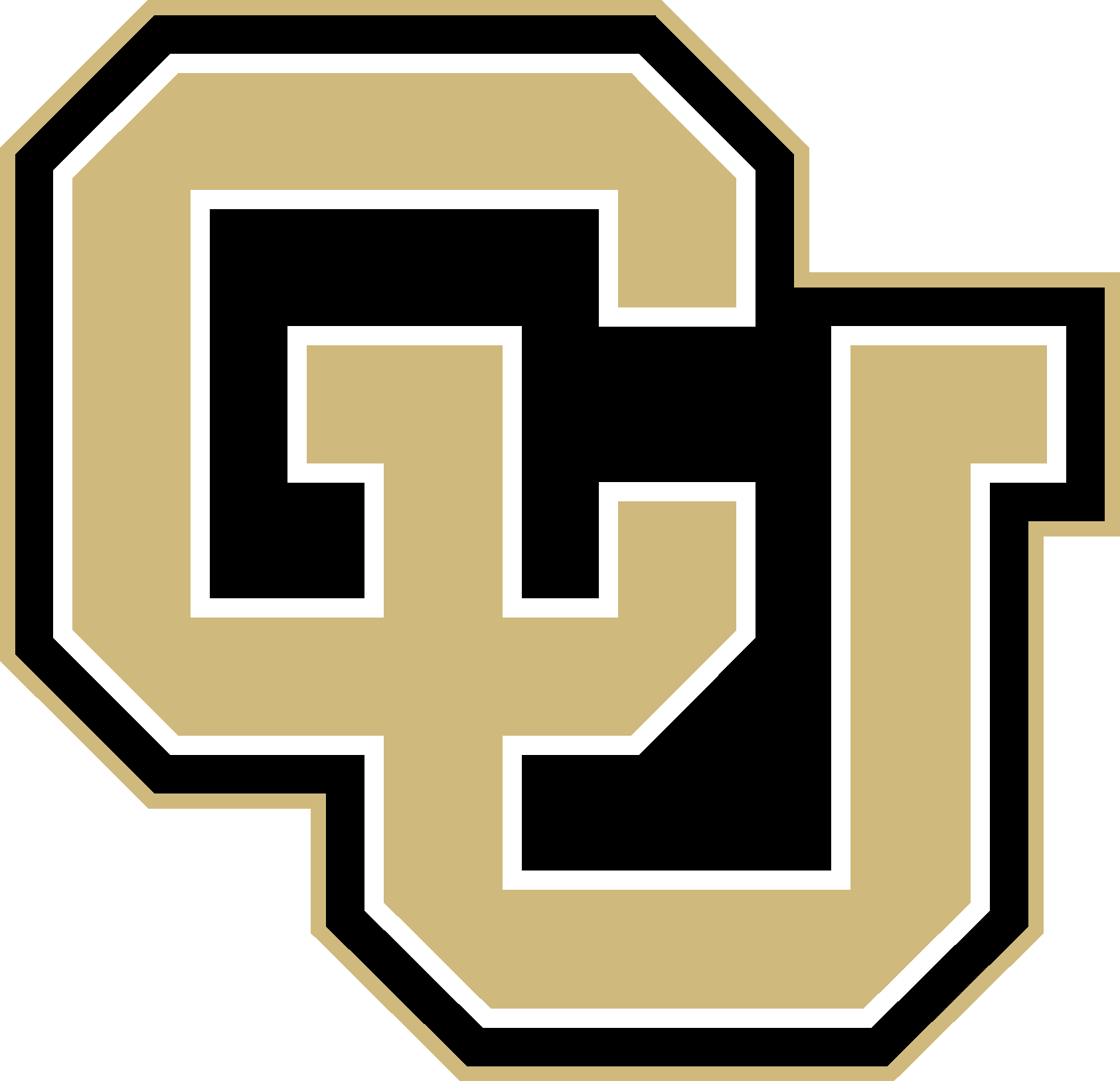 ‹#›
Timeline
Project
Overview
Design Solution
CPE’s
DR’s
Satisfaction
Risks
Verification
Validation
Planning
[Speaker Notes: Patrick
 
Make sure to point w/ laser what we want explained]
Robotic Arm Joint & Position Definition


FR.1 AEROSS shall be able to collect a sample
Presentation Layout
Specs
5 DOF robotic arm
2 XM-430 servos
3 XL-430 servos
Weight: 1.9 kg
Reach: 550 mm
360 deg turn capability
Pre-assembled
Built in ROS software
Maximum payload: 0.43 kg
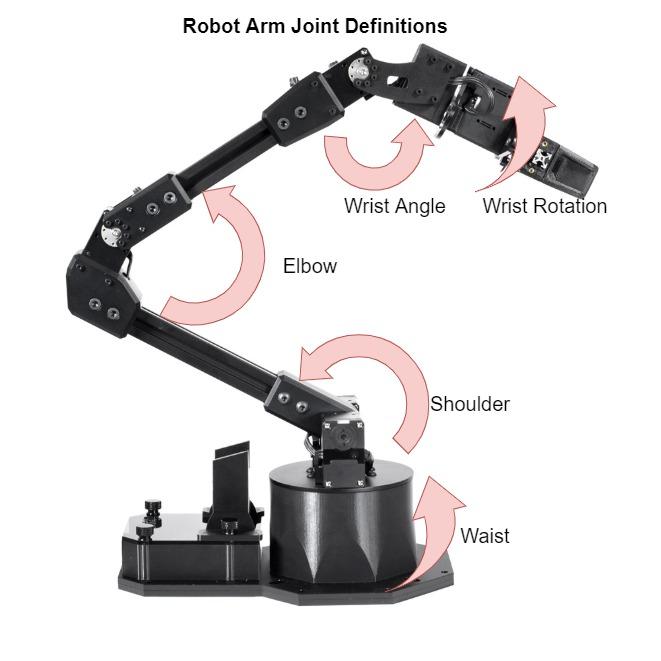 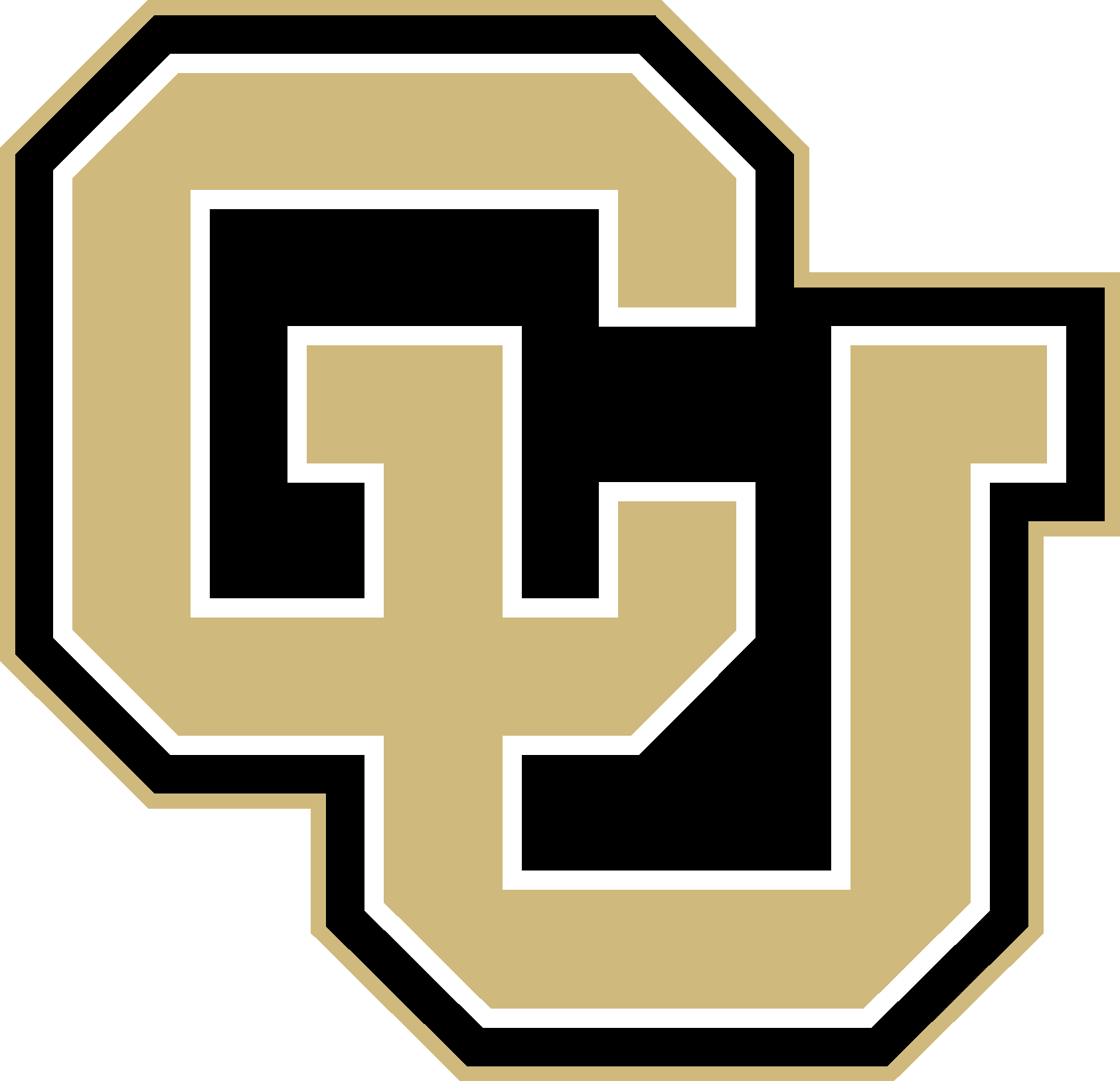 ‹#›
‹#›
Timeline
Project
Overview
Design Solution
CPE’s
DR’s
Satisfaction
Risks
Verification
Validation
Planning
[Speaker Notes: Ben]
Sample Storage Unit
FR.2 - AEROSS shall store a sample in a container
FR.3 - AEROSS shall be able to deposit the container at a location specified by the ground station
Presentation Layout
Self-Centering Lid
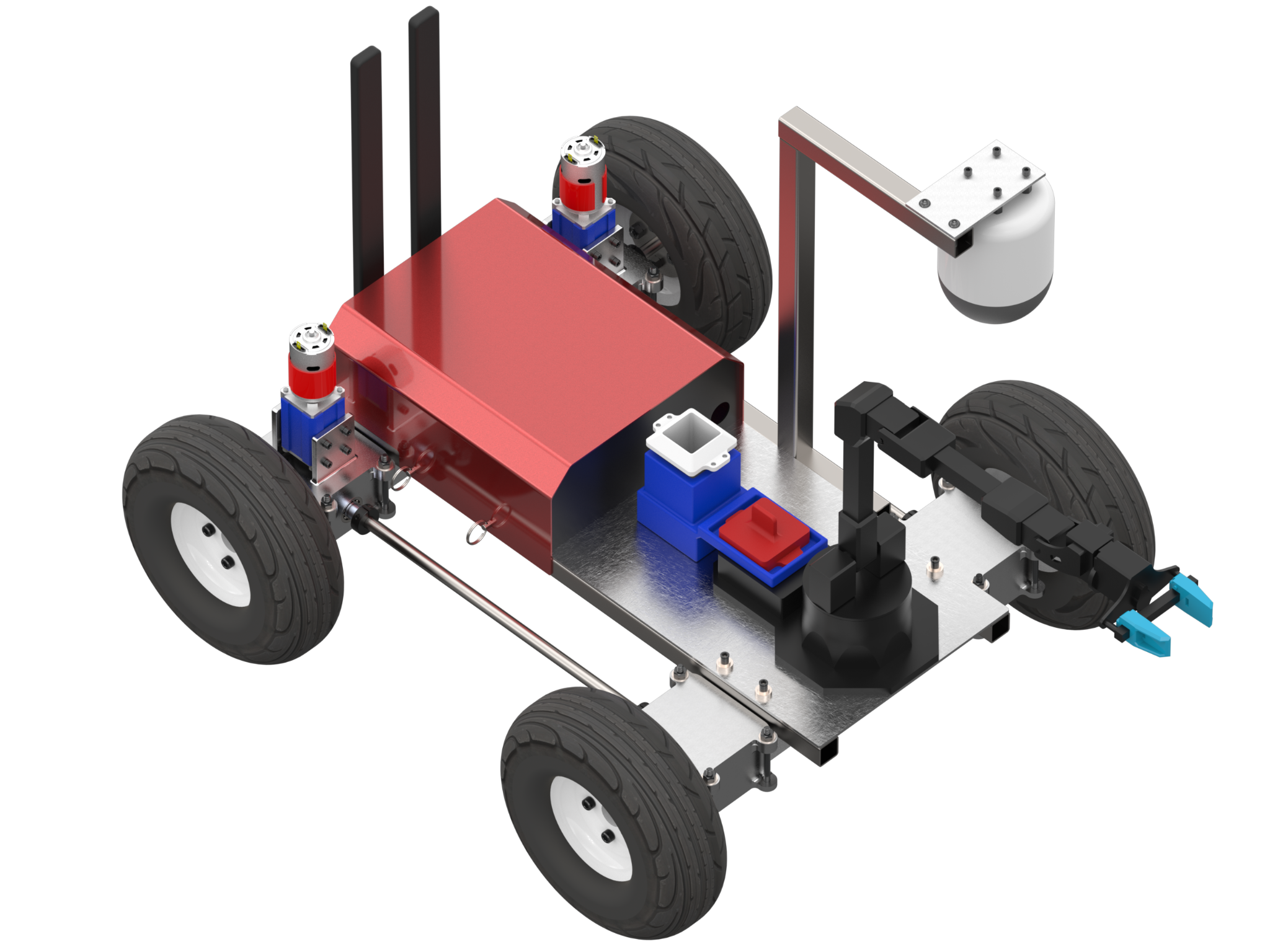 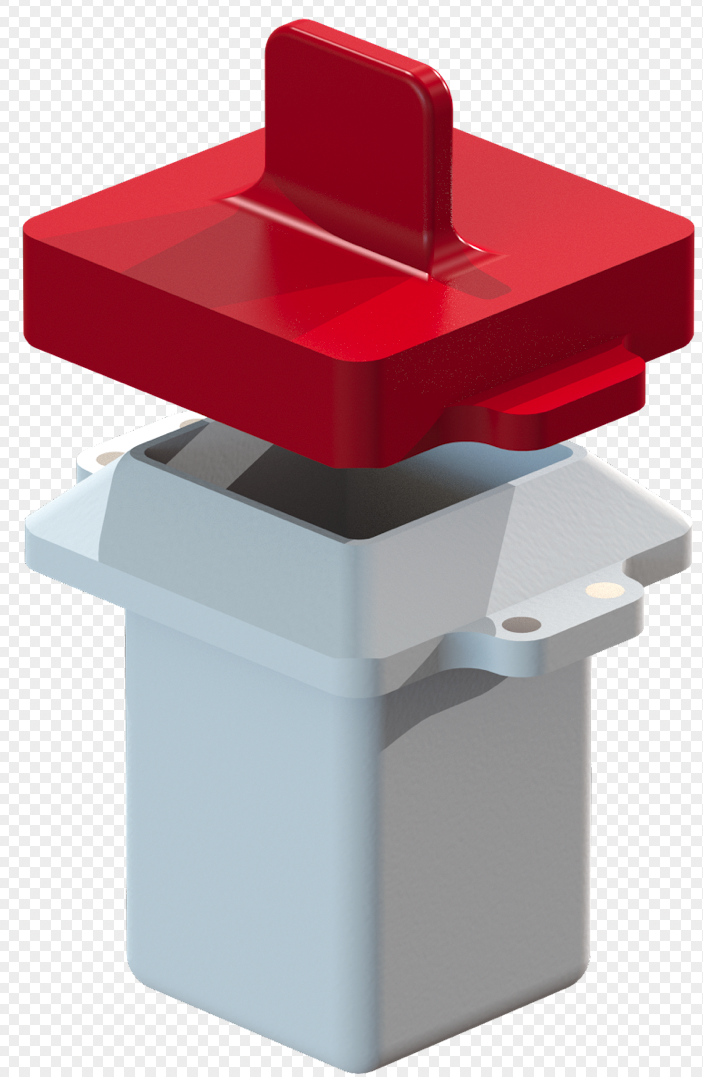 Mouth: 4 X 4 cm
Height: 7.5 cm
Width: 6.3 cm
Magnet locks (19.6 N force)
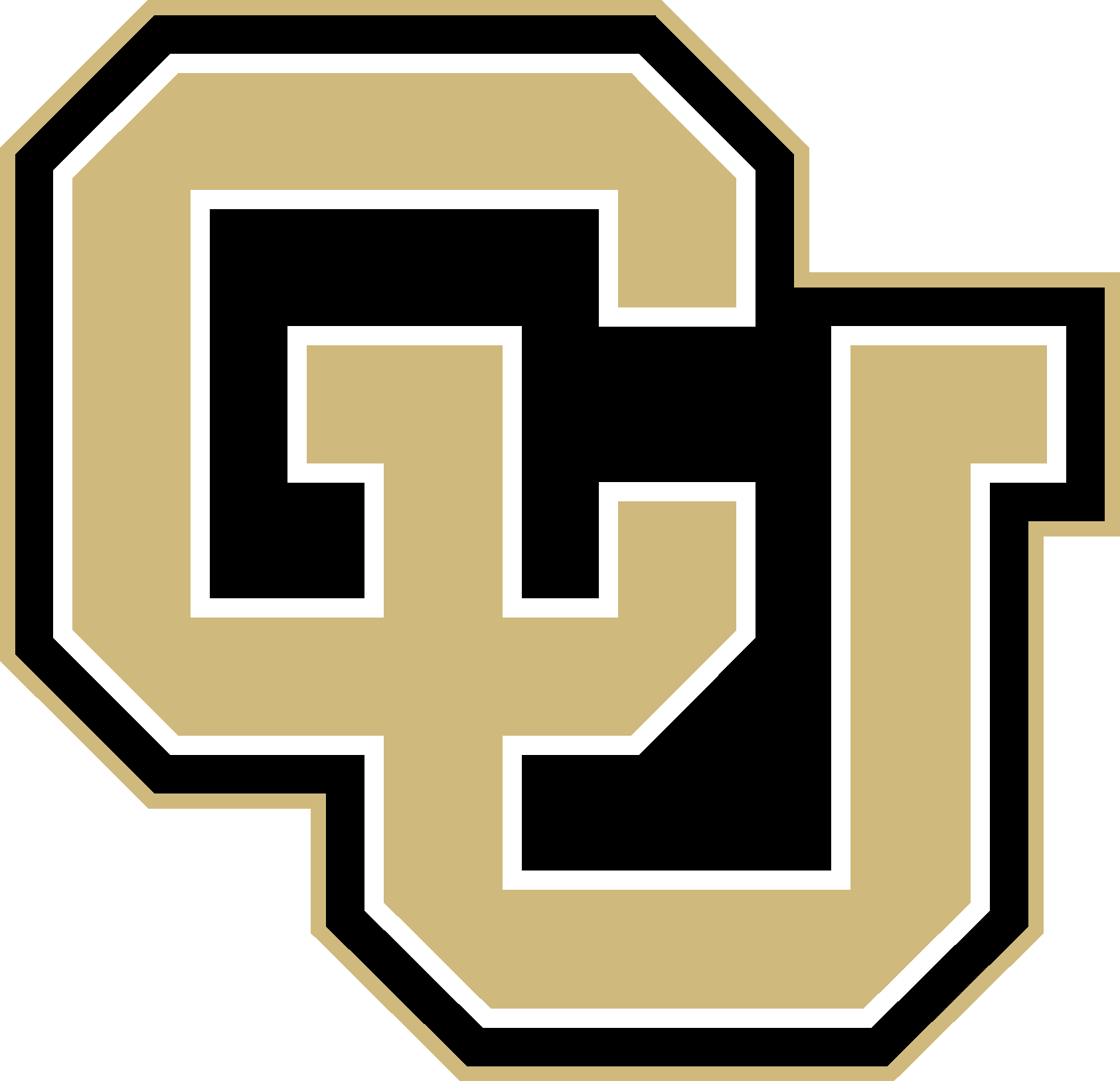 ‹#›
Timeline
Project
Overview
Design Solution
CPE’s
DR’s
Satisfaction
Risks
Verification
Validation
Planning
[Speaker Notes: Max
19.6 N of magnetic force (per magnet? For all magnets?)
Add FR - in title?
Discuss arm prior to capsule
Store a 2cm sample to be deposited at a specified location.
Discuss holding cell on rover]
Drivetrain

FR.4 - AEROSS shall drive to a specified location and return to its original location.
Presentation Layout
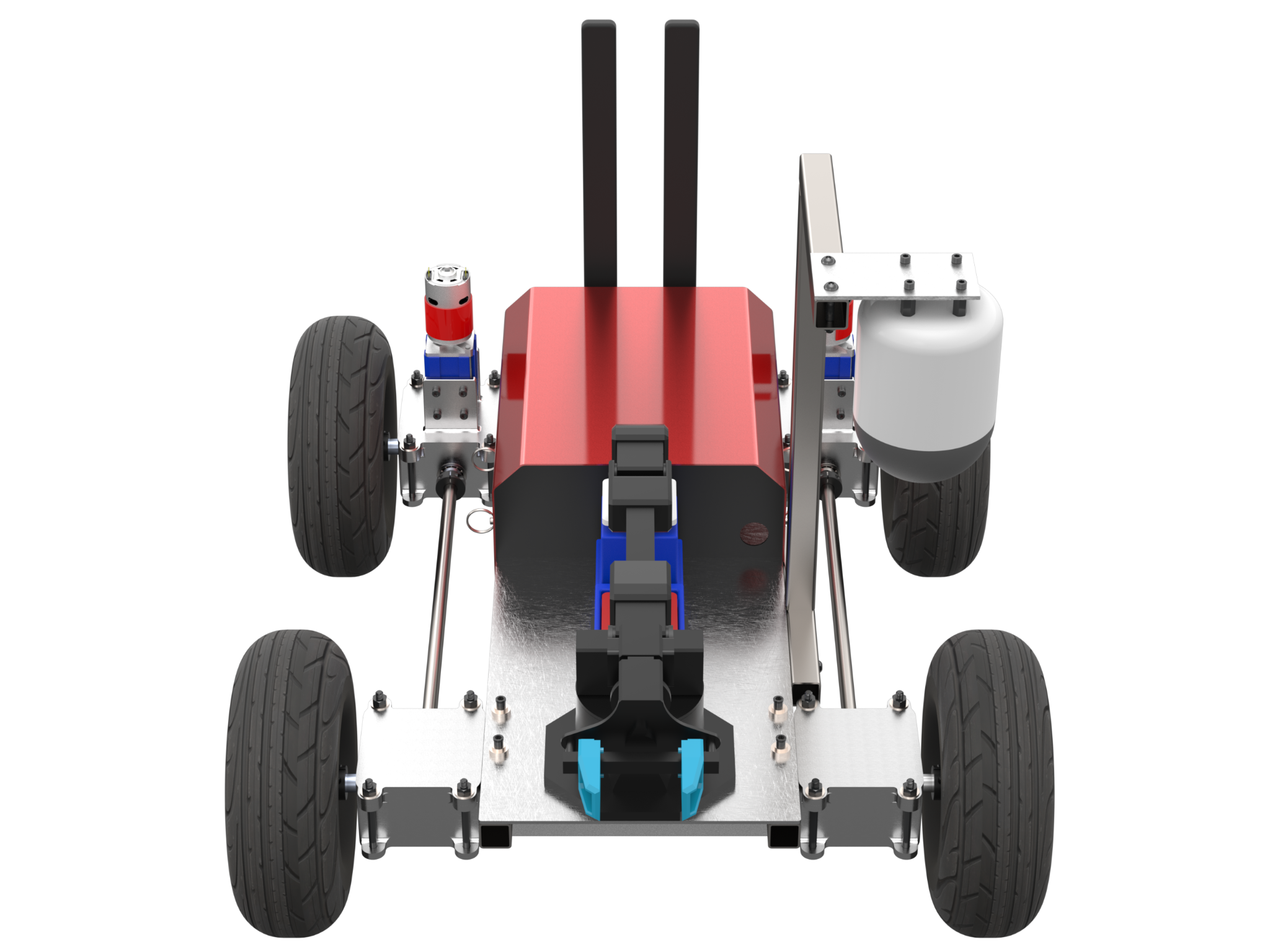 Hardware: 
Drive Shaft Configuration
Software:
 Power/Measurement System
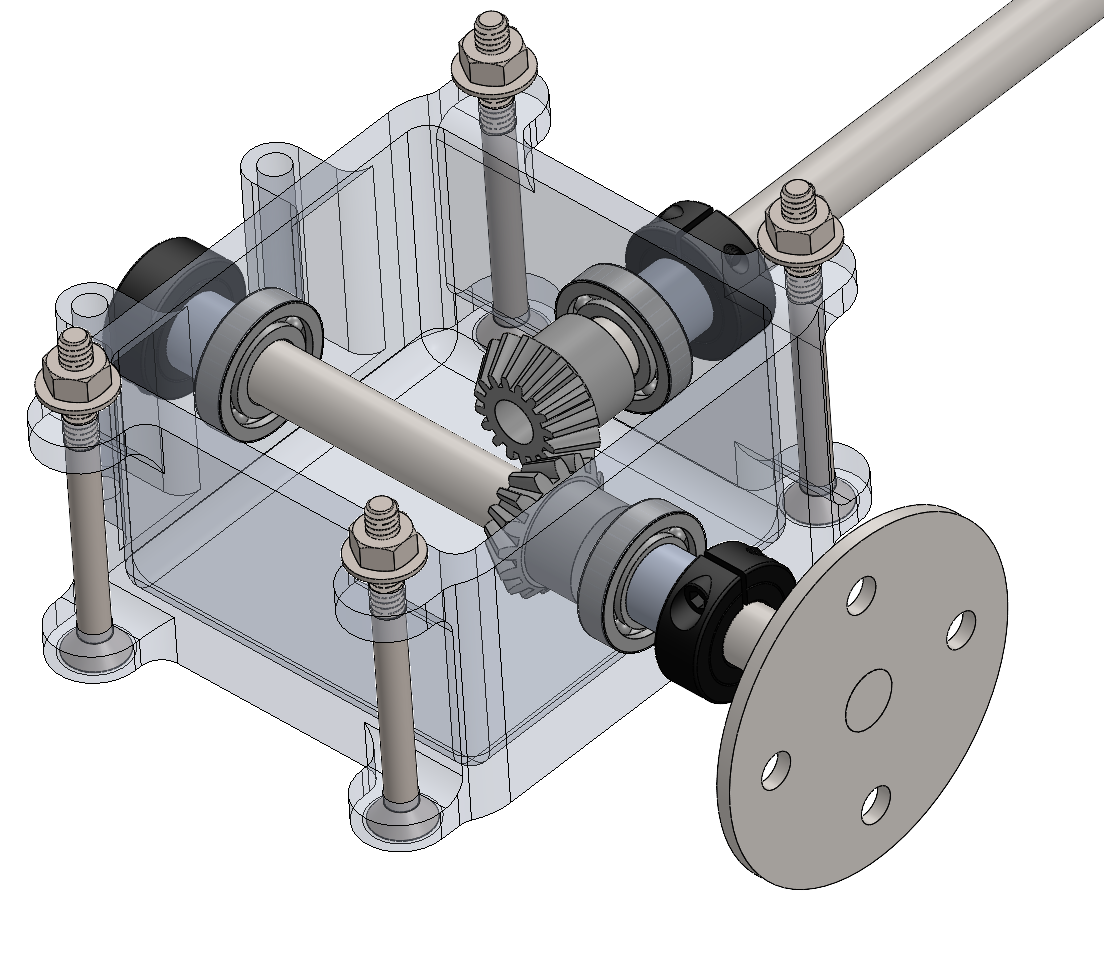 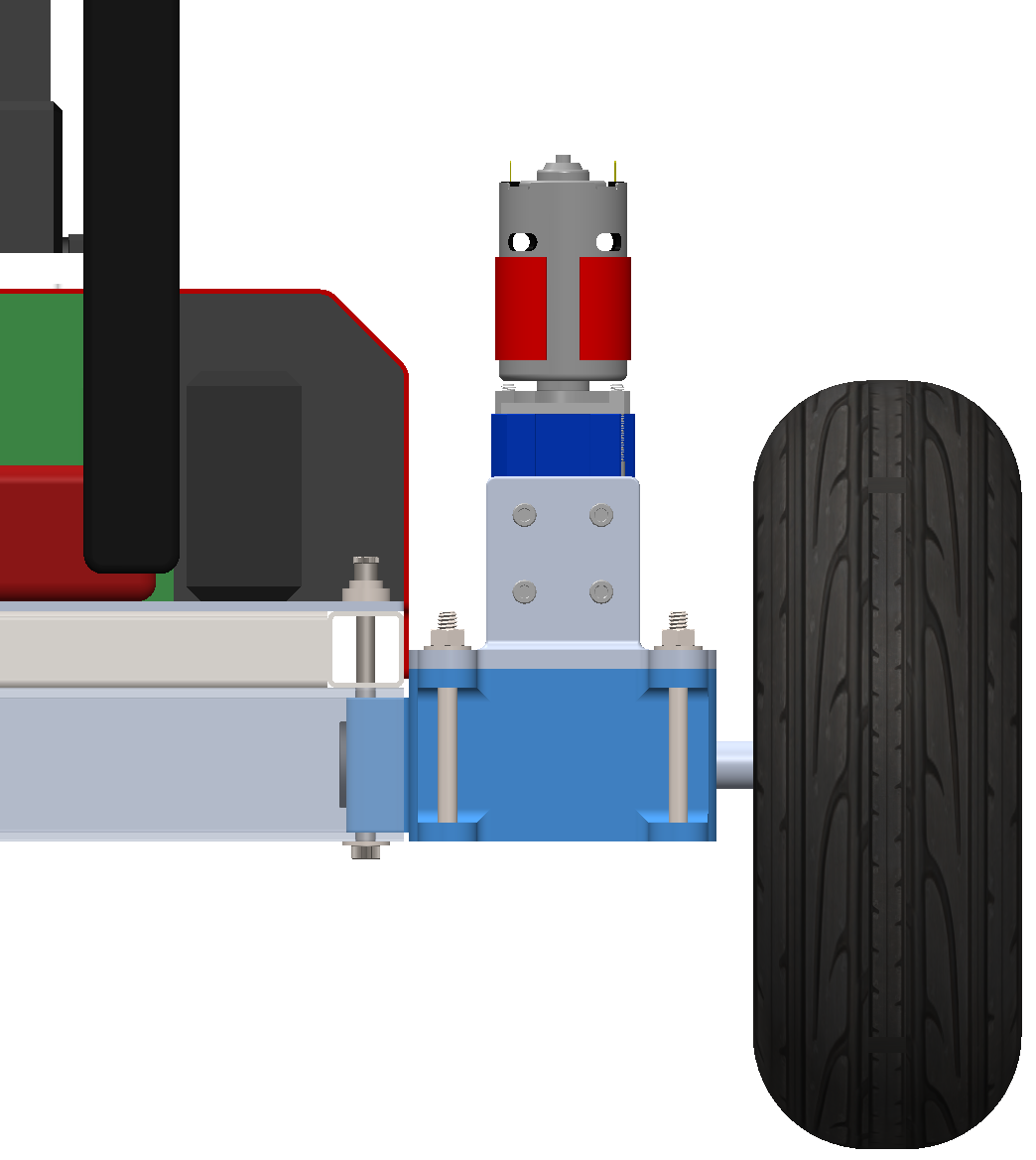 10 cm
25.4 cm
Wheel Diameter
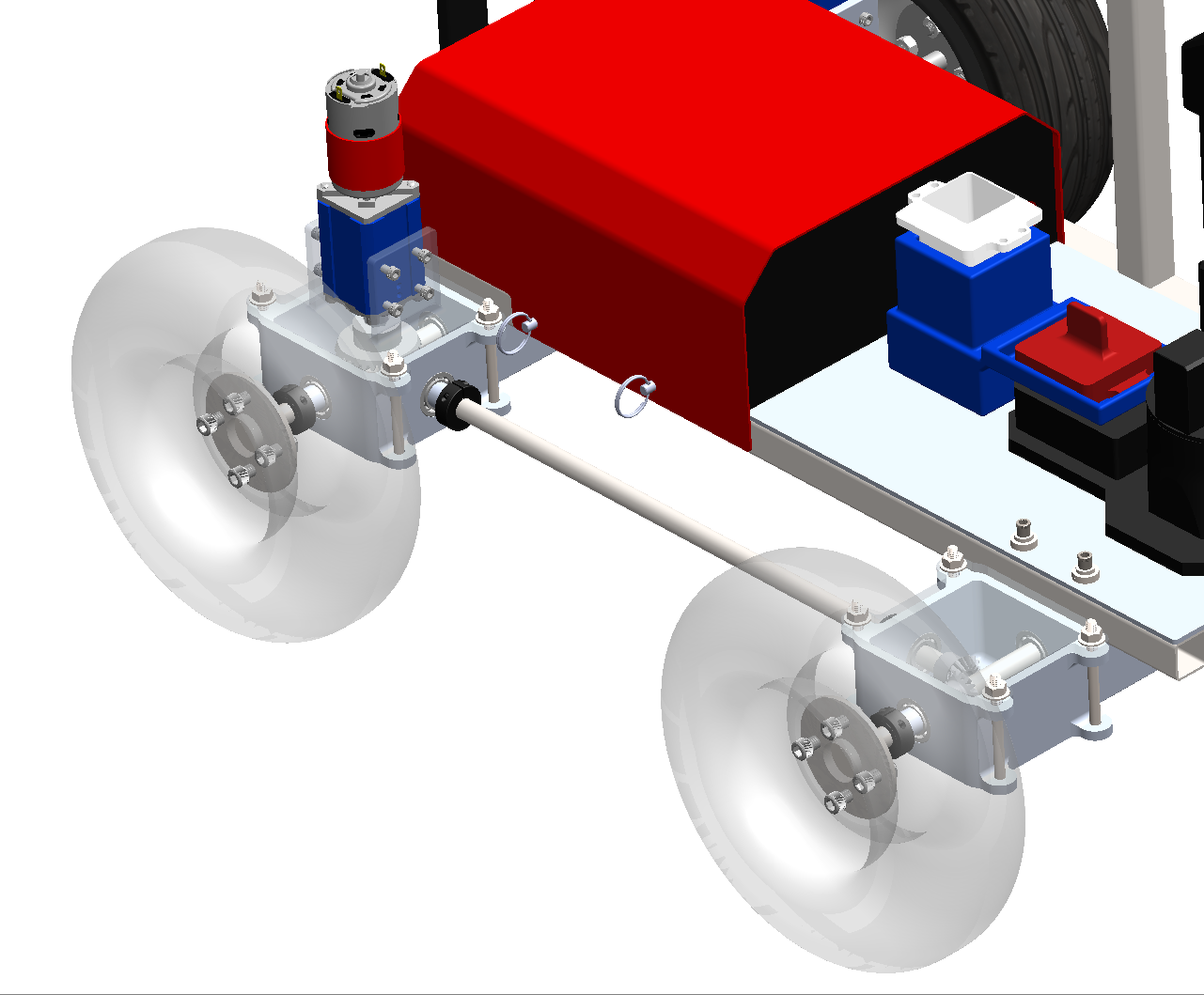 50.8 cm
Wheelbase
57.4 cm
Track
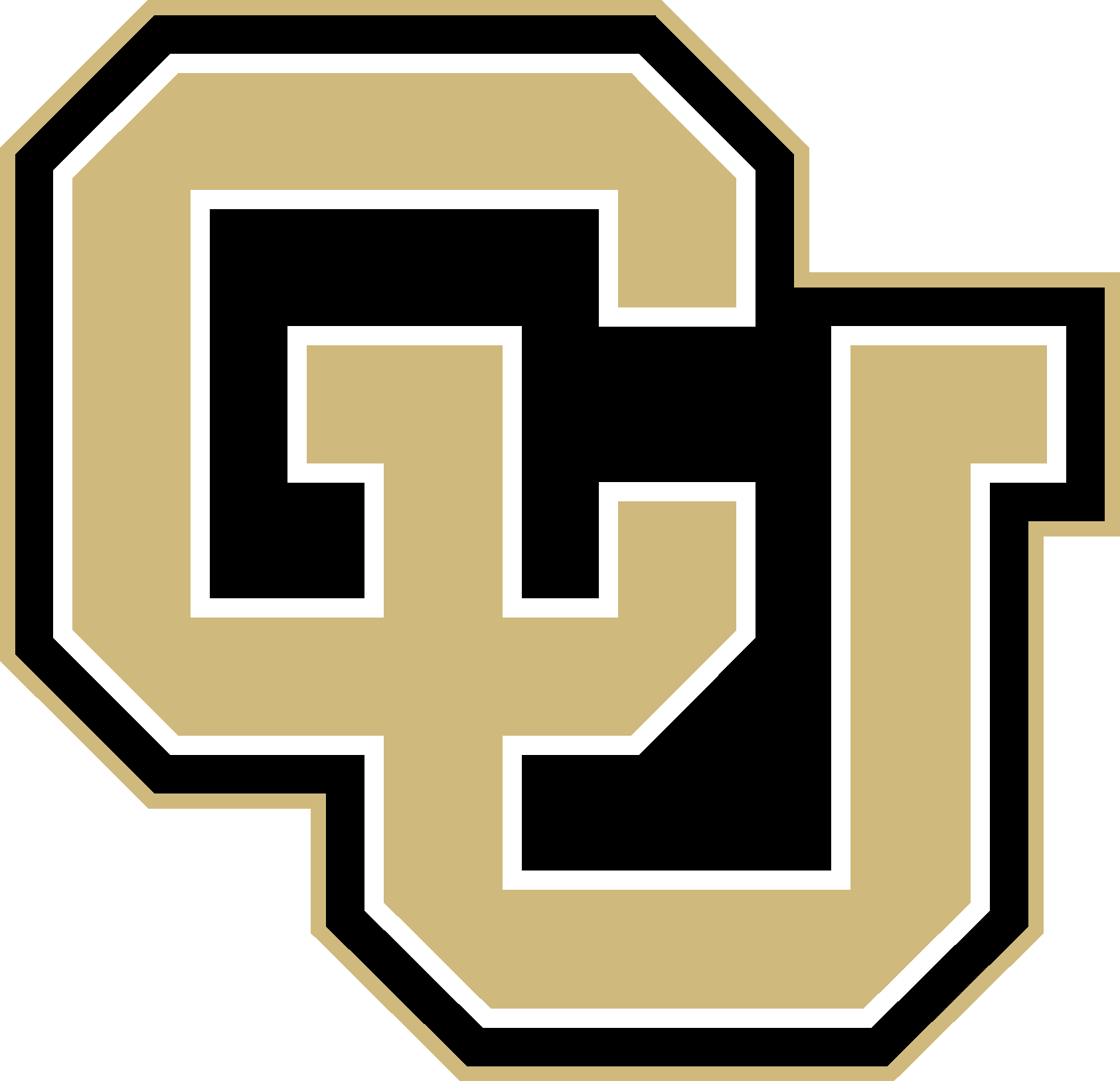 ‹#›
Timeline
Project
Overview
Design Solution
CPE’s
DR’s
Satisfaction
Risks
Verification
Validation
Planning
[Speaker Notes: Patrick

Verbally communicate terrain (‘defined later in presentation’)]
Electronic Functional Block Diagram Rover

FR.4 - AEROSS shall drive to a specified location and return to its original location
Presentation Layout
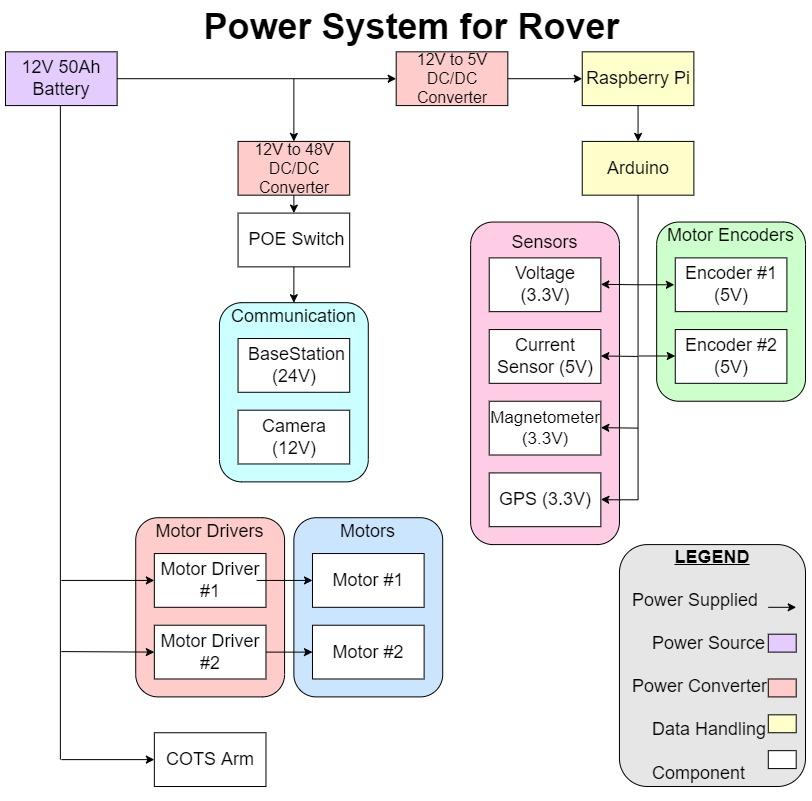 Major Elements for EPS
12V 50Ah LiFePO4 Battery
DC/DC Converter 12V Step Up to 48V
DC/DC Converter 12V Step Down to 5V

Software
Python
Arduino IDE
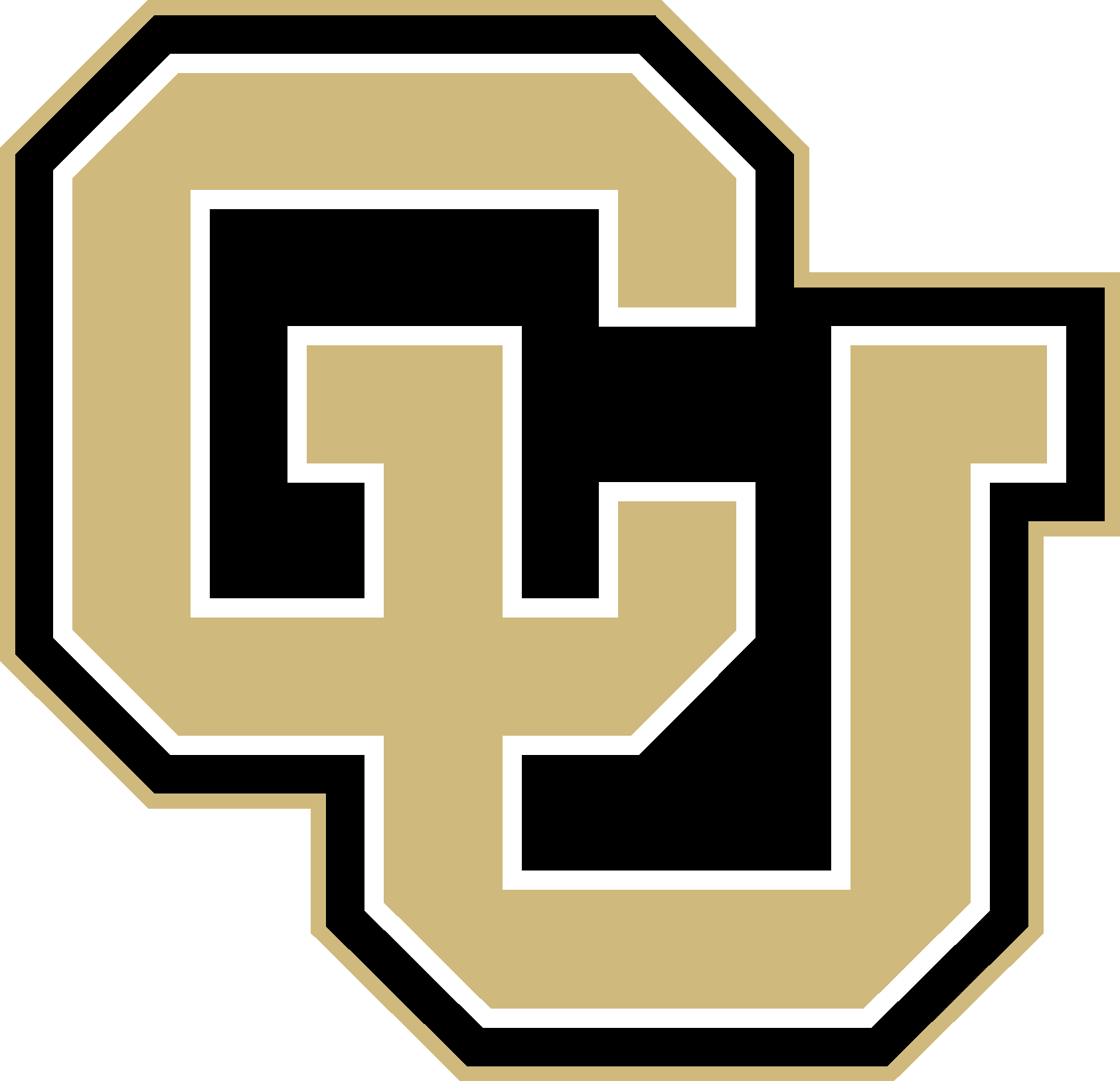 ‹#›
Timeline
Project
Overview
Design Solution
CPE’s
DR’s
Satisfaction
Risks
Verification
Validation
Planning
[Speaker Notes: Ben]
Communications & Data Main Hardware

FR.5 - AEROSS shall send and receive data from the ground station
FR.6 - AEROSS shall have video capability
Presentation Layout
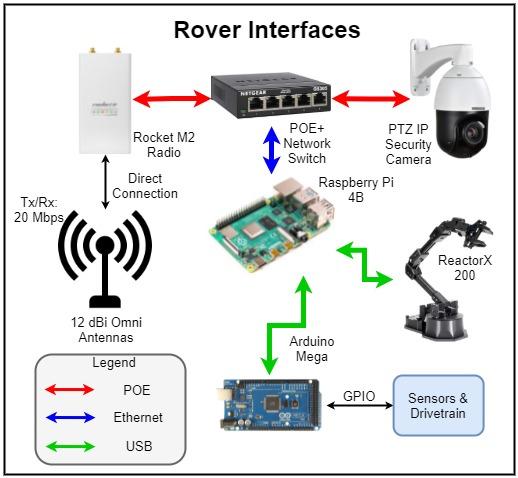 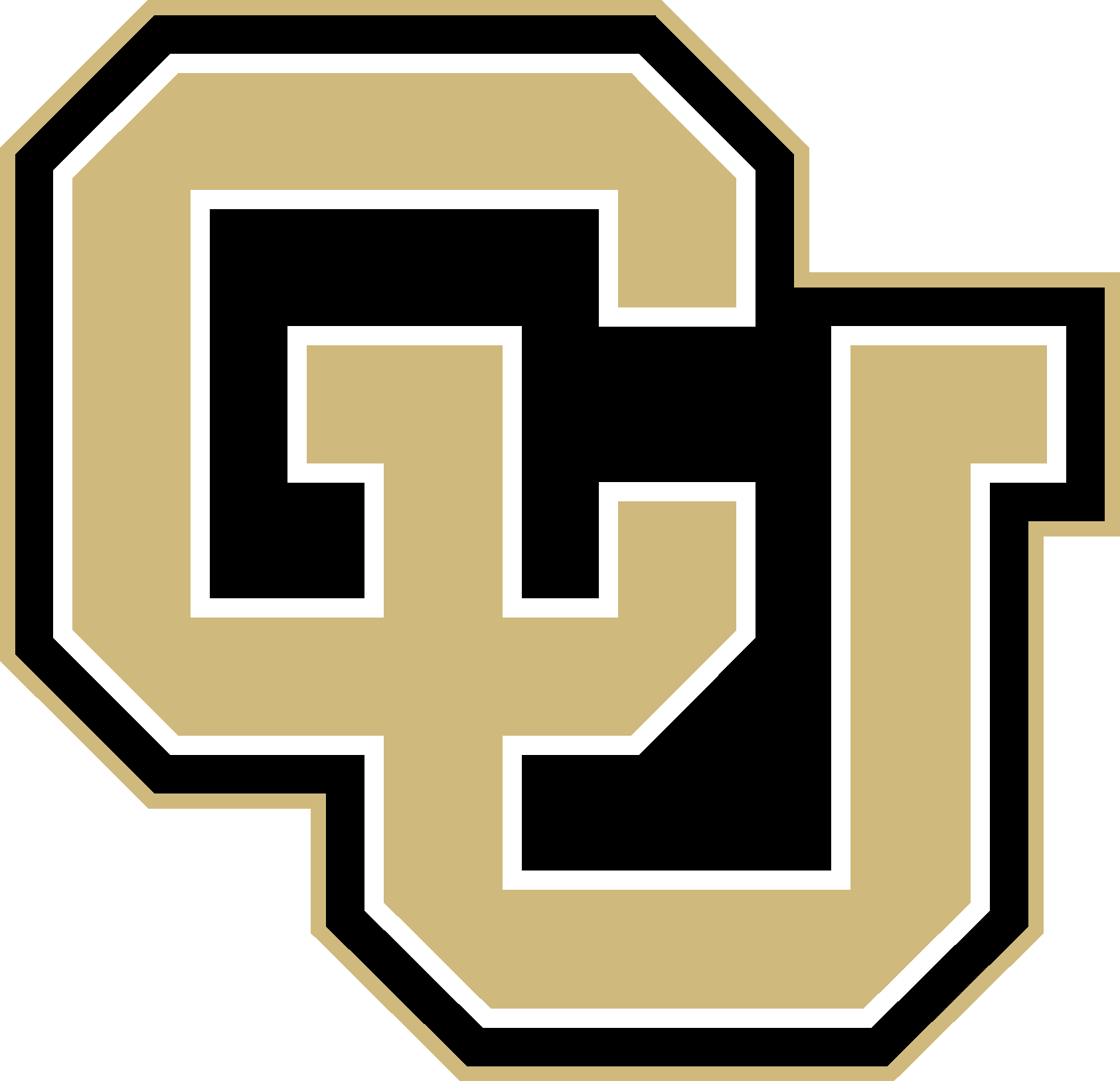 ‹#›
Timeline
Project
Overview
Design Solution
CPE’s
DR’s
Satisfaction
Risks
Verification
Validation
Planning
[Speaker Notes: Rico]
Communications & Data Main Hardware

FR.5 - AEROSS shall send and receive data from the ground station
FR.6 - AEROSS shall have video capability
Presentation Layout
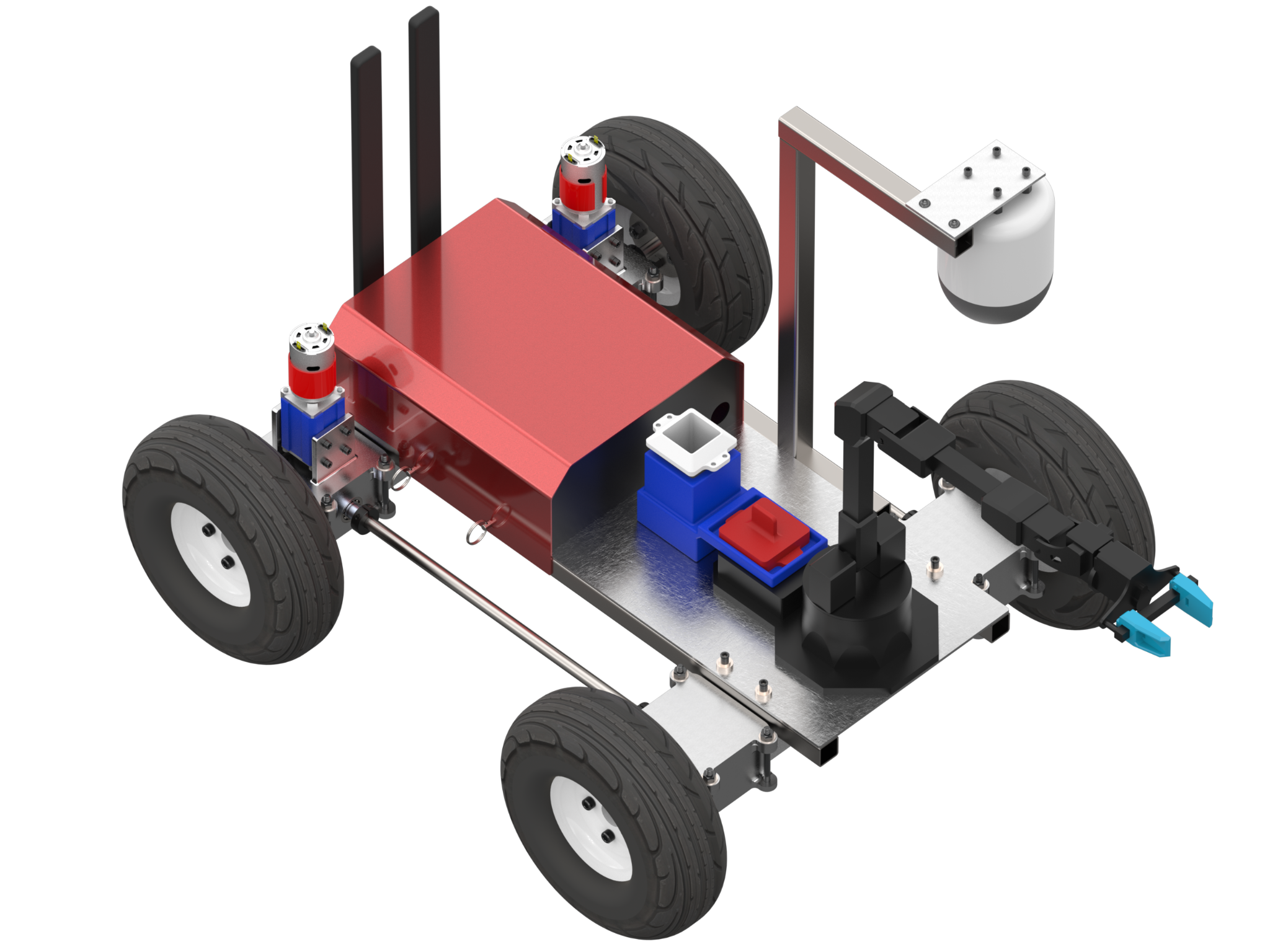 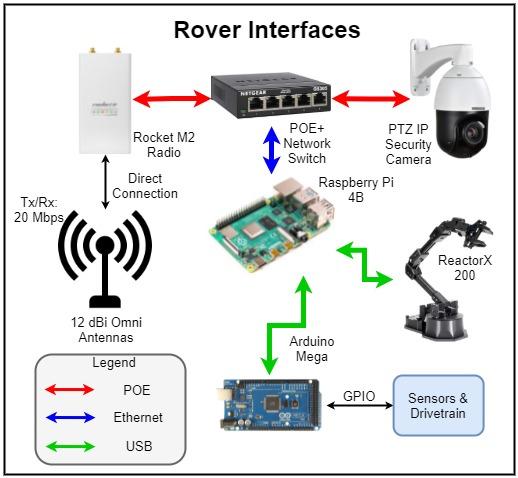 Omni-directional Antenna
Used to amplify and Receive Signals
12 dBi gain
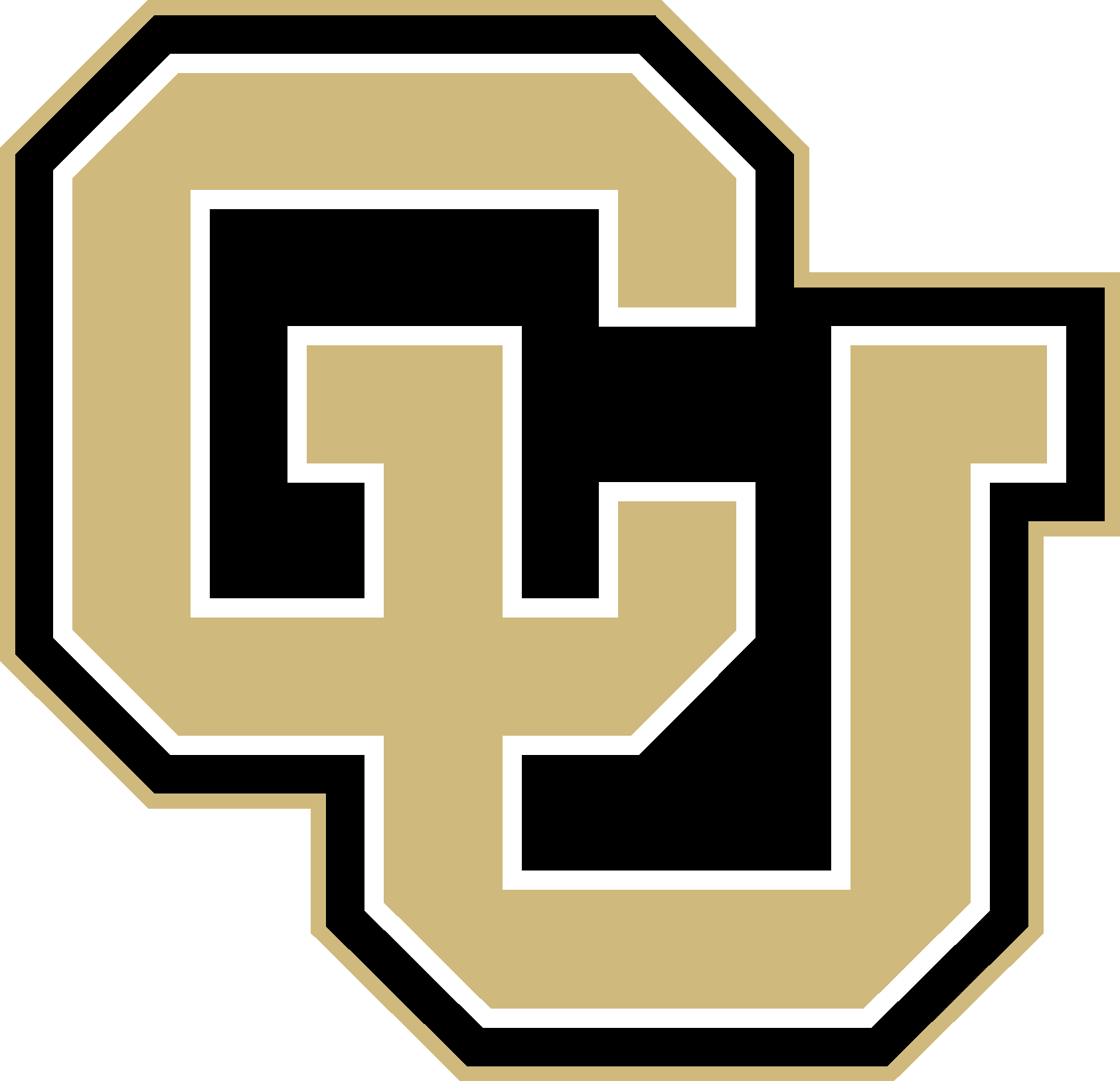 ‹#›
Timeline
Project
Overview
Design Solution
CPE’s
DR’s
Satisfaction
Risks
Verification
Validation
Planning
[Speaker Notes: Rico]
Communications & Data Main Hardware

FR.5 - AEROSS shall send and receive data from the ground station
FR.6 - AEROSS shall have video capability
Presentation Layout
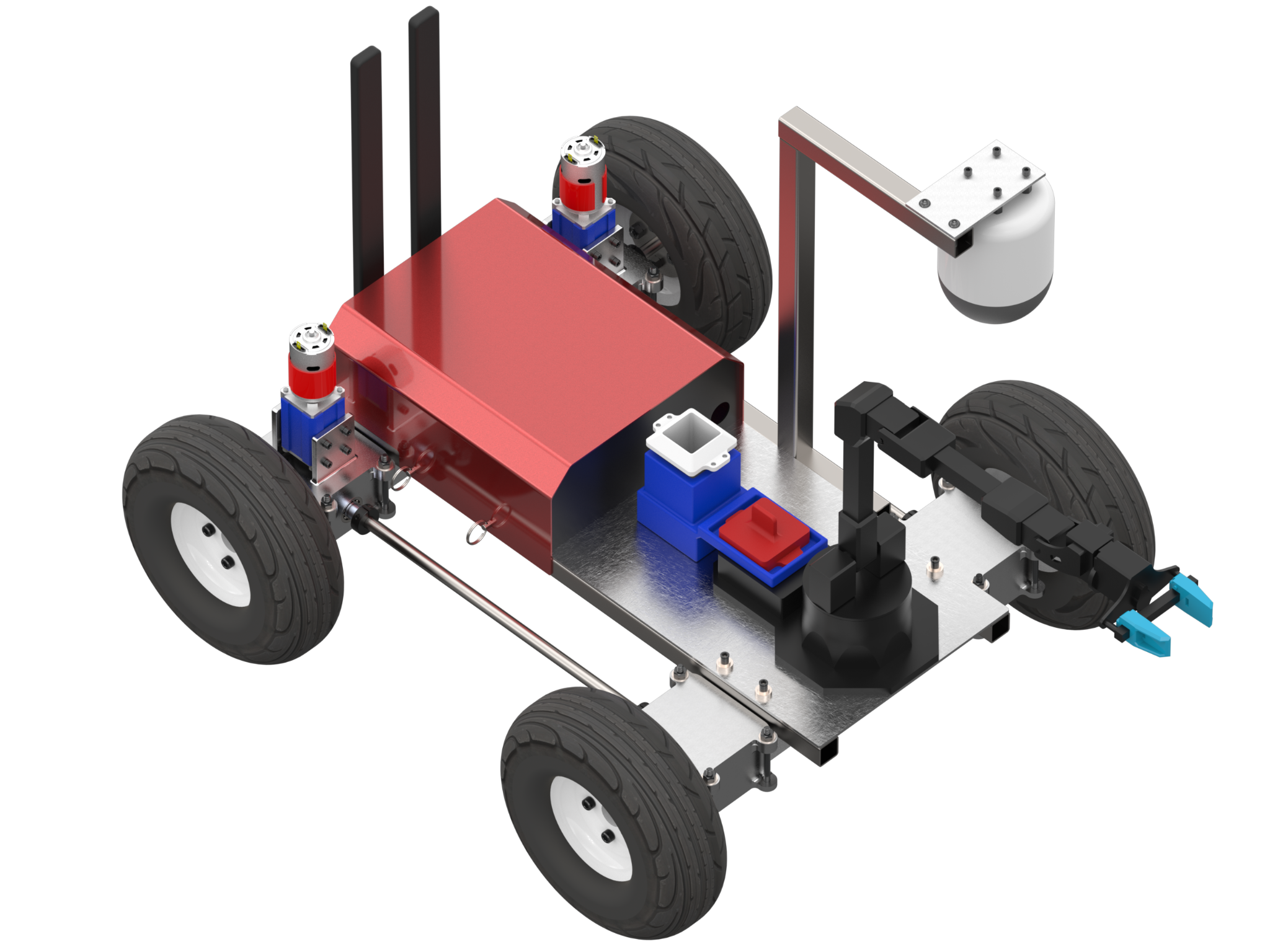 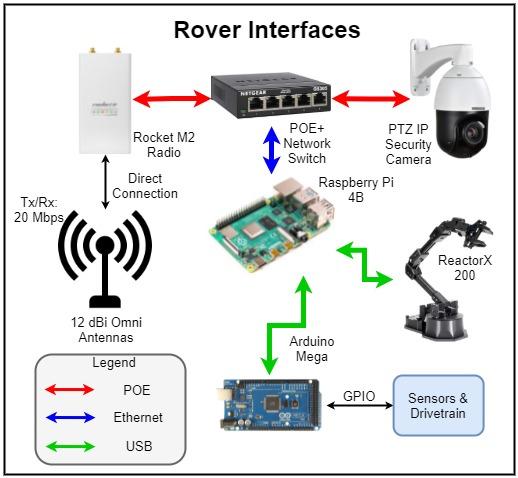 Rocket M2 Radio
Used to interchange between digital data and RF signals 
150 Mbps
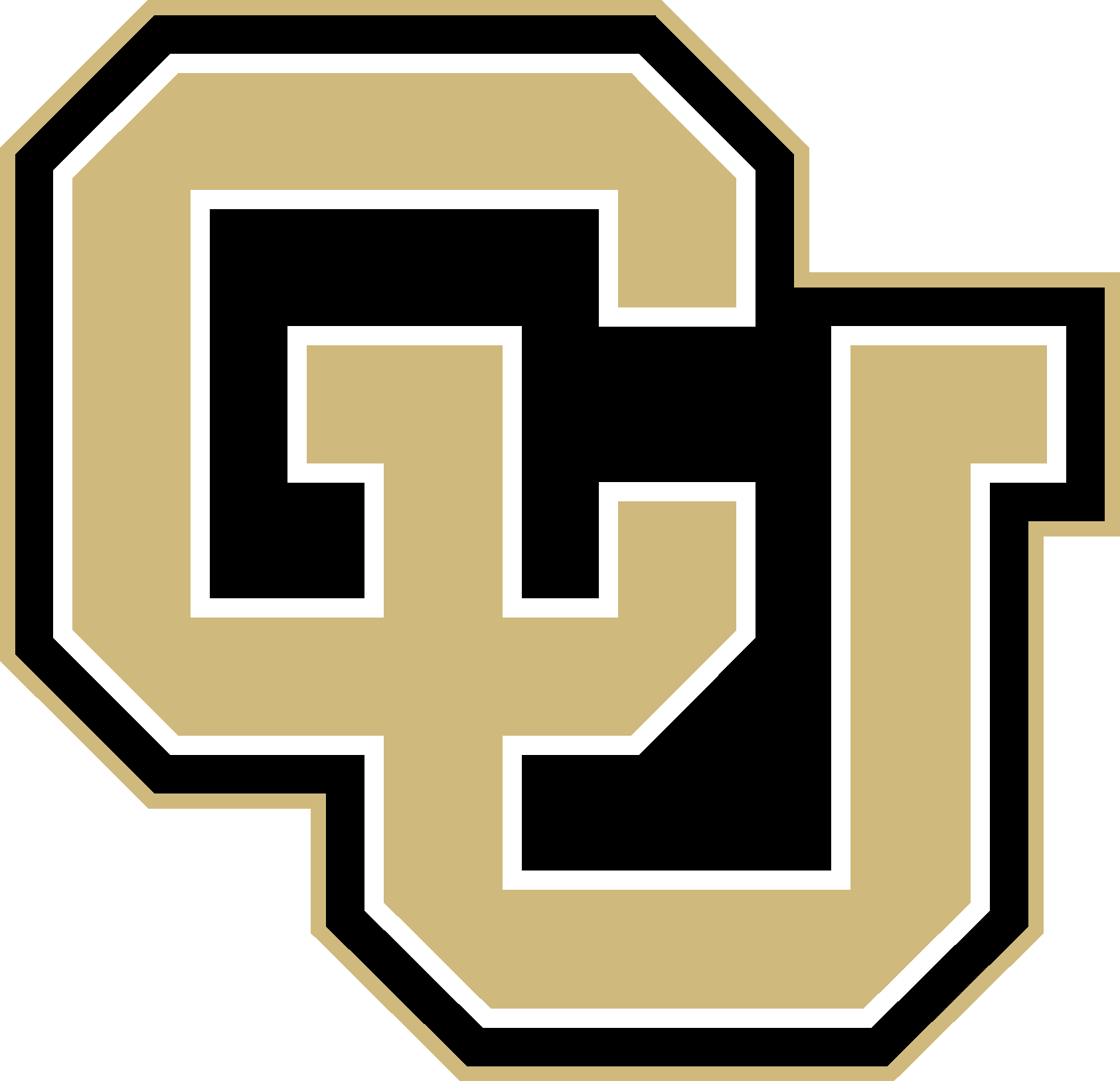 ‹#›
Timeline
Project
Overview
Design Solution
CPE’s
DR’s
Satisfaction
Risks
Verification
Validation
Planning
[Speaker Notes: Rico]
Communications & Data Main Hardware

FR.5 - AEROSS shall send and receive data from the ground station
FR.6 - AEROSS shall have video capability
Presentation Layout
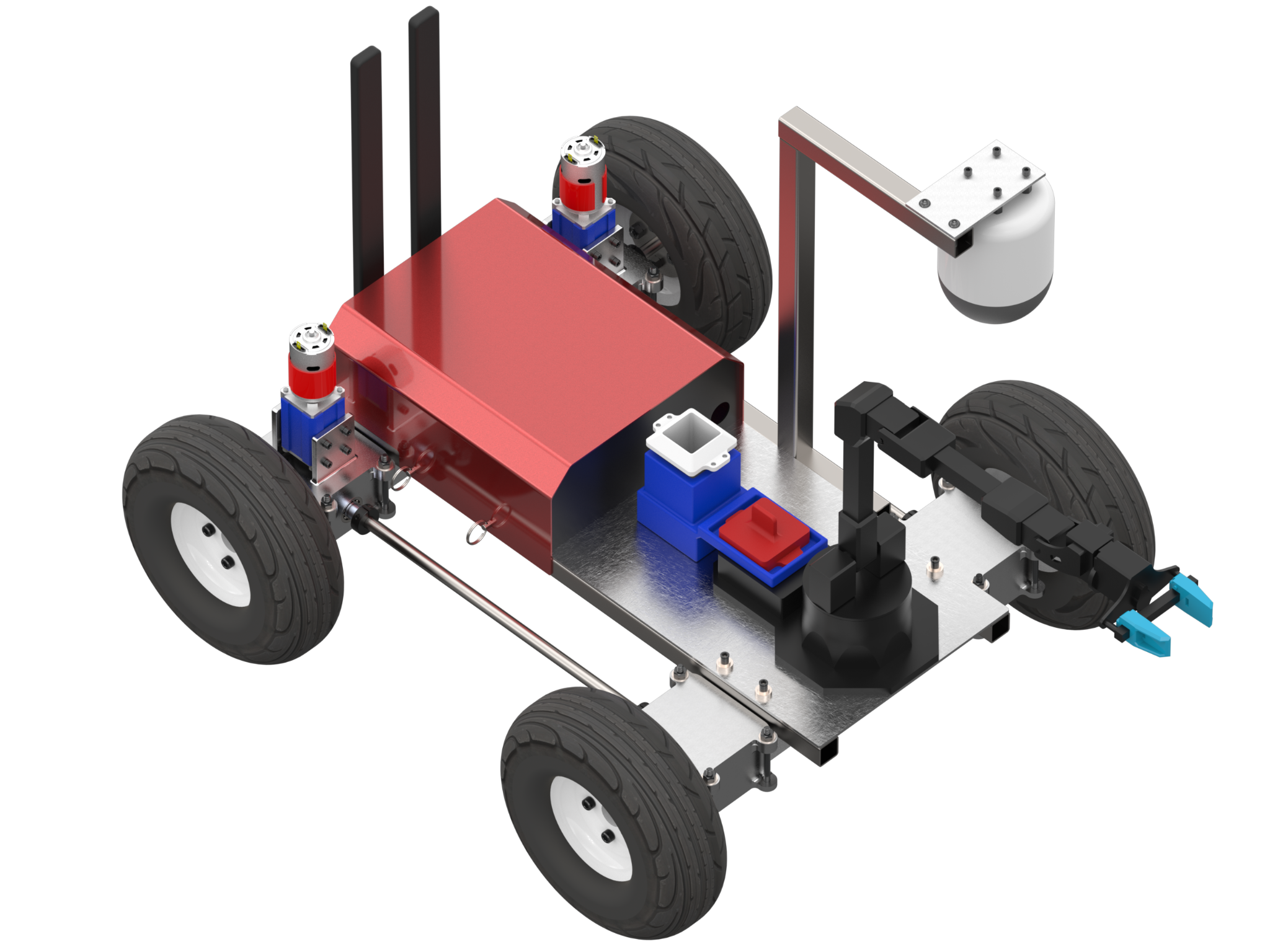 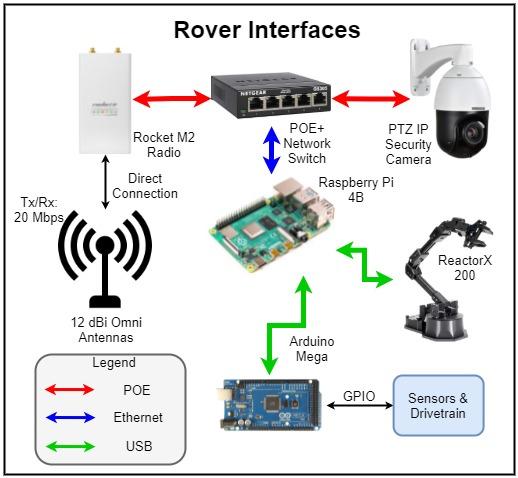 Sensors and Drive Train
Magnetometer/Accelerometer
Heading accuracy: .267
GPS
Accuracy (Before averaging):  1.5m
Encoders/Drivers	
Speed and location
Battery Sensors
Voltage and current readings
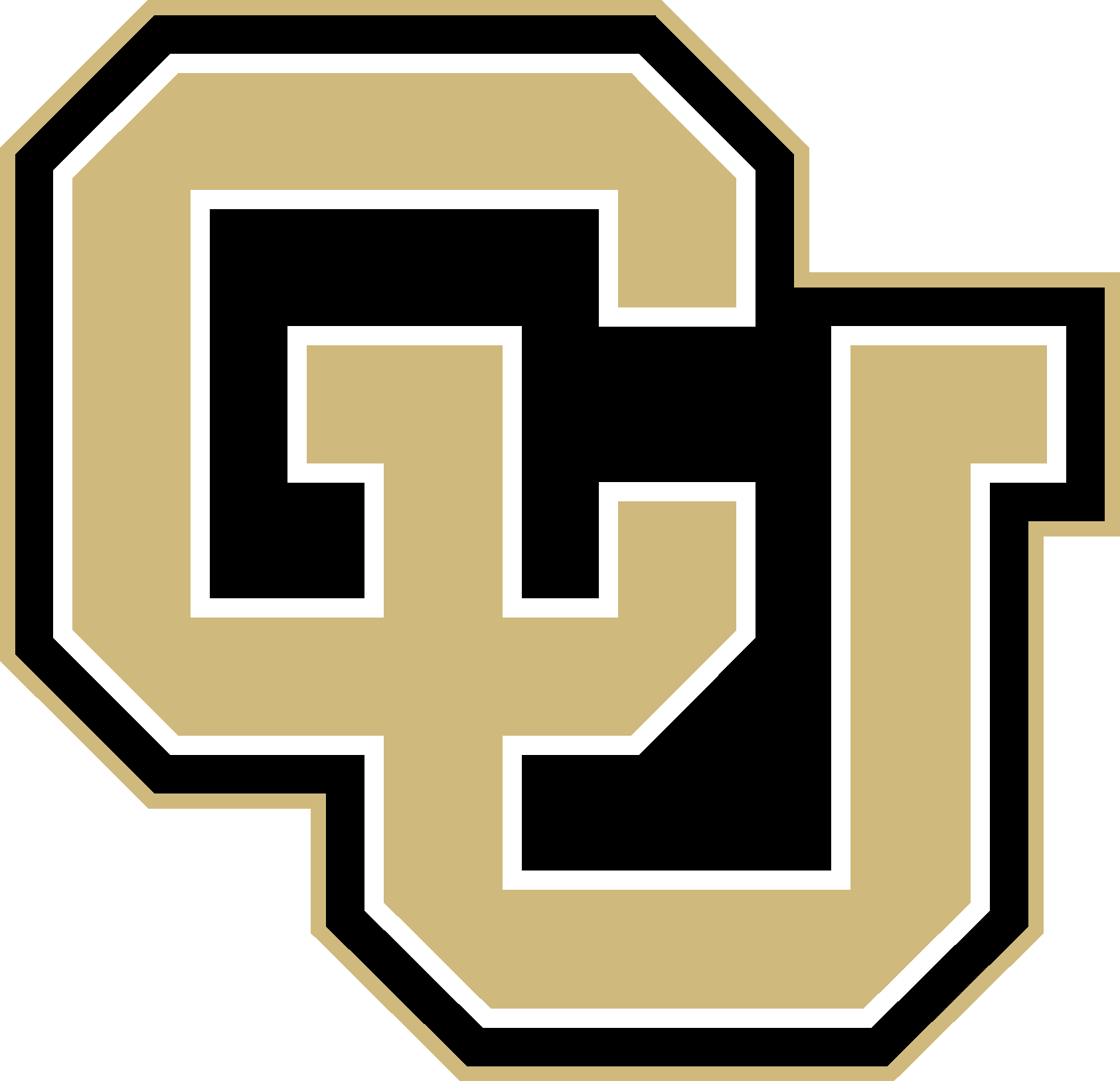 ‹#›
Timeline
Project
Overview
Design Solution
CPE’s
DR’s
Satisfaction
Risks
Verification
Validation
Planning
[Speaker Notes: Rico]
Communications & Data Main Hardware

FR.5 - AEROSS shall send and receive data from the ground station
FR.6 - AEROSS shall have video capability
Presentation Layout
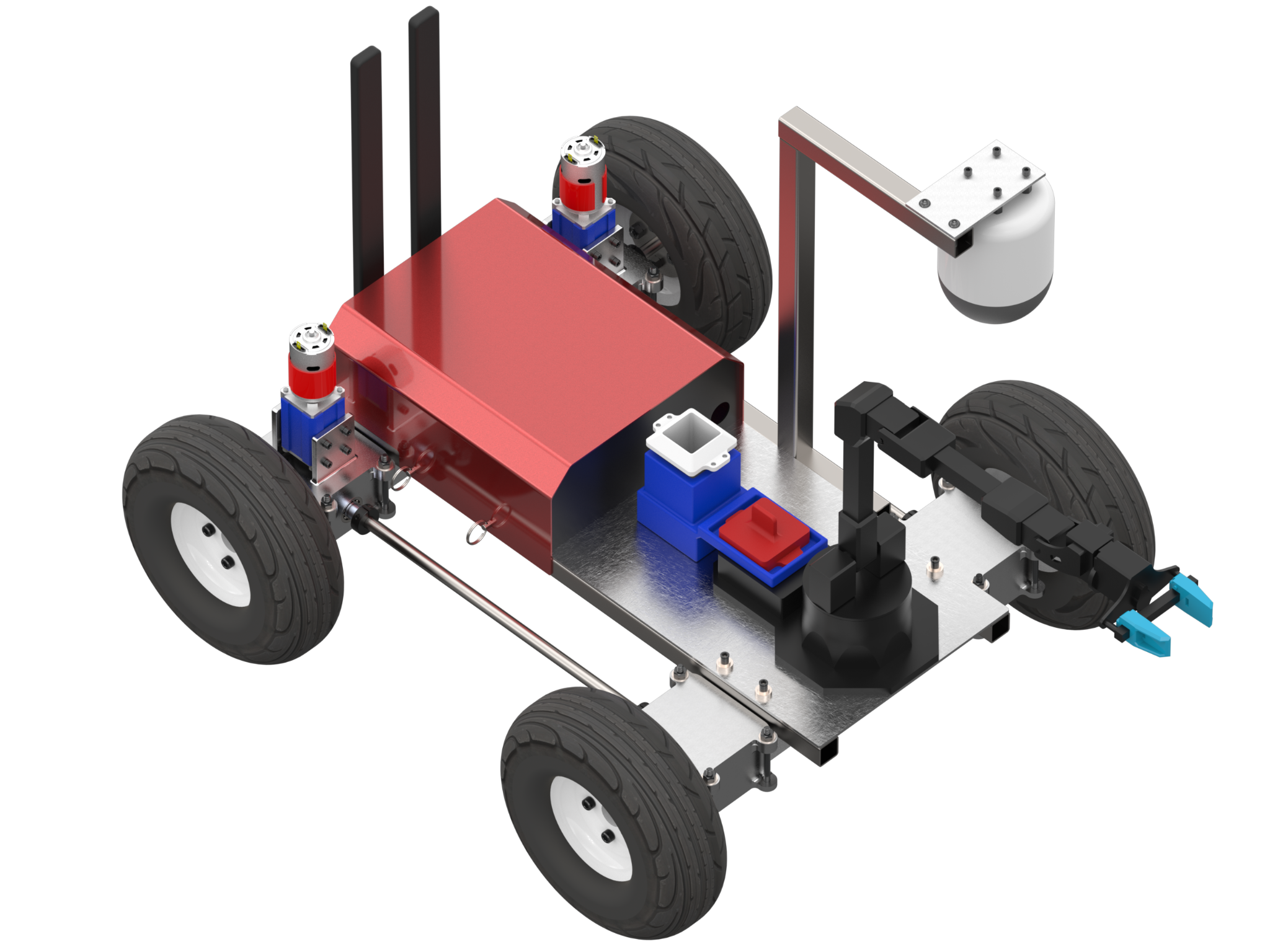 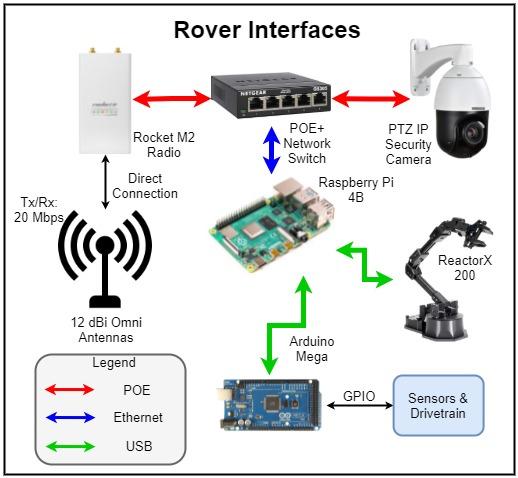 Sunba 405-D20X Camera
Used  for video capability
FOV: 90 degrees
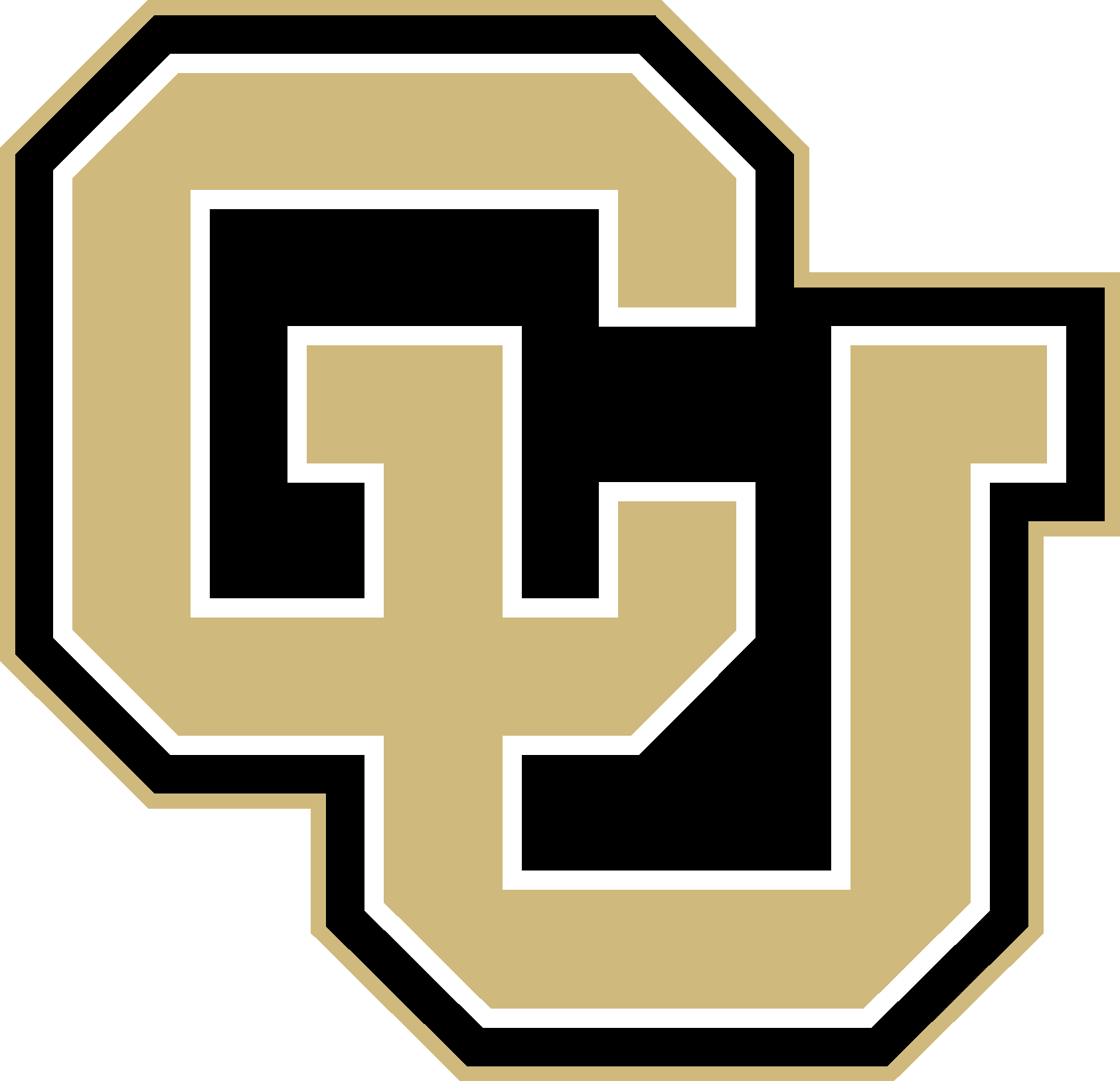 ‹#›
Timeline
Project
Overview
Design Solution
CPE’s
DR’s
Satisfaction
Risks
Verification
Validation
Planning
[Speaker Notes: Rico]
Critical Project Elements
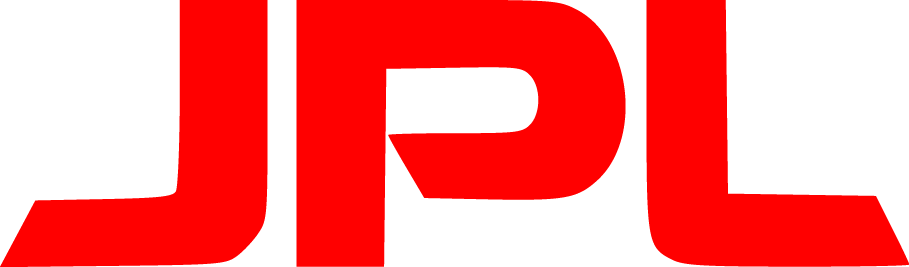 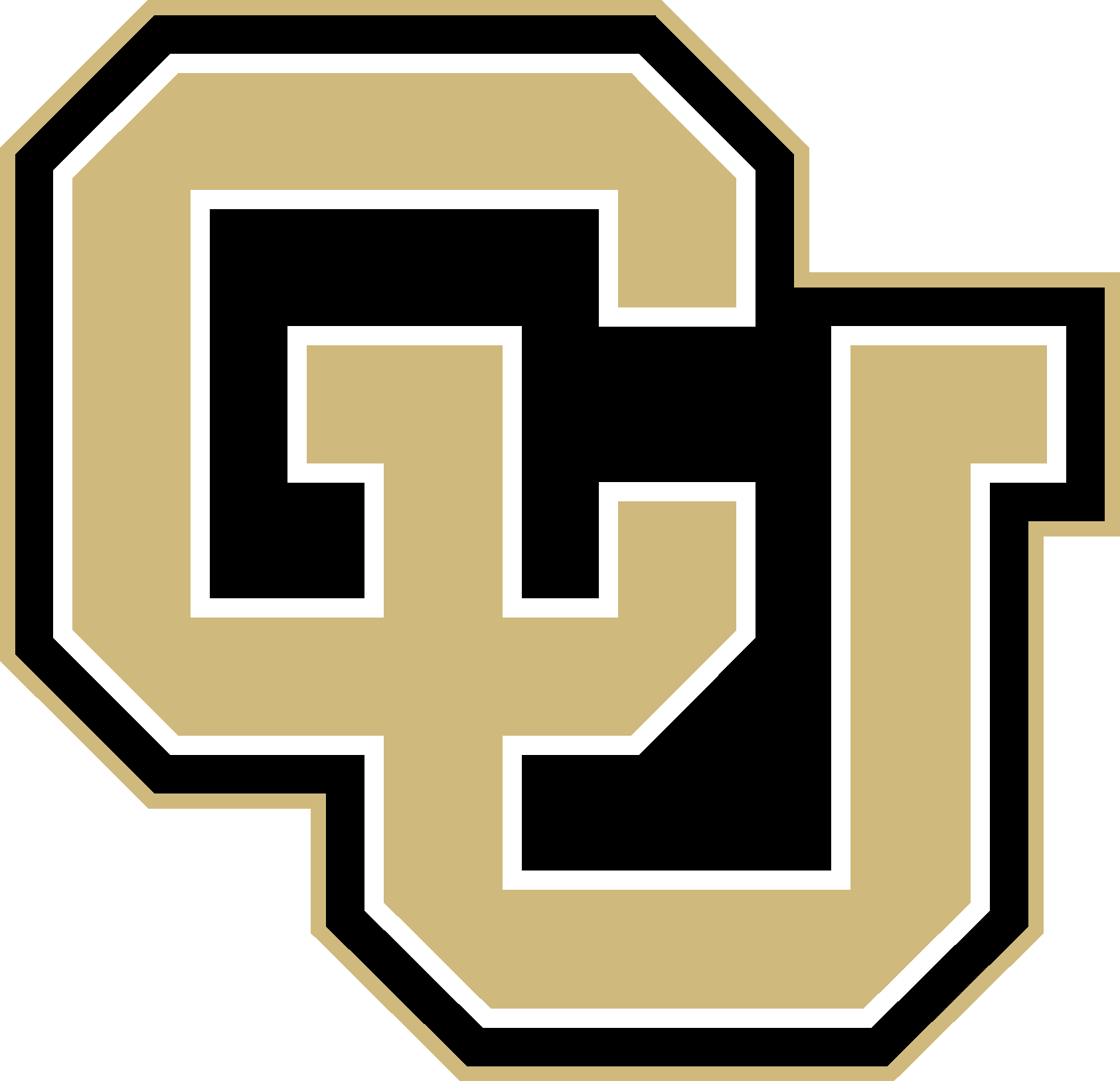 ‹#›
Critical Project Elements
Presentation Layout
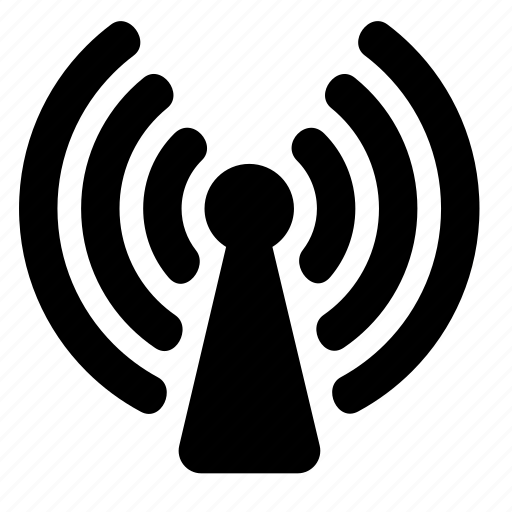 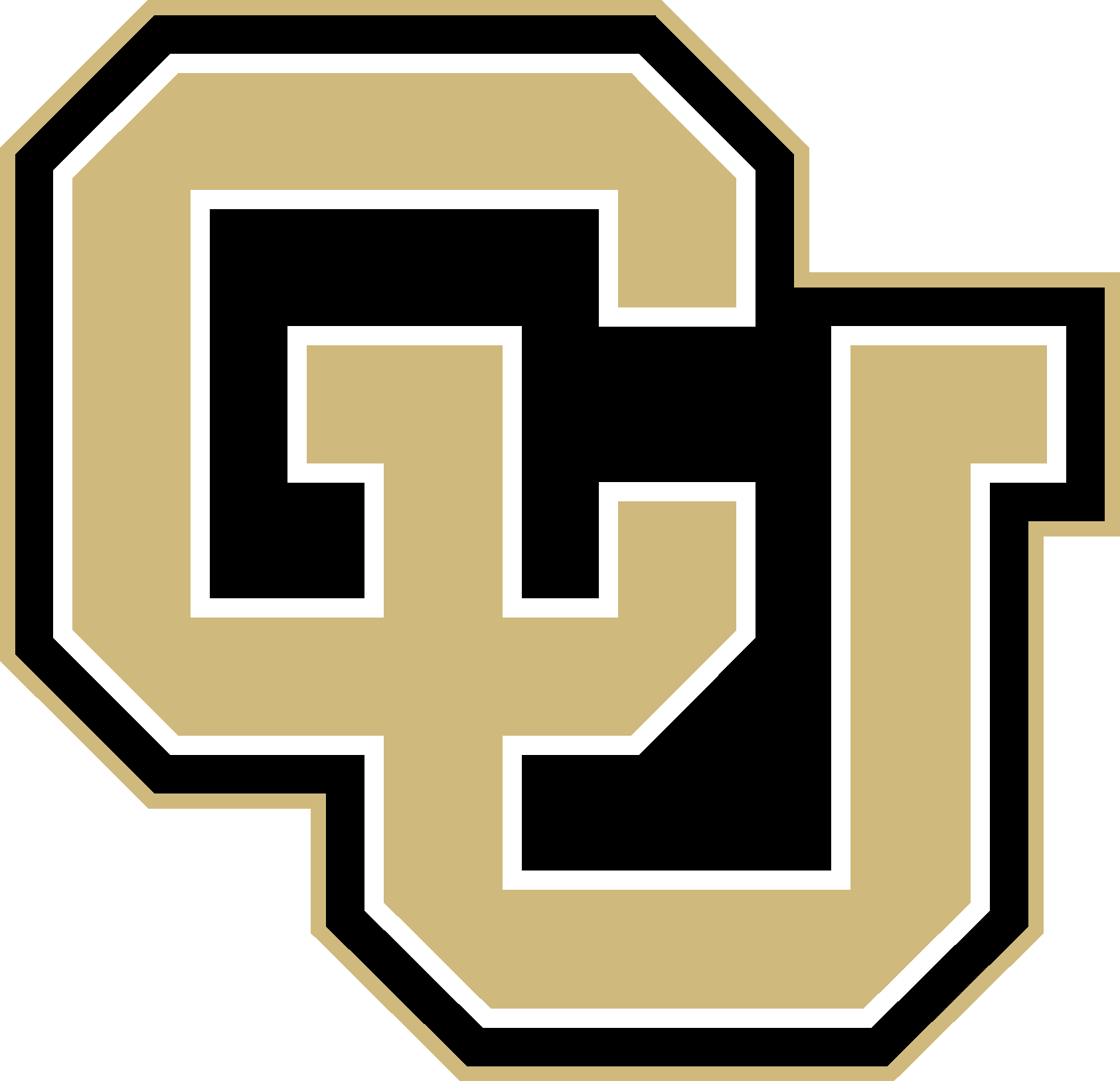 ‹#›
Timeline
Project
Overview
Design Solution
CPE’s
DR’s
Satisfaction
Risks
Verification
Validation
Planning
[Speaker Notes: David

Keeping as sample]
Design Requirements and their Satisfaction
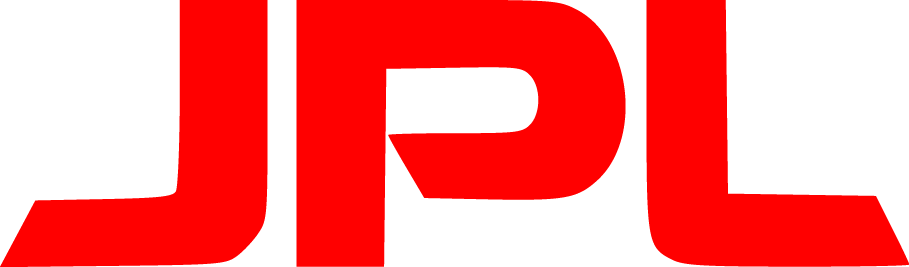 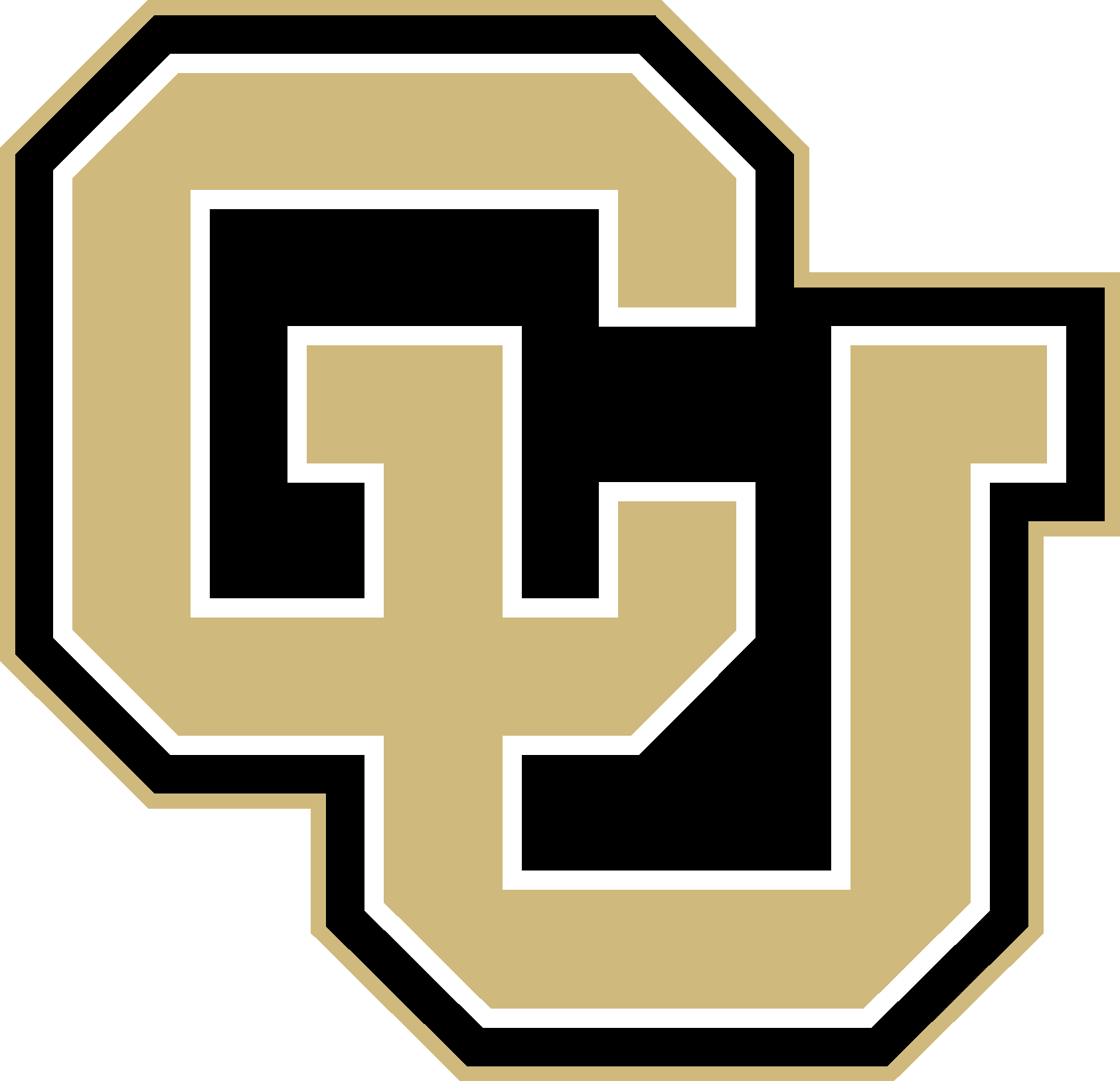 ‹#›
Design Requirements: Sample Collection
Presentation Layout
AEROSS shall:
FR.1 Be able to collect a sample

	DR1.1 Be able to collect a sample of interest that is less than 2 lbs

	DR1.2 Be able to collect a sample of interest that is 20mm at its largest dimension
Utilize the ReactorX 200 API
Code to control the arm was created and simulated to show feasibility
Python ArmControl class developed as a solution for robotic arm control 
Tracks current arm position
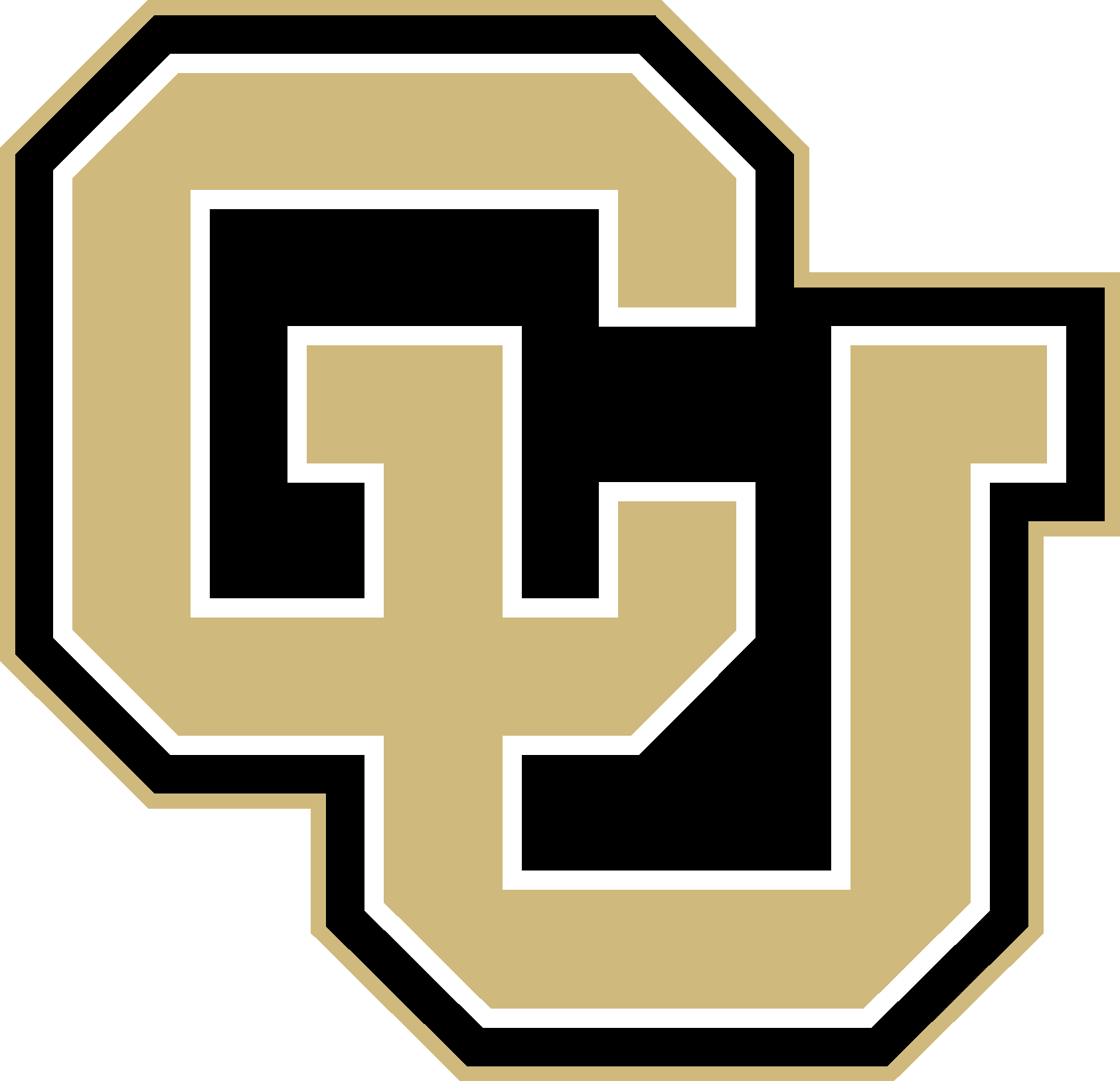 ‹#›
Timeline
Project
Overview
Design Solution
CPE’s
DR’s
Satisfaction
Risks
Verification
Validation
Planning
[Speaker Notes: Ben]
Satisfaction: Robotic Arm
Presentation Layout
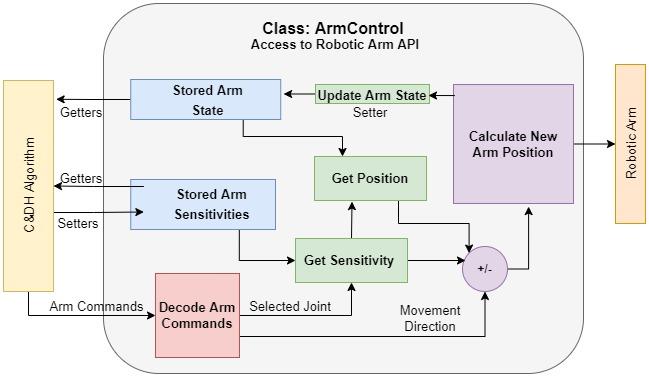 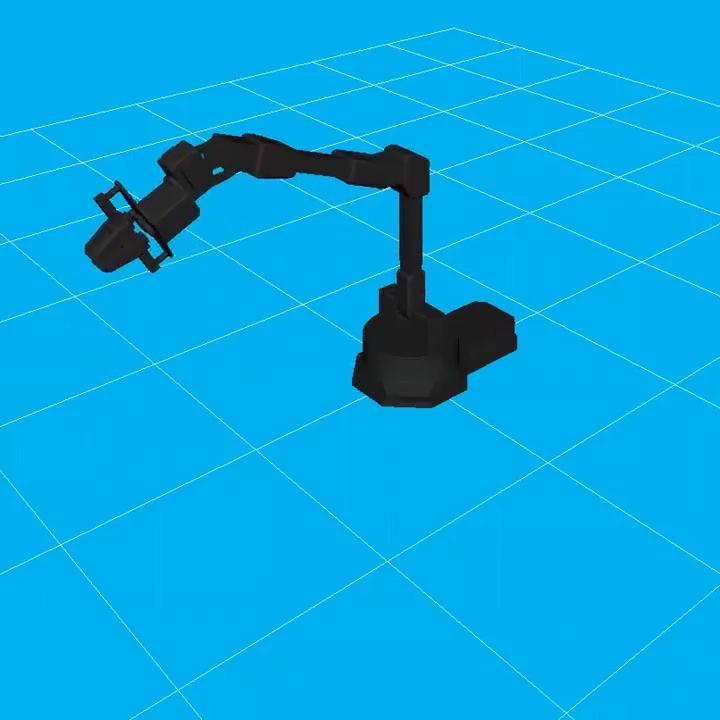 This analysis confirms DR1.1 and DR1.2
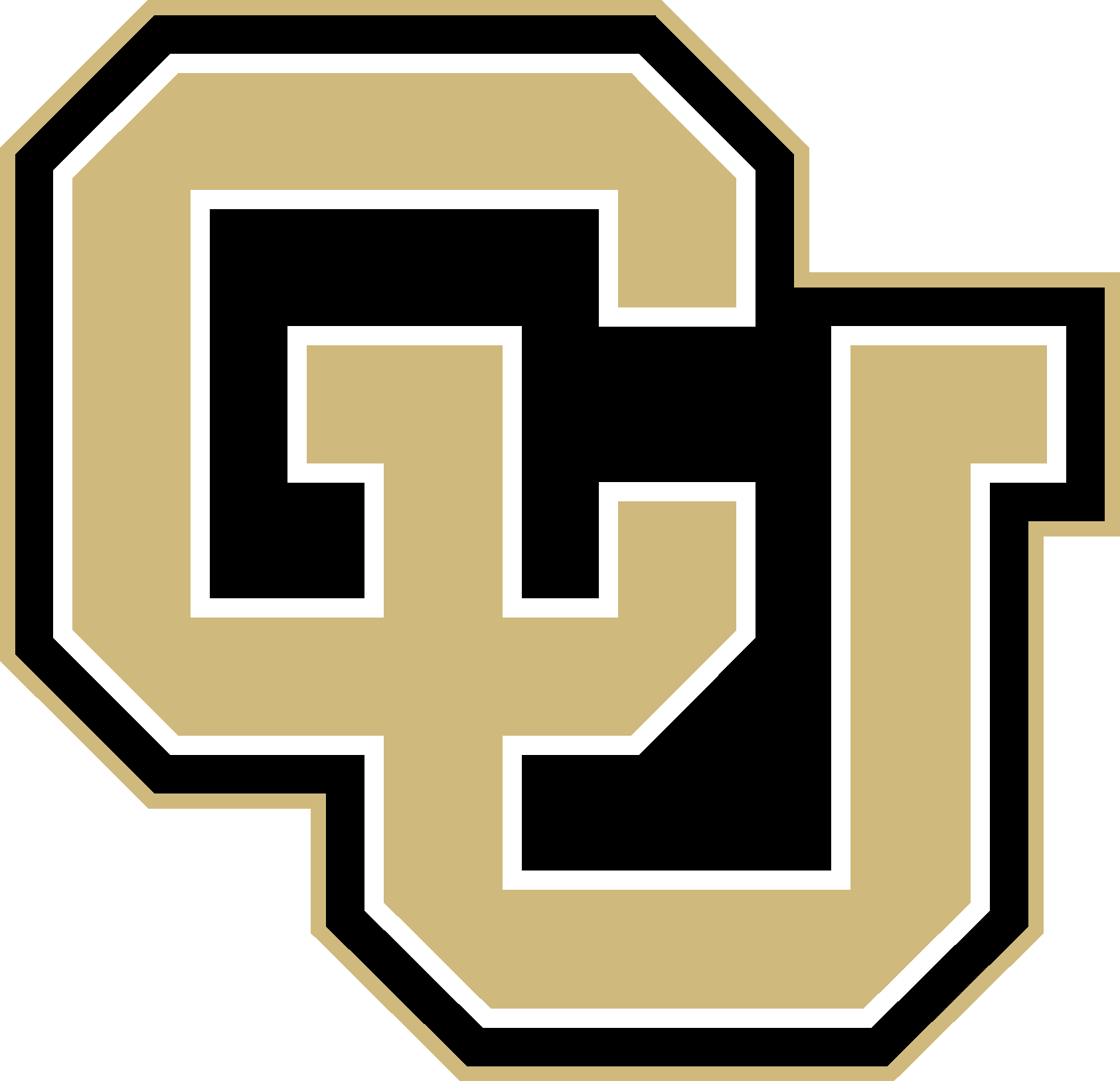 ‹#›
Timeline
Project
Overview
Design Solution
CPE’s
DR’s
Satisfaction
Risks
Verification
Validation
Planning
[Speaker Notes: Ben]
Design Requirements: Drive Train
Presentation Layout
AEROSS shall:
FR.4 Drive to a specified location and return to its original location

	DR4.1 Be able to drive up to 100m in any direction from start location

	DR4.2 Return to its original location upon loss of communications with GS

DR4.3 Be able to drive forward and reverse

	DR4.4 Be able to make a 360 degree turn

	DR4.5 Be able to drive in underbrush
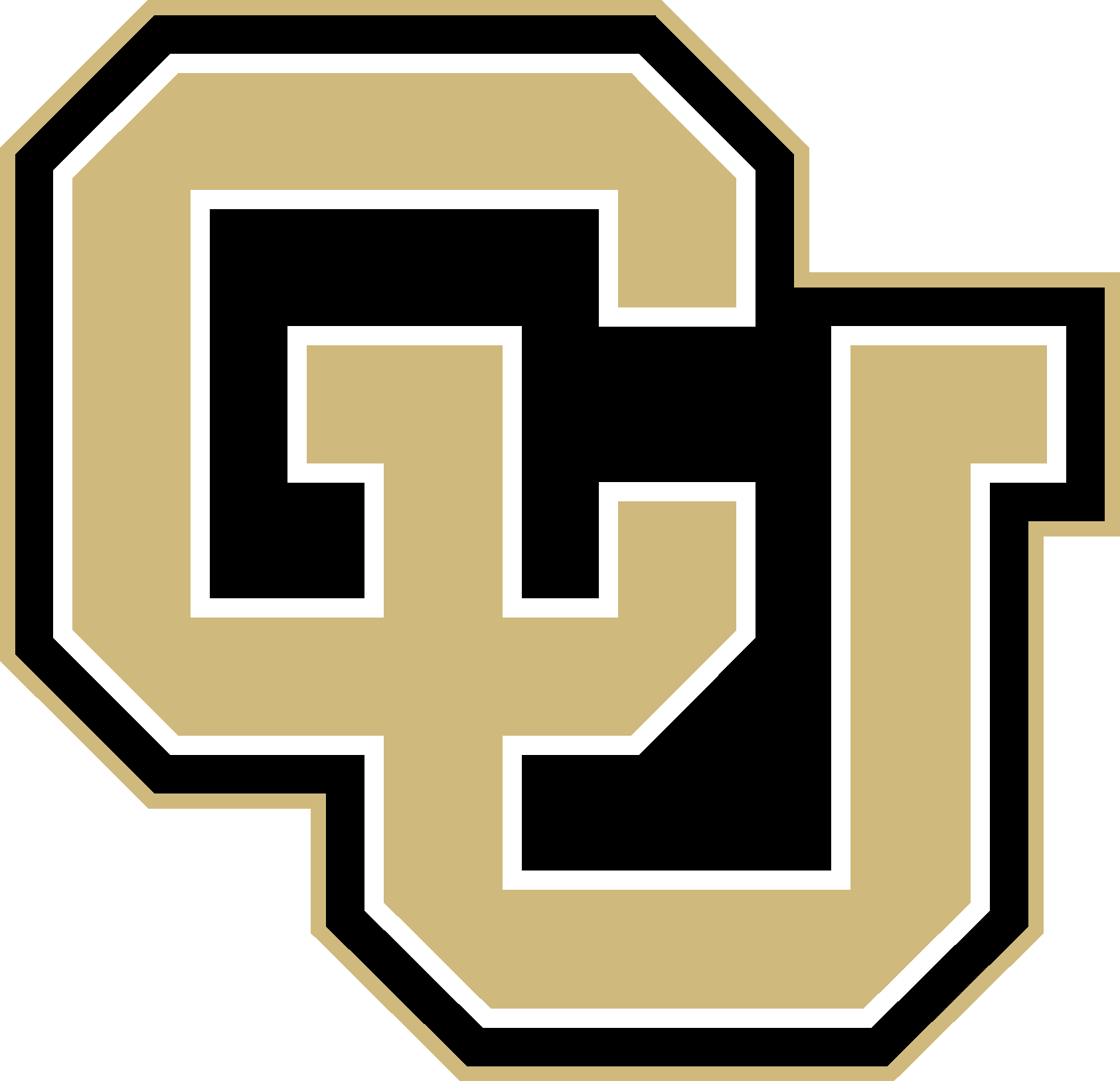 ‹#›
Timeline
Project
Overview
Design Solution
CPE’s
DR’s
Satisfaction
Risks
Verification
Validation
Planning
[Speaker Notes: Patrick]
Satisfaction: DrivetrainTerrain Analysis
Presentation Layout
Power to overcome resistances.
Straight line
Rolling resistance
Gravitational resistance (slope)
Turning
Frictional resistance
Terrain definition
No terrain or wheel deformation
Bound terrain by frictional coefficient
μmax = 0.44
Bounded by turning power requirement
μmin = 0.10
Bounded by straight-line driving slipping
Expected frictional coefficient range (0.20 - 0.35)
AEROSS definition of underbrush
This analysis confirms DR4.3, DR4.4, and DR4.5
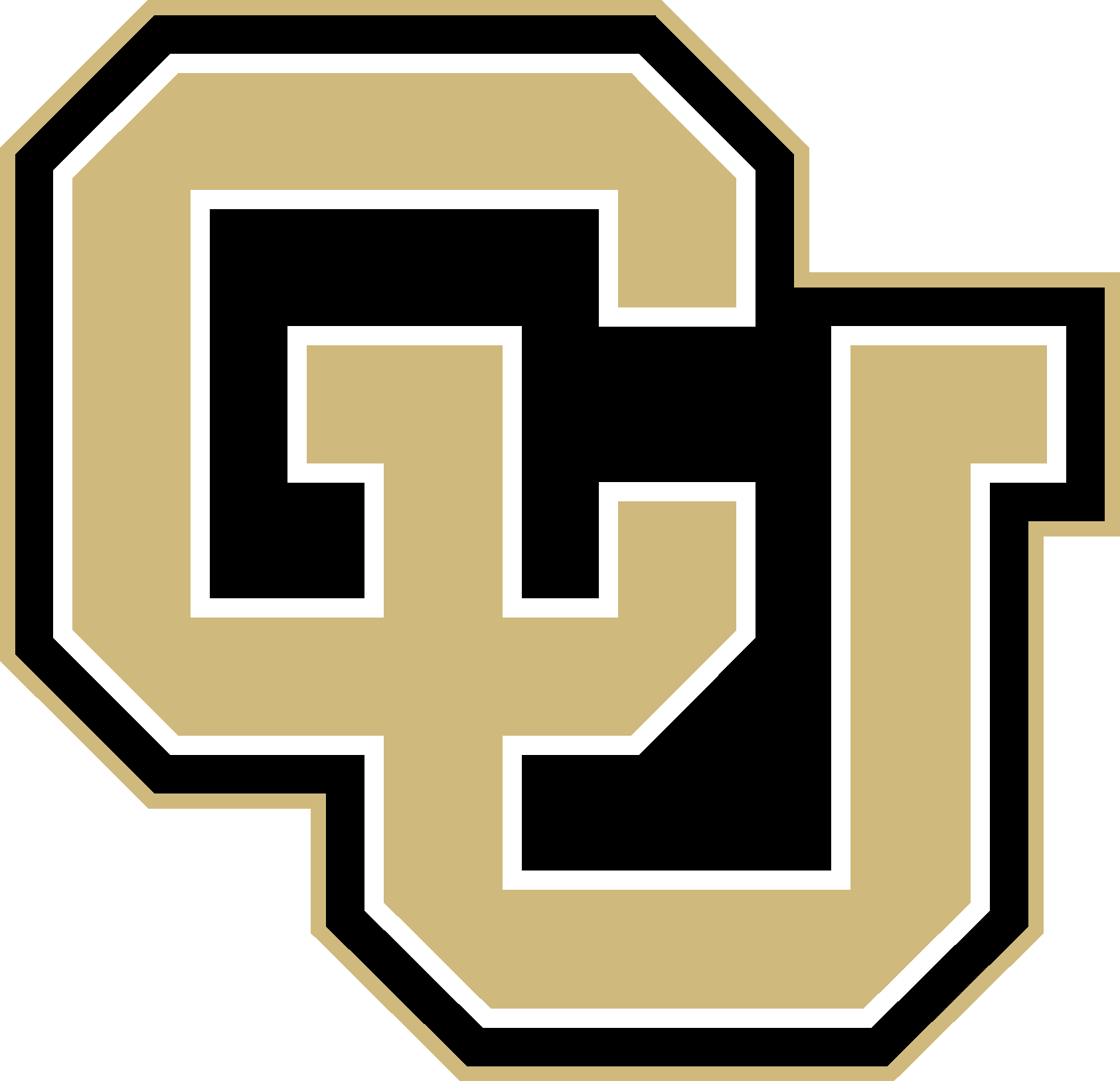 ‹#›
Timeline
Project
Overview
Design Solution
CPE’s
DR’s
Satisfaction
Risks
Verification
Validation
Planning
[Speaker Notes: Patrick]
Design Requirements: Navigation and Control
Presentation Layout
AEROSS shall:
FR.3 Deposit the container at a location specified by the ground station 

	DR3.1 Deposit the sample container w/in 1m radius of specified location by GS

FR.4 Drive to a specified location and return to its original location

	DR4.2 Return to original location upon loss of communications with GS
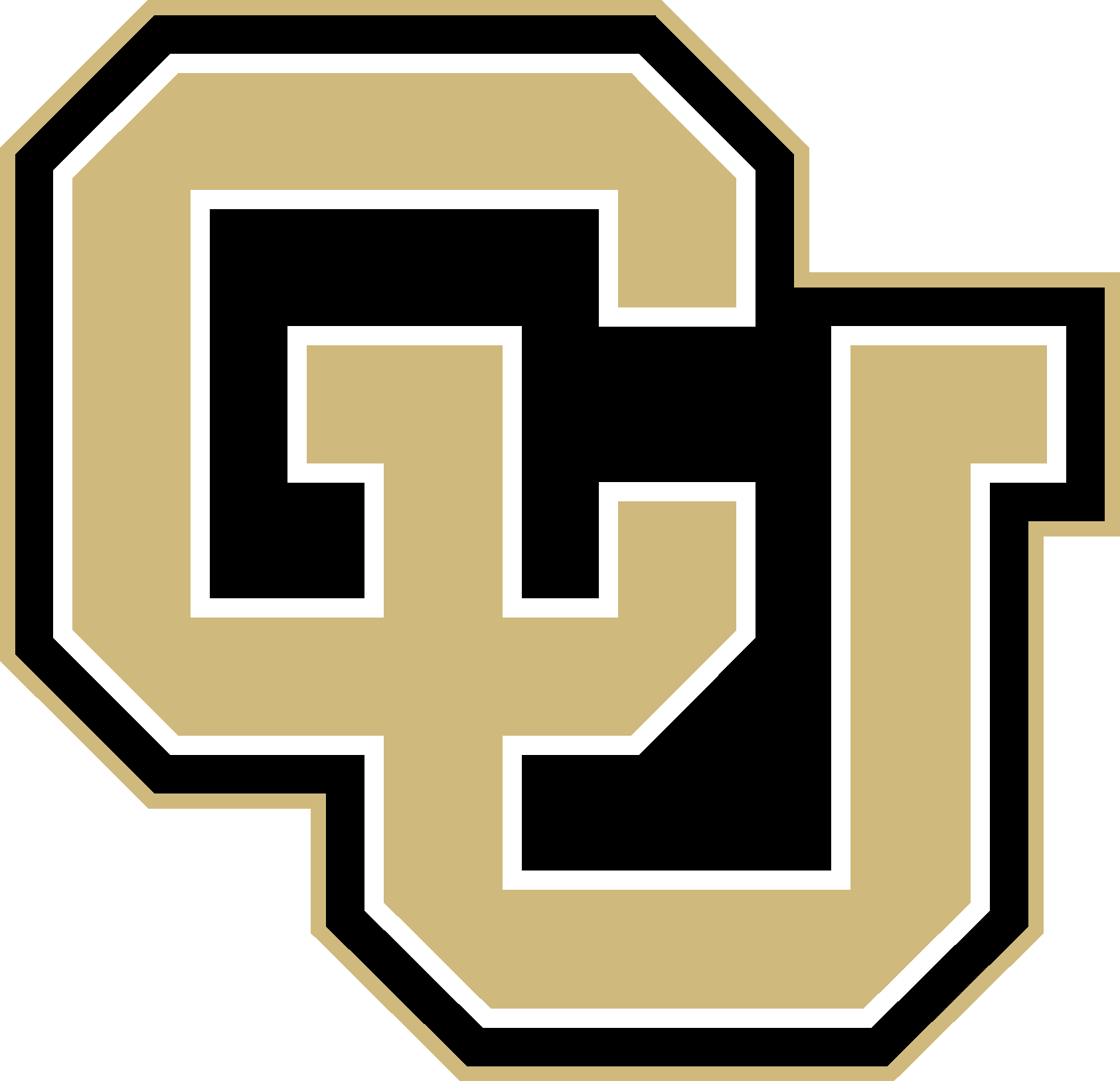 ‹#›
Timeline
Project
Overview
Design Solution
CPE’s
DR’s
Satisfaction
Risks
Verification
Validation
Planning
[Speaker Notes: Keaton - stay within one line
The satisfaction of these requirements are shown with the following diagrams 
GPS location accuracy over sampled time
Rover movement flow chart
Loss of communications flow chart]
Satisfaction: GPS Accuracy
Presentation Layout
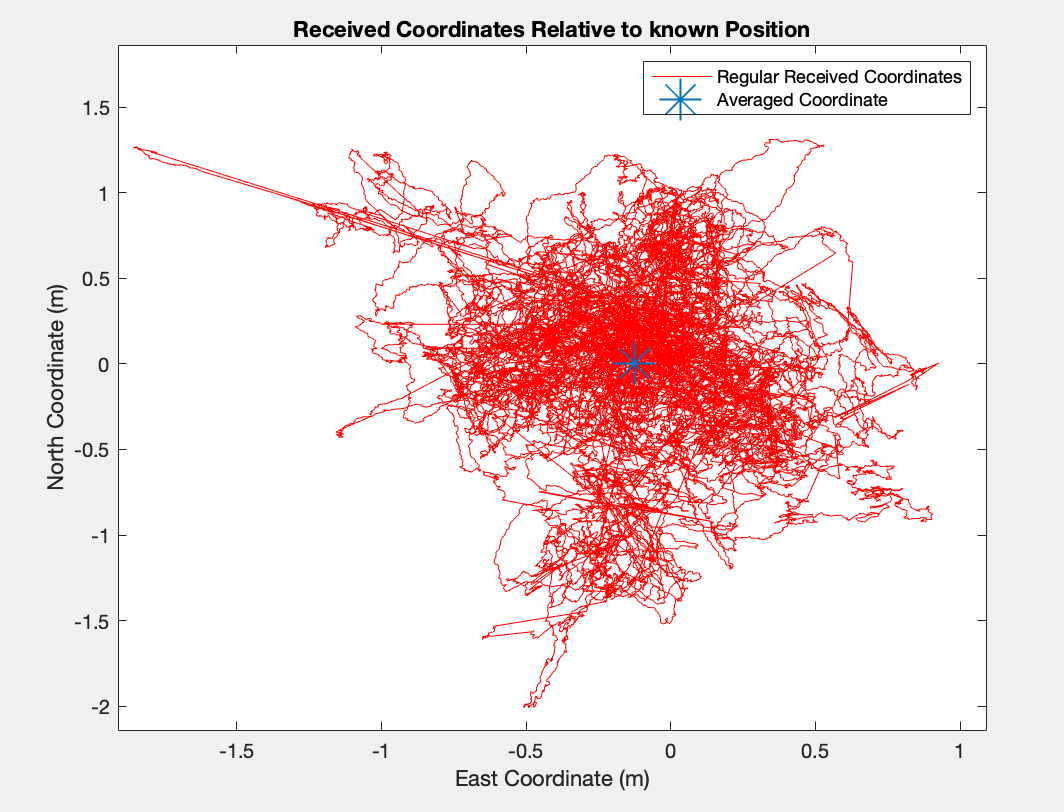 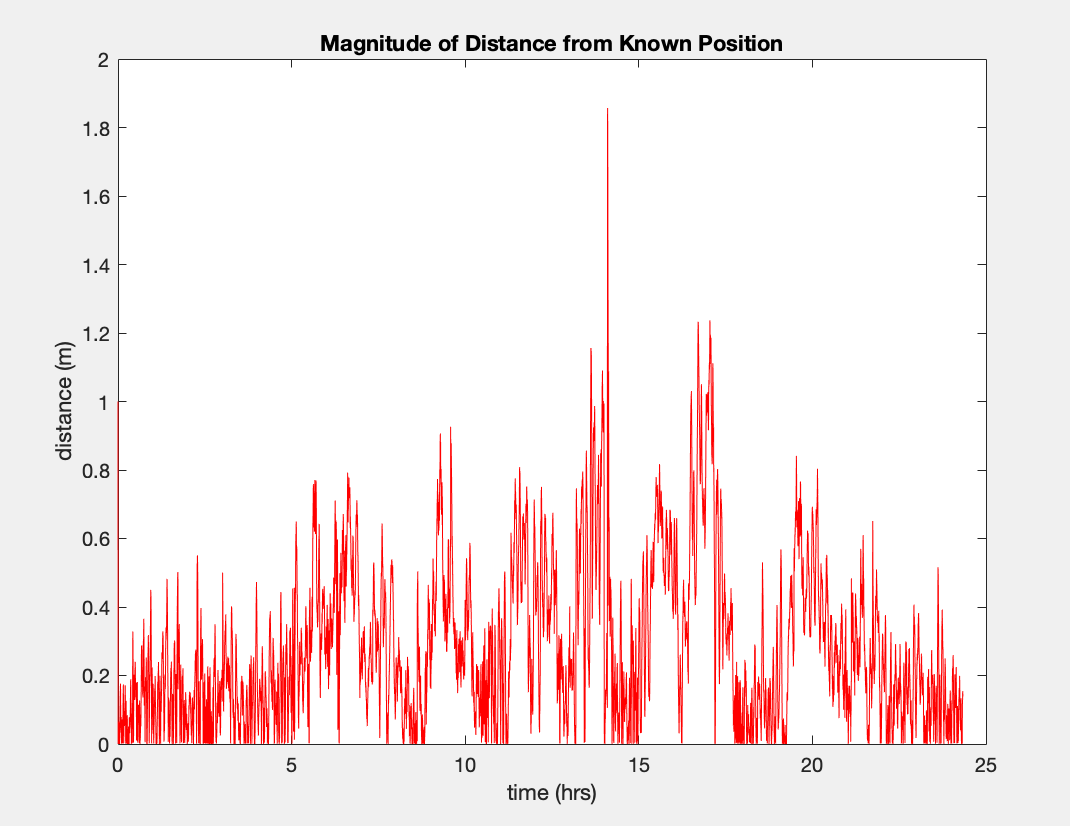 Novatel GPS receiver measuring data over 25 hour period 

Received coordinates averages  in order to improve accuracy

Averaged data taken over all possible 2 minute periods (120 data points)
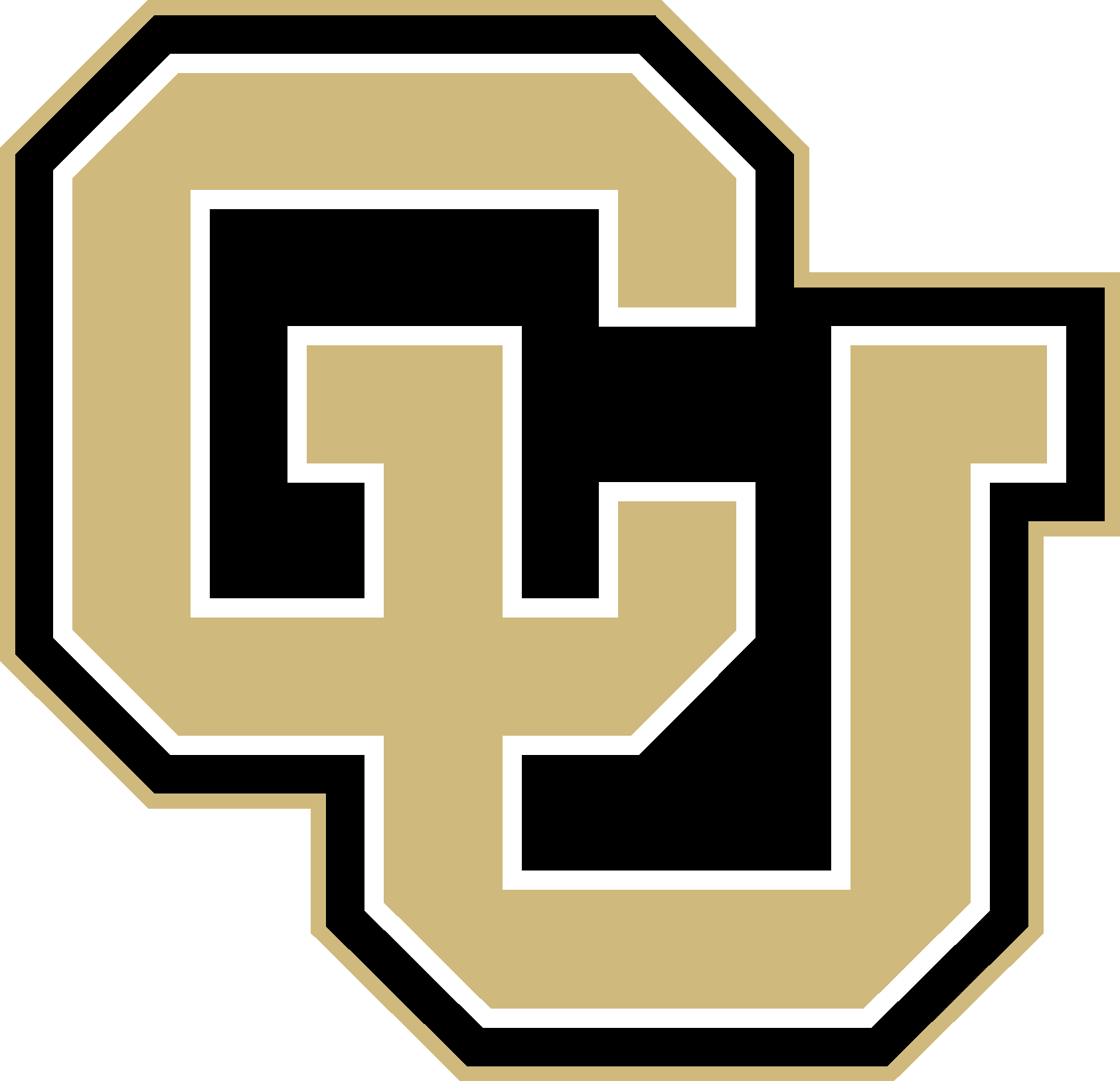 ‹#›
Timeline
Project
Overview
Design Solution
CPE’s
DR’s
Satisfaction
Risks
Verification
Validation
Planning
[Speaker Notes: Rico
Novatel GPS receiver measuring data over 25 hour period 

Distance of data points taken over 10 minute periods averaged

Frequency of averaged accuracy values were calculated

Values with less than 1 meter of accuracy are .062% likely

This analysis confirms DR.1
DR.1: AEROSS shall be able to deposit sample container within 1m radius of LOI indicated by ground station
DR.1: AEROSS shall be able to deposit sample container within 1m radius of LOI indicated by ground station]
Satisfaction: GPS Accuracy
Presentation Layout
This analysis confirms DR3.1
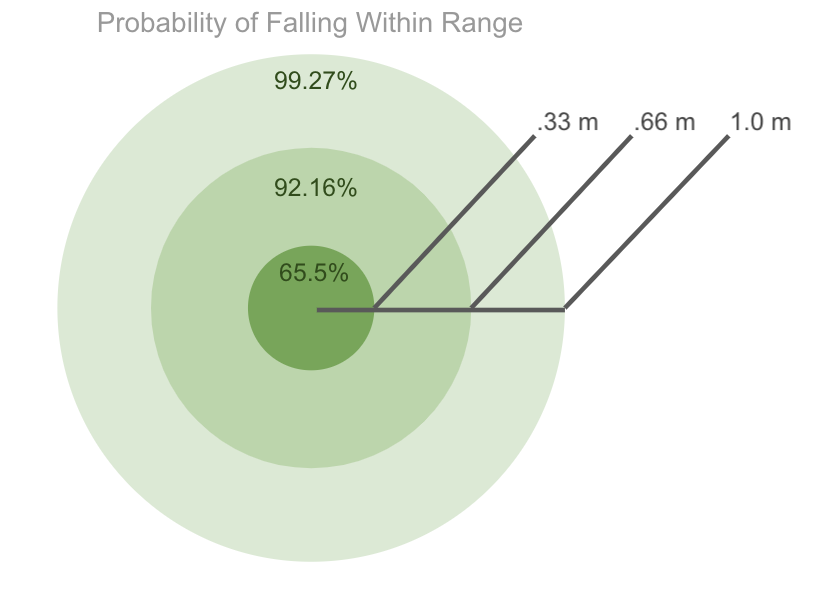 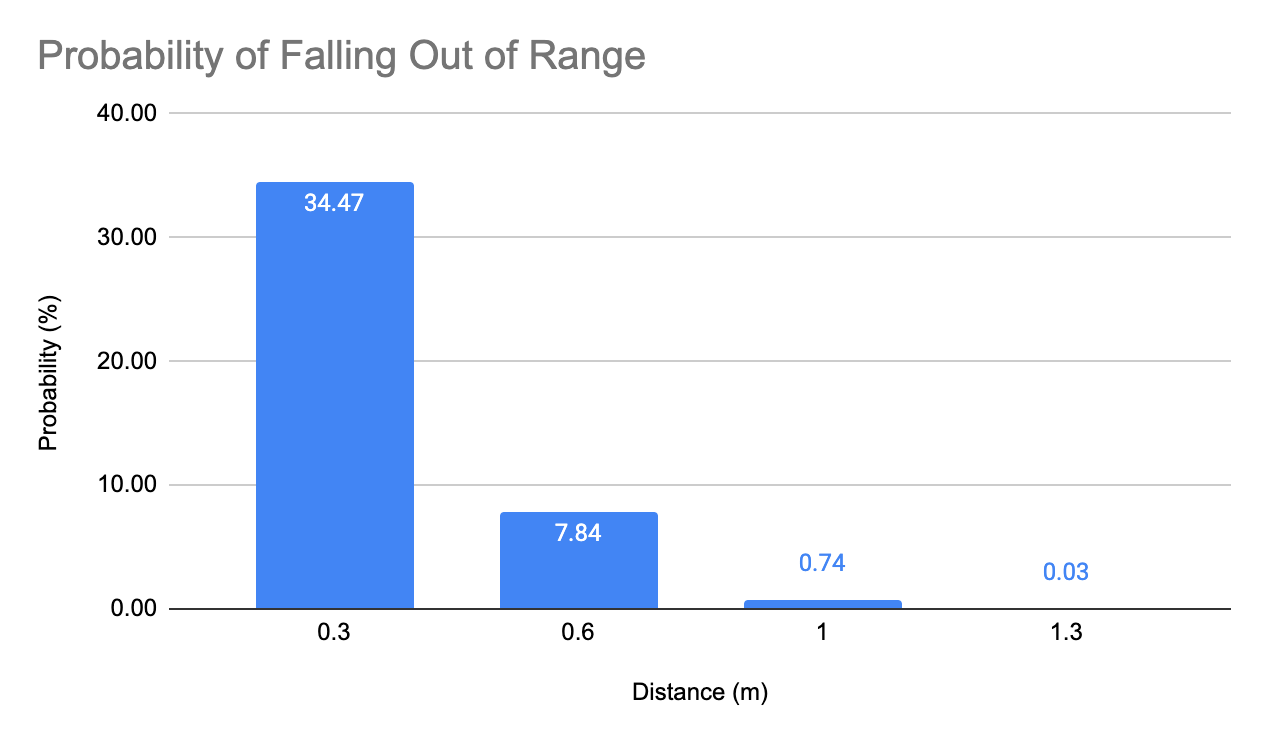 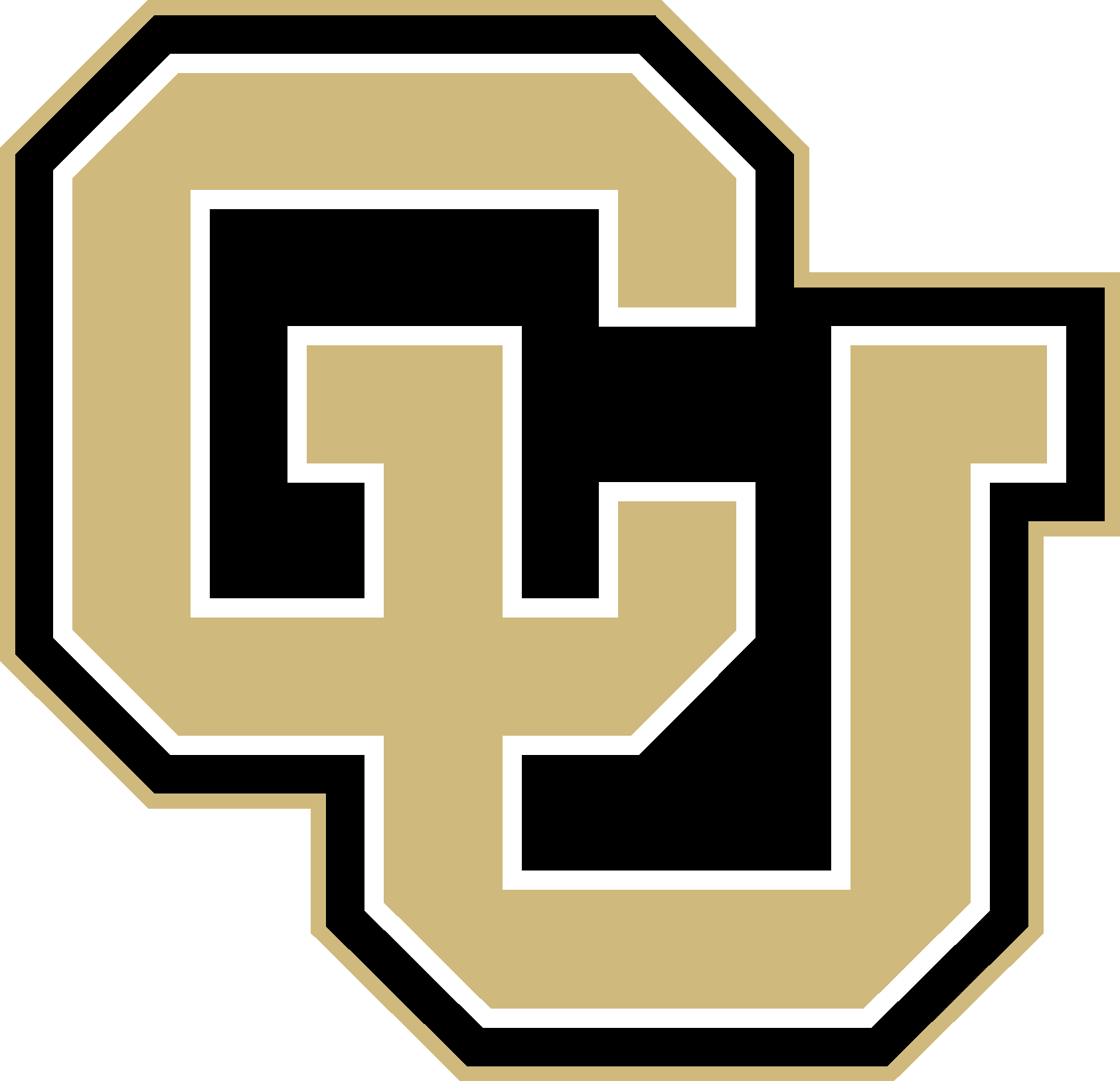 ‹#›
Timeline
Project
Overview
Design Solution
CPE’s
DR’s
Satisfaction
Risks
Verification
Validation
Planning
[Speaker Notes: Rico
Novatel GPS receiver measuring data over 25 hour period 

Distance of data points taken over 10 minute periods averaged

Frequency of averaged accuracy values were calculated

Values with less than 1 meter of accuracy are .062% likely

This analysis confirms DR.1
DR.1: AEROSS shall be able to deposit sample container within 1m radius of LOI indicated by ground station
DR.1: AEROSS shall be able to deposit sample container within 1m radius of LOI indicated by ground station]
Satisfaction: Rover Movement Mode
Presentation Layout
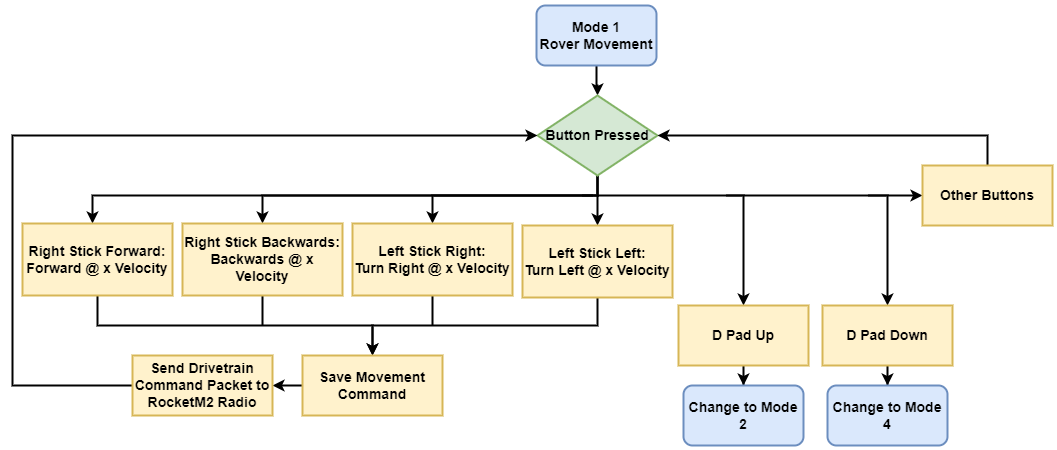 This confirms FR.4
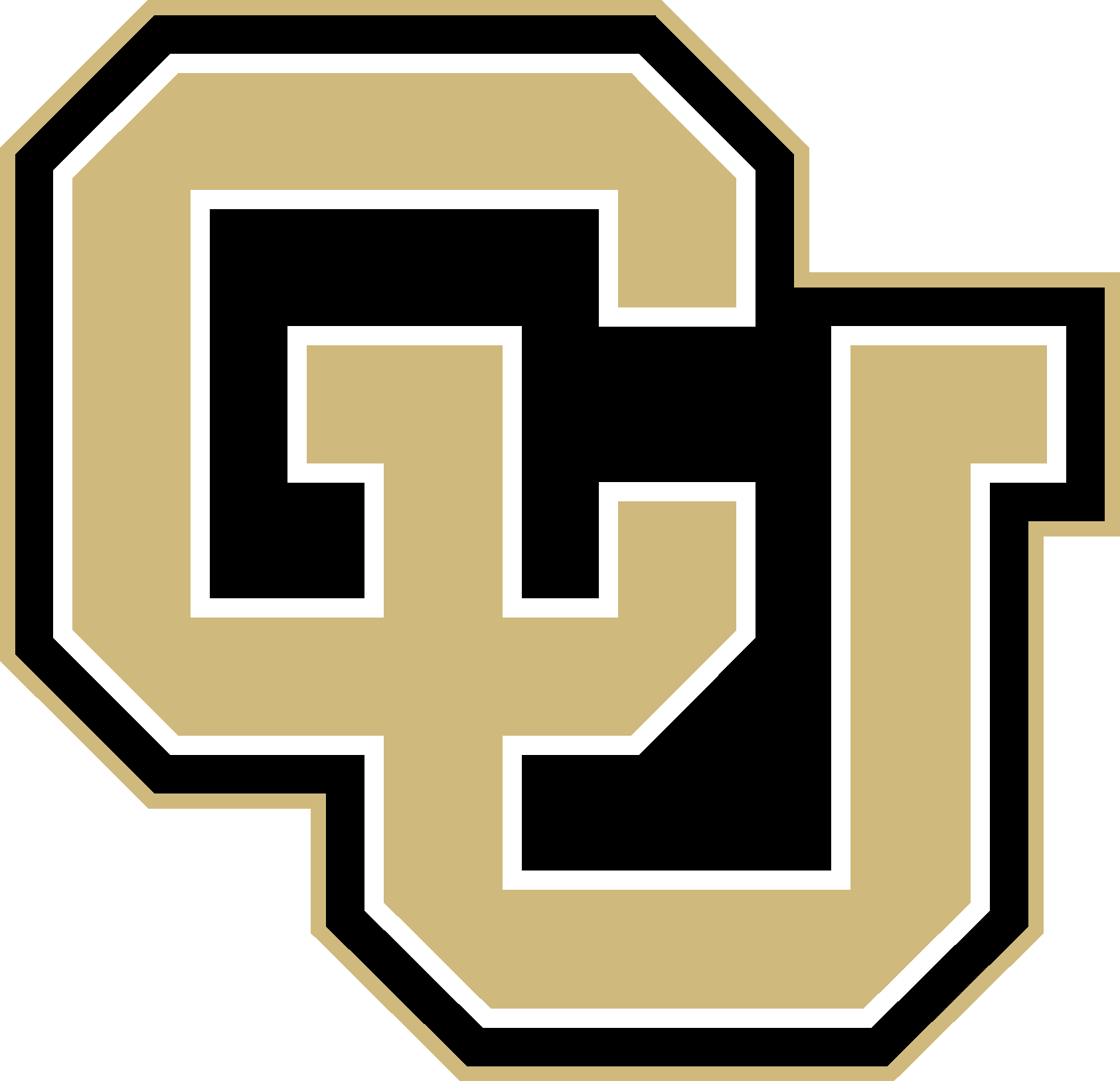 ‹#›
Timeline
Project
Overview
Design Solution
CPE’s
DR’s
Satisfaction
Risks
Verification
Validation
Planning
[Speaker Notes: Keaton - get rid of all bullet points, and change layout to make text bigger to improve reasability]
Satisfaction: Communication Loss
Presentation Layout
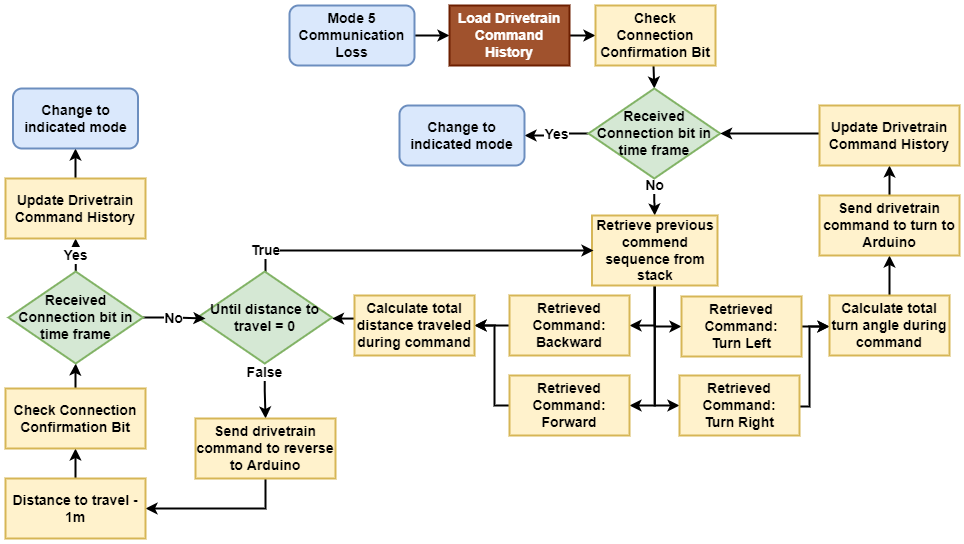 This confirms DR4.3
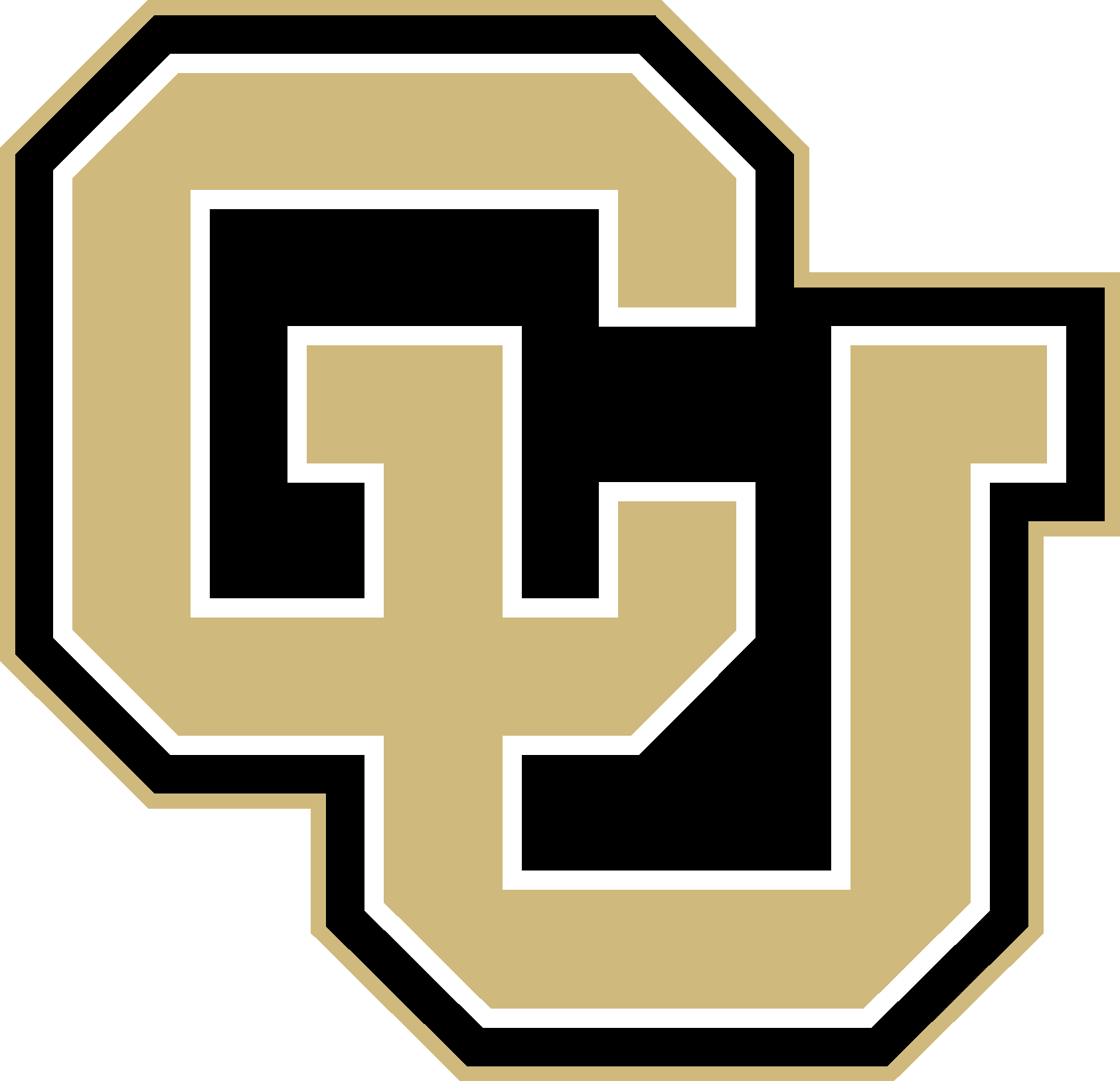 ‹#›
Timeline
Project
Overview
Design Solution
CPE’s
DR’s
Satisfaction
Risks
Verification
Validation
Planning
[Speaker Notes: Keaton - scrap all the text on this slide. Need the entire space for a larger font and explain what we are doing really carefully. Take time to guide through with a laser pointer]
Design Requirements: Comms & Software
Presentation Layout
AEROSS shall:
FR.5 Send and receive information to and from the ground station (GS).
	DR5.1 Send GPS coordinates to the GS.

	DR5.2 Send time stamped live video and images to the GS. 

	DR5.3 Send on-board sensor data to the GS. 

	DR5.4 Send and receive no less than 20 Mbps to and from GS. 

DR5.5 Communicate with GS at a maximum distance of 100m.
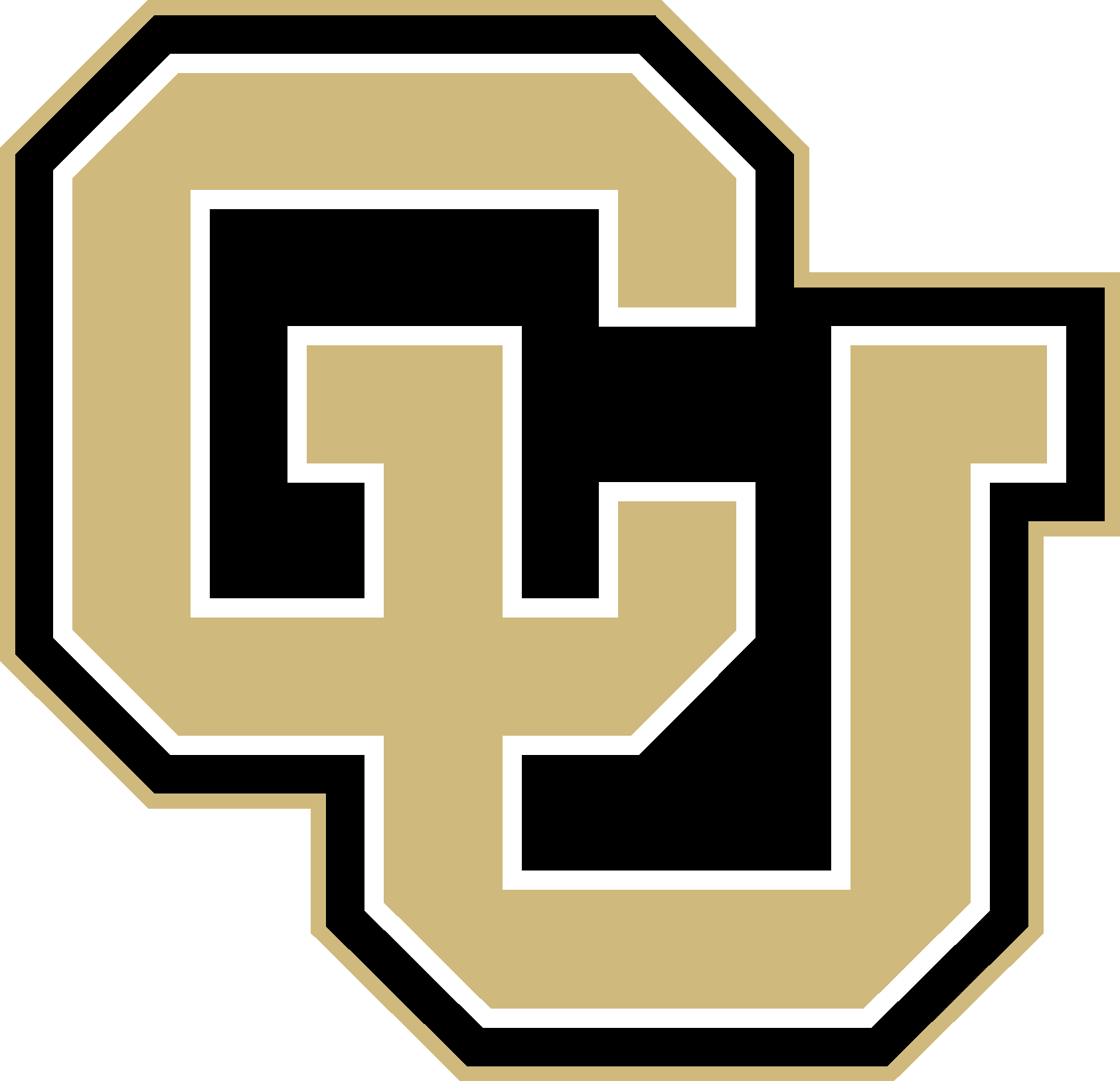 ‹#›
Timeline
Project
Overview
Design Solution
CPE’s
DR’s
Satisfaction
Risks
Verification
Validation
Planning
[Speaker Notes: Max]
Presentation Layout
Satisfaction: Rover Software Diagram
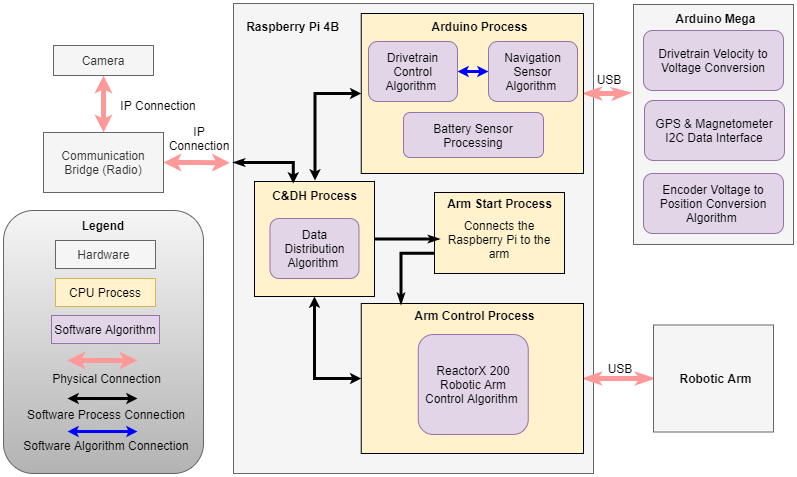 This confirms DR5.1, DR5.2, and DR5.3
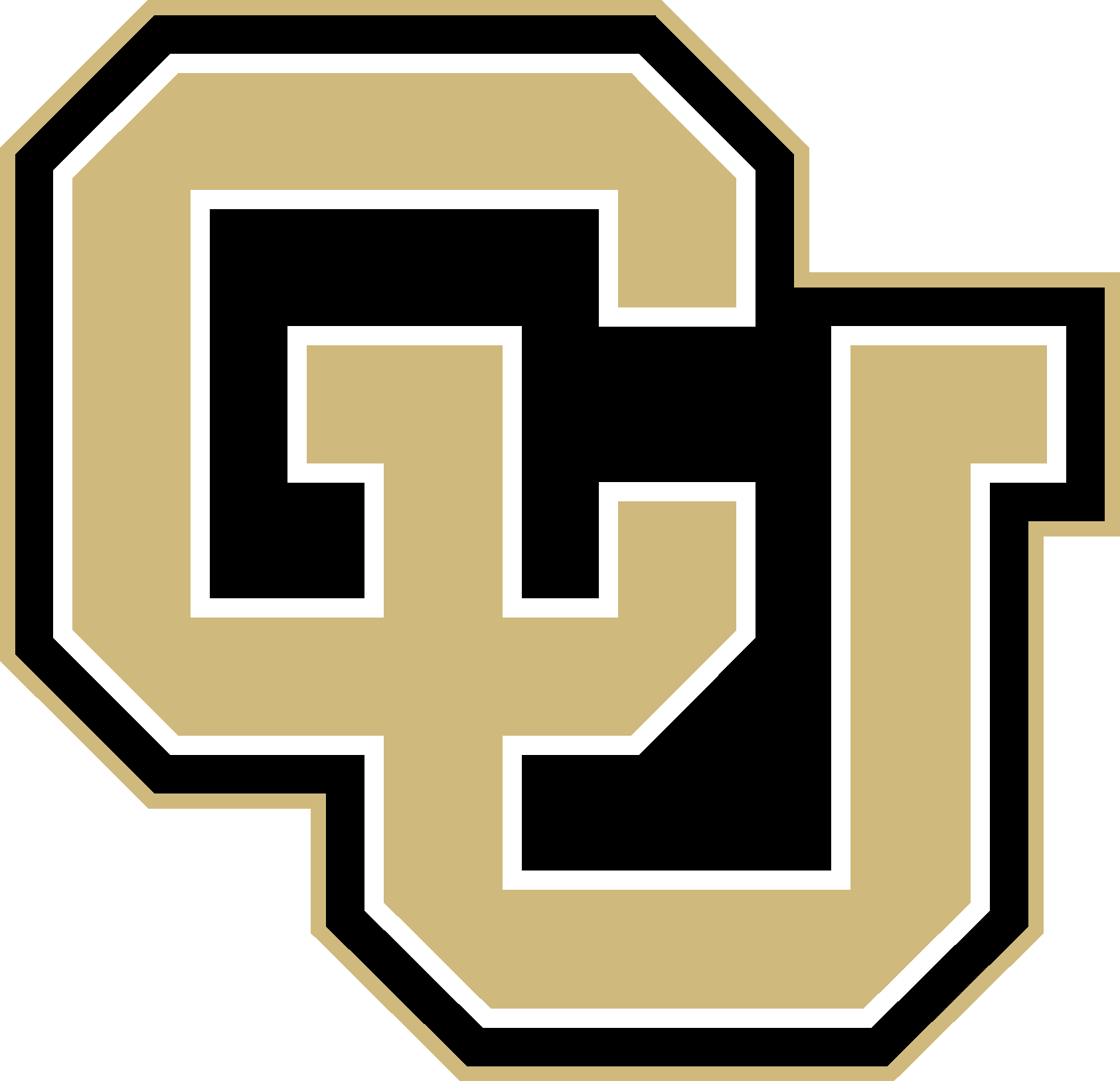 ‹#›
Timeline
Project
Overview
Design Solution
CPE’s
DR’s
Satisfaction
Risks
Verification
Validation
Planning
[Speaker Notes: Keaton - get rid of all the text on the slide. The increase the font size for easier readability 
Raspberry Pi Processing
Quad core Cortex-A72
Allows for “parallel” execution of software processes.

Four Processes
C&DH 
Arm Start
Arm Control
Arduino Control 

“Idle” Processes allow for compute resource conservation.]
Satisfaction: Communications
Presentation Layout
Link Budget Equations:
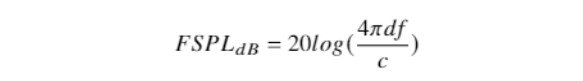 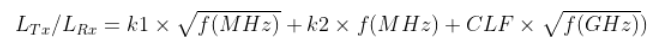 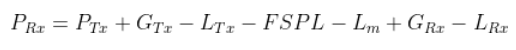 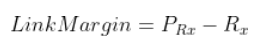 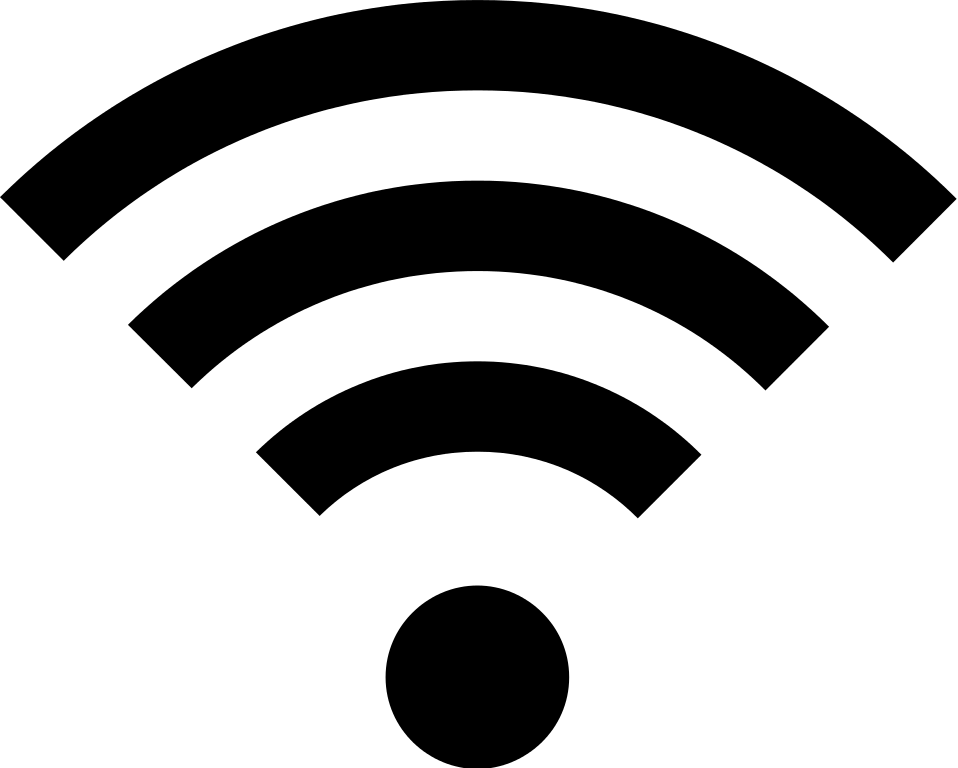 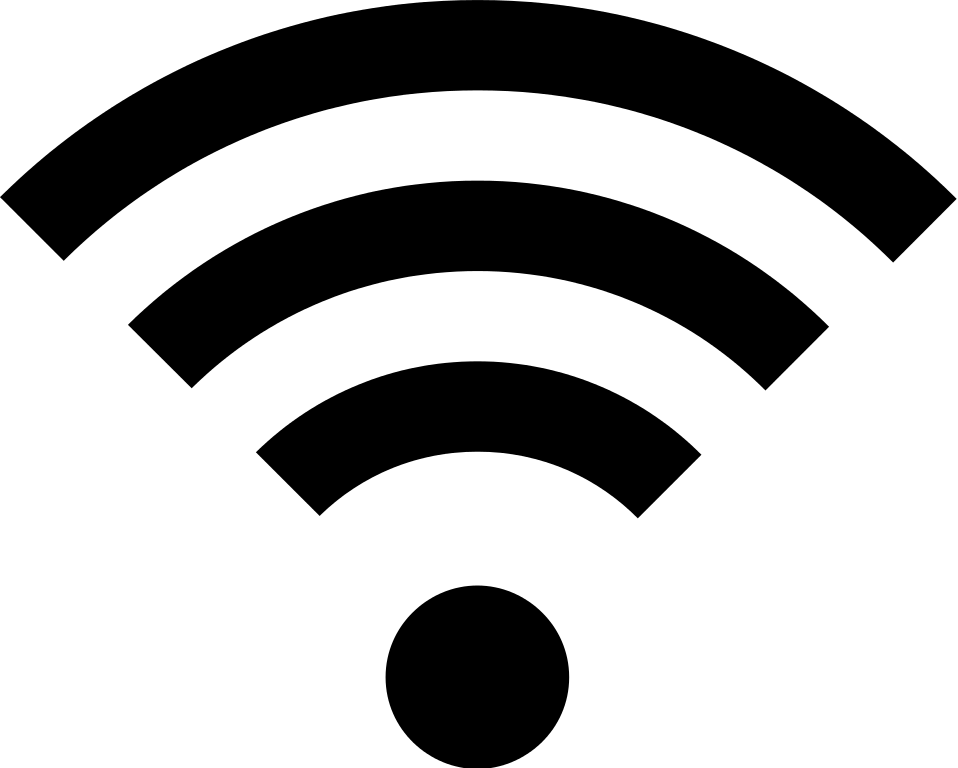 Free Space Loss
Results:
PRx= -34.16dB > Rx= -75dB 

Link Margin: 40.84 dB > 0
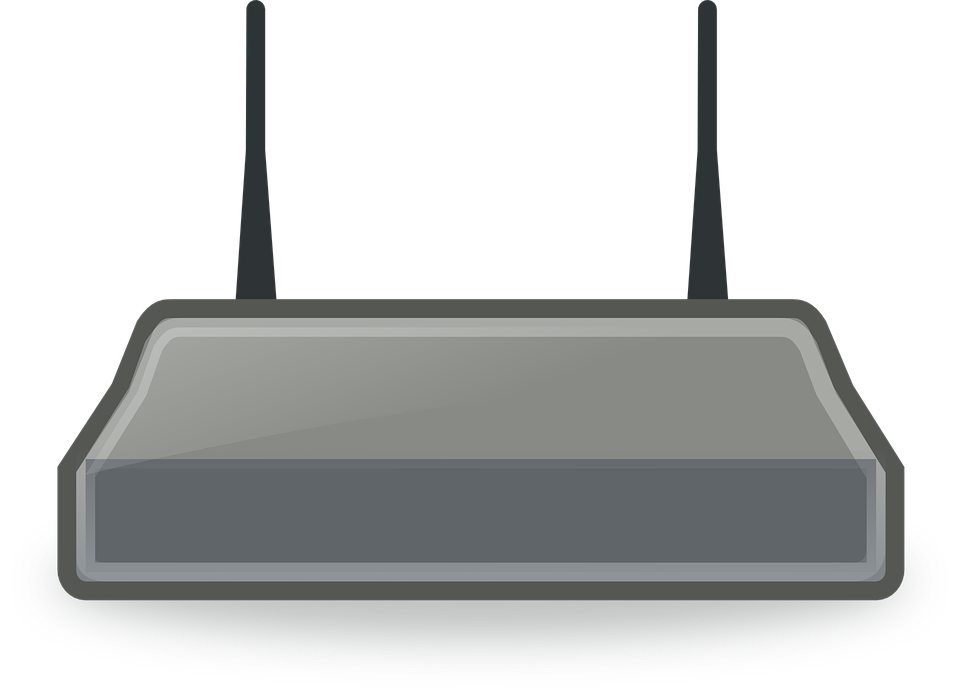 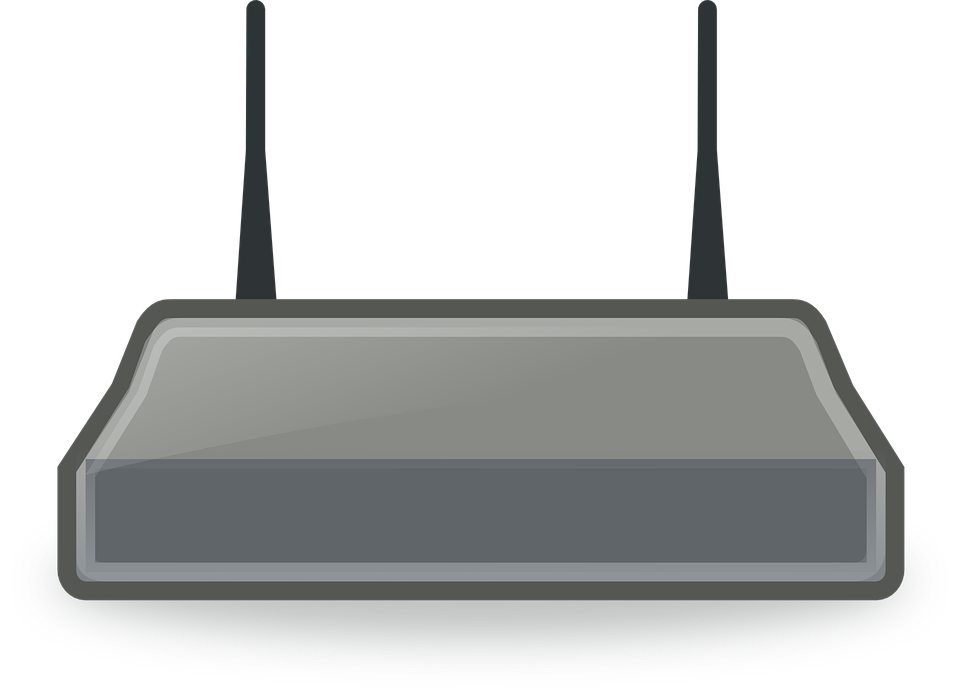 Power Transmitted
Power 
Received
This confirms DR5.4 & DR5.5
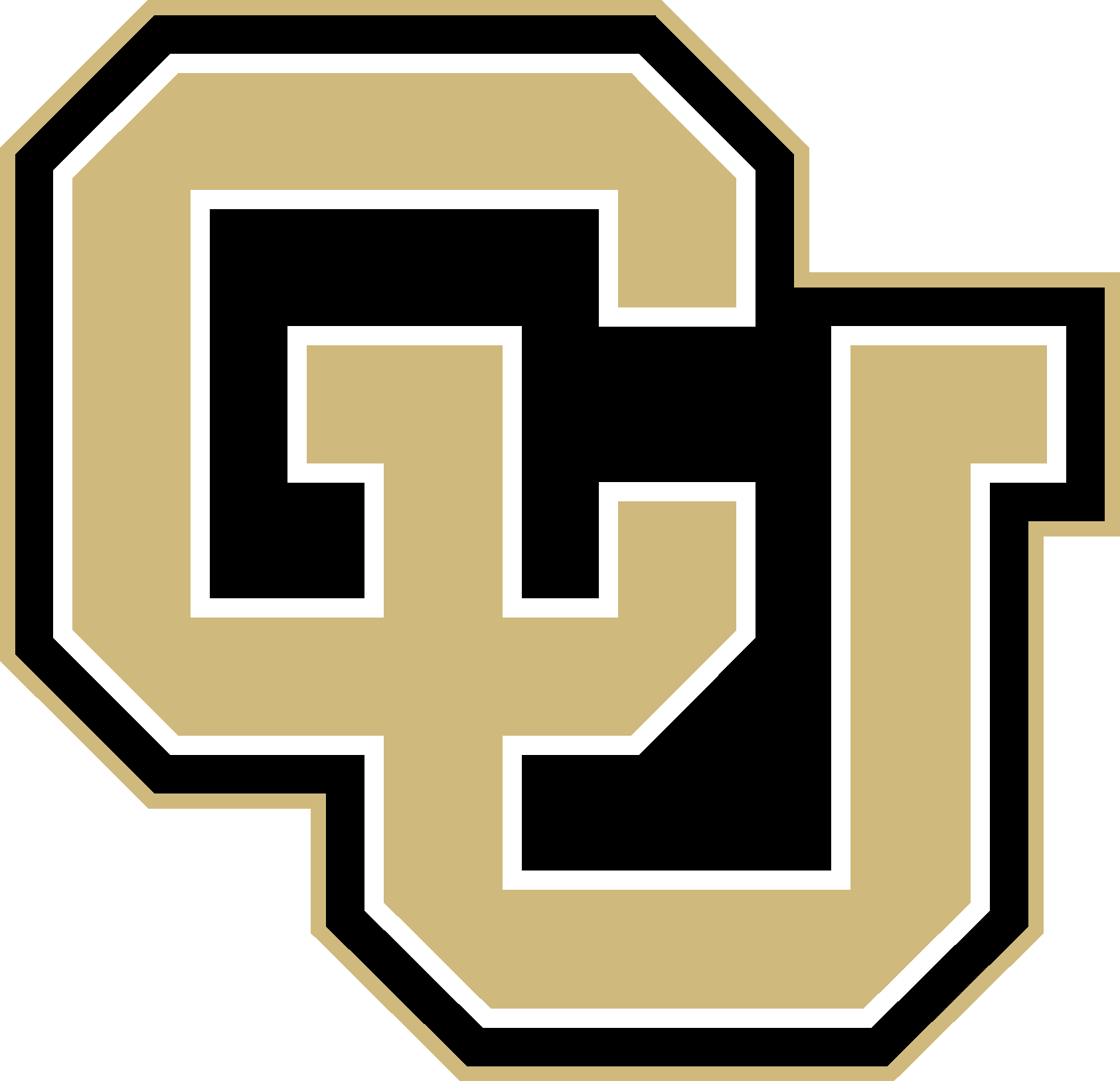 ‹#›
Timeline
Project
Overview
Design Solution
CPE’s
DR’s
Satisfaction
Risks
Verification
Validation
Planning
[Speaker Notes: Rico]
Project Risks
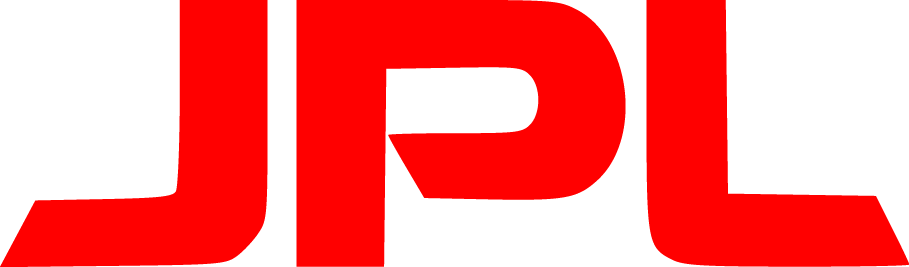 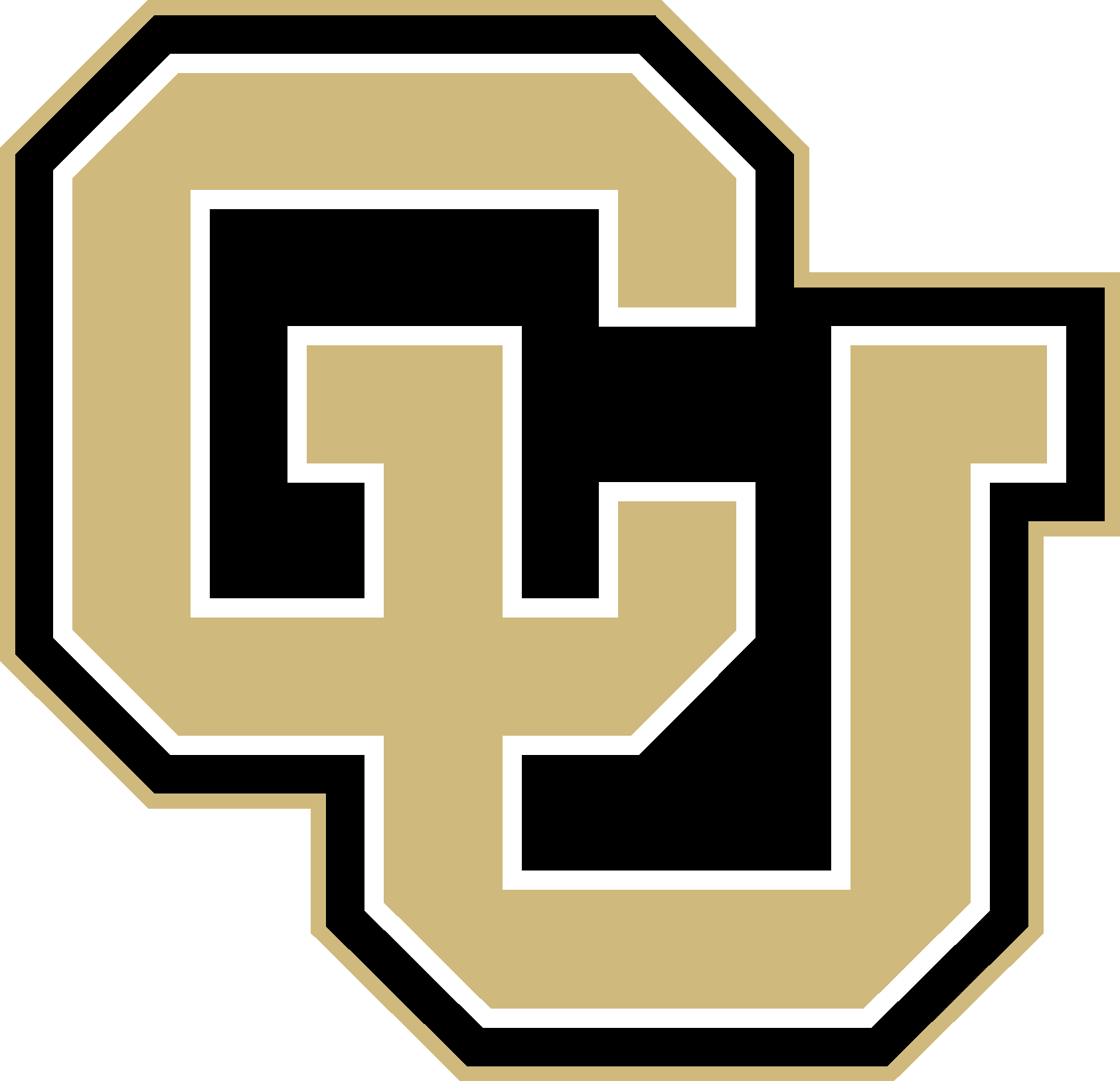 ‹#›
Project Risks-Risk Assessment
Presentation Layout
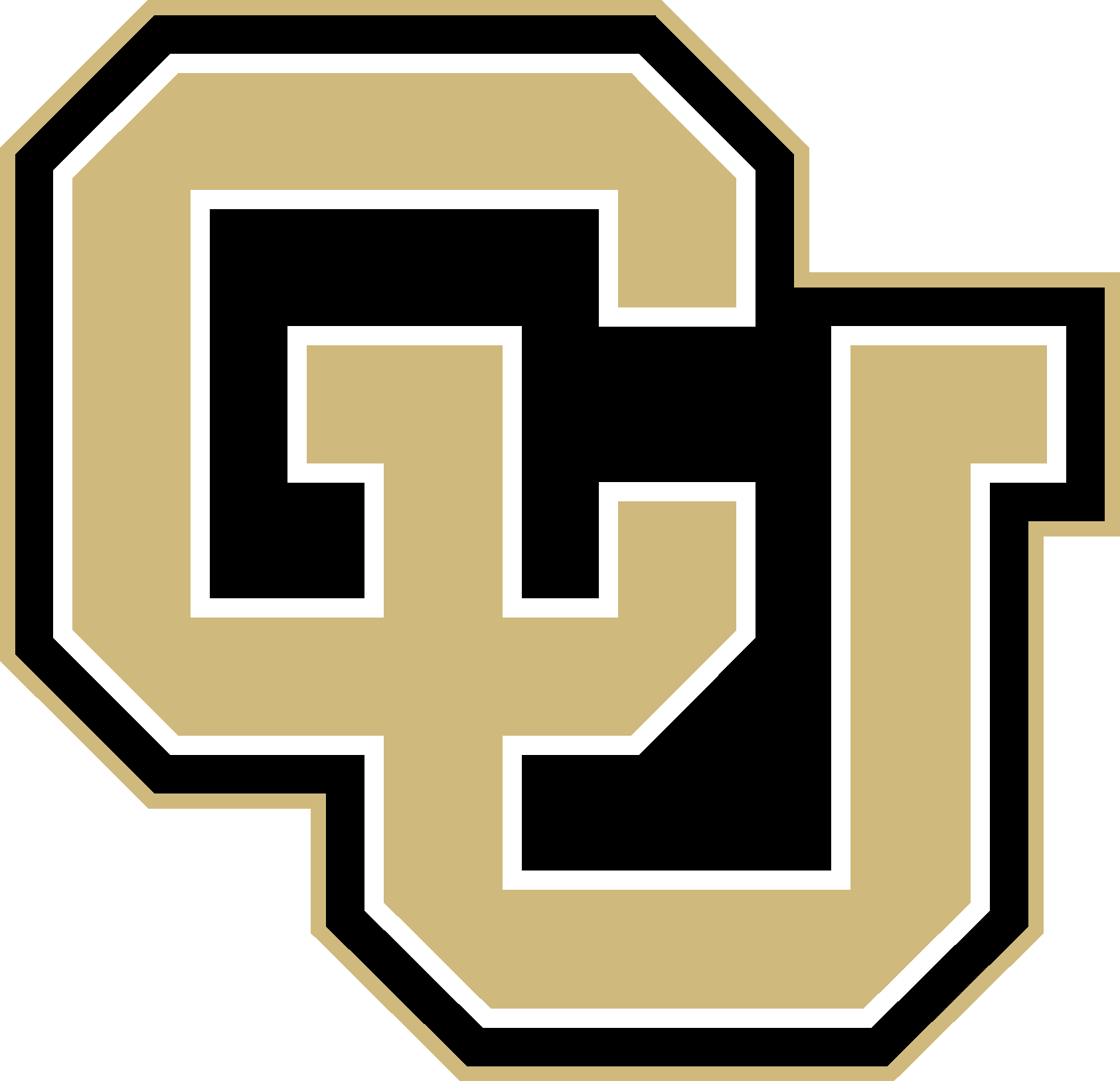 ‹#›
Timeline
Project
Overview
Design Solution
CPE’s
DR’s
Satisfaction
Risks
Verification
Validation
Planning
[Speaker Notes: Max]
Project Risks Matrices
Presentation Layout
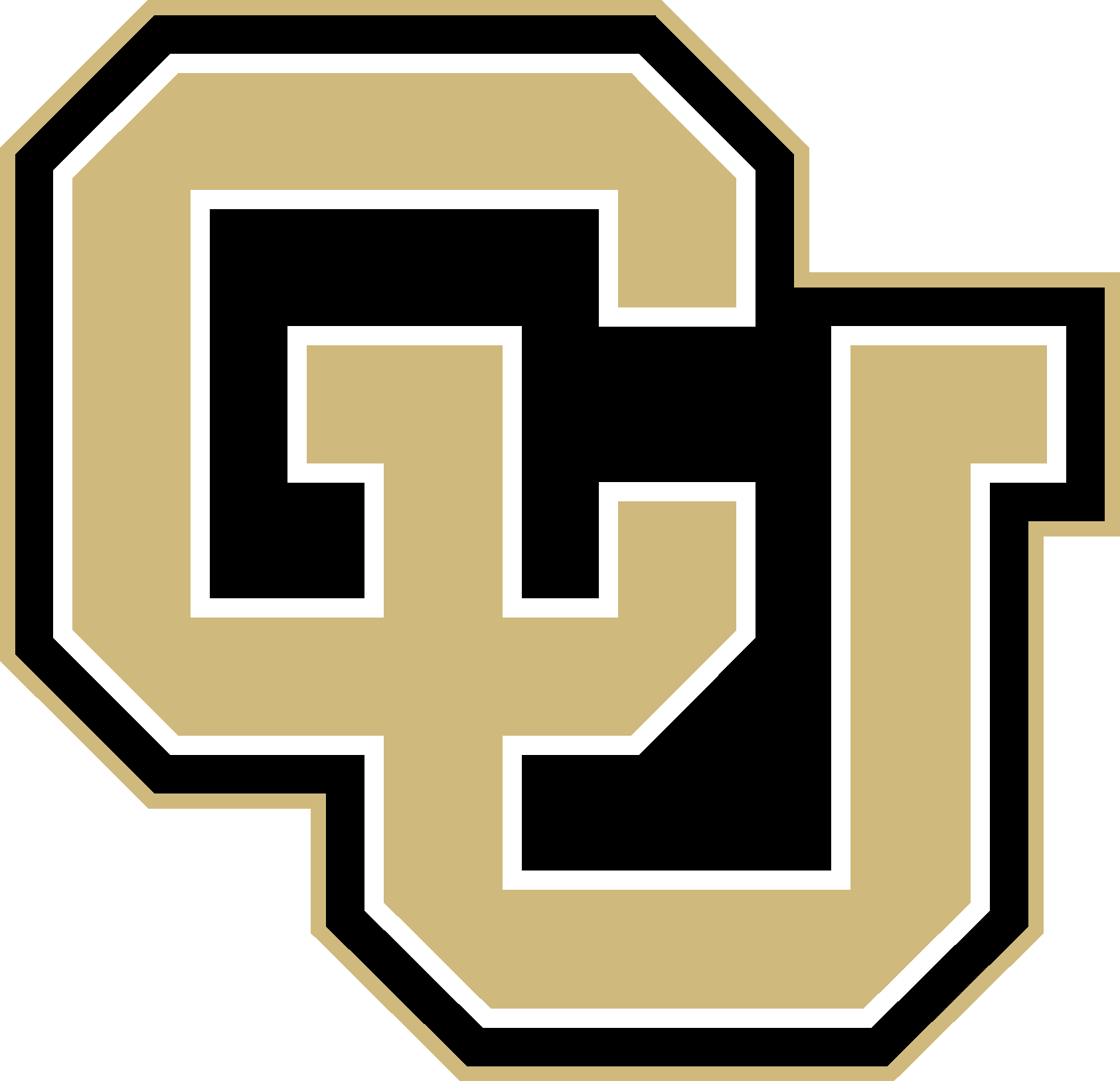 ‹#›
Timeline
Project
Overview
Design Solution
CPE’s
DR’s
Satisfaction
Risks
Verification
Validation
Planning
[Speaker Notes: 2 - mention w/out obstacles interfering with comms
Max
Re-evaluate impact level]
Verification and Validation
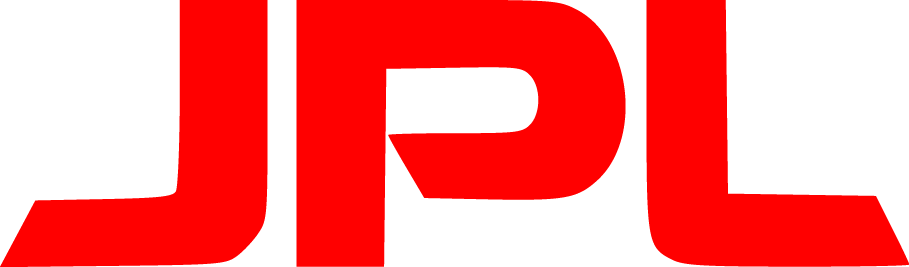 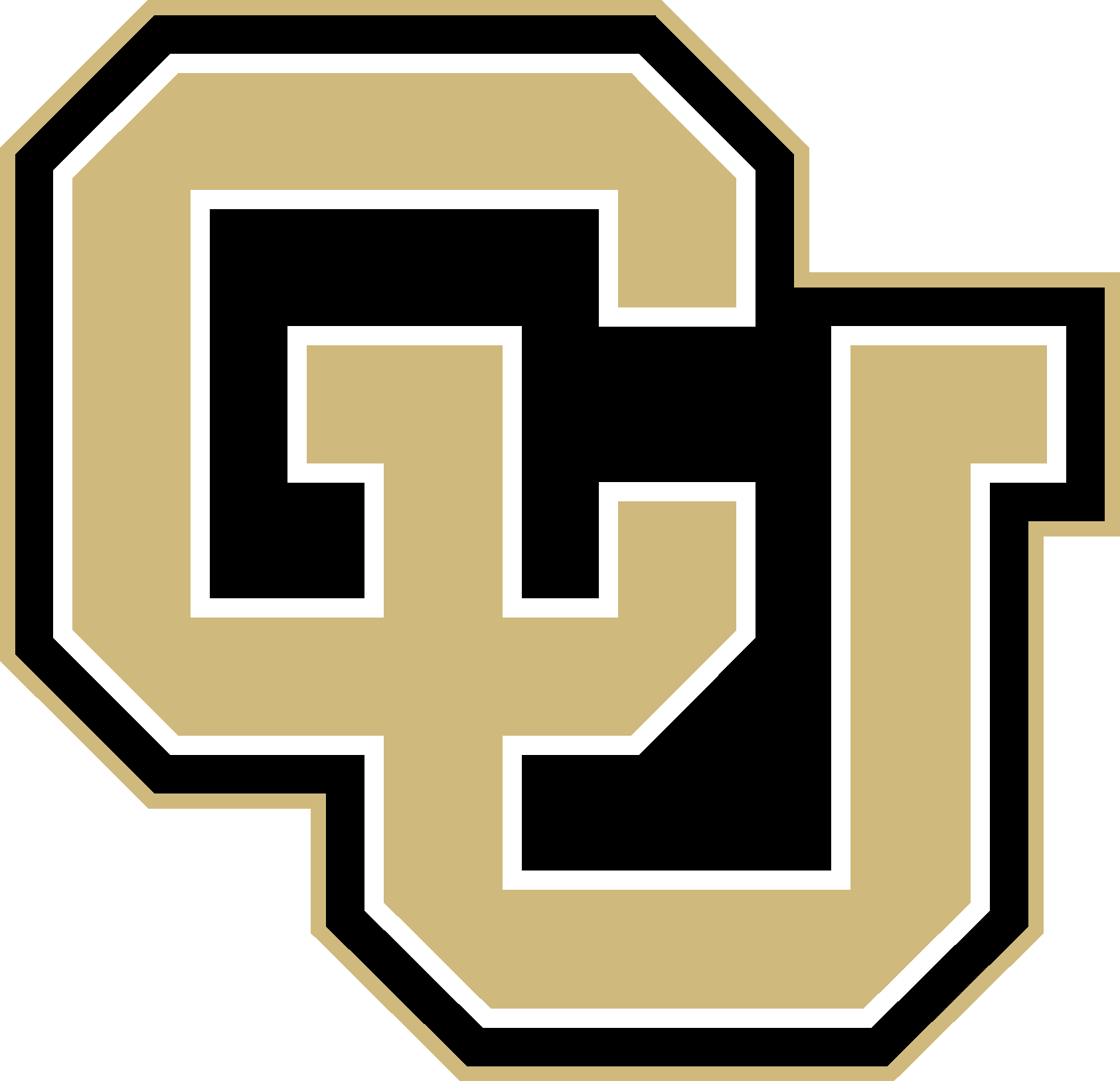 ‹#›
Verification and Validation - Drivetrain
Presentation Layout
DR4.1: Drive up to 100m in any direction from start location
DR4.4: Have the ability to turn 360 degrees
Objective:
Verify rover can travel 100 m from origin
Confirm 360 degree turn capability  
Plan:
Command rover to drive 100 m 
Command rover perform a 360 degree turn
Measurements:
Distance from origin
Motor encoder
Pass Criteria:
No motor stall
Commands executed as intended
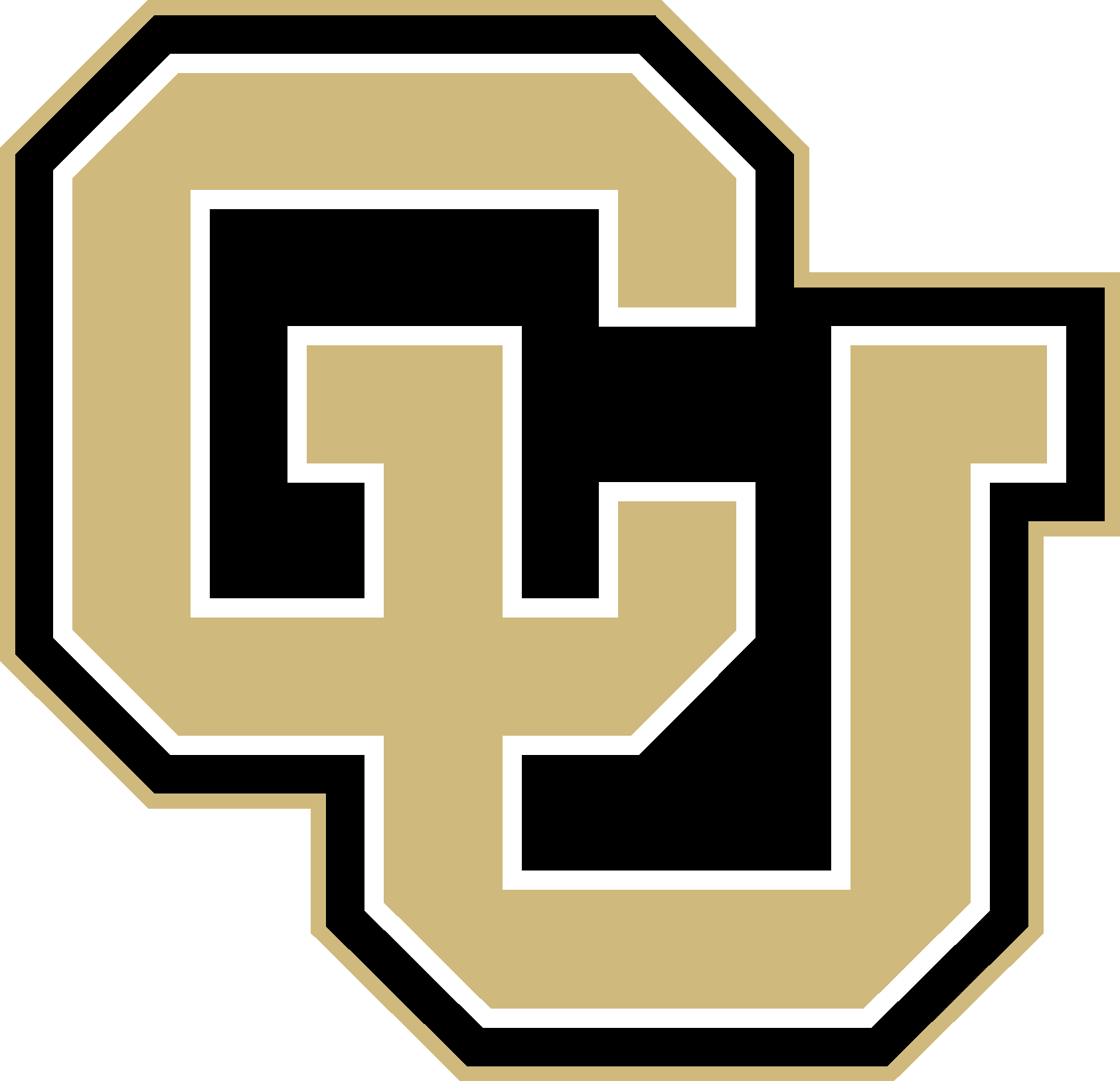 ‹#›
Timeline
Project
Overview
Design Solution
CPE’s
DR’s
Satisfaction
Risks
Verification
Validation
Planning
[Speaker Notes: Patrick]
Verification and Validation - Sample Collection
Presentation Layout
DR1.2: Be able to collect a sample of interest that is 20 mm at its largest dimension
Objective:
Confirm functionality of sample collection device
Plan:
Place 20mm sample within reach of sample collection device
Command arm to acquire the sample, and transport it to collection container
Measurements:
Distance from intended target 
Pass Criteria
Intended acquisition location within tolerance from actual
Sample transported from original location to collection container
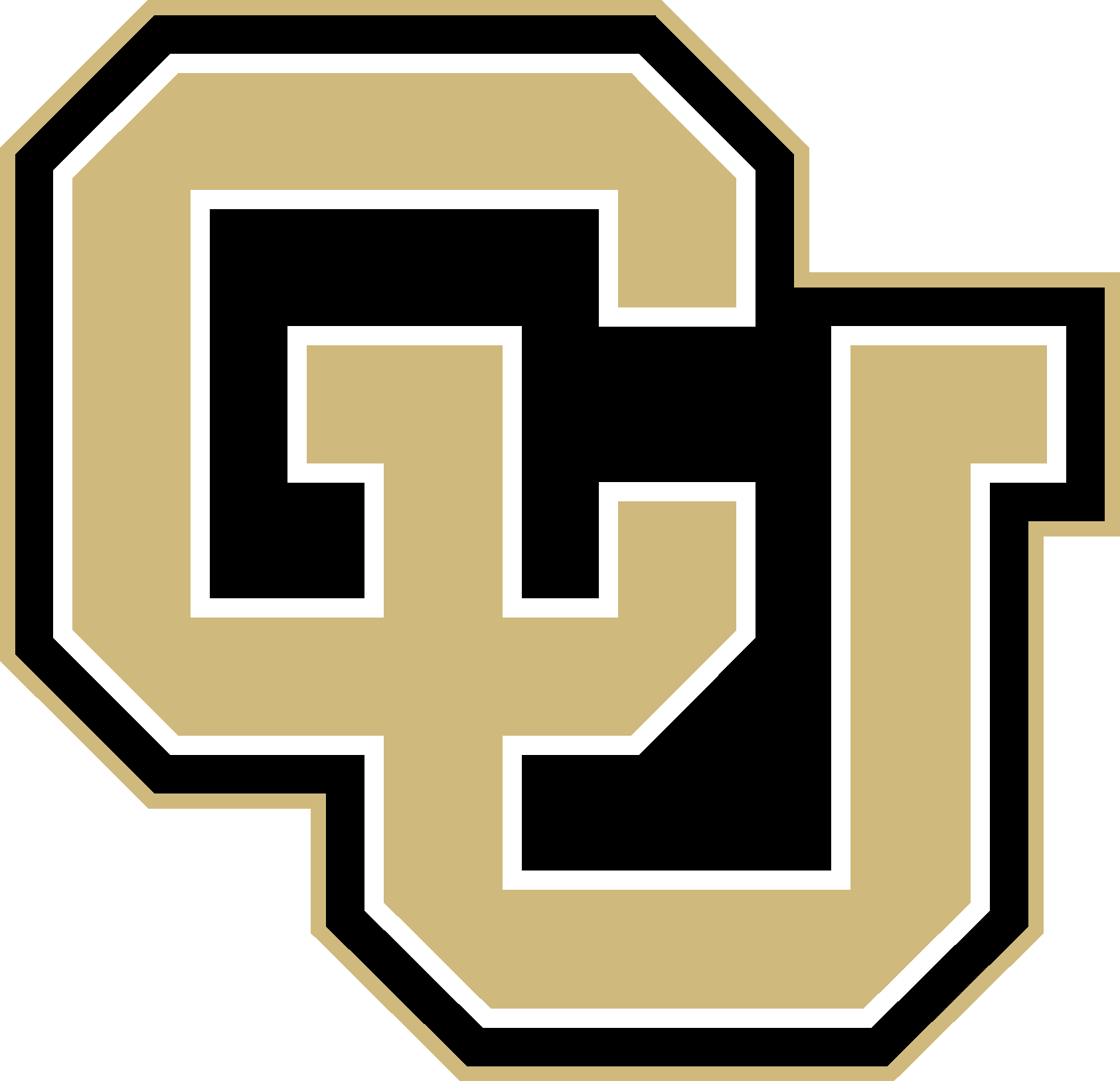 ‹#›
Timeline
Project
Overview
Design Solution
CPE’s
DR’s
Satisfaction
Risks
Verification
Validation
Planning
[Speaker Notes: Max]
Verification and Validation - COMM’s
Presentation Layout
DR5.2: Be able to send time stamped live video and images to the ground station
DR5.5: Be able to communicate with ground station at a maximum distance of 100m
Objective:
Confirm ability to send information to rover at 100m distance
Confirm ability to receive information from rover at 100m distance 
Plan:
Send command to rover at 100 m distance to move backwards
Receive video data from rover at 100m distance
Measurements:
Distance from origin to destination
Pass Criteria:
GS acquires live video feed from rover at 100m
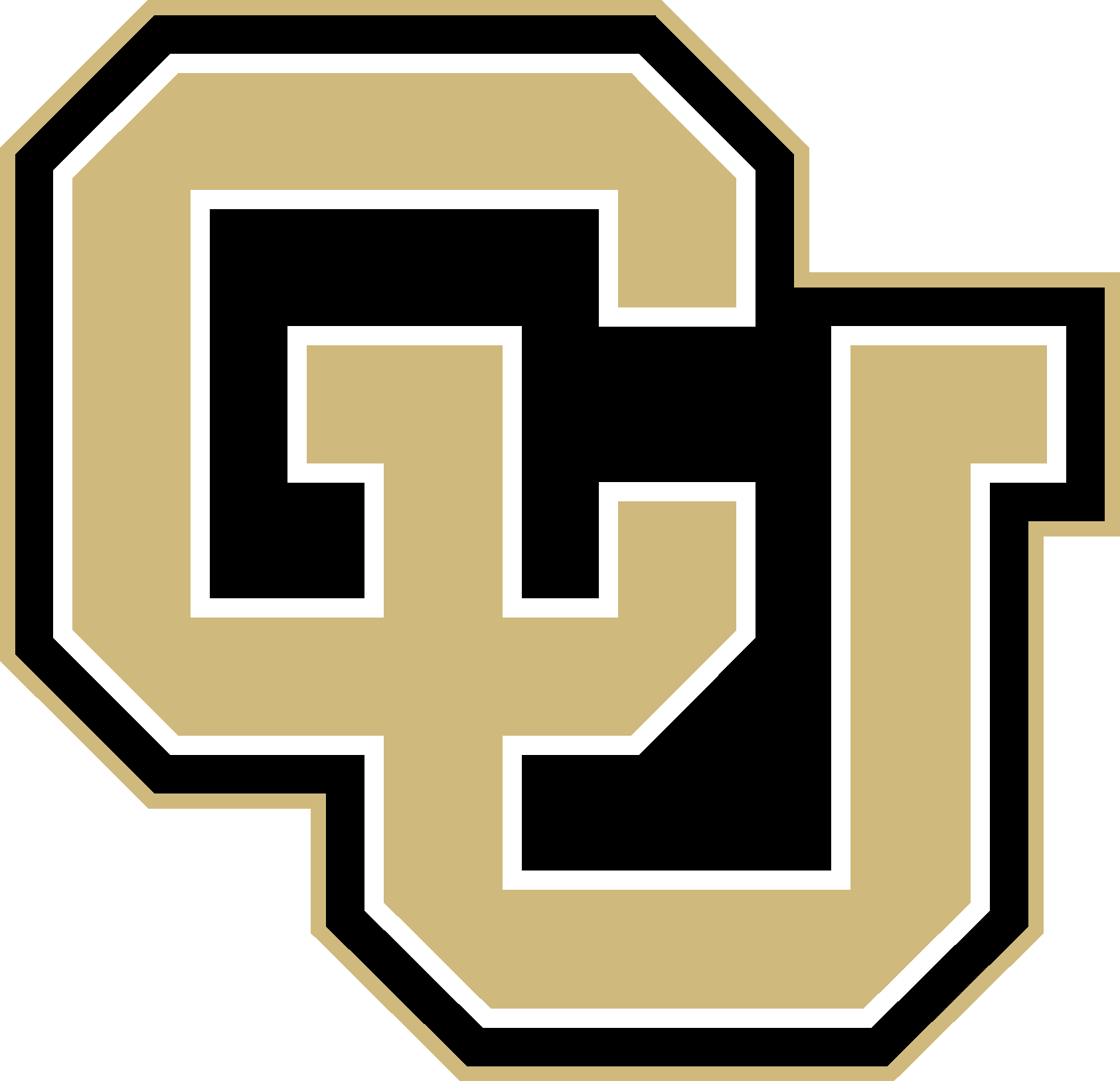 ‹#›
Timeline
Project
Overview
Design Solution
CPE’s
DR’s
Satisfaction
Risks
Verification
Validation
Planning
[Speaker Notes: Keaton]
Verification and Validation - Navigation and Controls
Presentation Layout
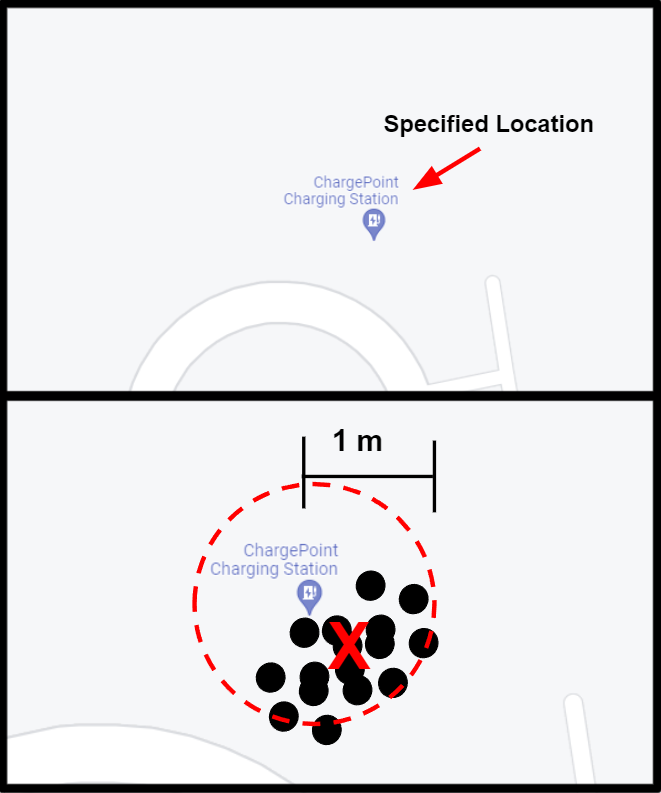 DR3.1: Deposit the sample container w/in 1 m radius of a specified location by the ground station
Objective:
Verify GPS accuracy of 1 m radius at specified sample location 

Plan:
Record data using GPS sensor at specified sample location

Measurements:
Latitude and longitude

Pass Criteria
Reported position w/in 1 m radius at specified sample location
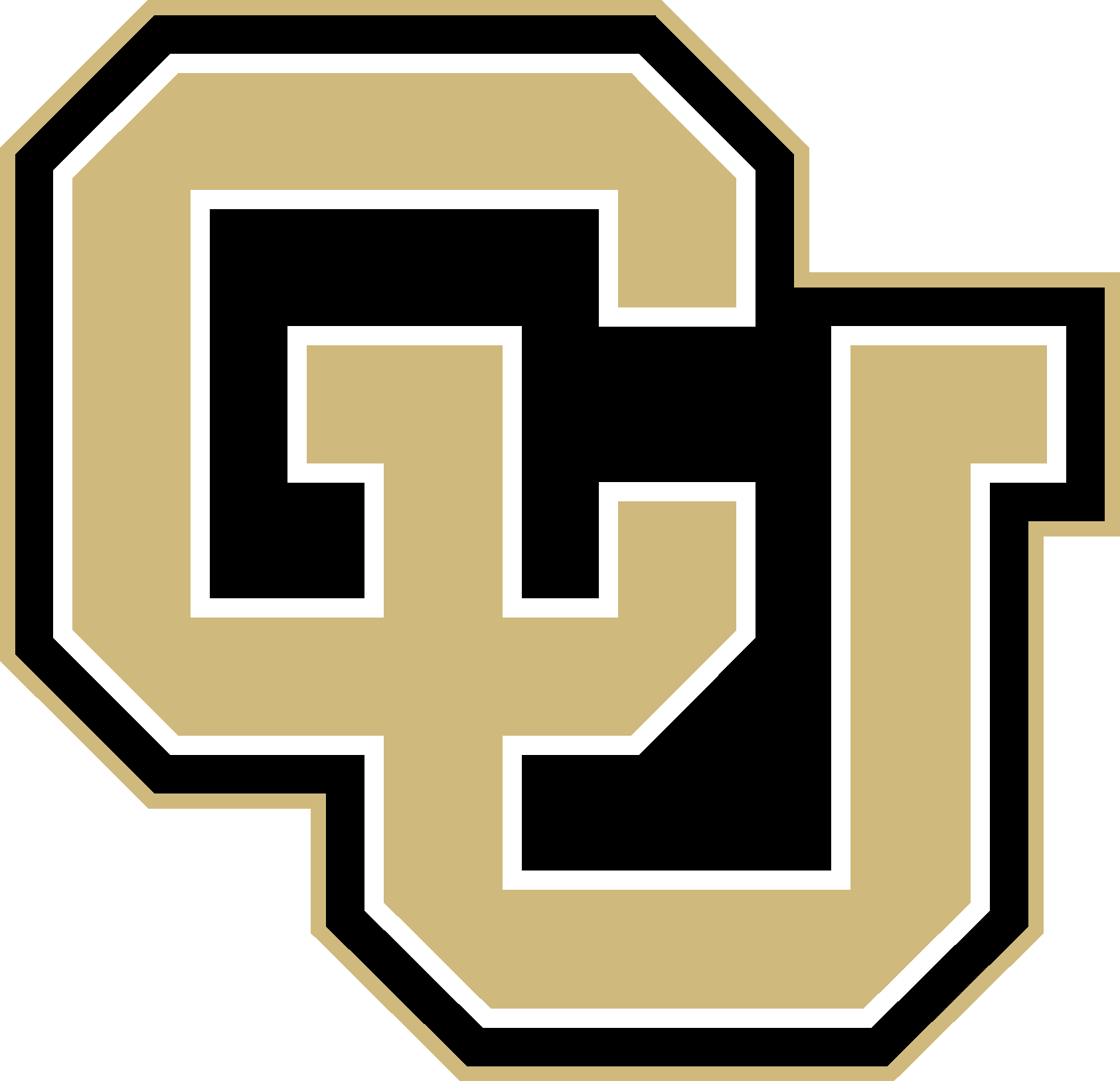 ‹#›
Timeline
Project
Overview
Design Solution
CPE’s
DR’s
Satisfaction
Risks
Verification
Validation
Planning
[Speaker Notes: Keaton]
Verification and Validation - Navigation and Controls
Presentation Layout
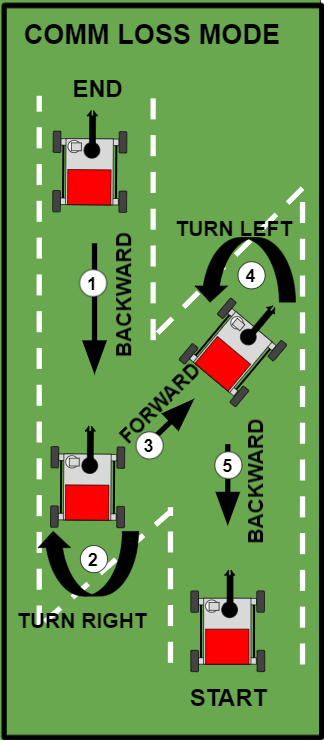 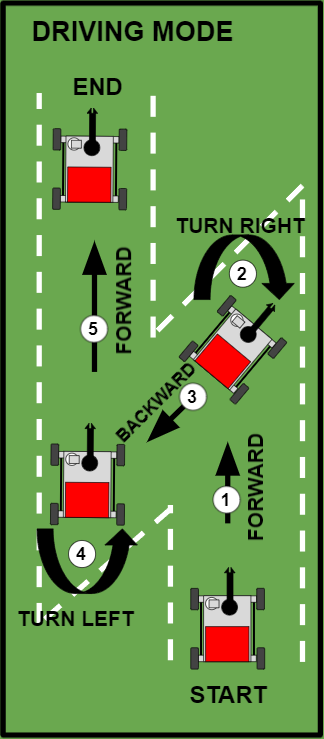 DR4.2: Return to original location upon loss of communications with ground station
Objective:
Verify rover can travel back to origin after loss of comms

Plan:
Drive through track, enter comm loss mode at the end

Measurements:
Odometry and distance from origin

Pass Criteria
Able to properly follow the track in reverse
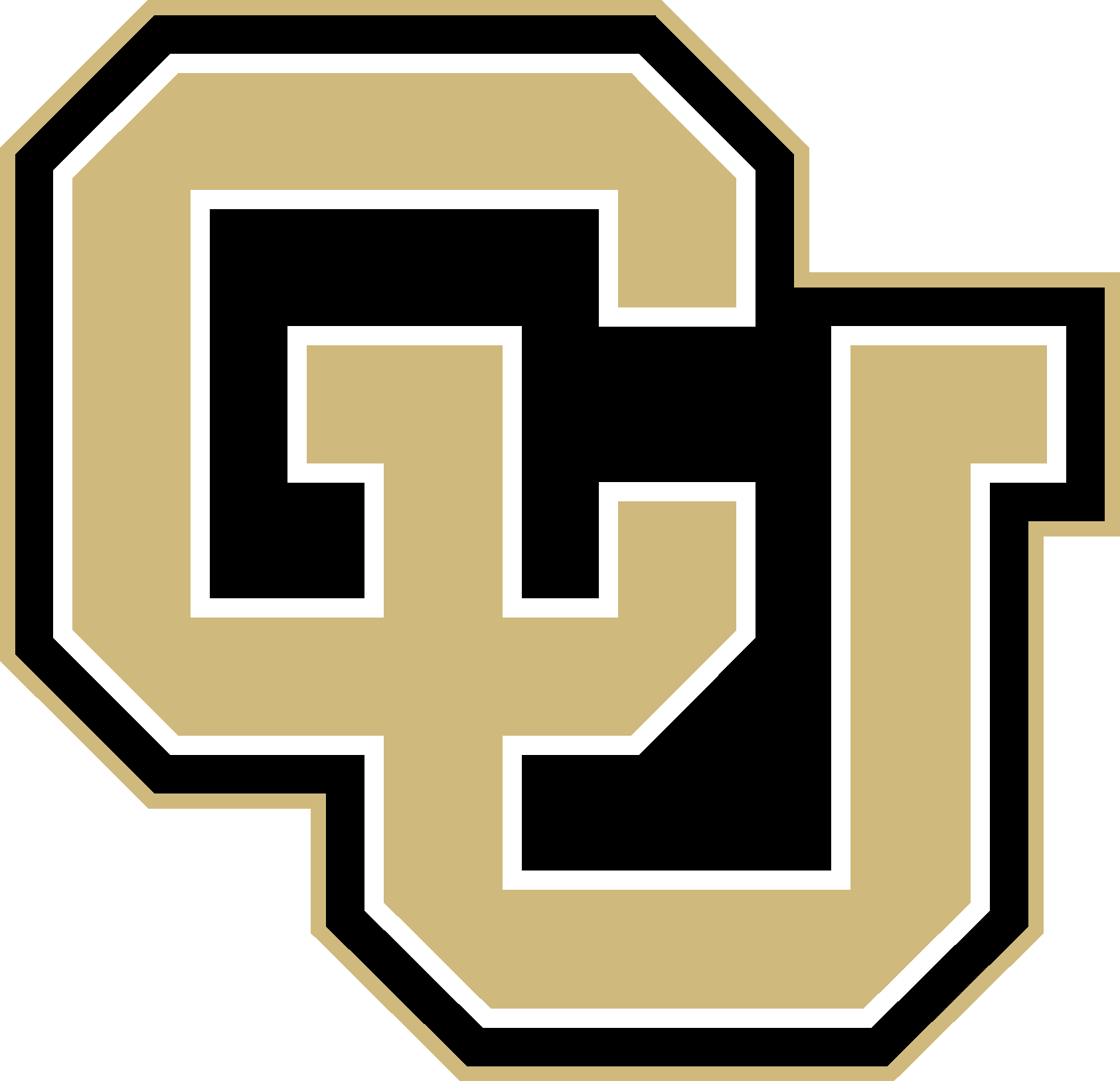 ‹#›
Timeline
Project
Overview
Design Solution
CPE’s
DR’s
Satisfaction
Risks
Verification
Validation
Planning
[Speaker Notes: Keaton - text is too long, take only one of the modes (i.e. driving mode) put the comm loss mode in the backup slides, make background plain color]
Project Planning
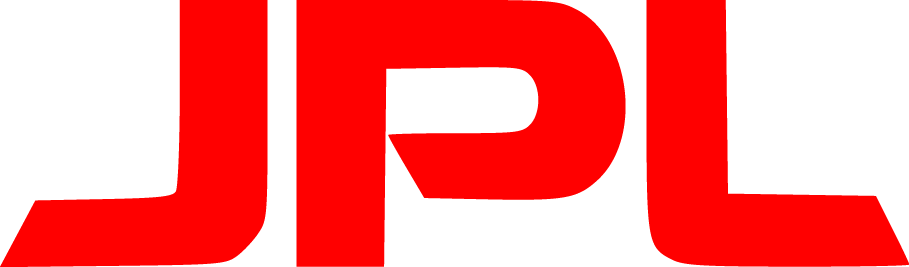 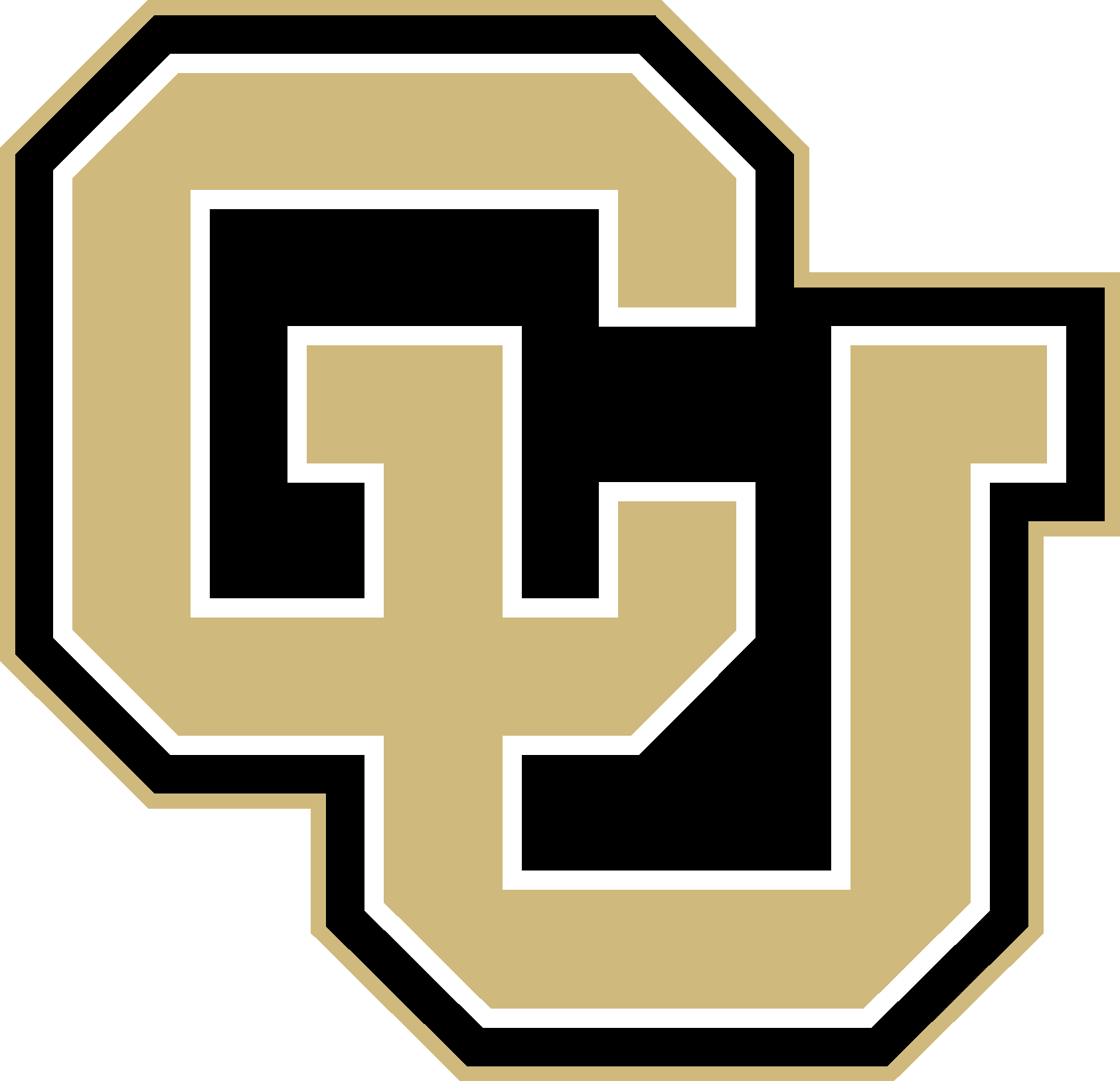 ‹#›
WBS
Presentation Layout
Structures
Electronics/Software
Management
Manufacturing
Testing/Integration
Sample ID
Drivetrain
Requirement Identification
Admin
Ground Station
Deliverables
Robotic Arm
Preliminary Fabrication
Sample Collection
Software Selection
Preliminary Design
Organizational Chart
Software Selection
PDD
Software Selection
Preliminary Hardware Testing
Sample Deposit
Configure Test Software
Preliminary Structural Analysis
Design Preliminary Interface
CDD
Configure Test Software
Integration
Gantt Chart
Container Re-stock
Software Simulation
PDR
Software Simulation
RIsk Matrices
Design Code for in house software
Finalize Design
Full System Test
Nav to LOI
Integration
CDR
Integration
Finalize Budget
Final Structural Analysis
Nav to Origin
Full System Test
Full System Test
FFR
Full System Test
Part Ordering
Skid Steer
TRR
Data Stream
SFR
Key:
Full Int Test
Complete
In Progress
Future Work
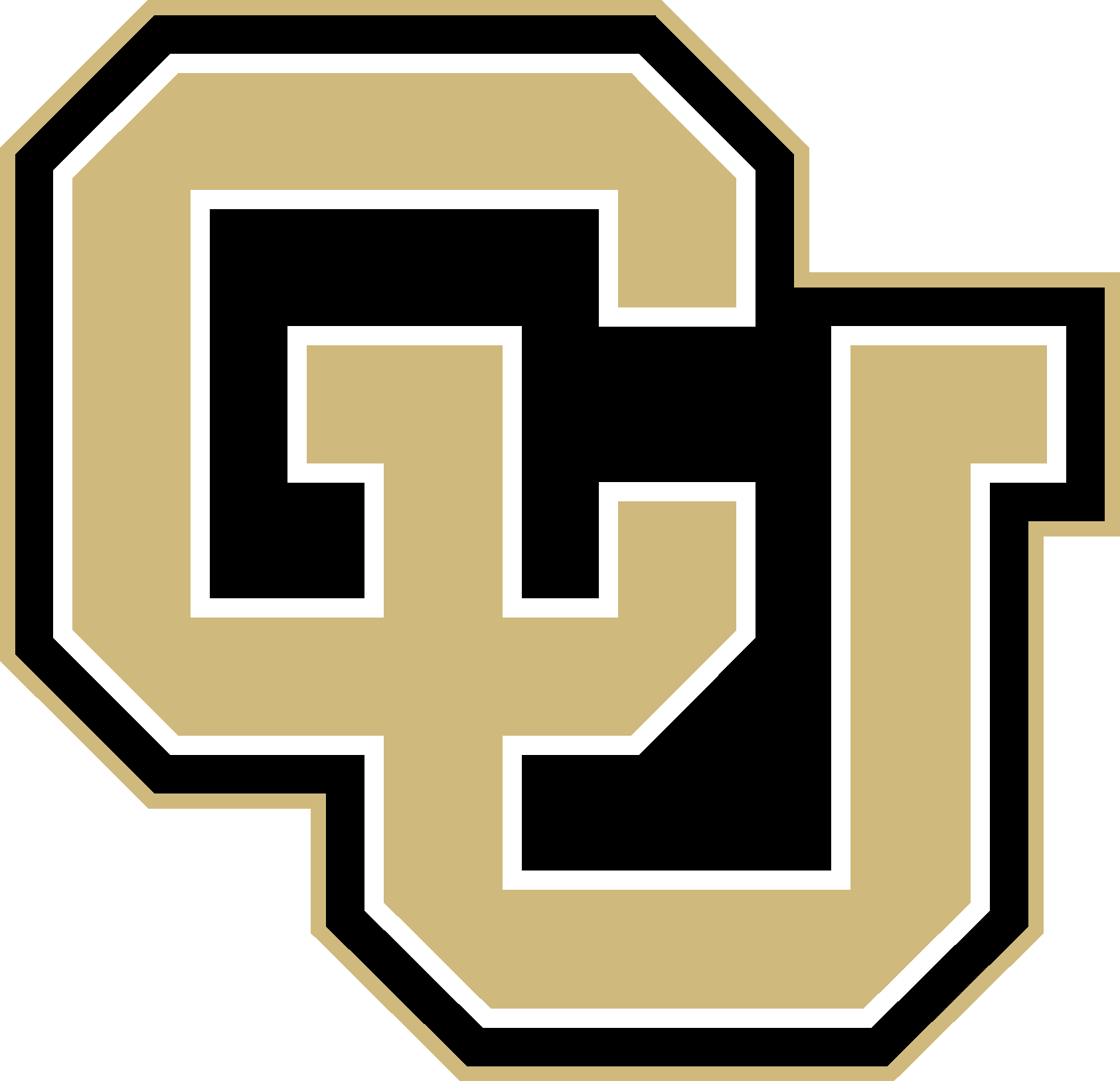 ‹#›
Timeline
Project
Overview
Design Solution
CPE’s
DR’s
Satisfaction
Risks
Verification
Validation
Planning
[Speaker Notes: david]
Organizational Chart
Presentation Layout
Barbara Streiffert
Customer
Jean Koster
Advisor
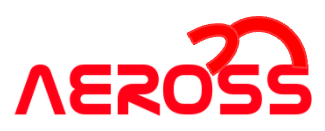 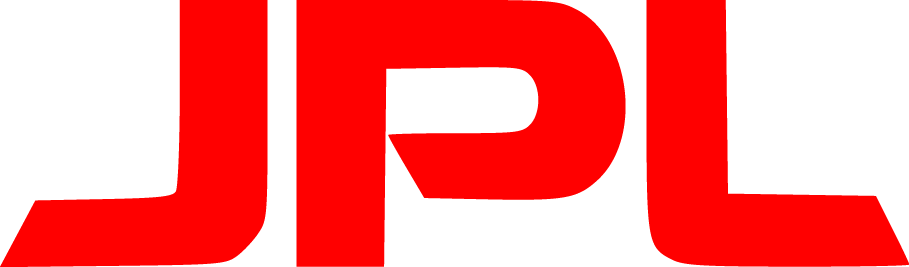 David Koester
Project Manager
Emily Mitzak
Systems Engineer
Owen Kaufmann
Testing/Safety Lead
Adam Trunko
Manufacturing Lead
Max Malden
Financial Lead
Ricardo Lopez-Abadia
Software Lead
Aaron Buller
Communications Lead
Patrick Riley
Structural Lead
Keaton Paquin
Controls Lead
Benjamin Lodwick
EPS Lead
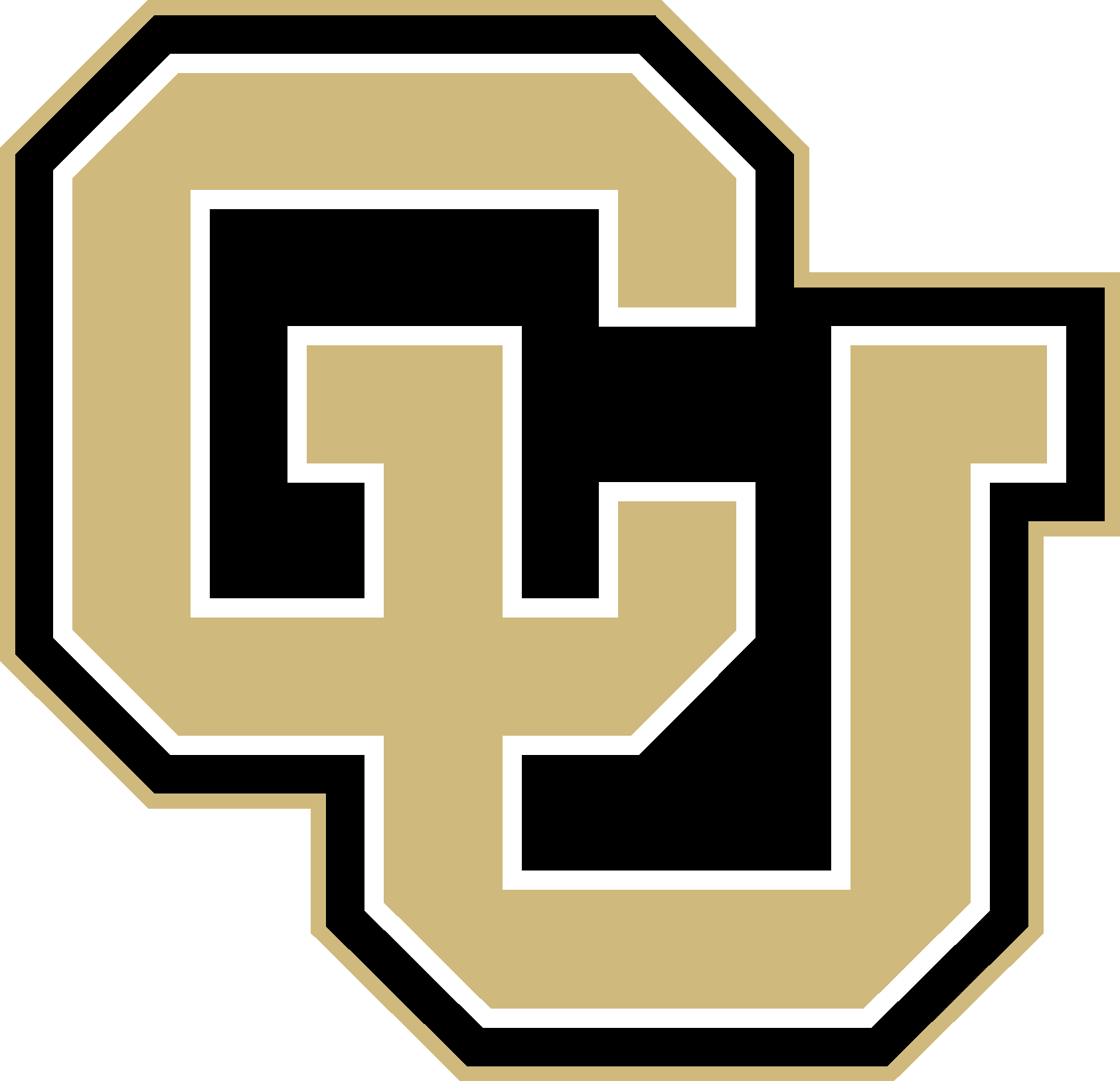 ‹#›
Timeline
Project
Overview
Design Solution
CPE’s
DR’s
Satisfaction
Risks
Verification
Validation
Planning
[Speaker Notes: David- add JPL logo]
Test Plan
Presentation Layout
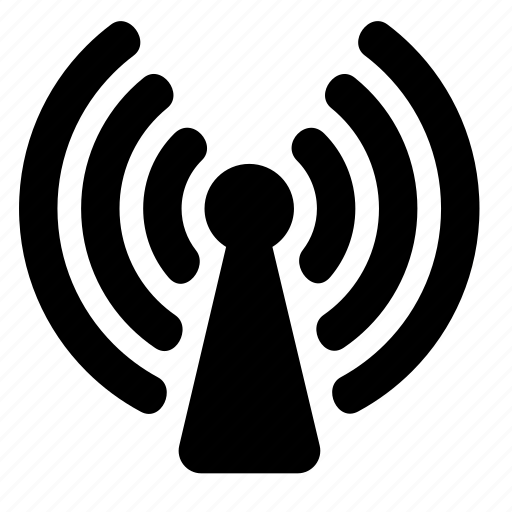 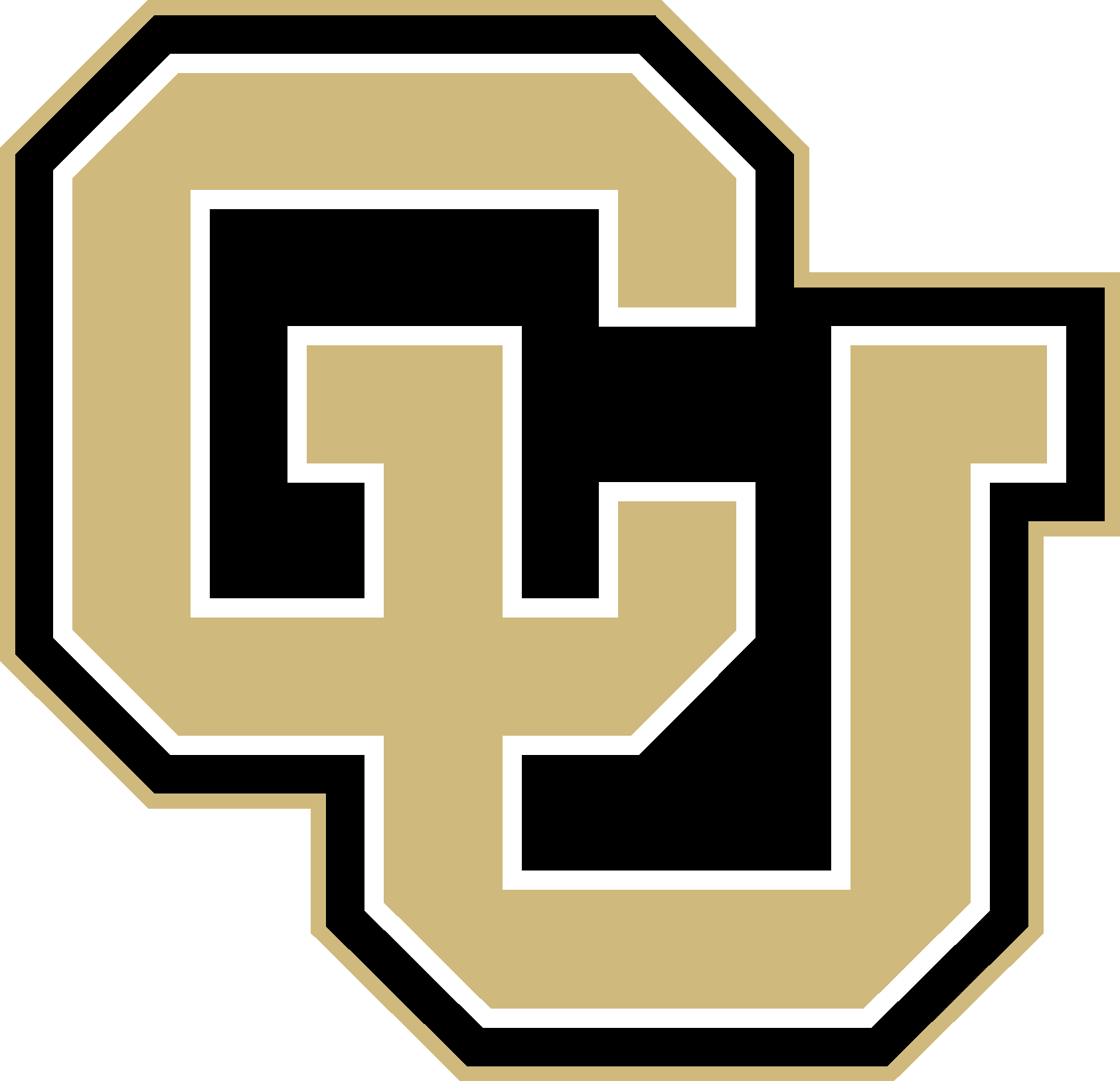 ‹#›
Timeline
Project
Overview
Design Solution
CPE’s
DR’s
Satisfaction
Risks
Verification
Validation
Planning
[Speaker Notes: david]
Plan for Next Semester
Presentation Layout
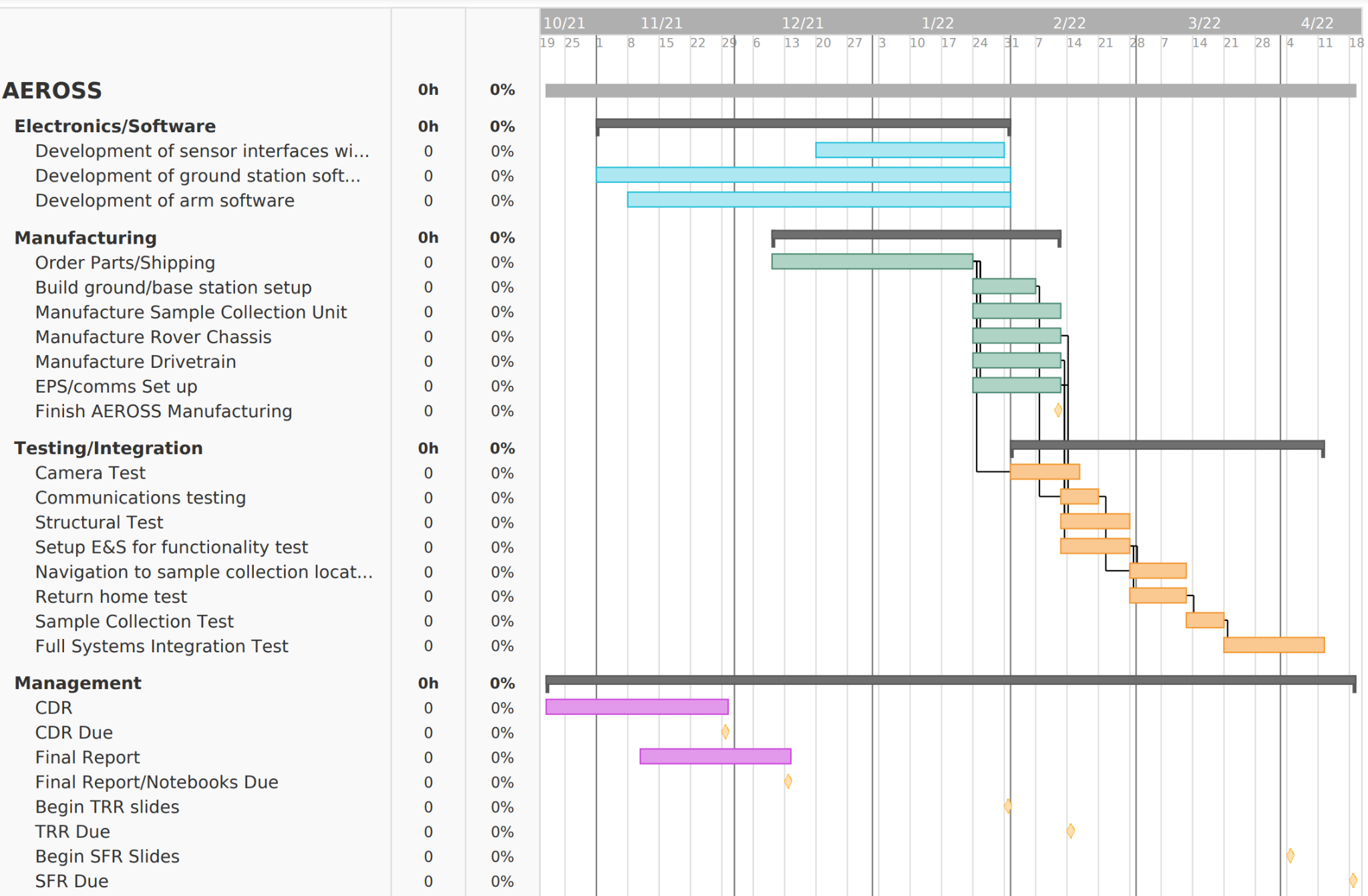 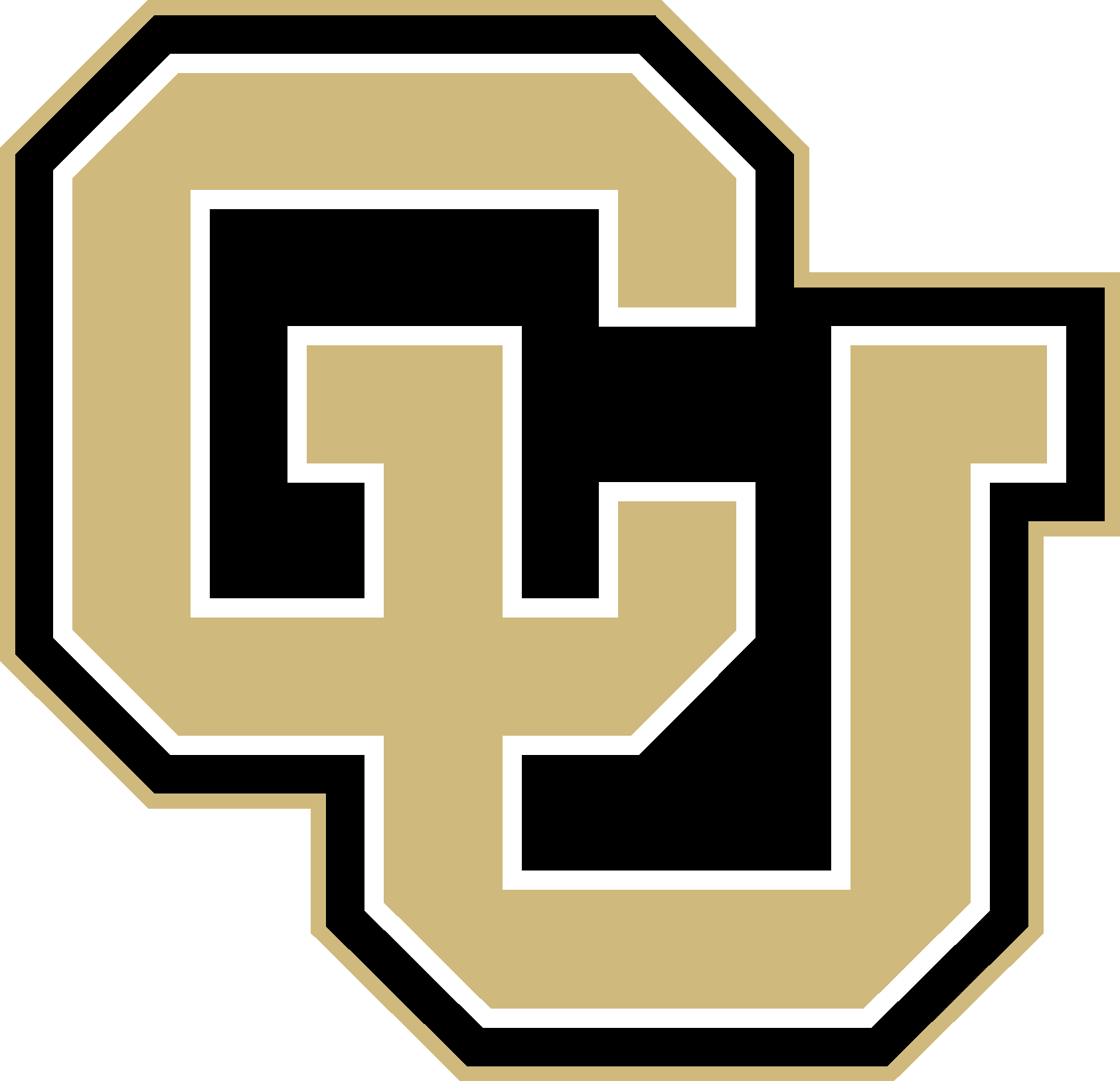 ‹#›
Timeline
Project
Overview
Design Solution
CPE’s
DR’s
Satisfaction
Risks
Verification
Validation
Planning
[Speaker Notes: david]
Project Planning-Cost Plan
Presentation Layout
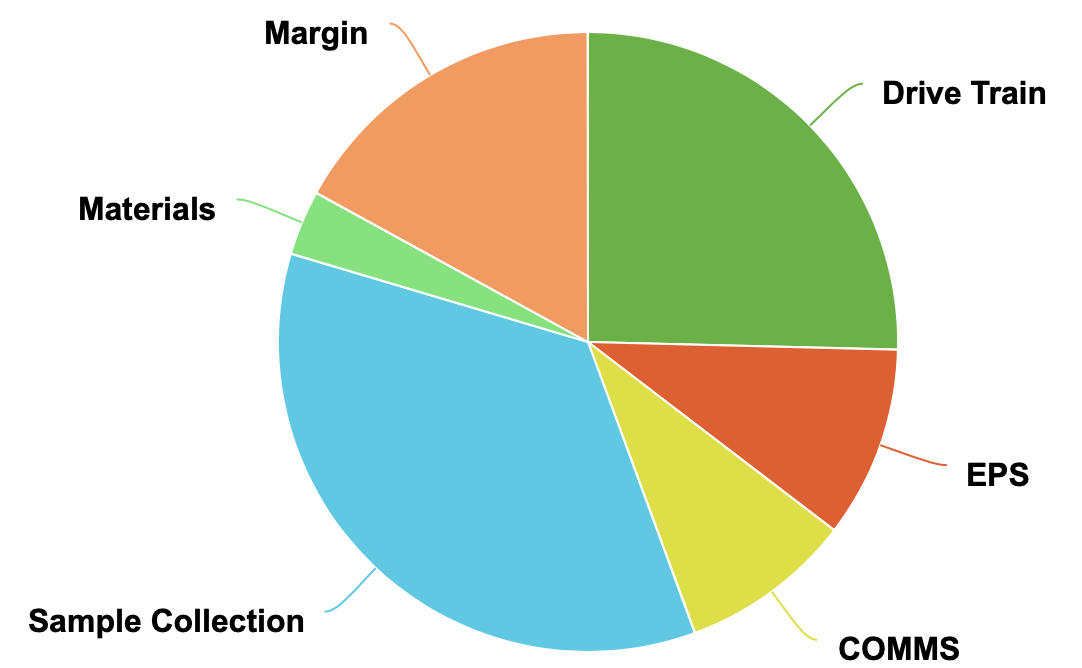 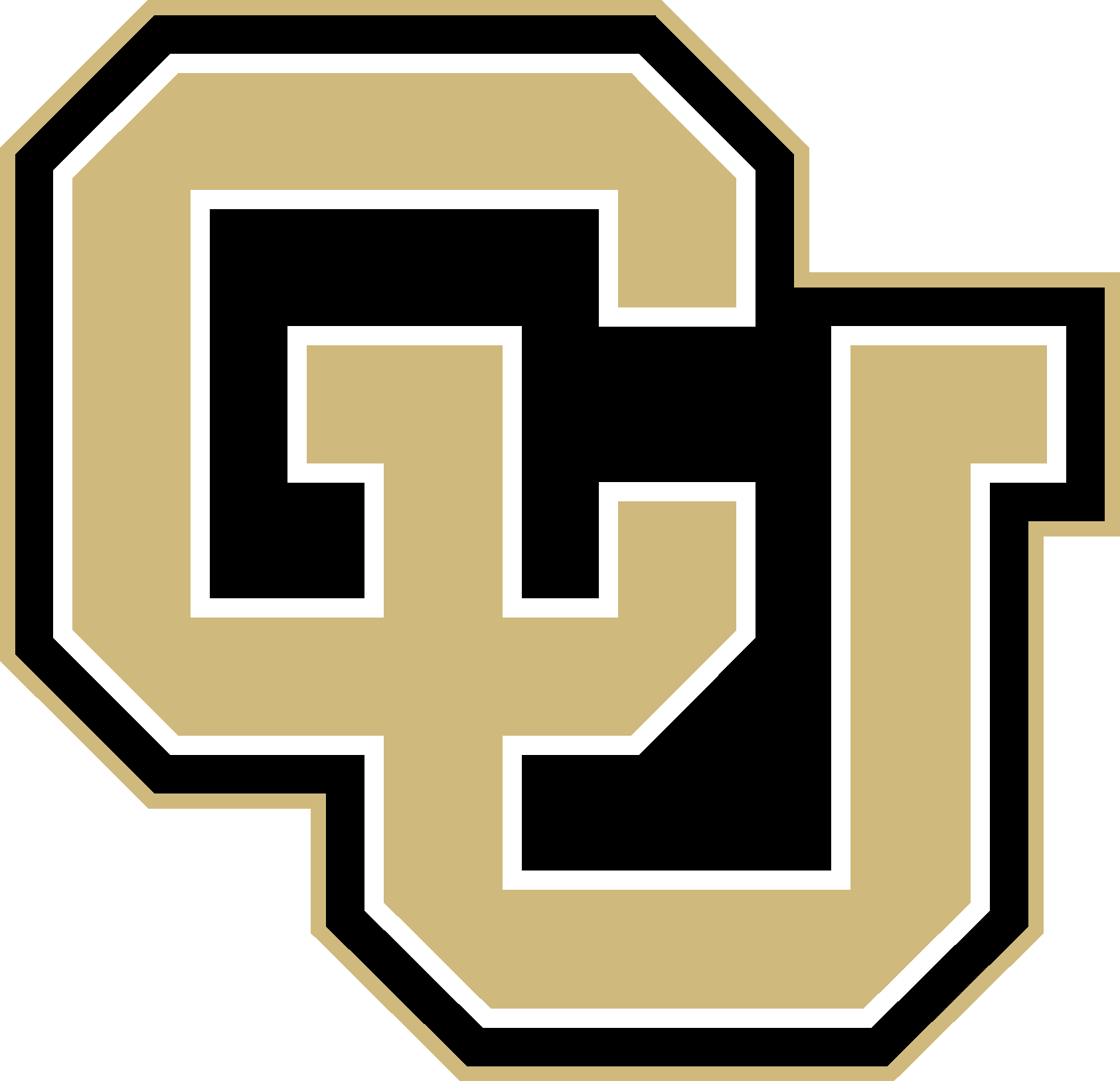 ‹#›
Timeline
Project
Overview
Design Solution
CPE’s
DR’s
Satisfaction
Risks
Verification
Validation
Planning
[Speaker Notes: Change from pie chart to list]
References
Presentation Layout
[1] Akin, D., “Terramechanics I” Available: https://spacecraft.ssl.umd.edu/academics/788XF18/788XF16.terramechanics1x.pdf.
[2] Beall, Abigail., “Meet the robots going places humans can’t reach.” Available: Meet the robots going places humans cannot reach | T3
[3] Fujiwara, D., Tsujikawa, N., Oshima, T., Iizuka, K., “Estimation of Resistance Force at Steady-State Sinkage for Cylindrical Wheel-Typed Lunar/Planetary Exploration Rovers with Function of Push Pull Locomotion,” Available: https://robomechjournal.springeropen.com/articles/10.1186/s40648-020-00183-0.
[4] Hernandez, J., “What led to the Florida condo collapse? here's what we know so far,” NPR Available: https://www.npr.org/sections/live-updates-miami-area-condo-collapse/2021/06/29/1010976101/timeline-what-we-know-so-far-about-what-led-up-to-the-surfside-condo-collapse.
[5] Laughery, S., Gerhart, G., Goetz, R., “Bekker's Terramechanics Model for Off-road Vehicle Research” Available:https://www.researchgate.net/publication/235069513_Bekker's_Terramechanics_Model_for_Off-Road_Vehicle_Research.
[6] Leader, M., Rege, R., Potts, N., Gullikson, A., Curran, N., Dhaliwal, J., Kring, D., “Velocity of a Rover as a Function of Slope of Lunar Terrain”. Available: https://www.hou.usra.edu/meetings/lpsc2014/pdf/2683.pdf.
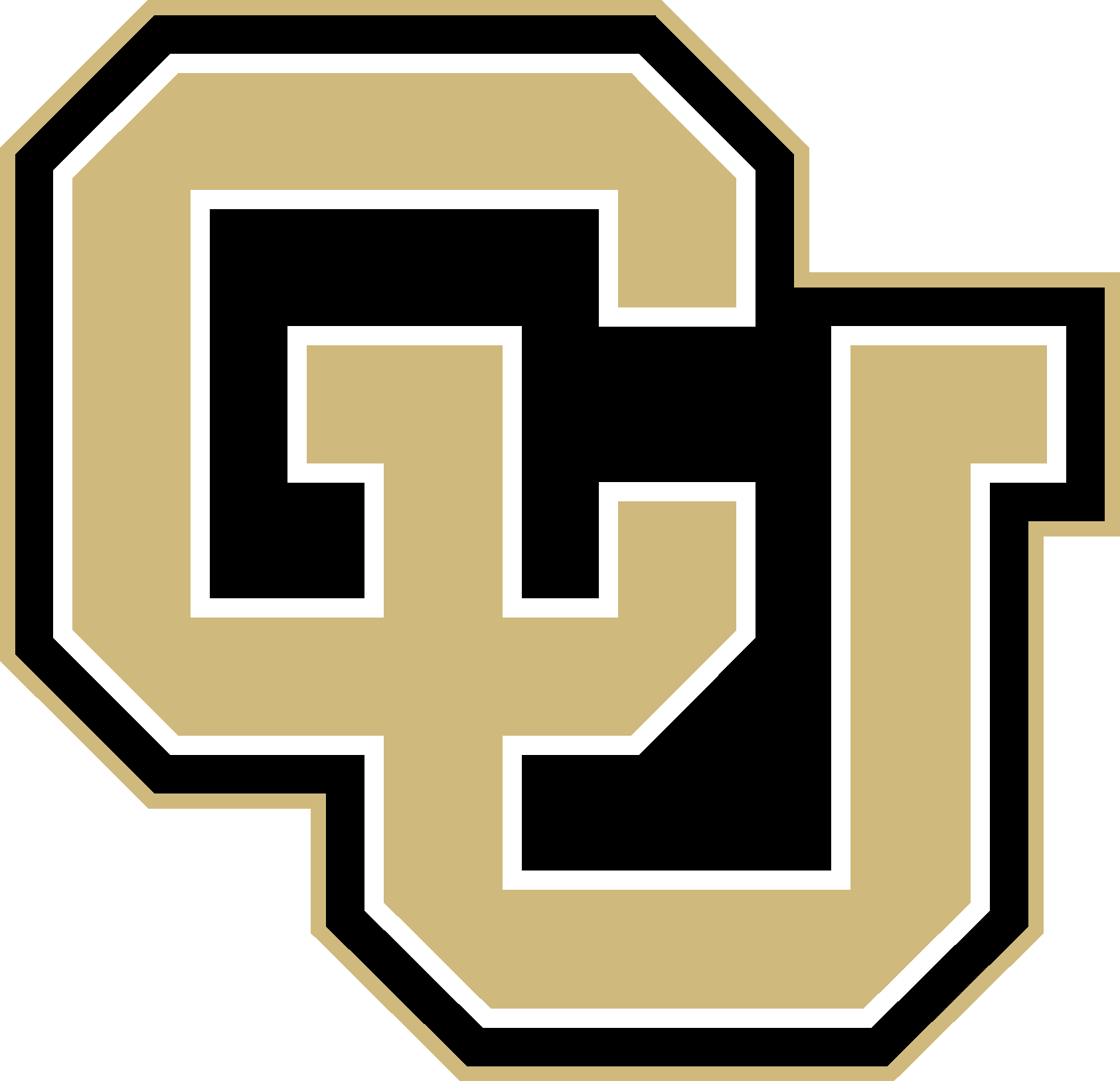 ‹#›
[Speaker Notes: david]
References
Presentation Layout
[7] N/A, N. A., “Robotis dynamixel XM430-W350-T Dynamixel-X TTL servo robot actuator,” T Available: https://smartrobotworks.com/XM430-W350-T.asp?utm_term=xm430-w350-t&utm_campaign=Robotis&utm_source=adwords&utm_medium=ppc&hsa_tgt=kwd-929036099981&hsa_grp=106129260922&hsa_src=g&hsa_net=adwords&hsa_mt=e&hsa_ver=3&hsa_ad=449096700607&hsa_acc=9041622380&hsa_kw=xm430-w350-t&hsa_cam=10571979064&gclid=Cj0KCQjwnoqLBhD4ARIsAL5JedLmoYkrYfmOj_qqBm8ZA0B6zrtJnZDLHybuzLowmM-hMwH_Z5x1WDgaAsLVEALw_wcB. 
[8]“ReactorX 200 Robot Arm,” Trossen Robotics, N/A.
[9] Rudd, R., Building Materials and Propagation Final Report Available: https://paperzz.com/doc/6838686/building-materials-and-propagation-final-report.
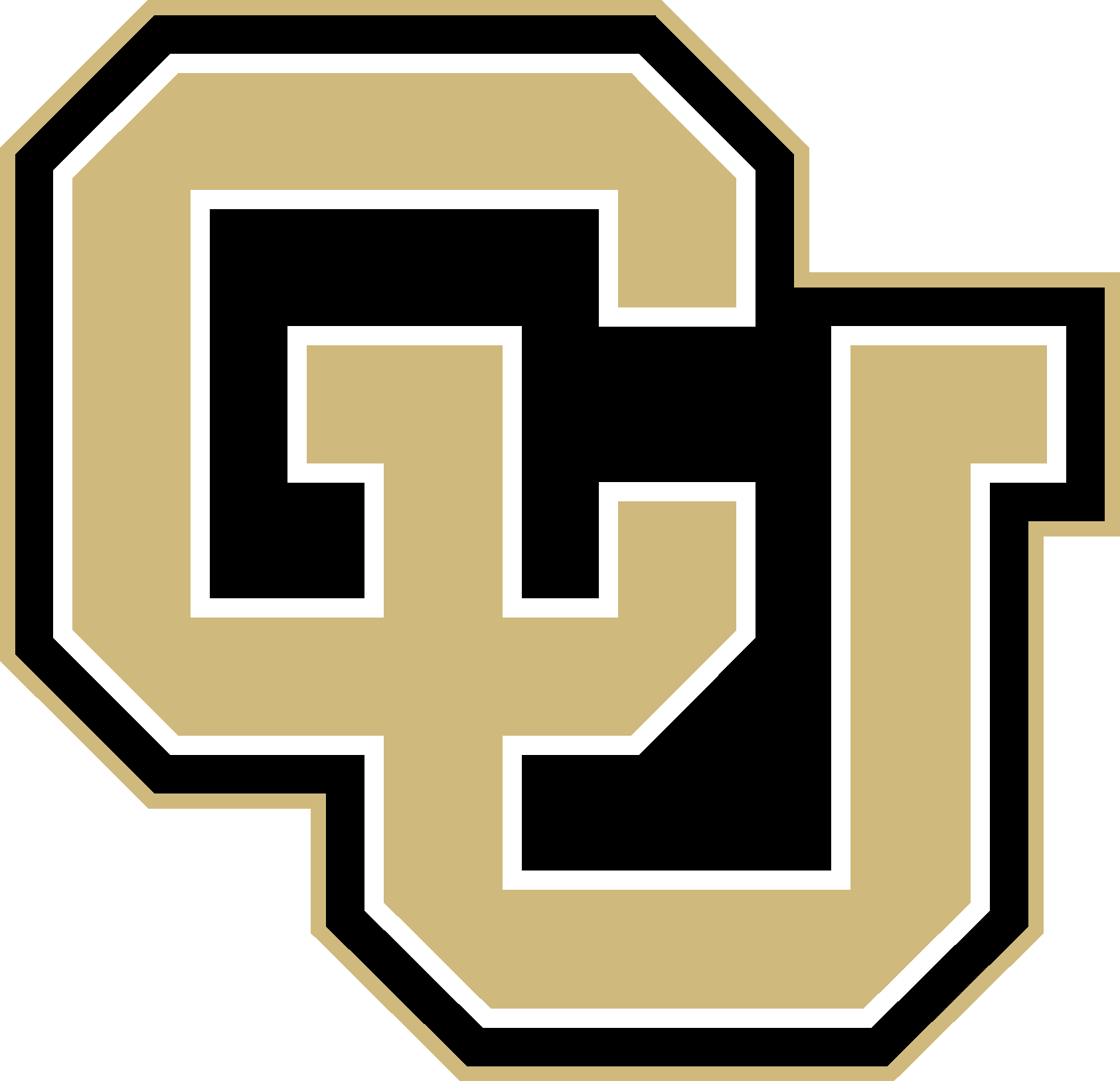 ‹#›
[Speaker Notes: david]
Questions?
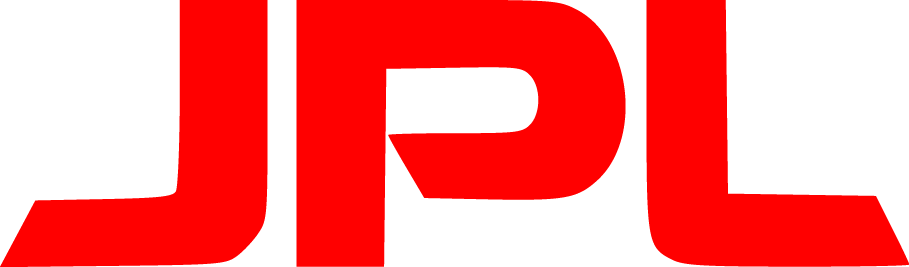 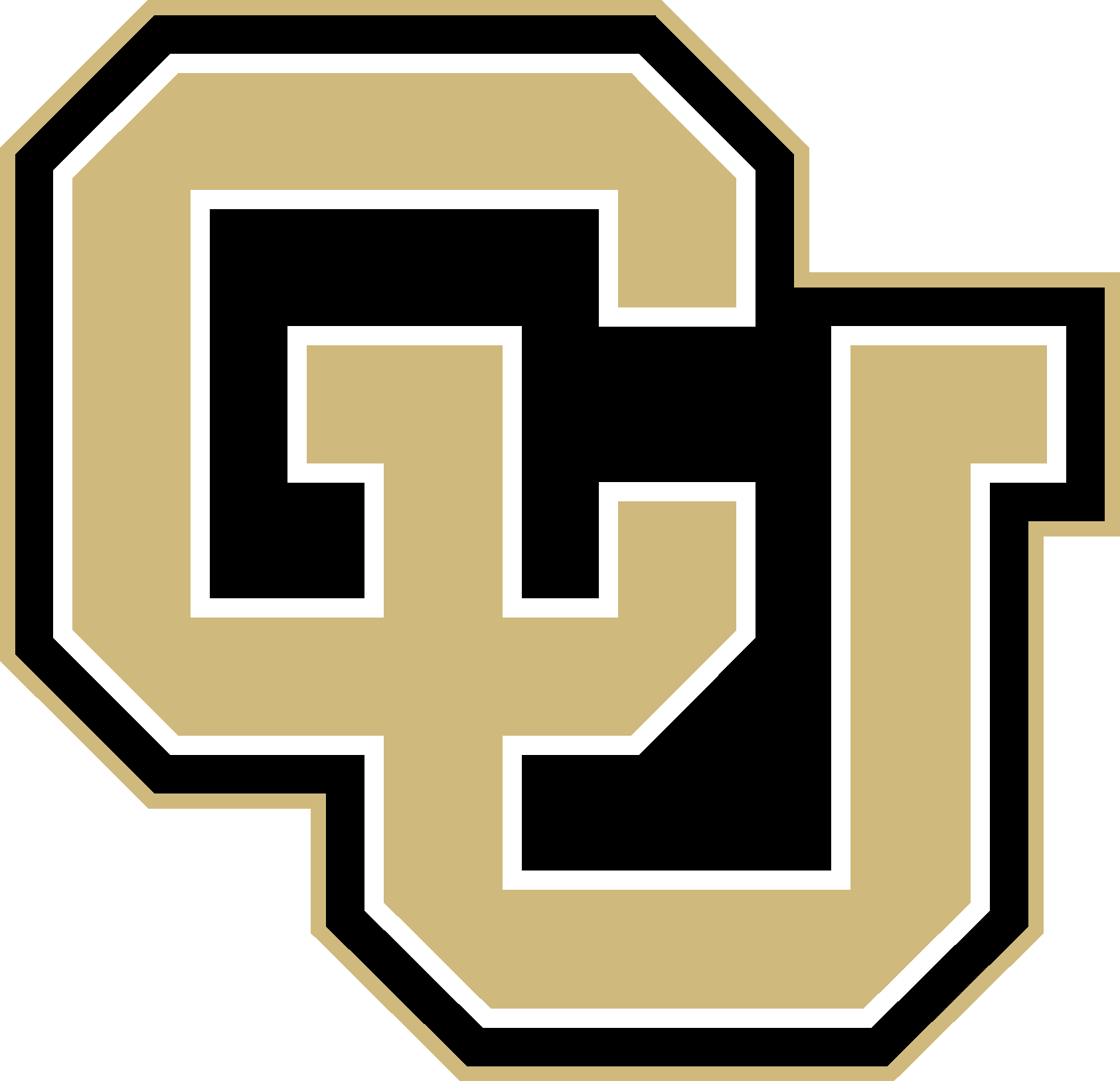 ‹#›
Backup Slides
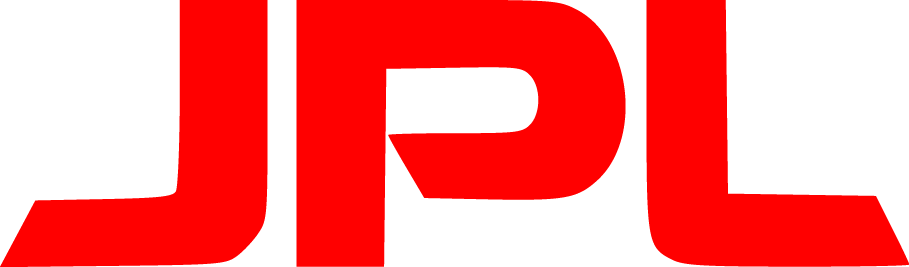 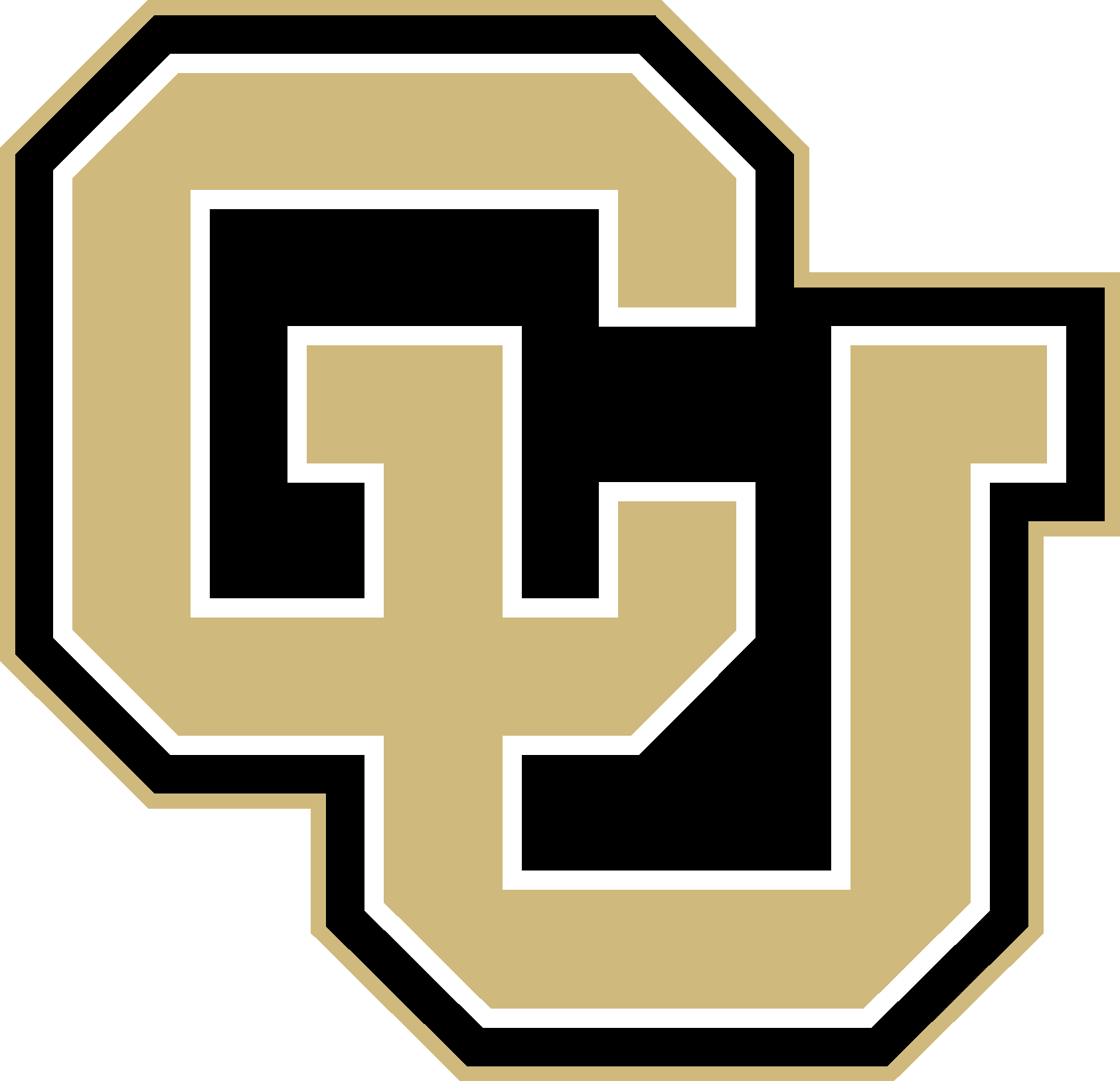 ‹#›
Functional Requirements
Presentation Layout
AEROSS shall:
FR.1 Be able to collect a sample 

FR.2 Store a sample in container

FR.3 Be able to deposit the container at a location specified by the ground station

FR.4 Drive to a specified location and return to its original location


FR.5 Send and receive information to and from ground station

FR.6 Have video capability
Sample Collection
Drive Train
COMMS
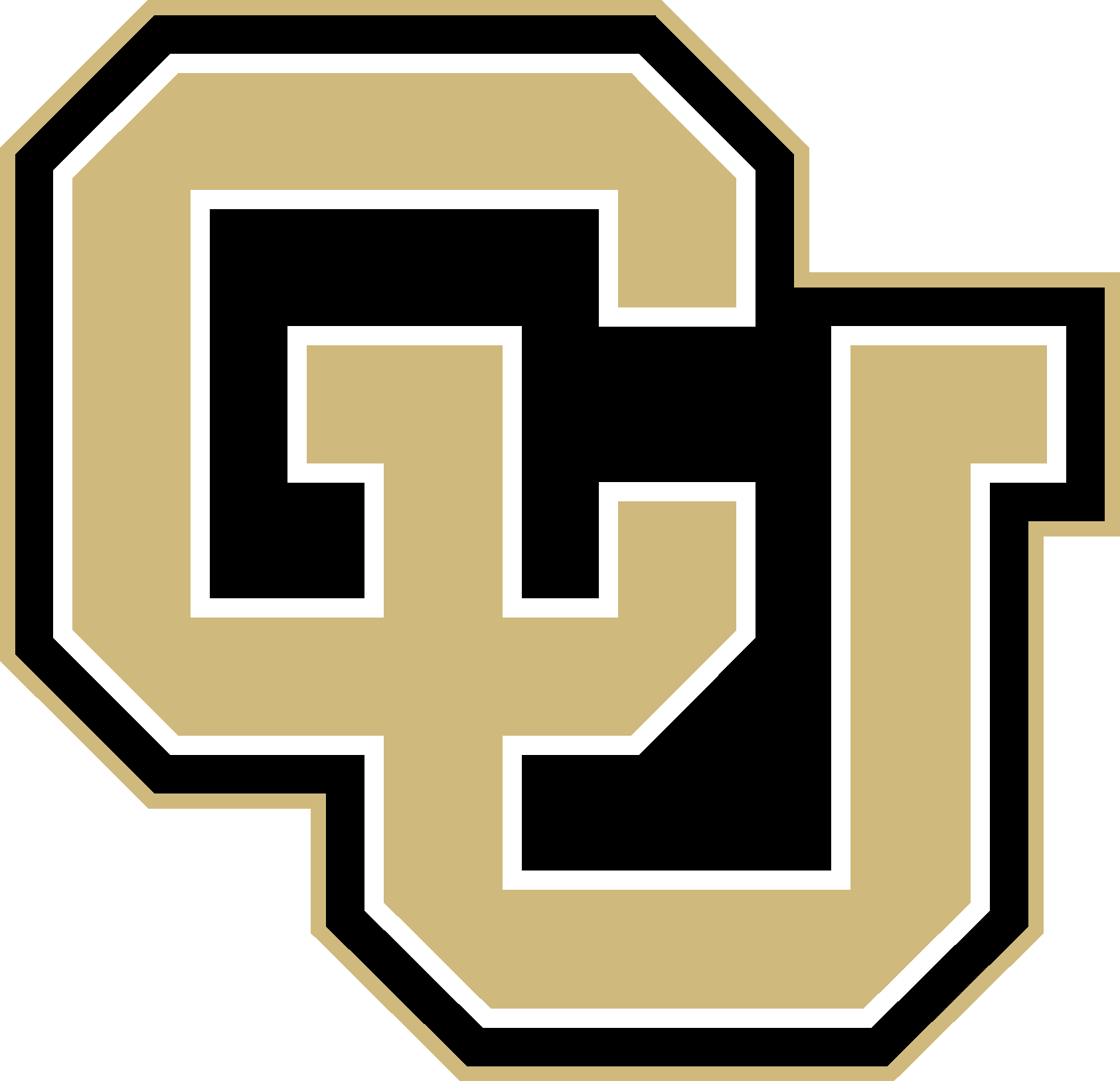 ‹#›
[Speaker Notes: David
Make sure to specify semi-autonomous]
Design Requirements: Overview
Presentation Layout
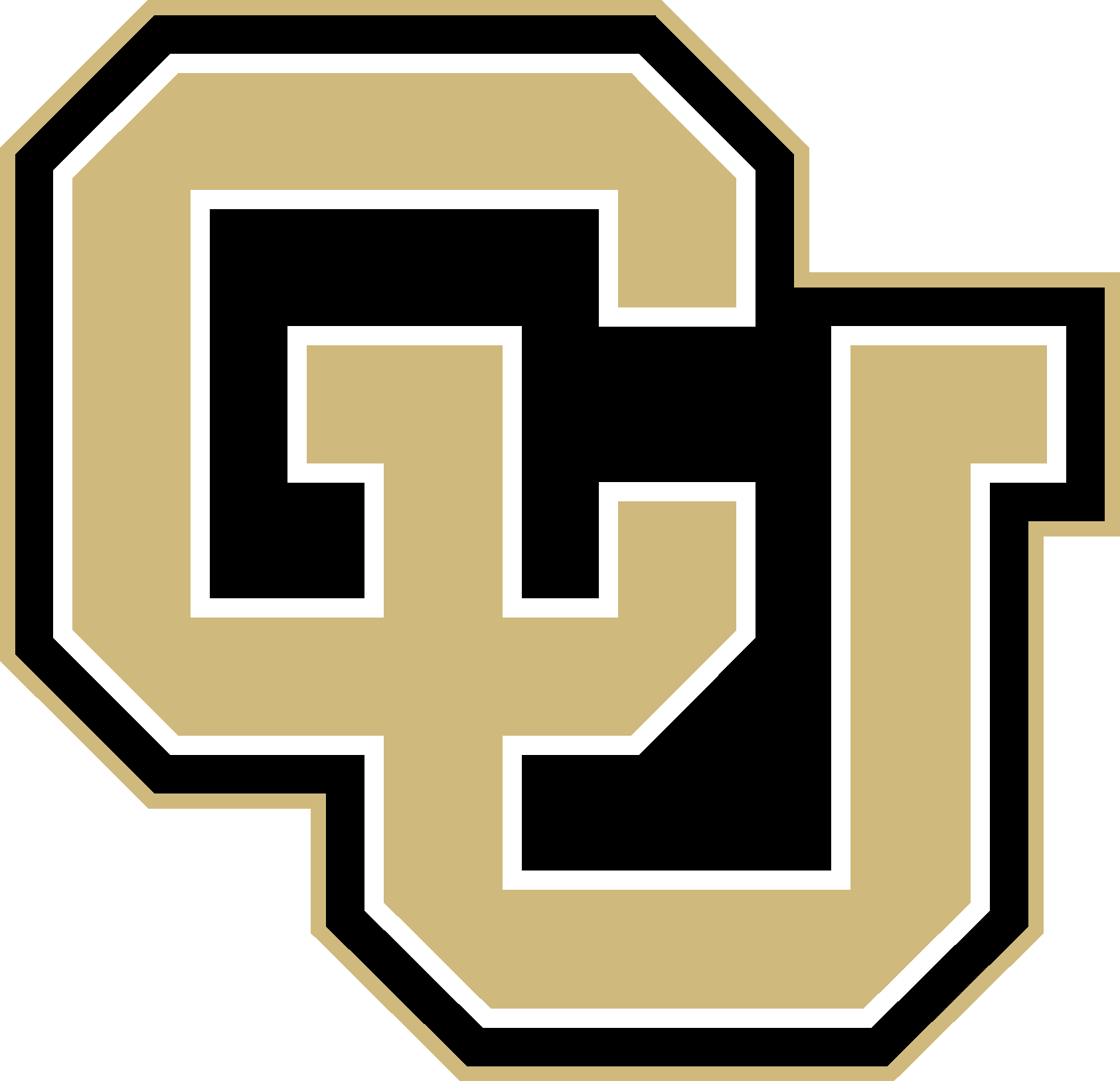 ‹#›
CONOPS
Presentation Layout
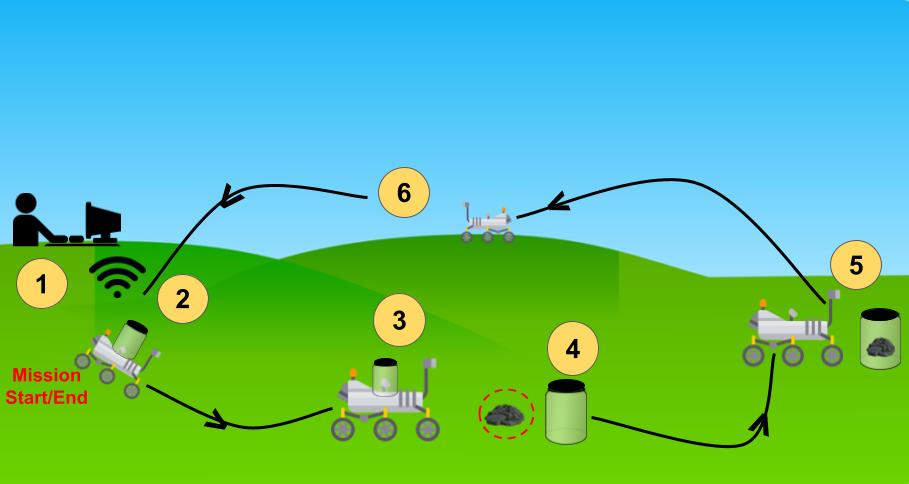 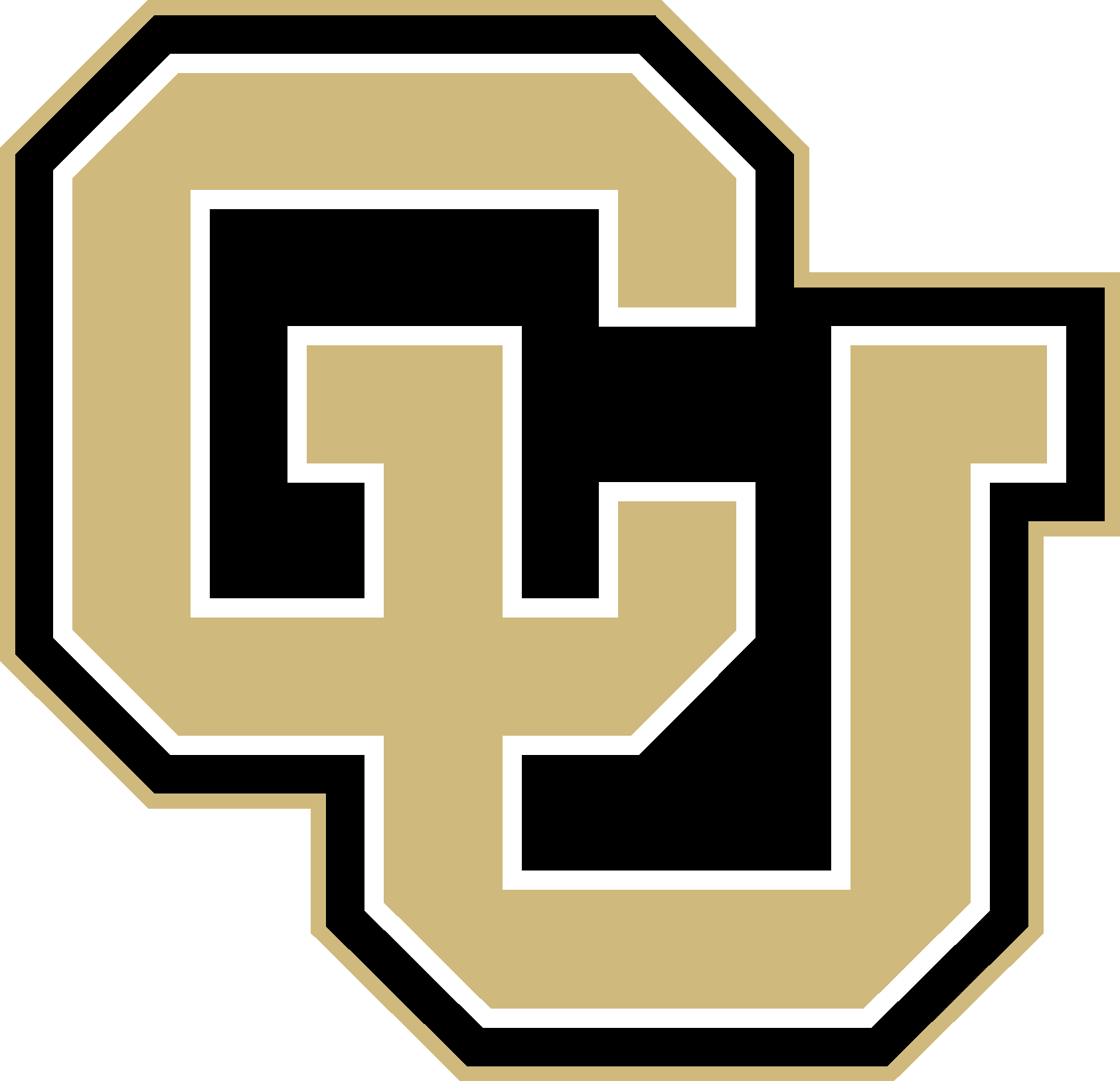 ‹#›
[Speaker Notes: Rico
Make sure to specify semi-autonomous]
CONOPS
Presentation Layout
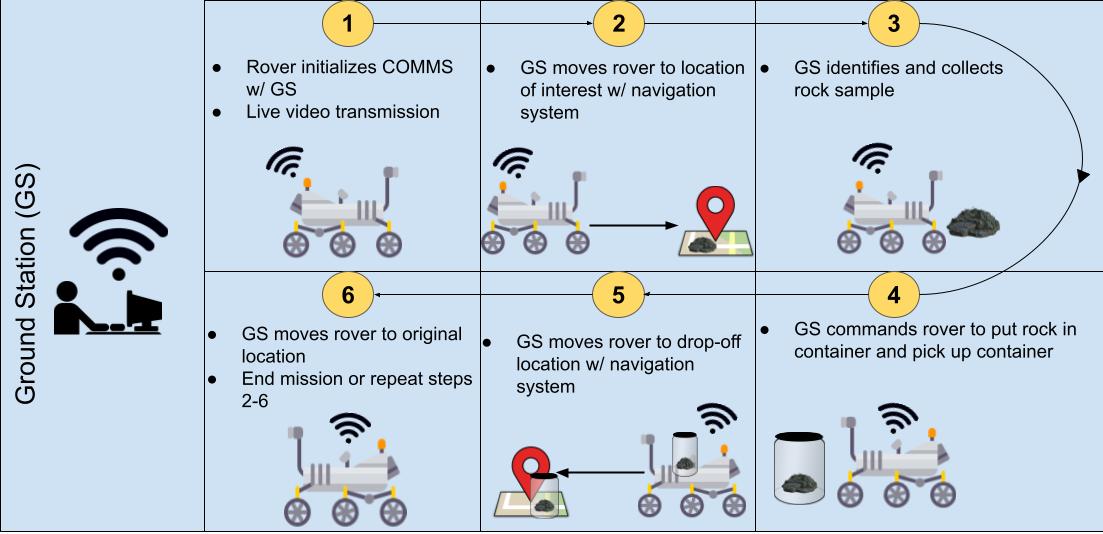 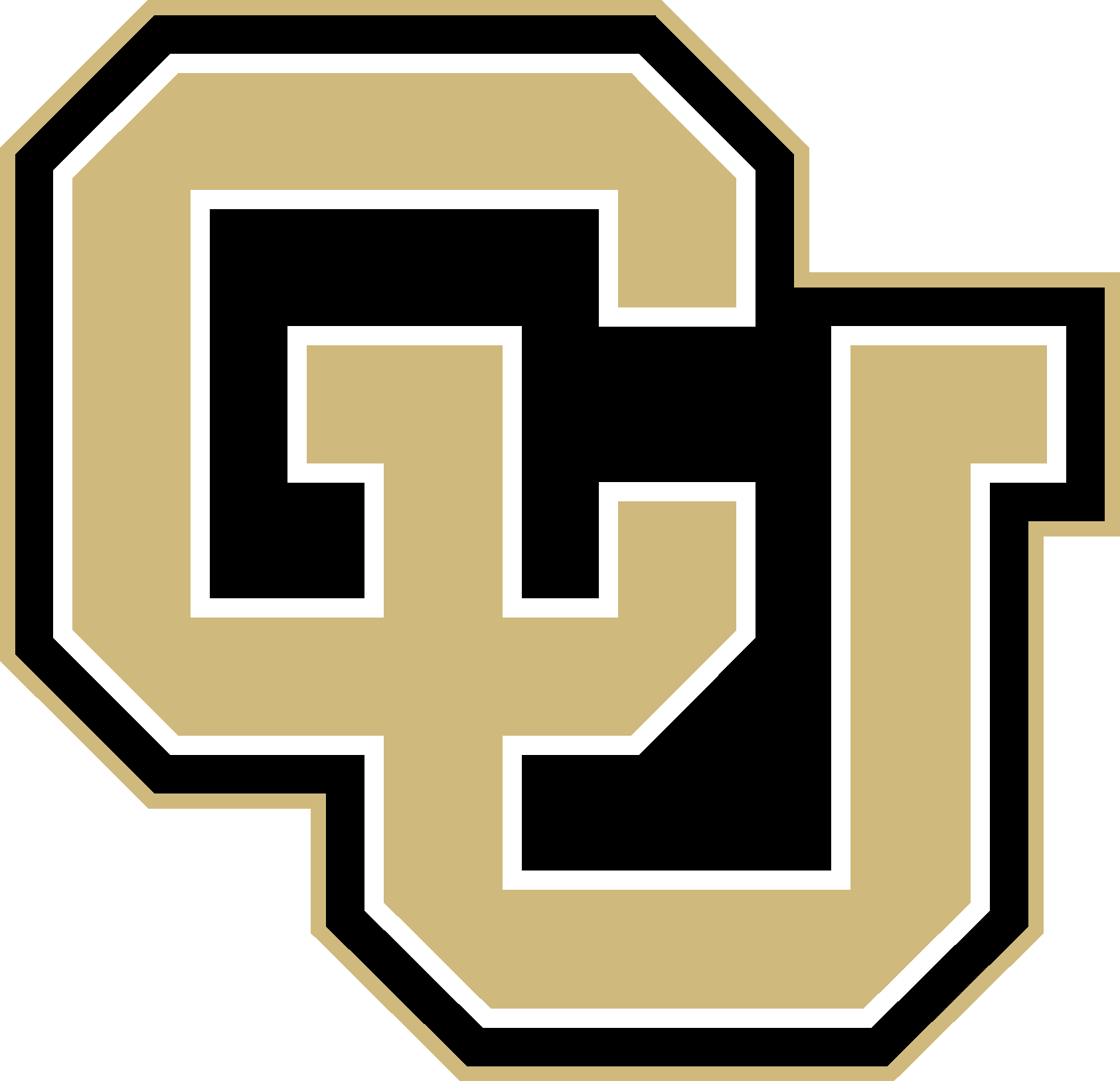 ‹#›
[Speaker Notes: Rico
Make sure to specify semi-autonomous]
Extra Design Solution Slides
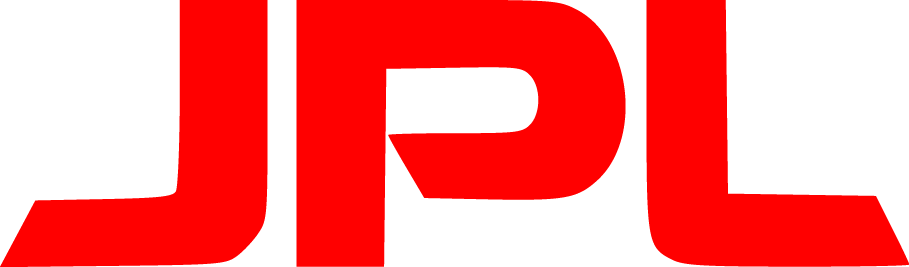 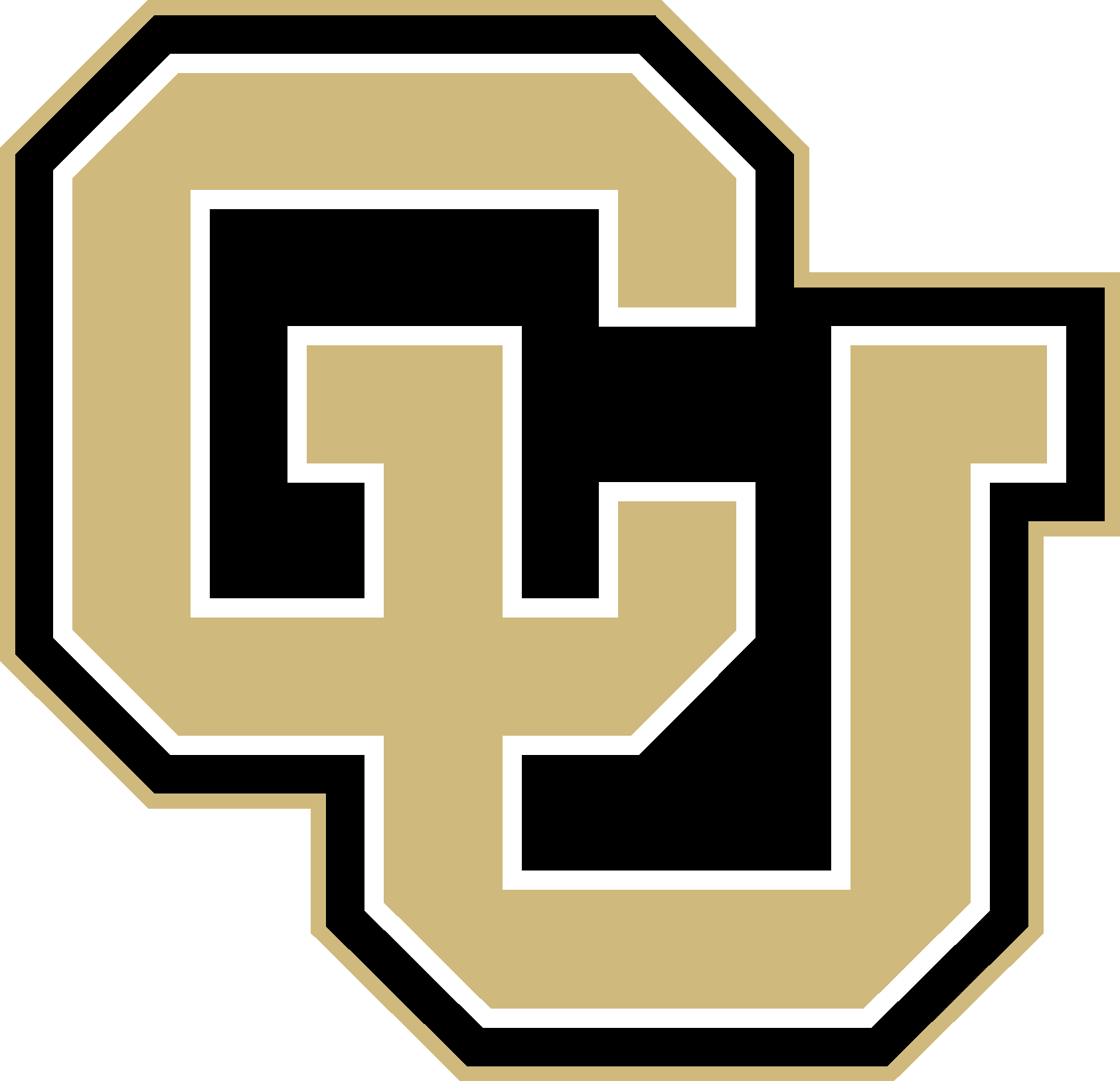 ‹#›
Design Solution- Overview
Presentation Layout
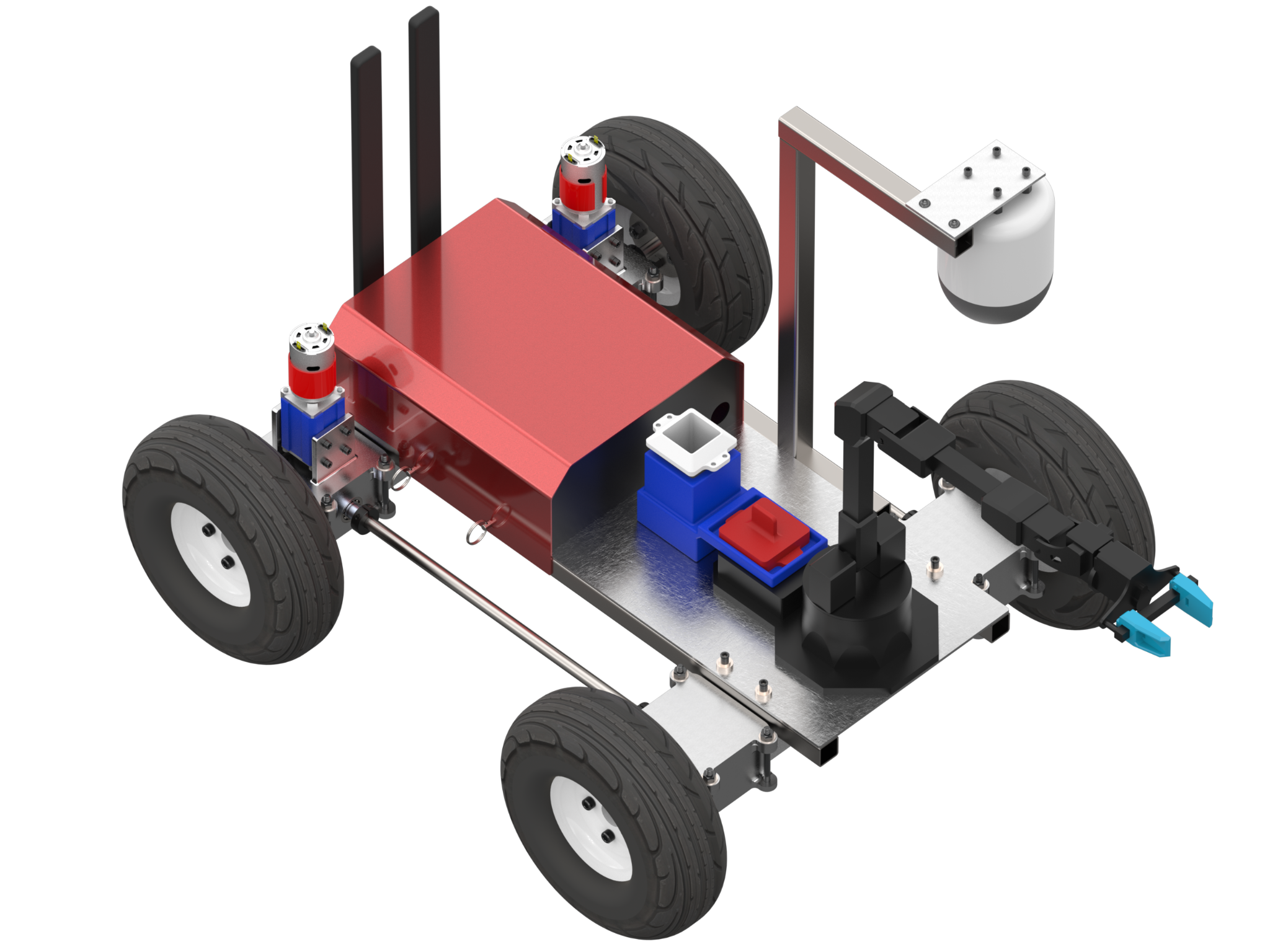 Drivetrain
Robotic Arm
Sample Storage Unit
Camera
COMMs
Ground Station (not pictured)
EPS
Rover
Ground Station
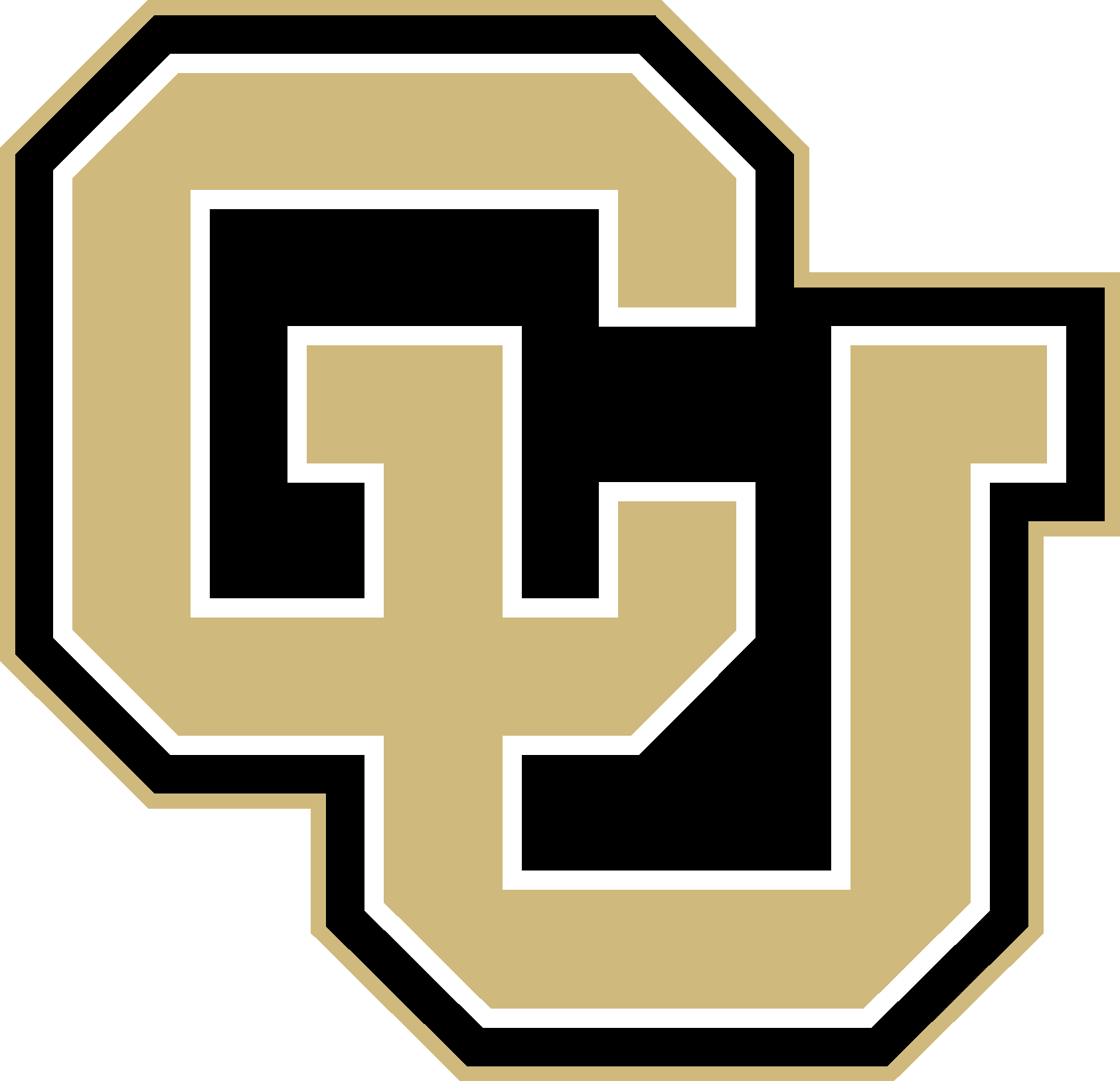 ‹#›
[Speaker Notes: David]
Drivetrain
Presentation Layout
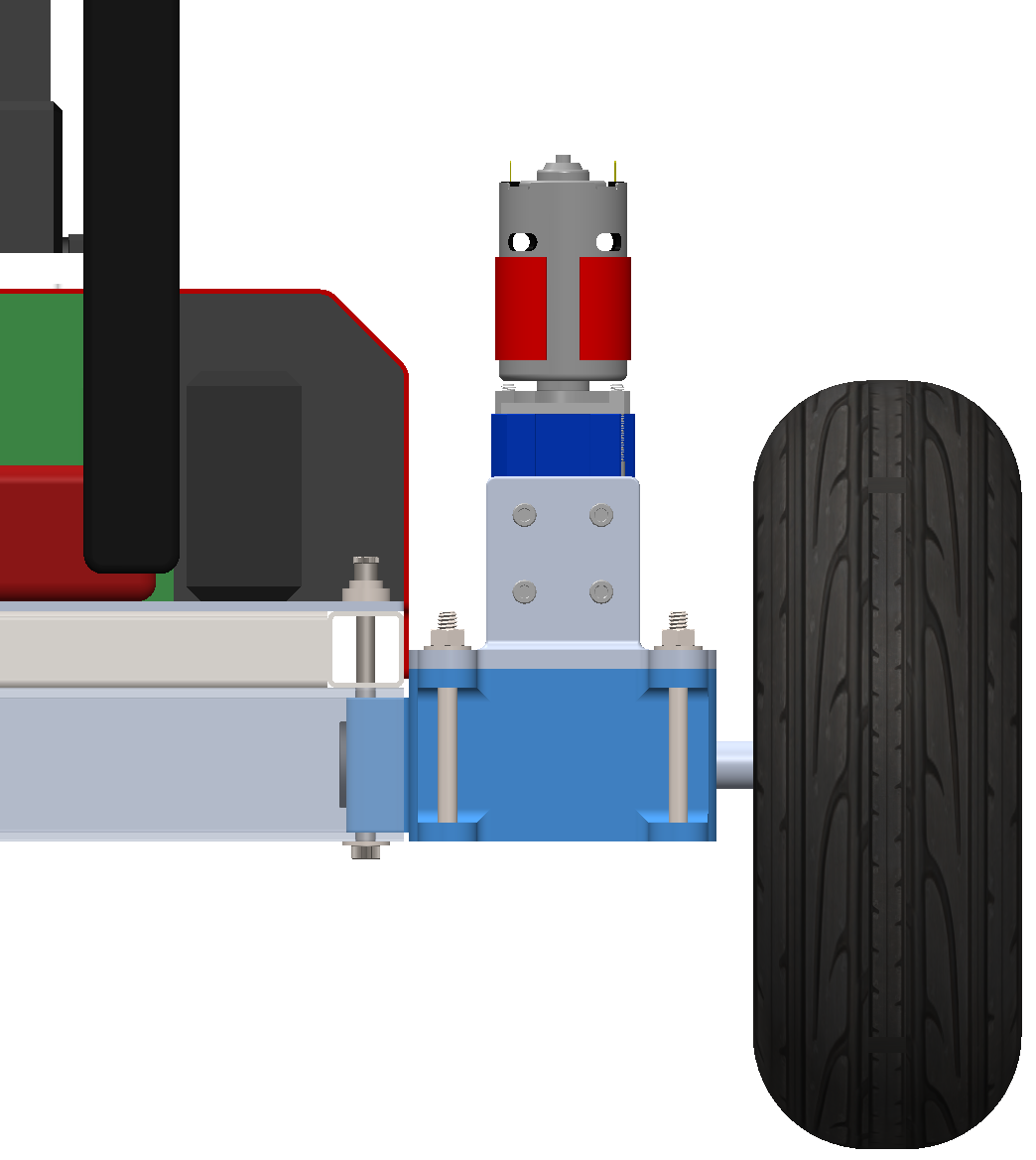 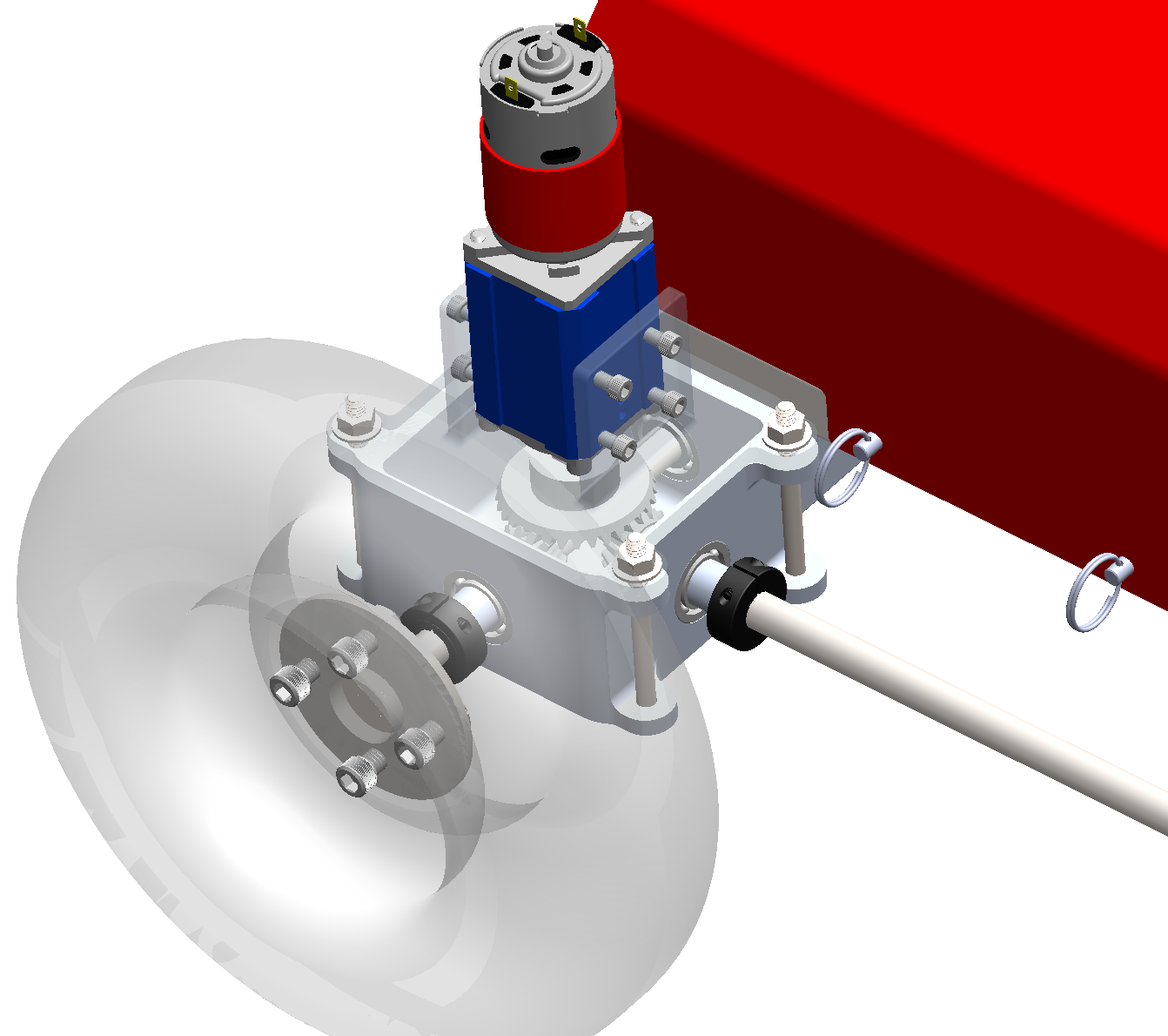 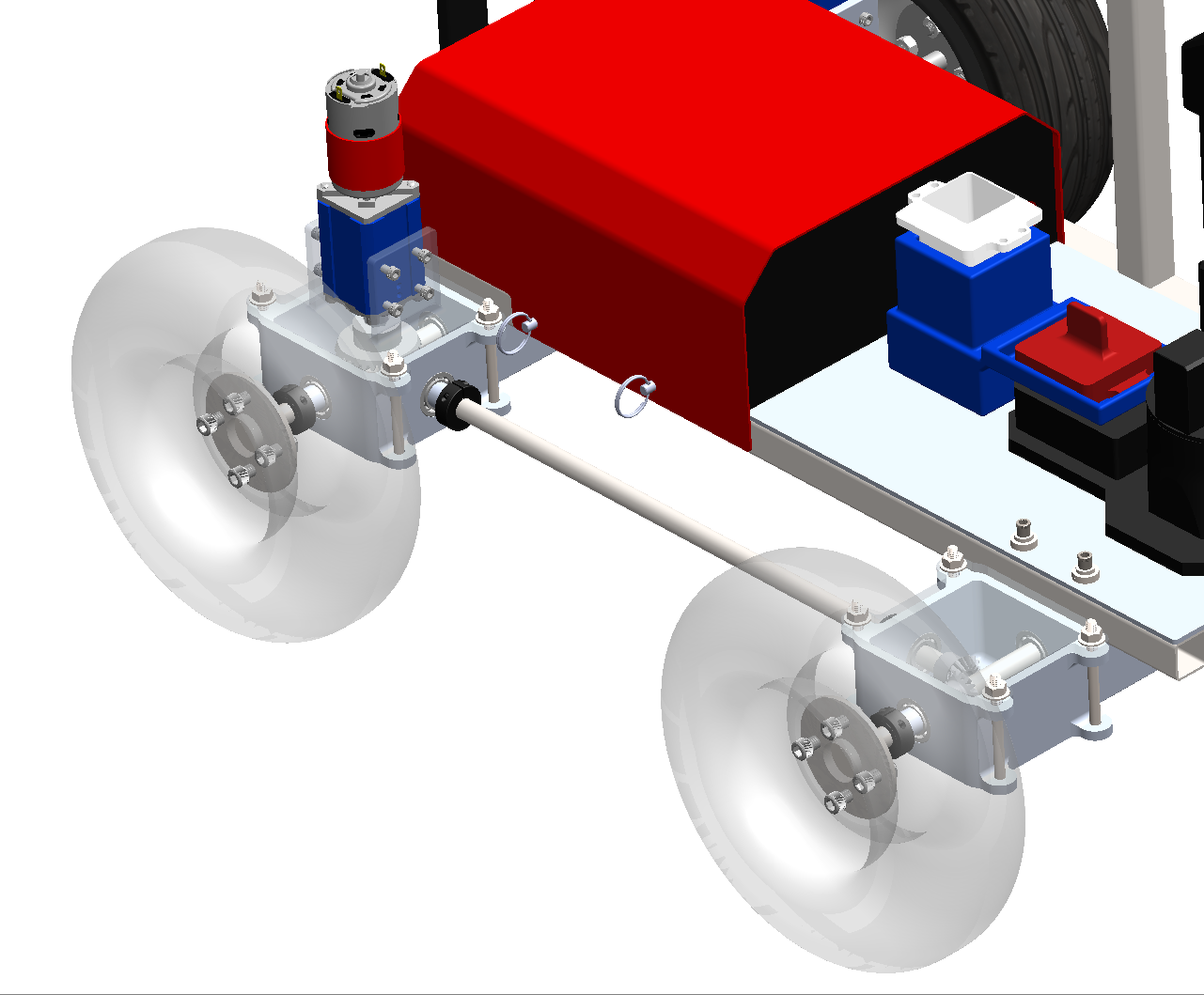 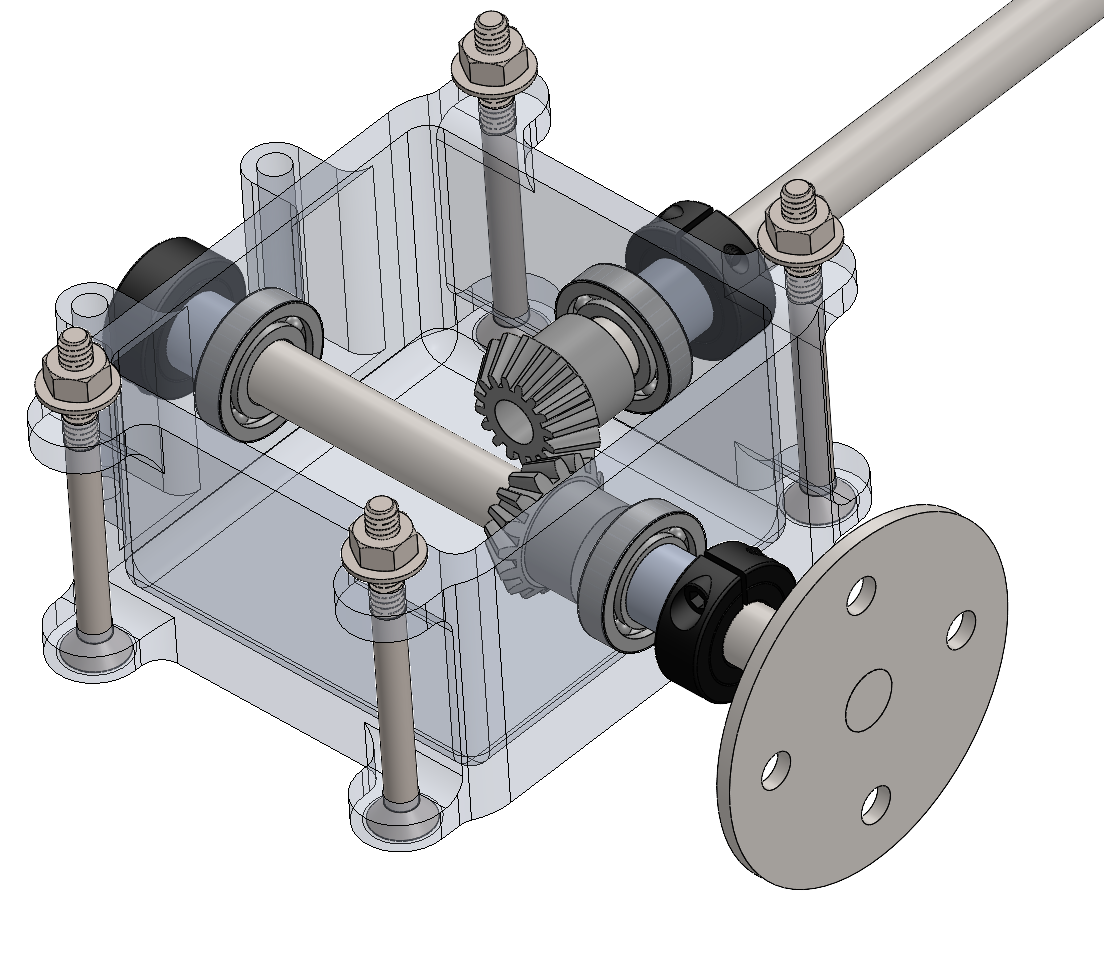 Software:
 Power/Measurement System
Hardware: 
Drive Shaft Configuration
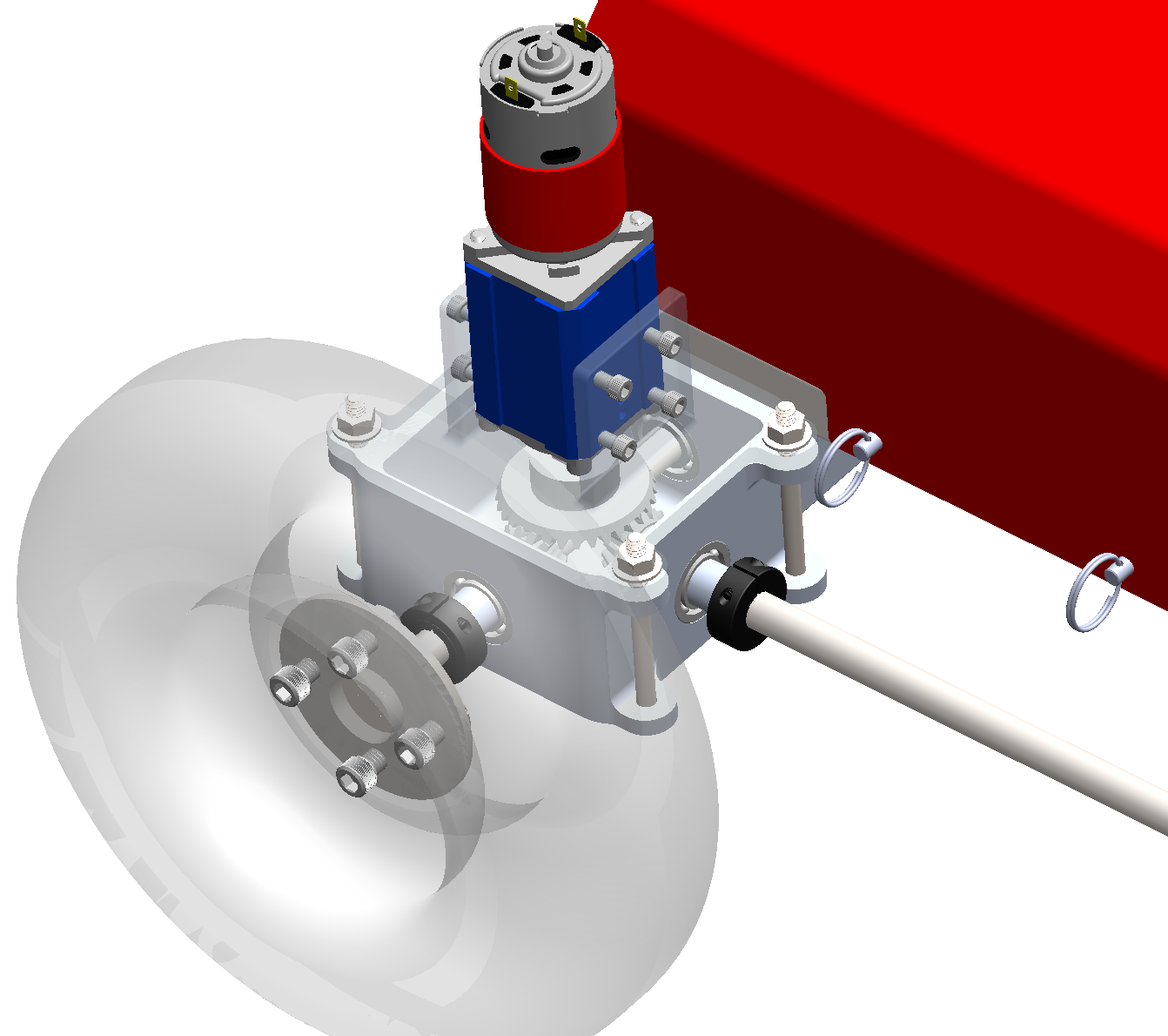 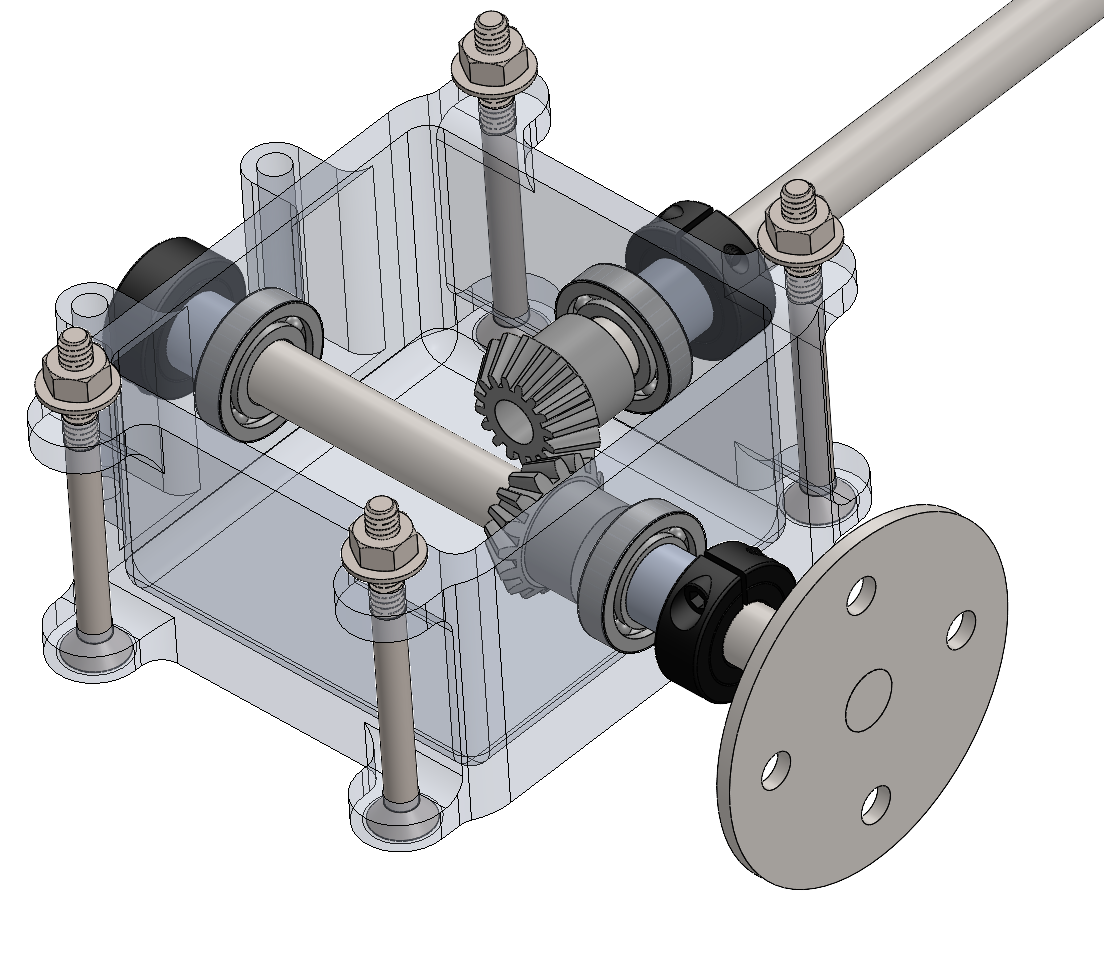 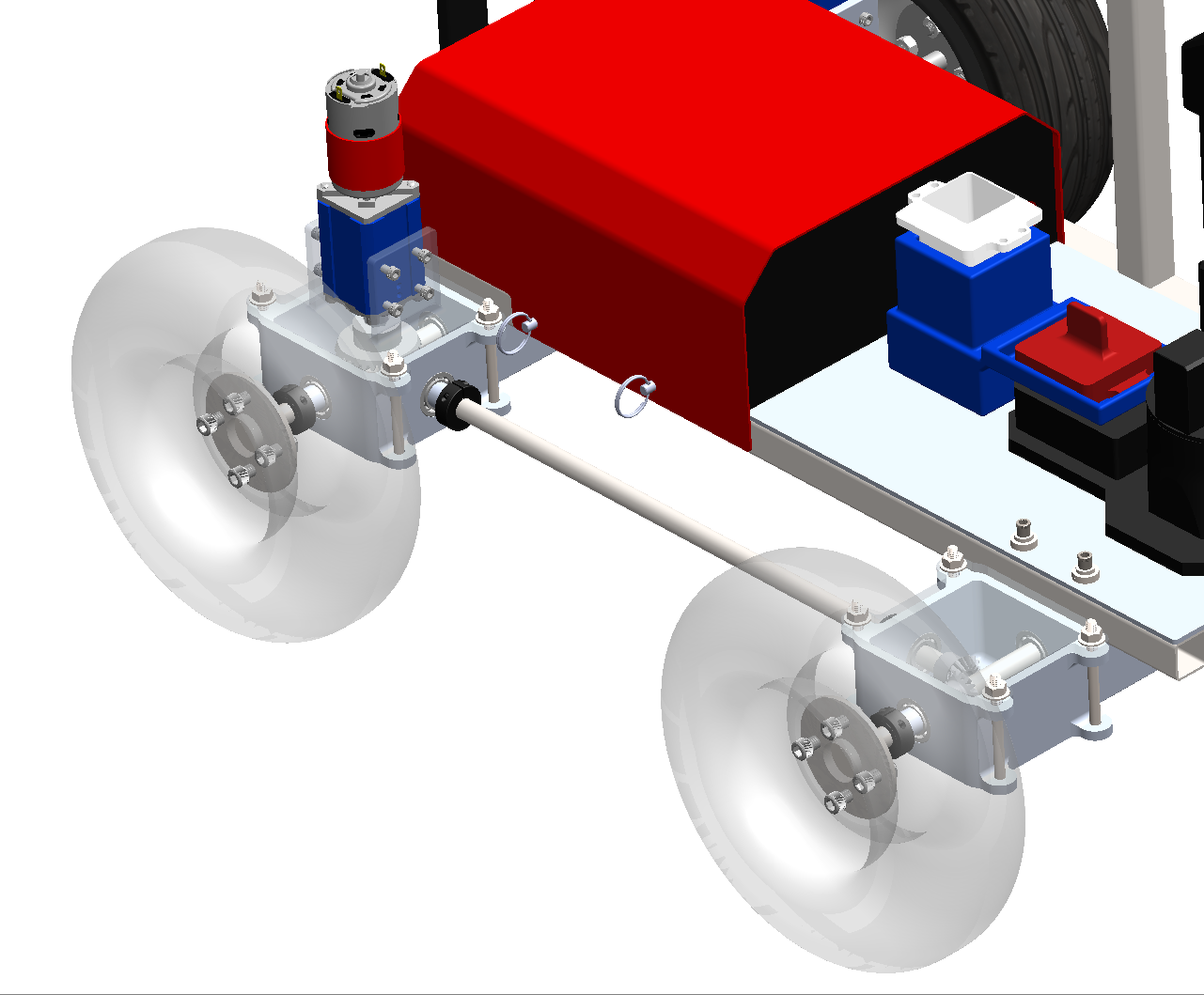 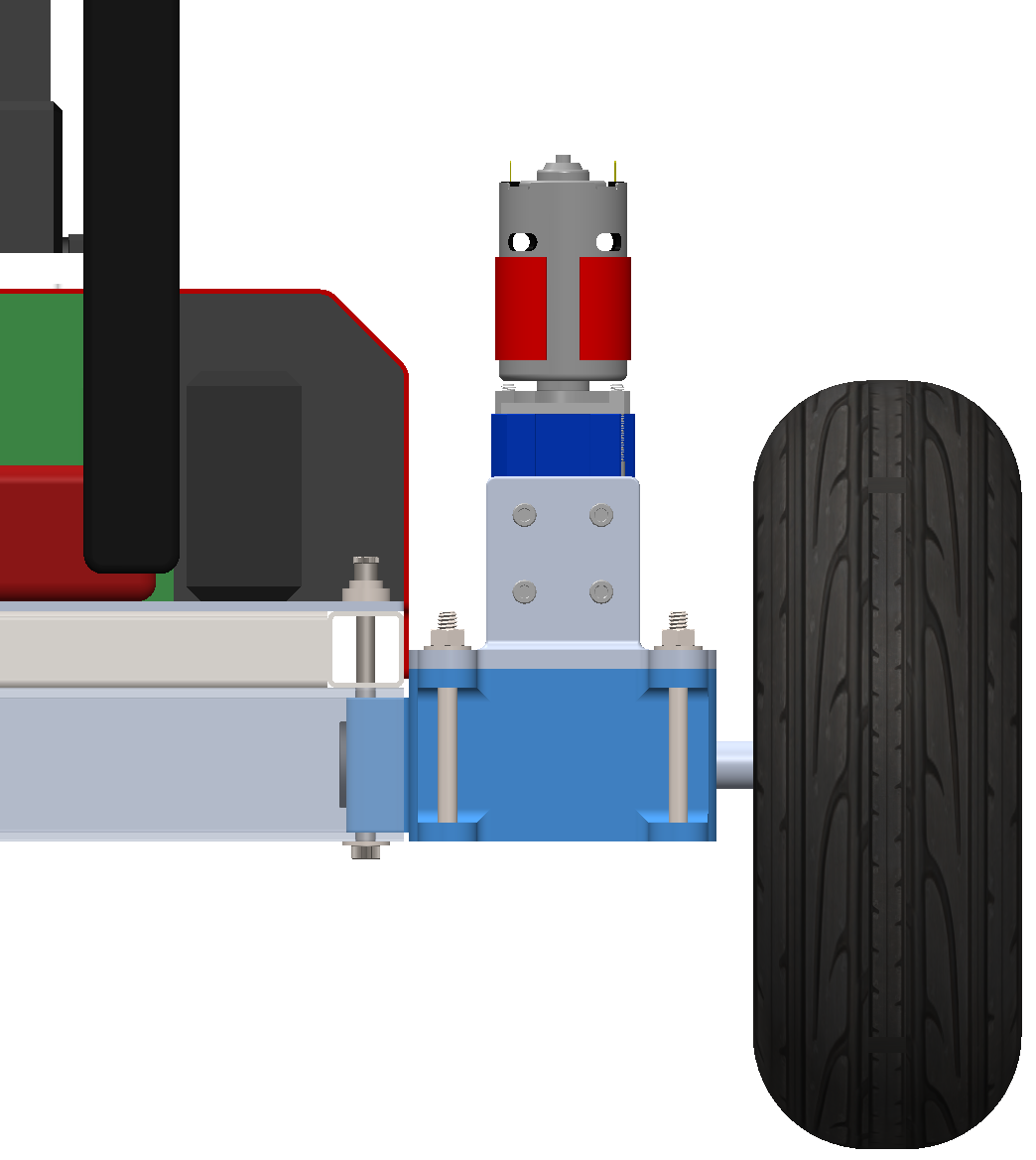 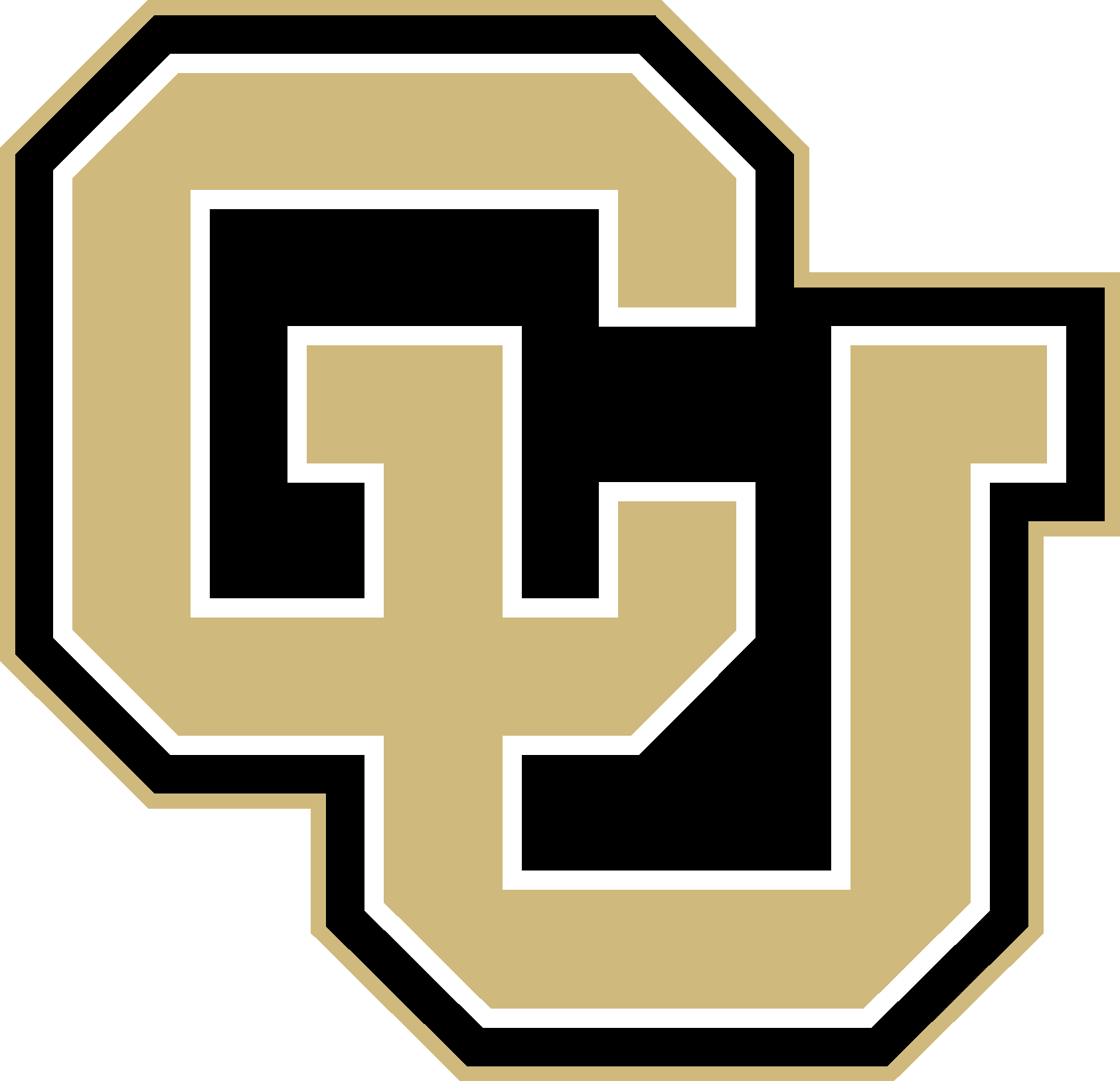 ‹#›
[Speaker Notes: Patrick]
Structural Analysis
Presentation Layout
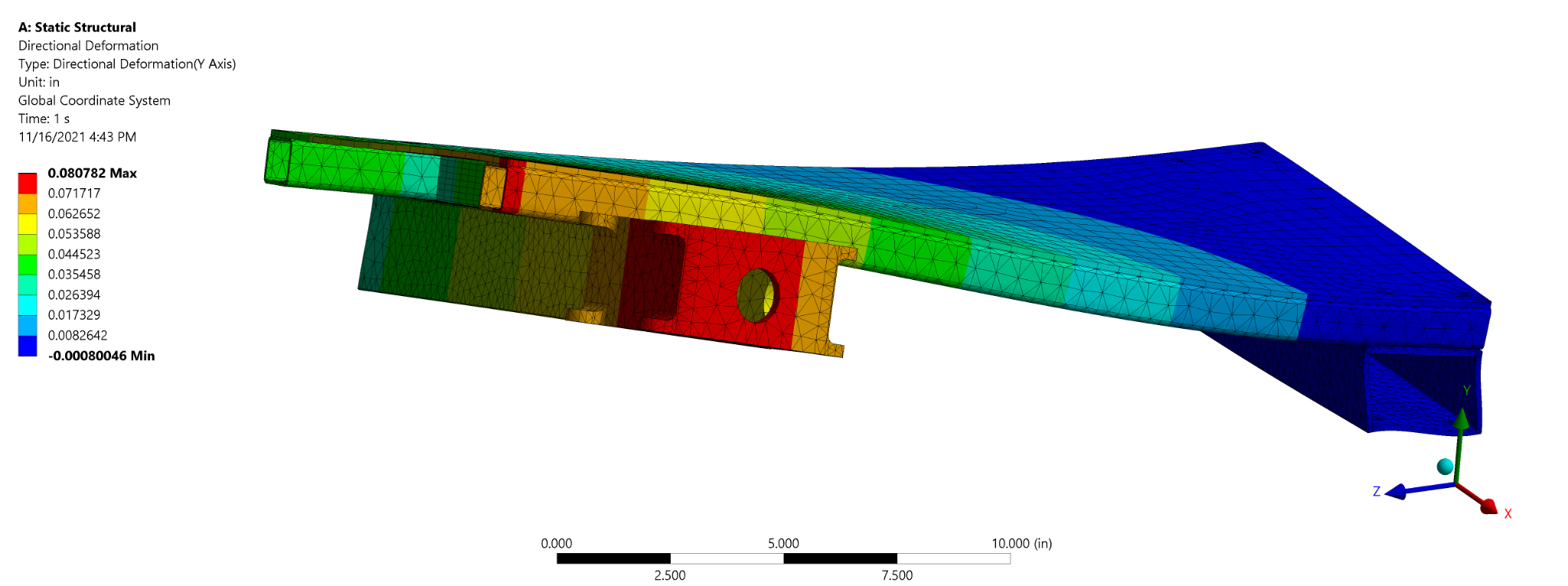 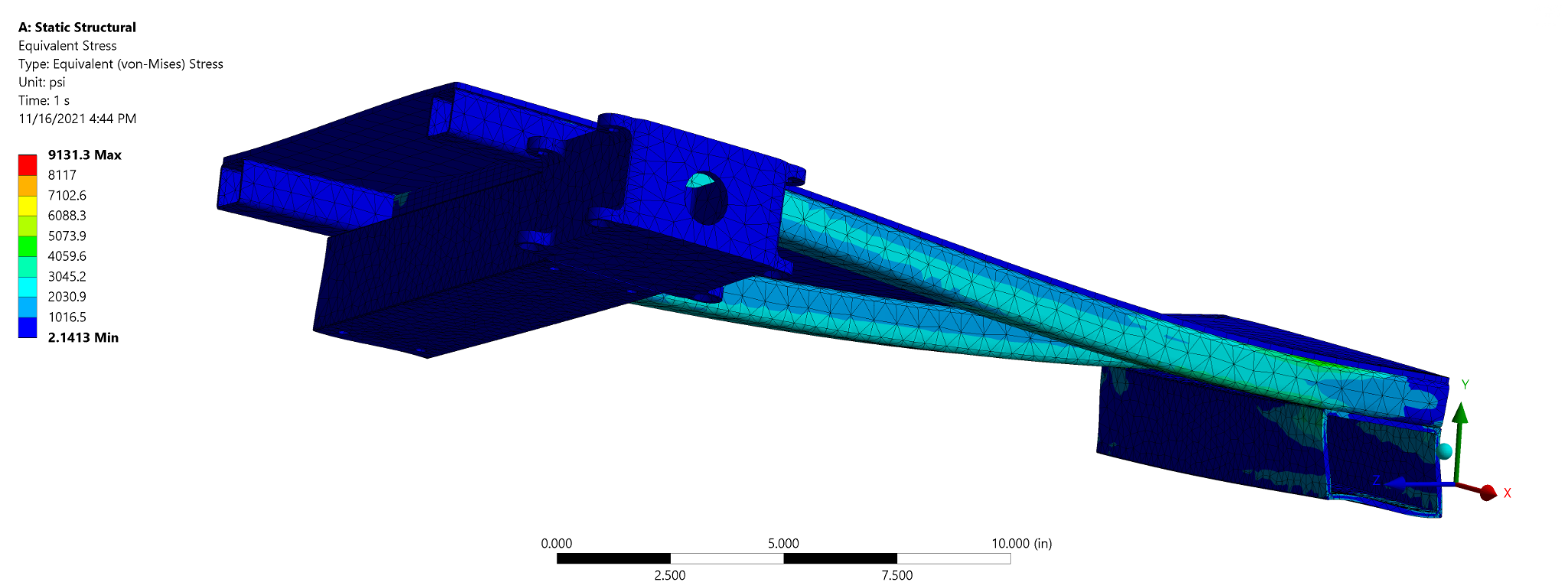 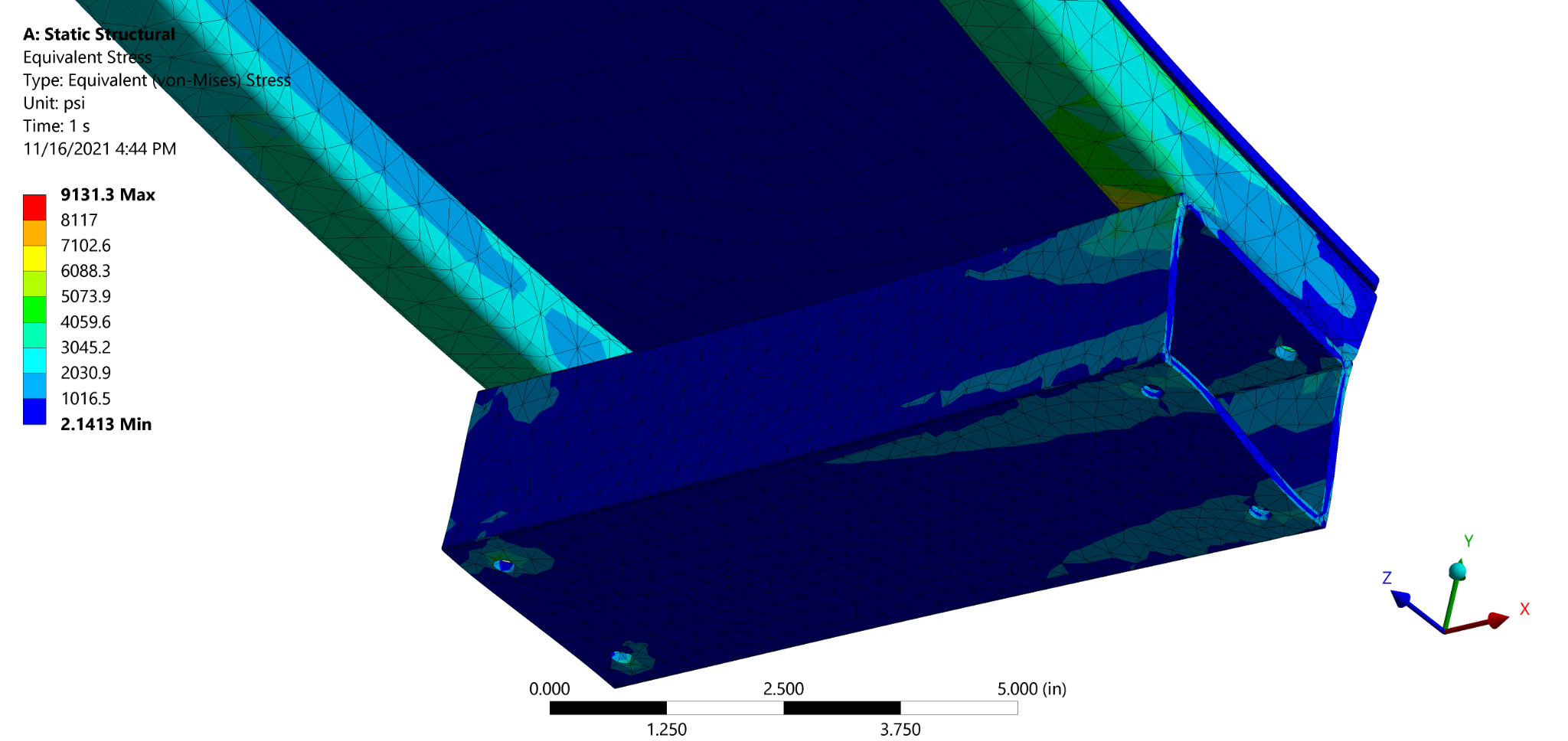 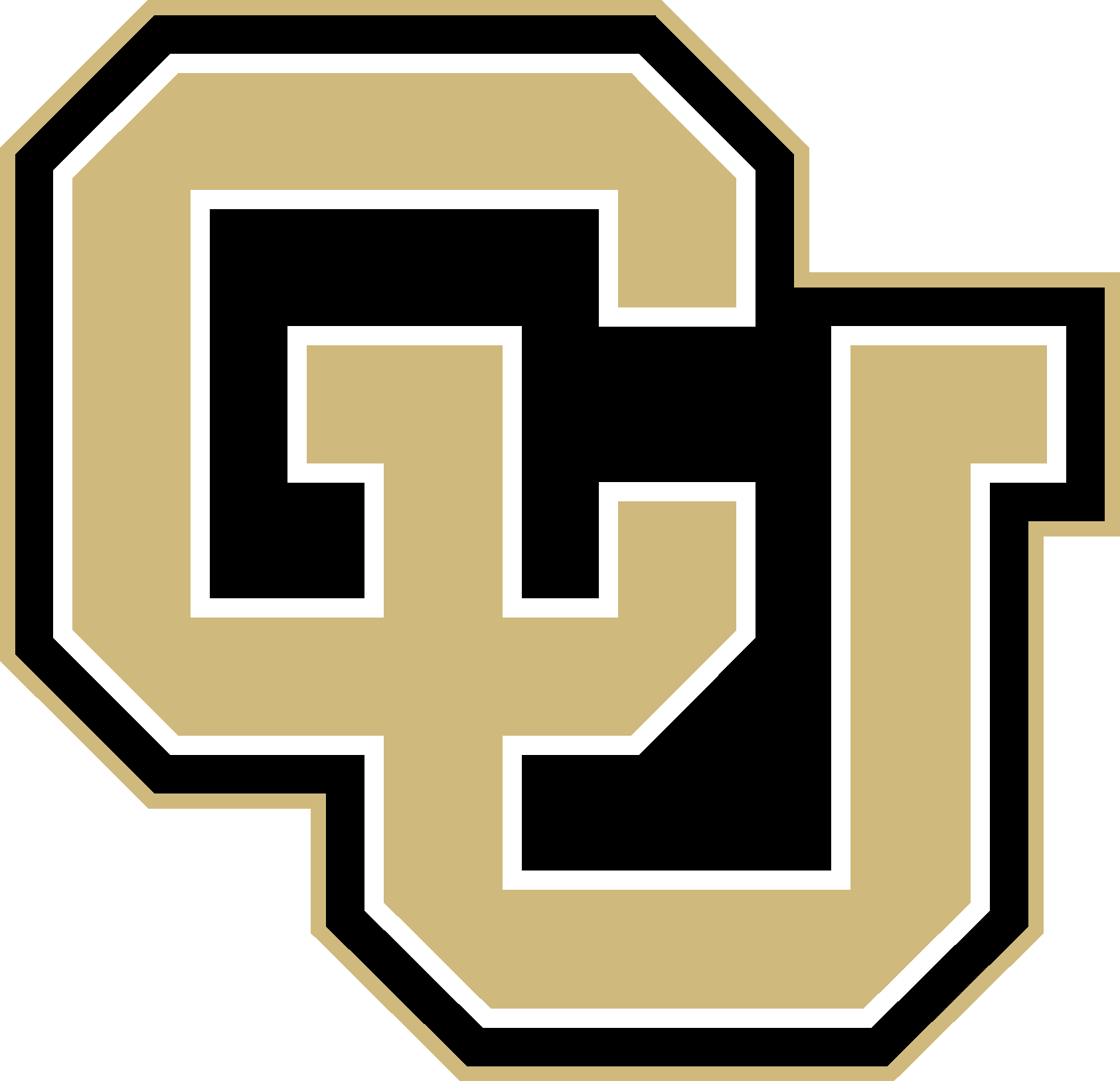 ‹#›
Structural Analysis
Presentation Layout
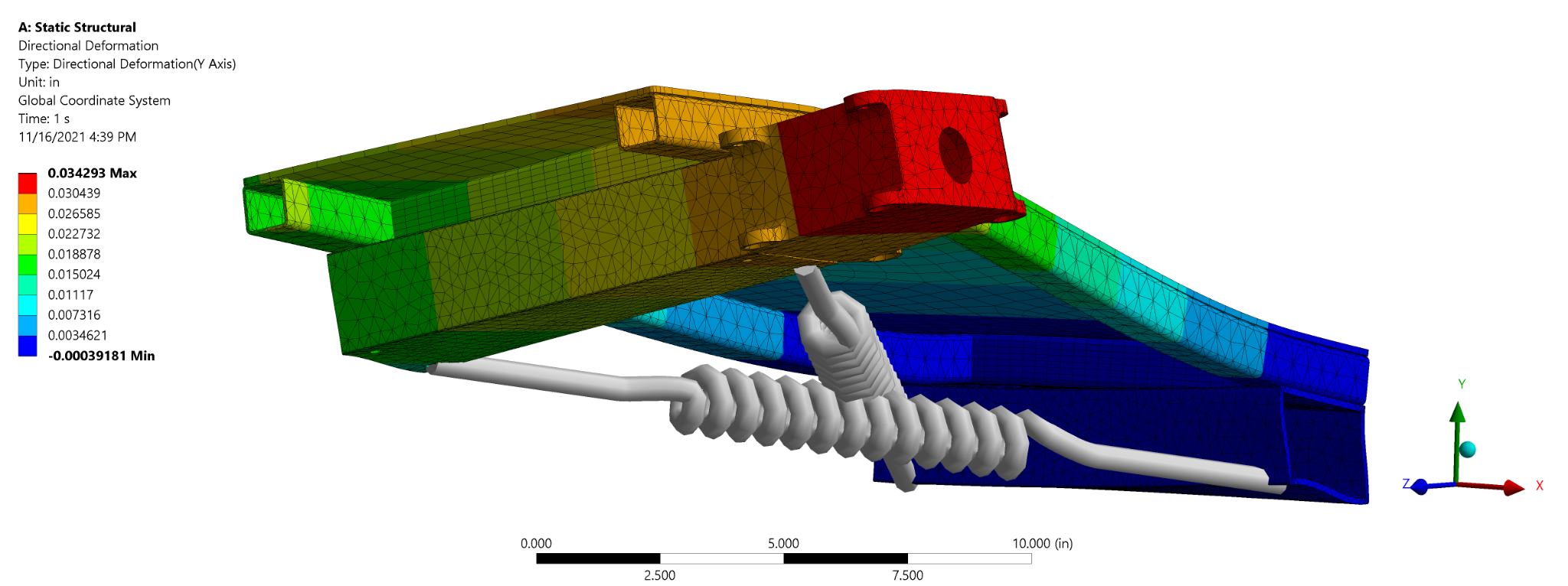 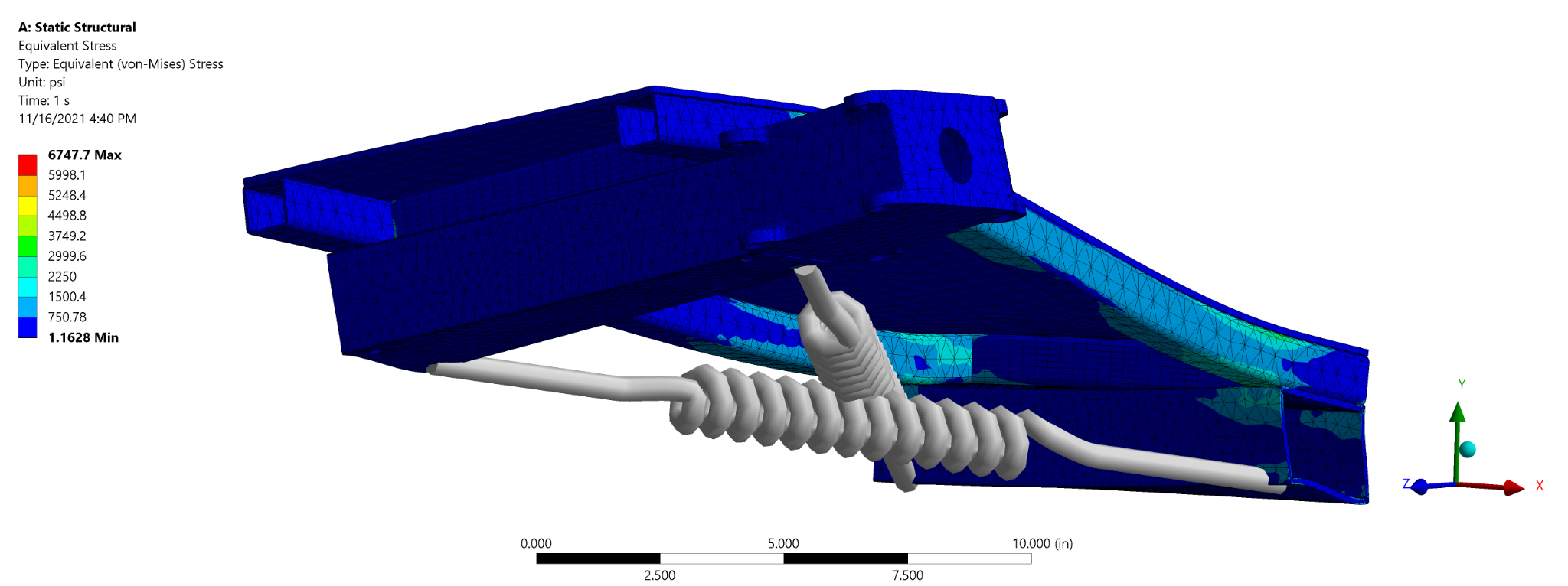 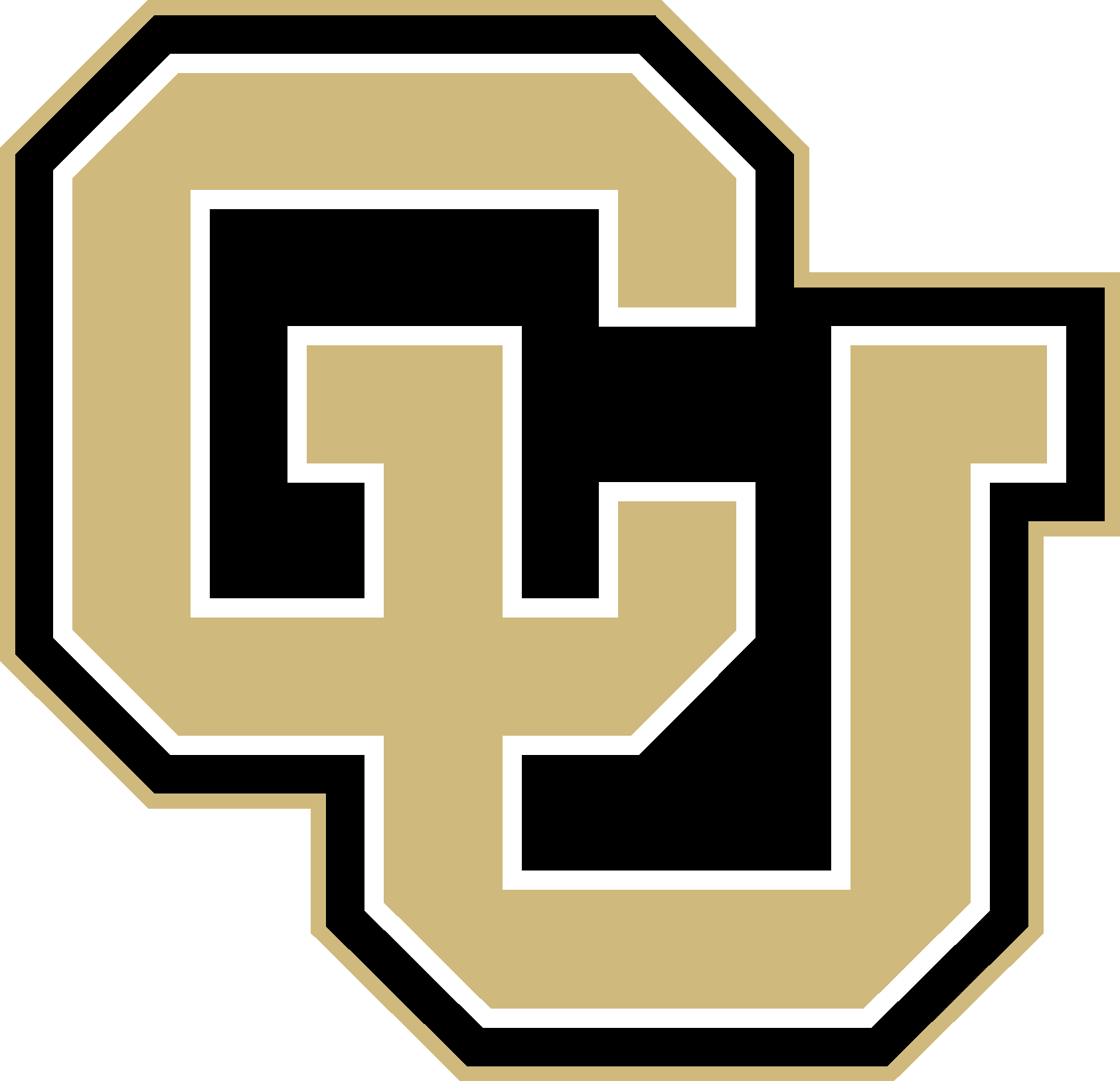 ‹#›
Camera

FR.6 - AEROSS shall have video capability
Presentation Layout
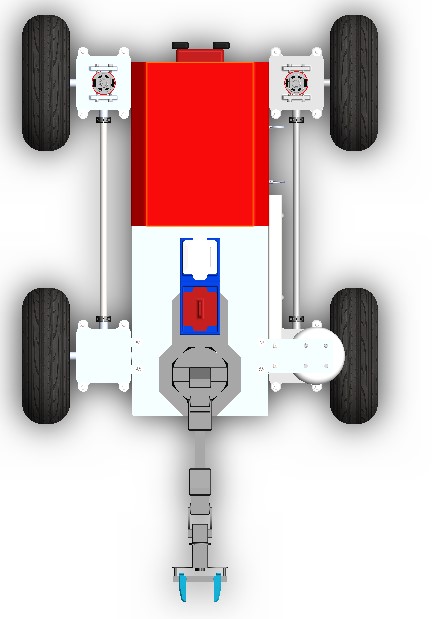 PTZ Camera - Sunba 405-D20X
Horizontal Field of View
Rotation
Vertical Field of View
Weight (kg): 1.36
Dim (cm): 16 x 9.9
>100°
‹#›
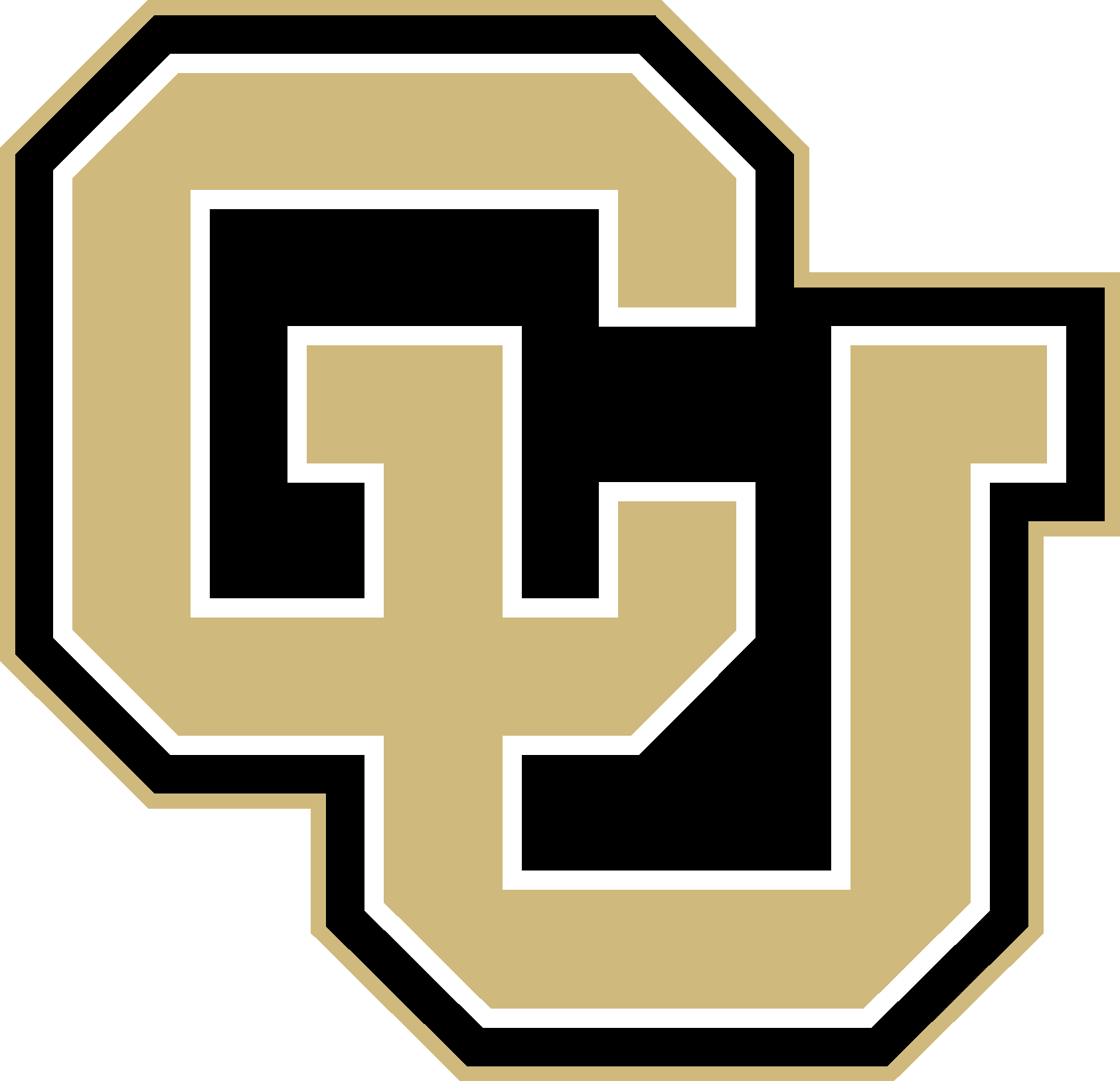 [Speaker Notes: Max]
Project Risks
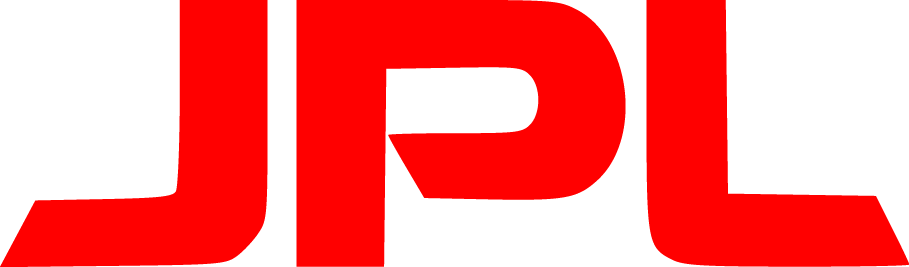 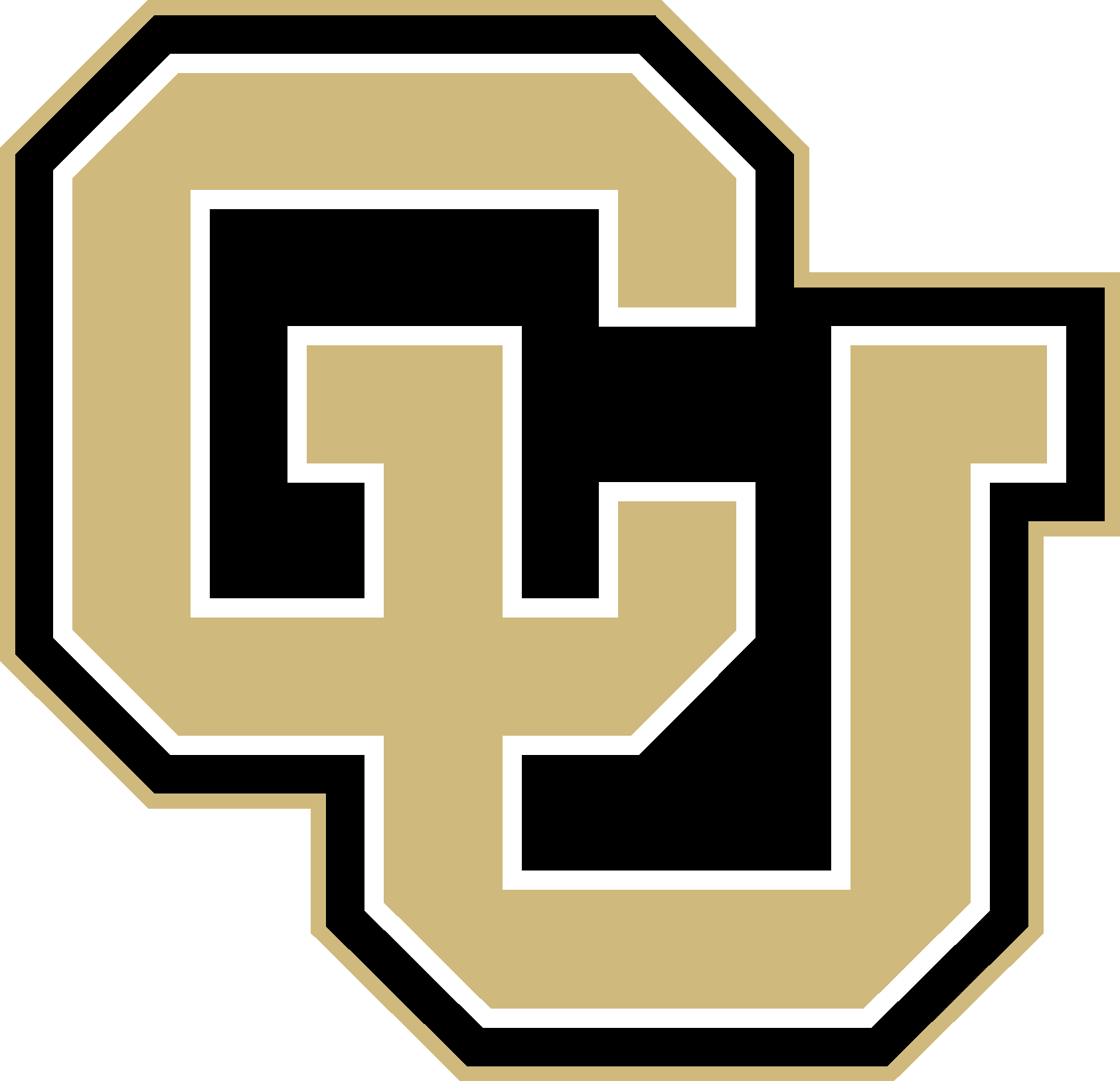 ‹#›
Project Risks-Risk Table
Presentation Layout
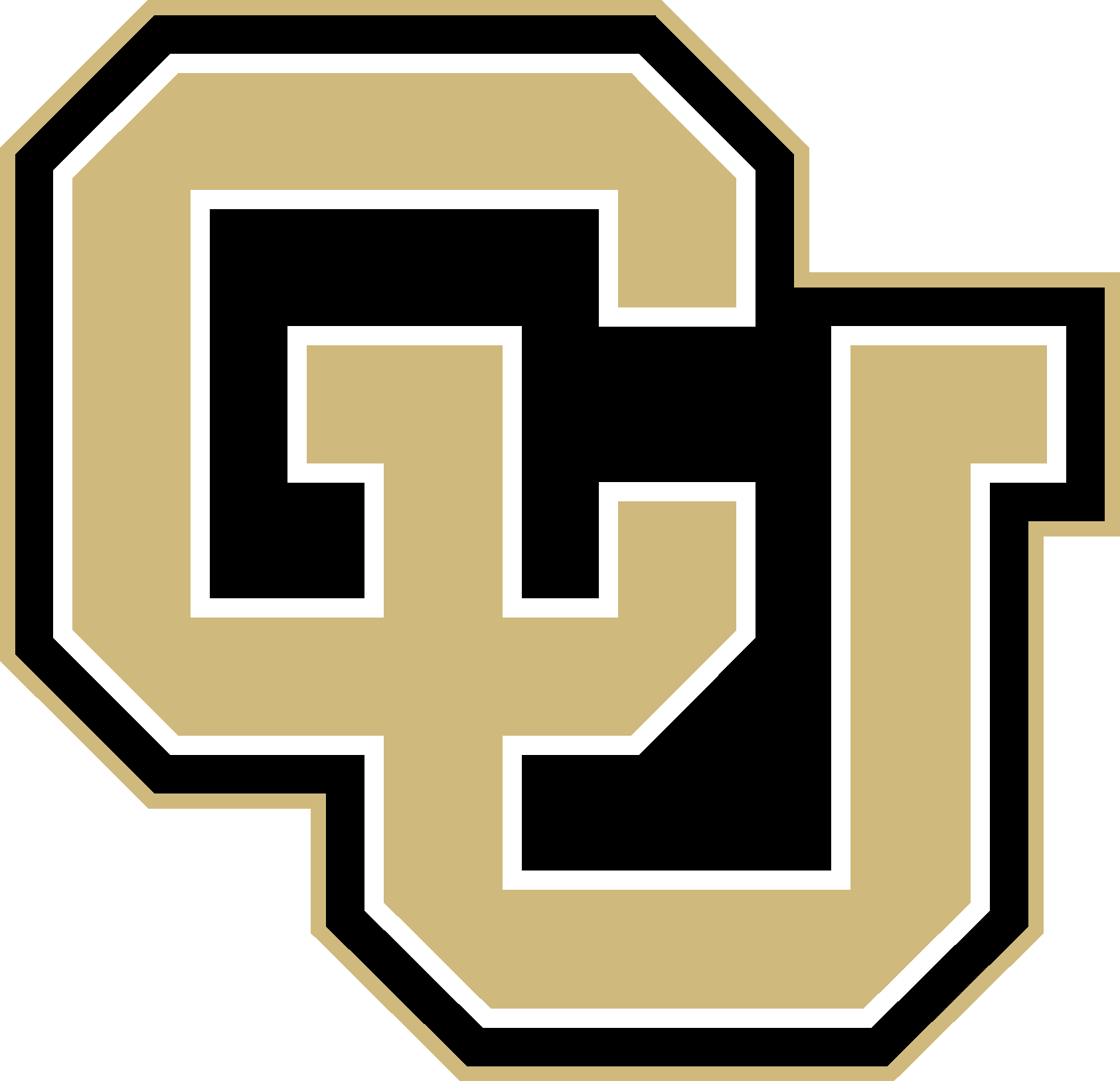 ‹#›
[Speaker Notes: Max]
Project Risks-Before Mitigation
Presentation Layout
Risk Key
Robotic arm is damaged
Loss of COMM’s between AEROSS and GS
Damage to onboard COMM’s hardware
Budget exceeds $5,000
Camera failure
GPS/Motor encoder sensor failure
Supply delays
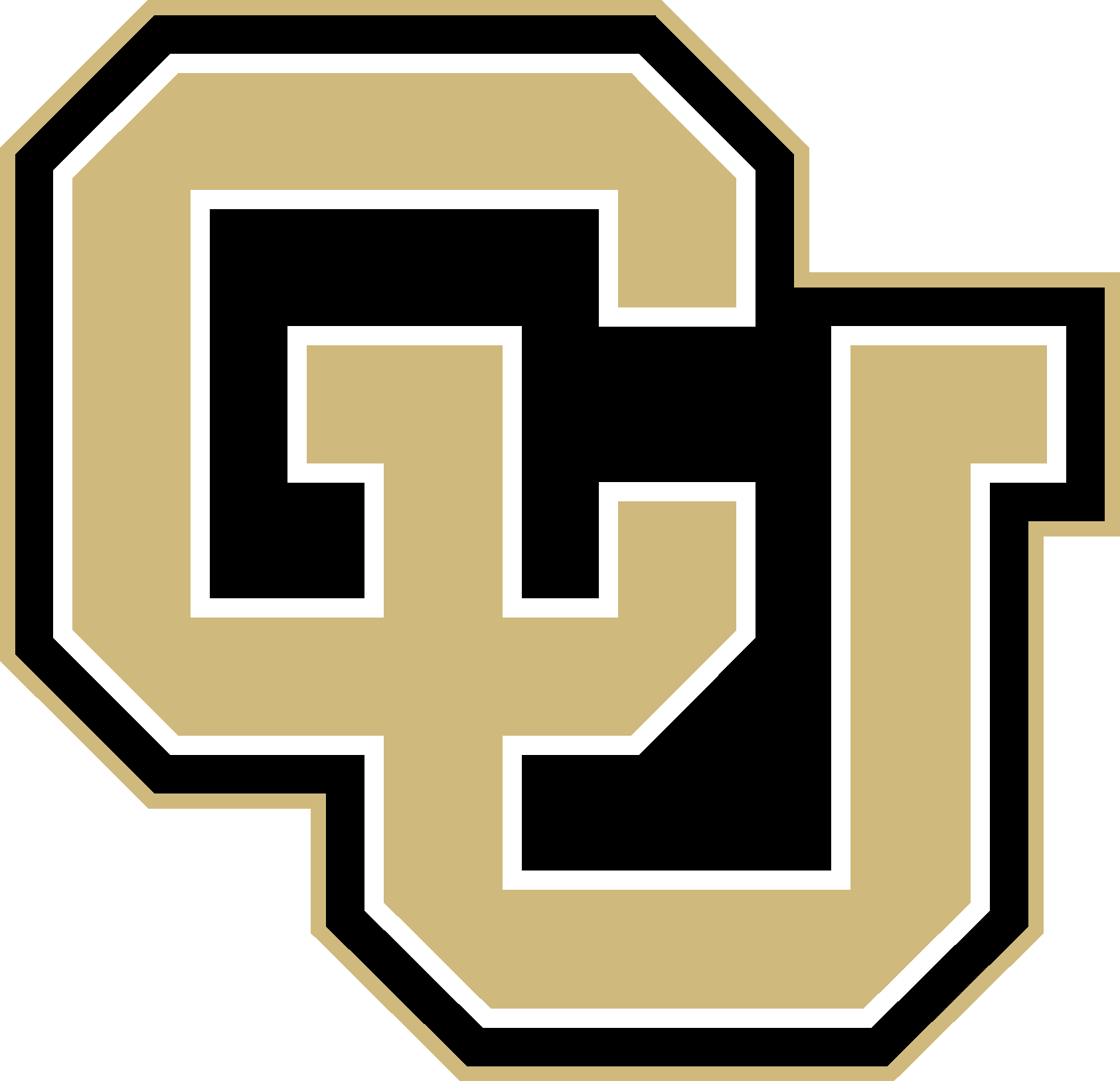 ‹#›
[Speaker Notes: 2 - mention w/out obstacles interfering with comms
Max
Re-evaluate impact level]
Project Risks-Mitigation Strategy
Presentation Layout
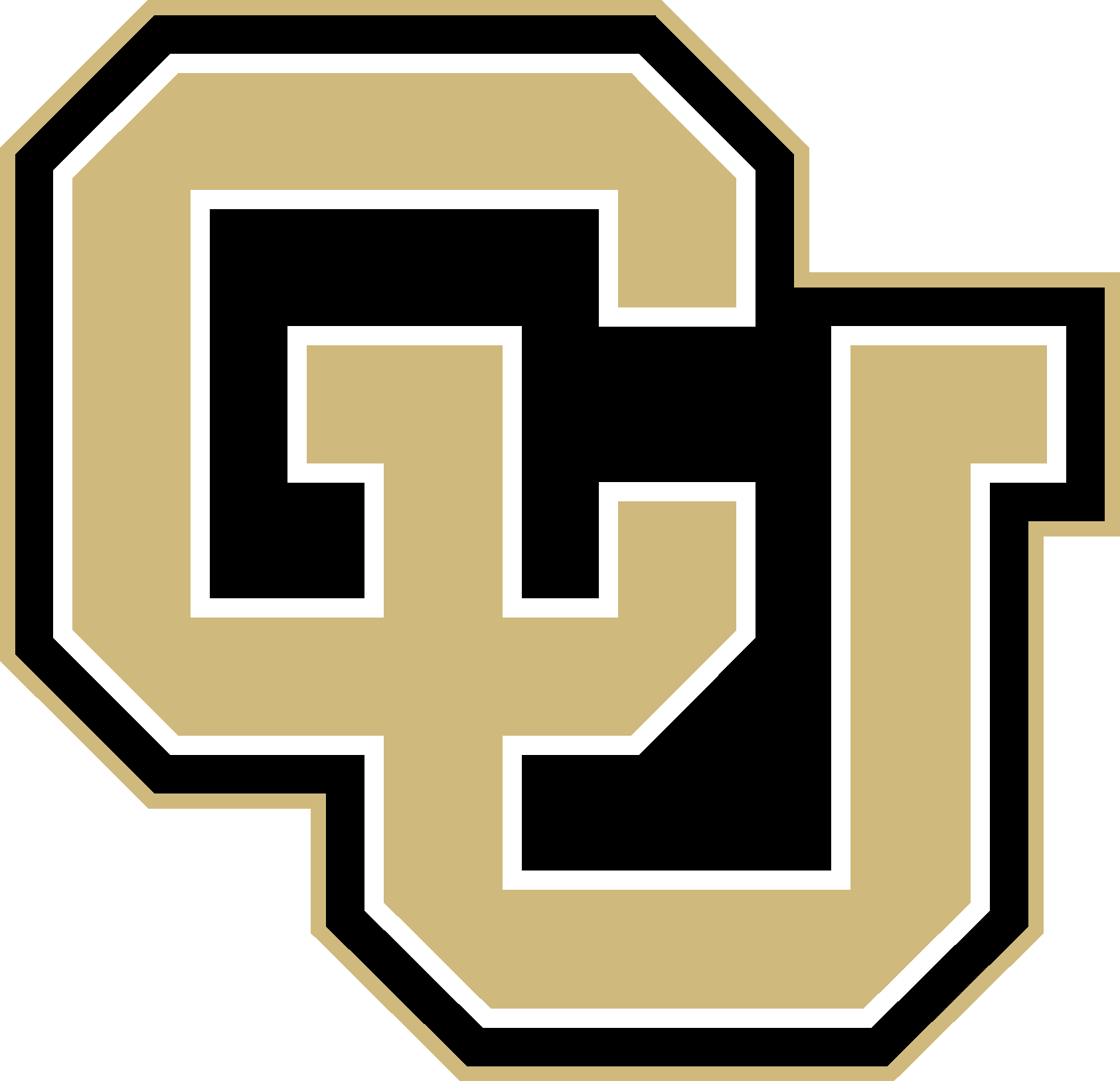 ‹#›
[Speaker Notes: Patrick]
Project Risks-After Mitigation
Presentation Layout
Risk Key
Robotic arm is damaged
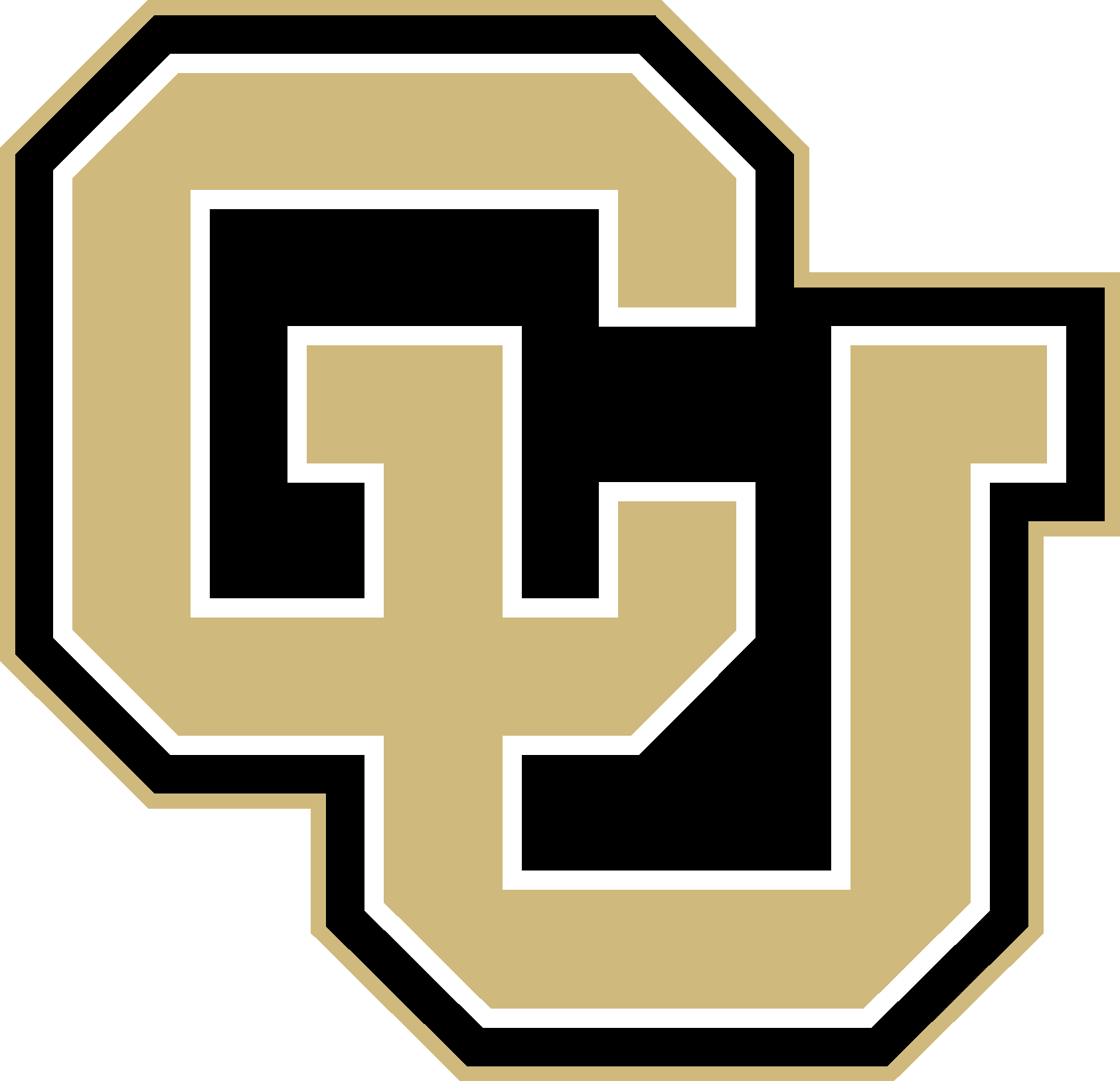 ‹#›
[Speaker Notes: Patrick]
Project Risks-After Mitigation
Presentation Layout
Risk Key
Robotic arm is damaged
Loss of COMM’s between AEROSS and GS
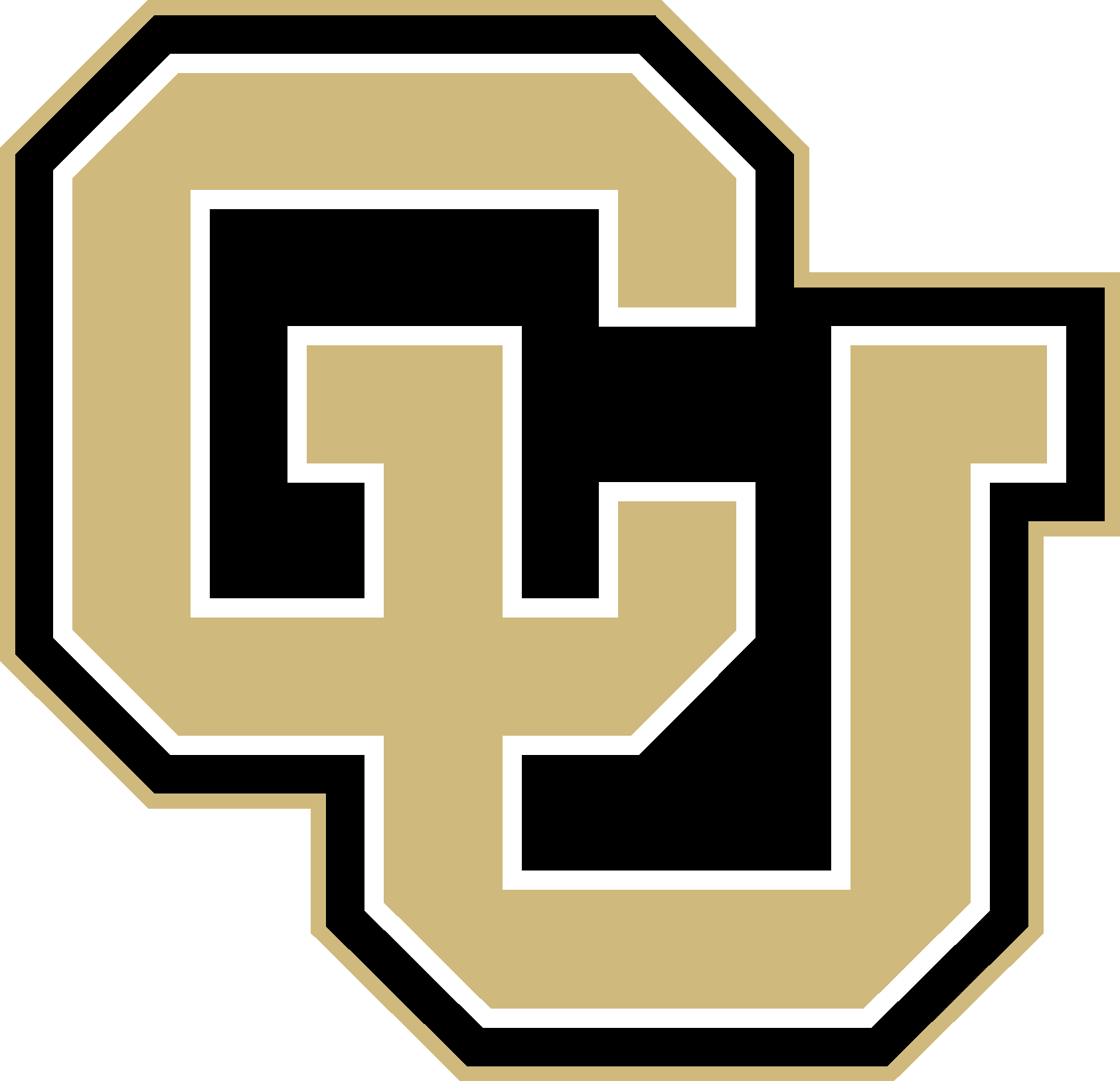 ‹#›
[Speaker Notes: Patrick]
Project Risks-After Mitigation
Presentation Layout
Risk Key
Robotic arm is damaged
Loss of COMM’s between AEROSS and GS
Damage to onboard COMM’s hardware
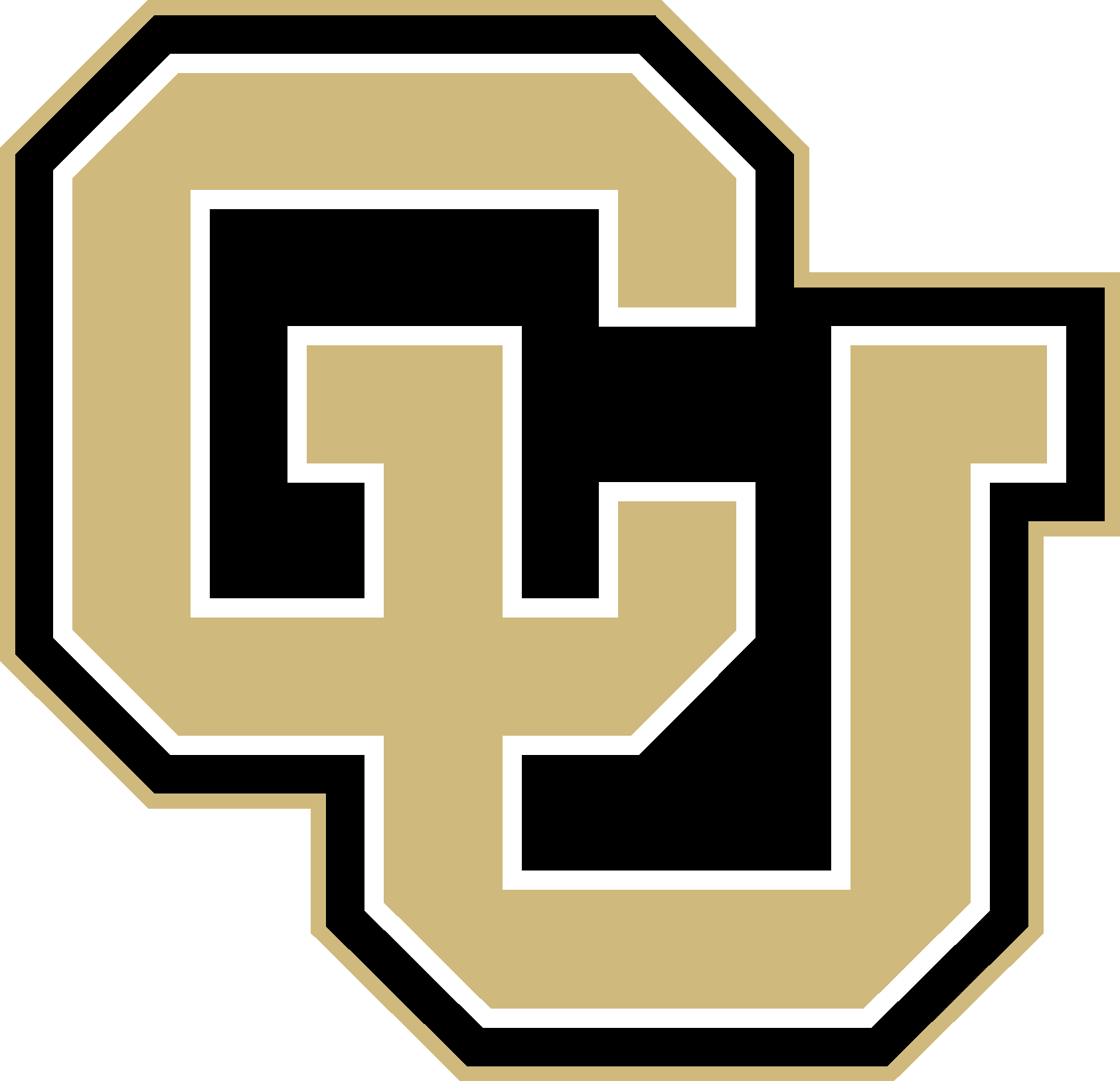 ‹#›
[Speaker Notes: Patrick]
Project Risks-After Mitigation
Presentation Layout
Risk Key
Robotic arm is damaged
Loss of COMM’s between AEROSS and GS
Damage to onboard COMM’s hardware
Budget exceeds $5,000
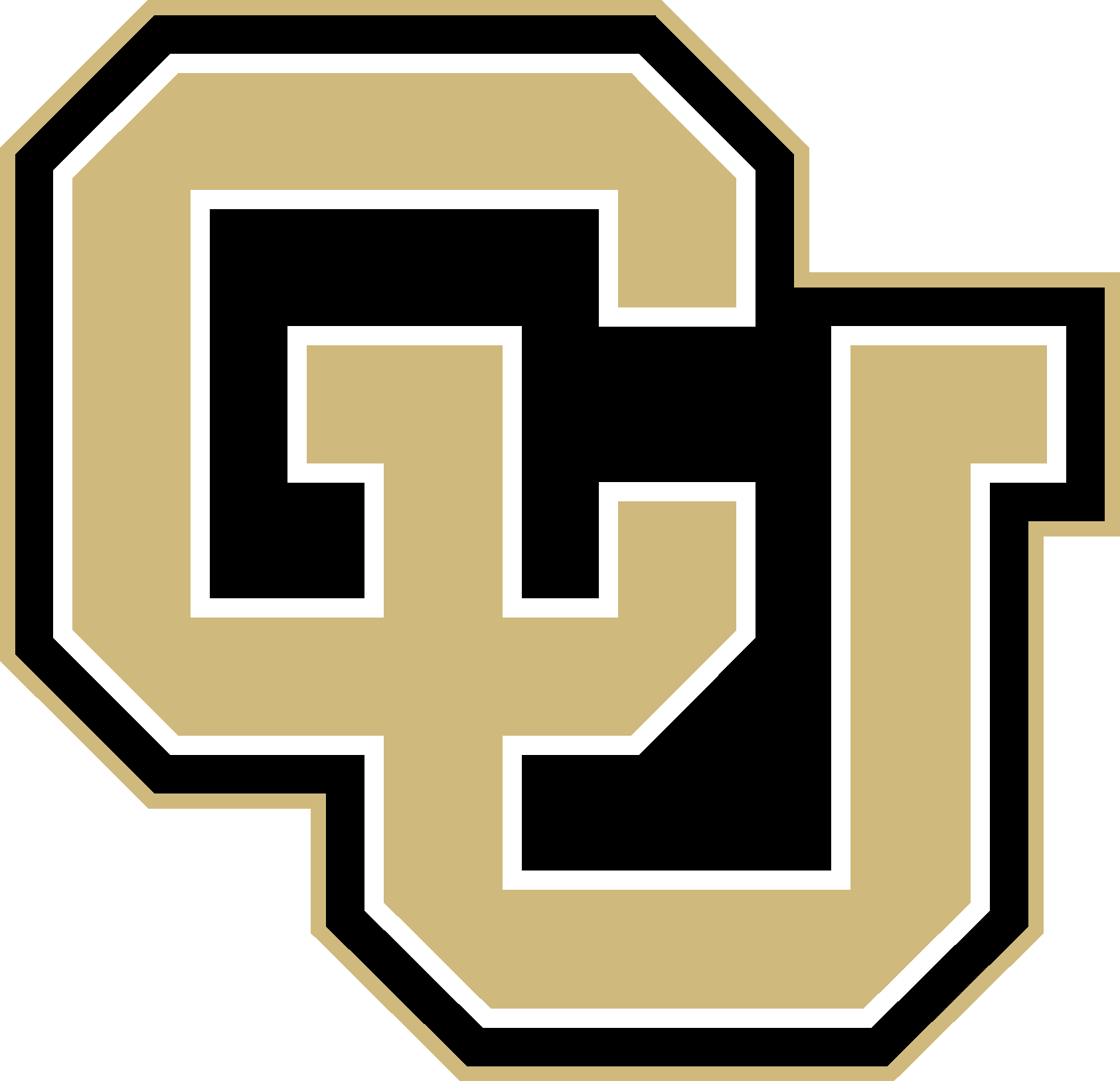 ‹#›
[Speaker Notes: Patrick]
Project Risks-After Mitigation
Presentation Layout
Risk Key
Robotic arm is damaged
Loss of COMM’s between AEROSS and GS
Damage to onboard COMM’s hardware
Budget exceeds $5,000
Camera failure
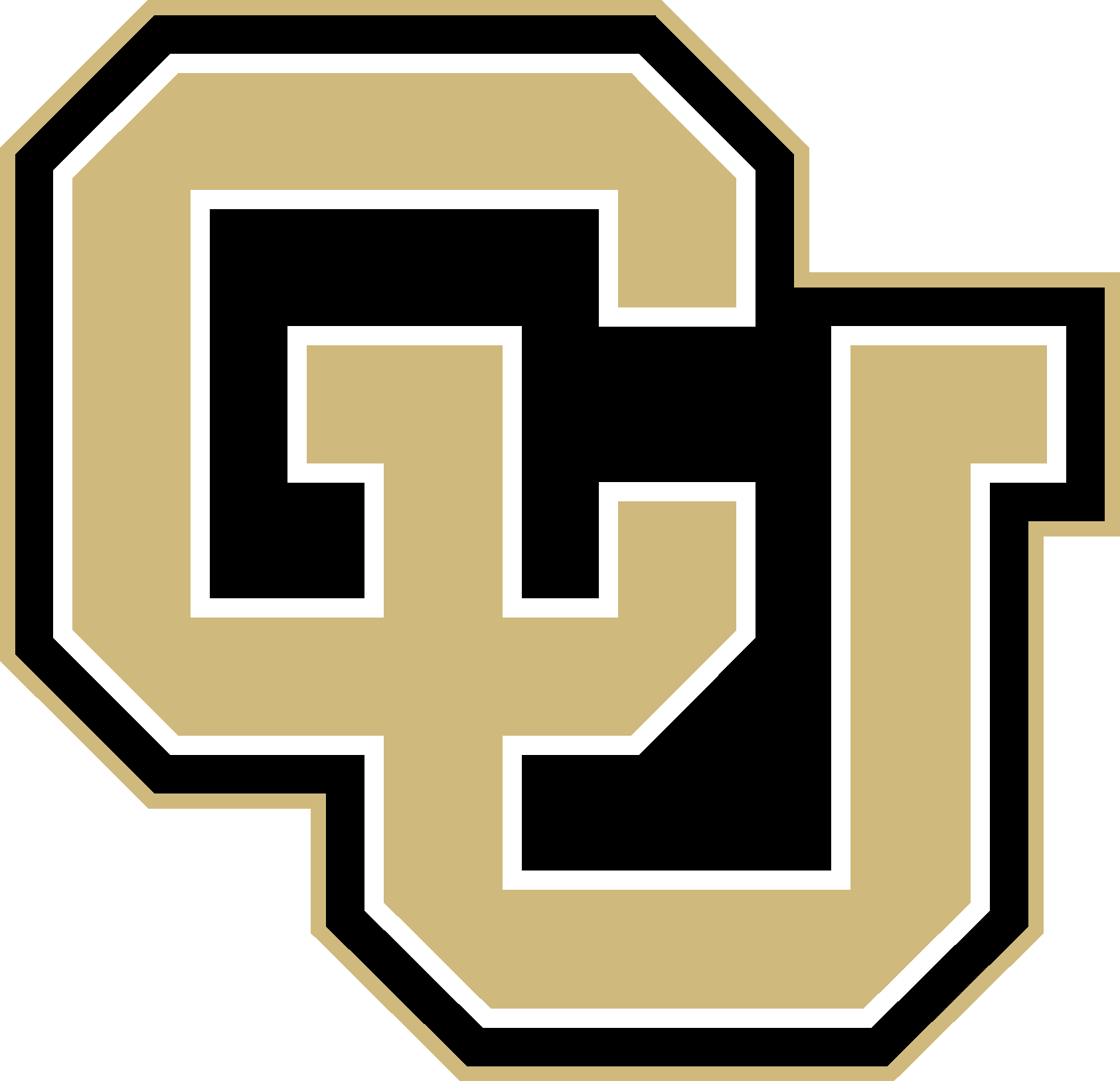 ‹#›
[Speaker Notes: Patrick]
Project Risks-After Mitigation
Presentation Layout
Risk Key
Robotic arm is damaged
Loss of COMM’s between AEROSS and GS
Damage to onboard COMM’s hardware
Budget exceeds $5,000
Camera failure
GPS/Motor encoder sensor failure
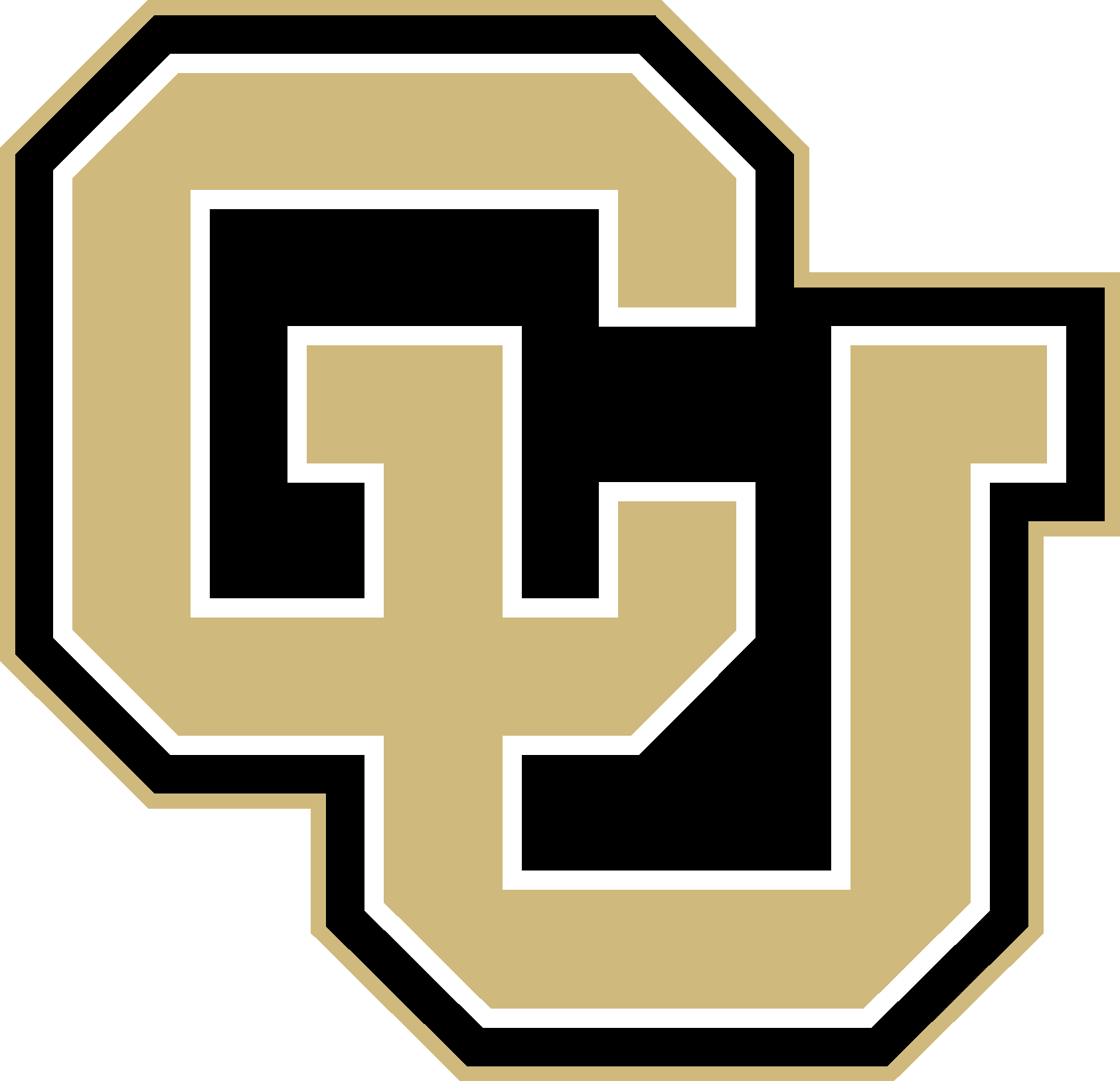 ‹#›
[Speaker Notes: Patrick]
Project Risks-After Mitigation
Presentation Layout
Risk Key
Robotic arm is damaged
Loss of COMM’s between AEROSS and GS
Damage to onboard COMM’s hardware
Budget exceeds $5,000
Camera failure
GPS/Motor encoder sensor failure
Supply delays
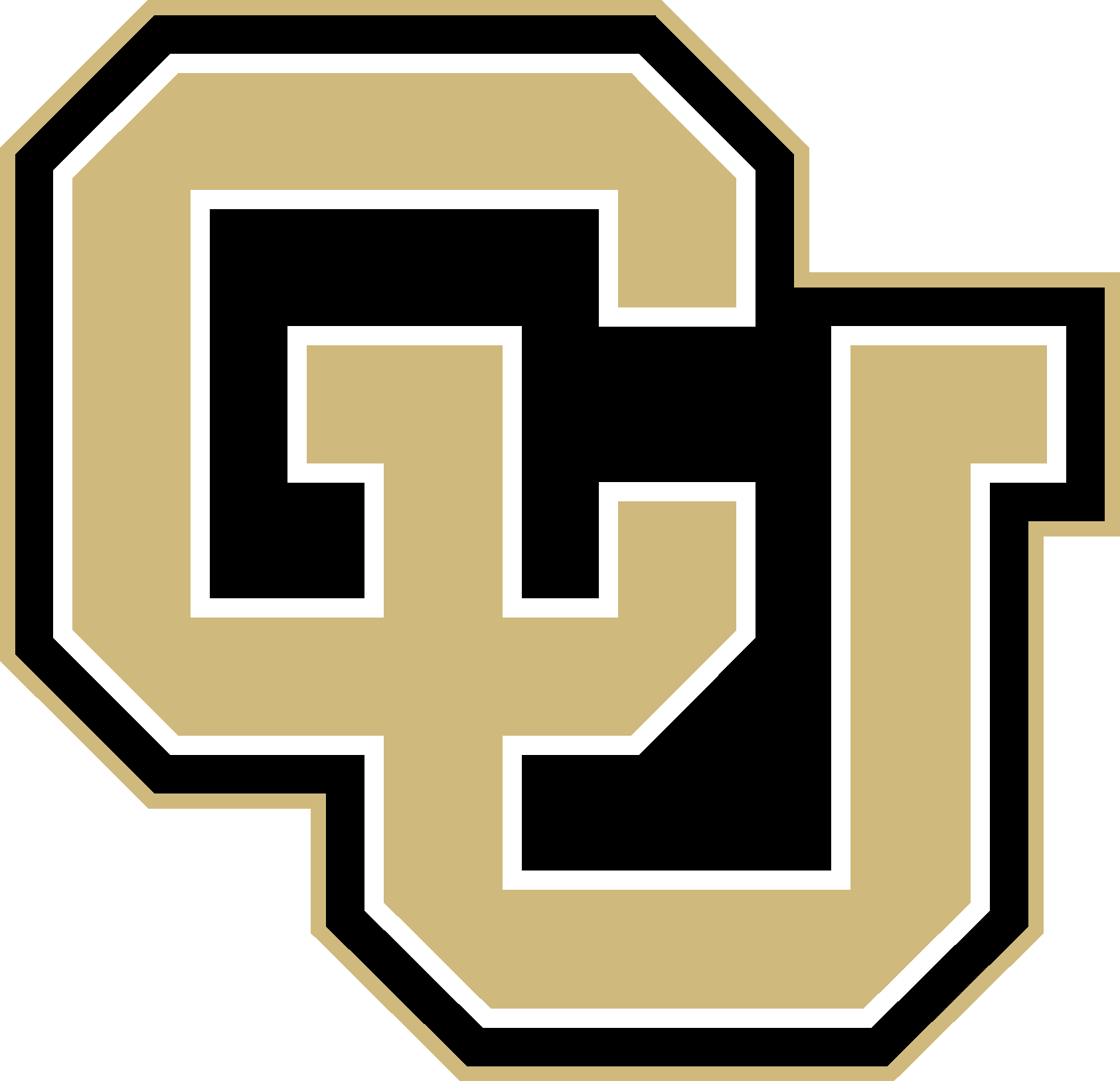 ‹#›
[Speaker Notes: Patrick]
Project Risks-After Mitigation
Presentation Layout
Risk Key
Robotic arm is damaged
Loss of COMM’s between AEROSS and GS
Damage to onboard COMM’s hardware
Budget exceeds $5,000
Camera failure
GPS/Motor encoder sensor failure
Supply delays
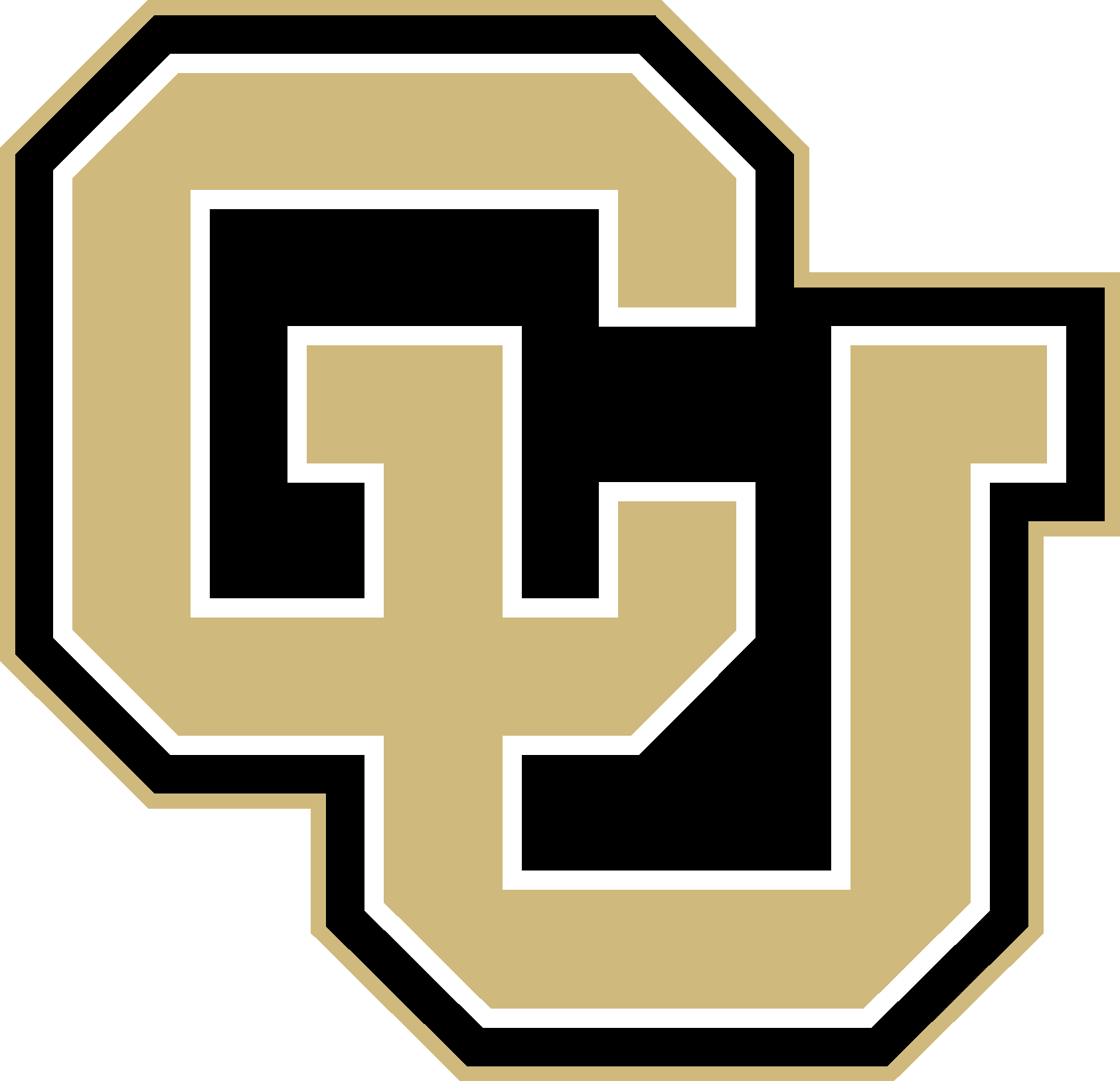 ‹#›
[Speaker Notes: Patrick]
Drivetrain
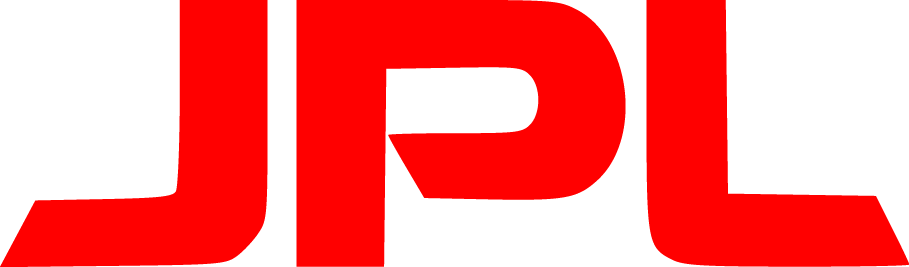 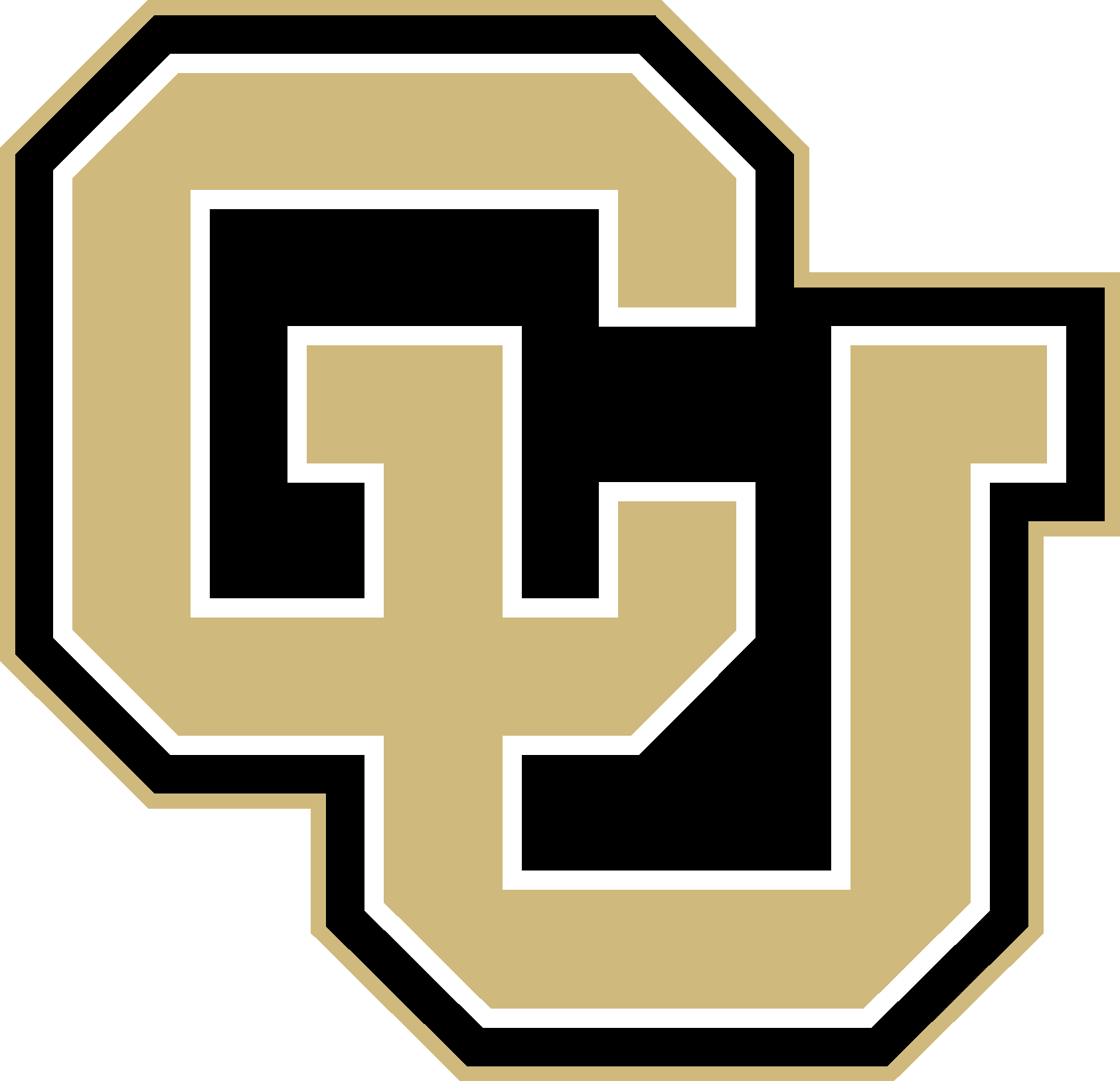 ‹#›
Satisfaction: DrivetrainPower Analysis
Presentation Layout
Expected power draw of 133W.
Total energy used (100m and back): 5.7 Wh.
Vehicle run time of 1.87 hours.

This analysis partially confirms DR4.1
Further confirmation in communications section.
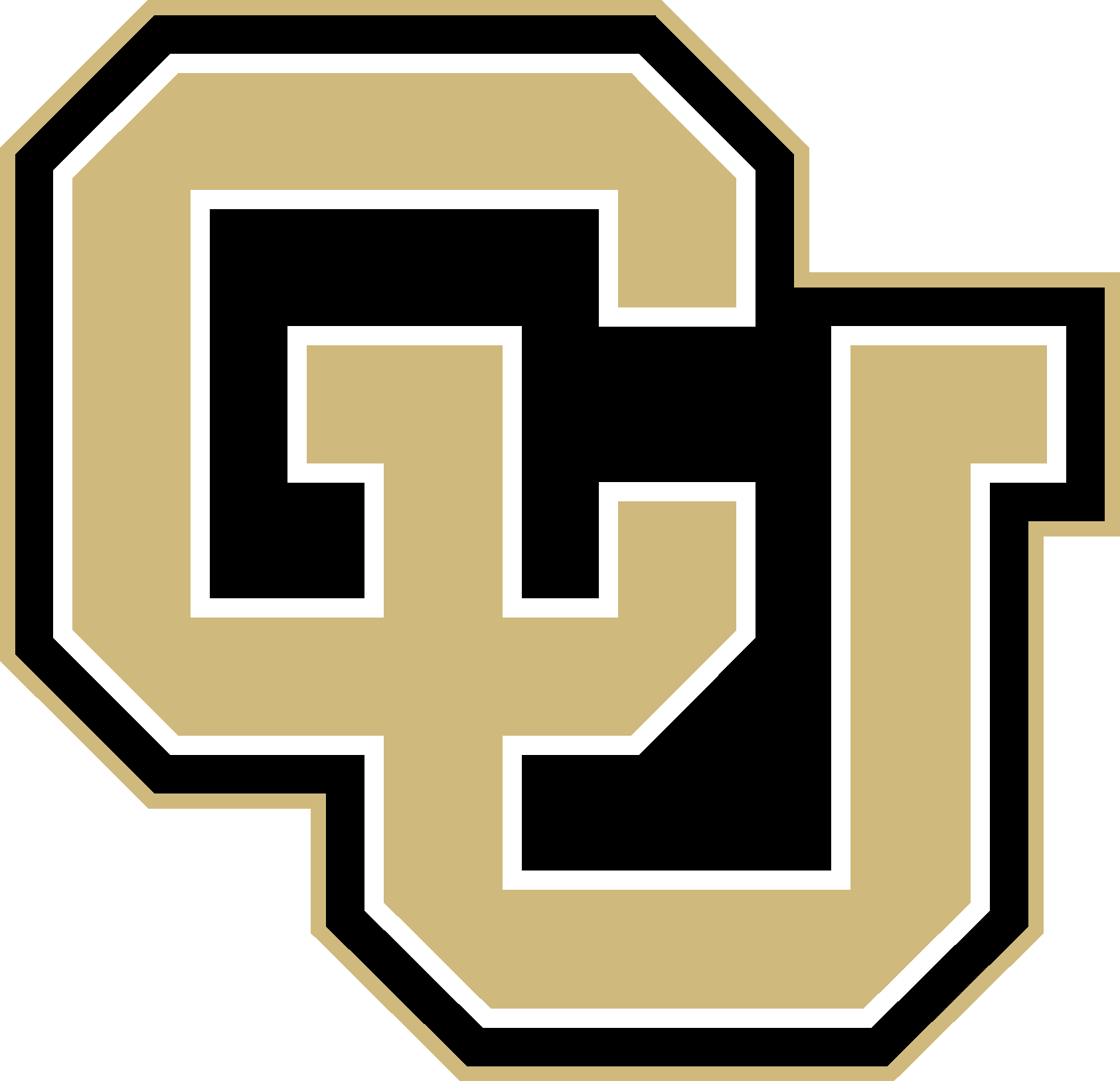 ‹#›
[Speaker Notes: Patrick]
Satisfaction: DrivetrainMotor & Motor Driver Analysis
Presentation Layout
AndyMark 775 RedLine motor
Brushed DC motor
Capable of forward or reverse rotation based on polarity.
SyRen 10A motor driver
Capable of commanding a motor to rotate in both the forward and reverse directions.

This analysis partially confirms DR4.3.
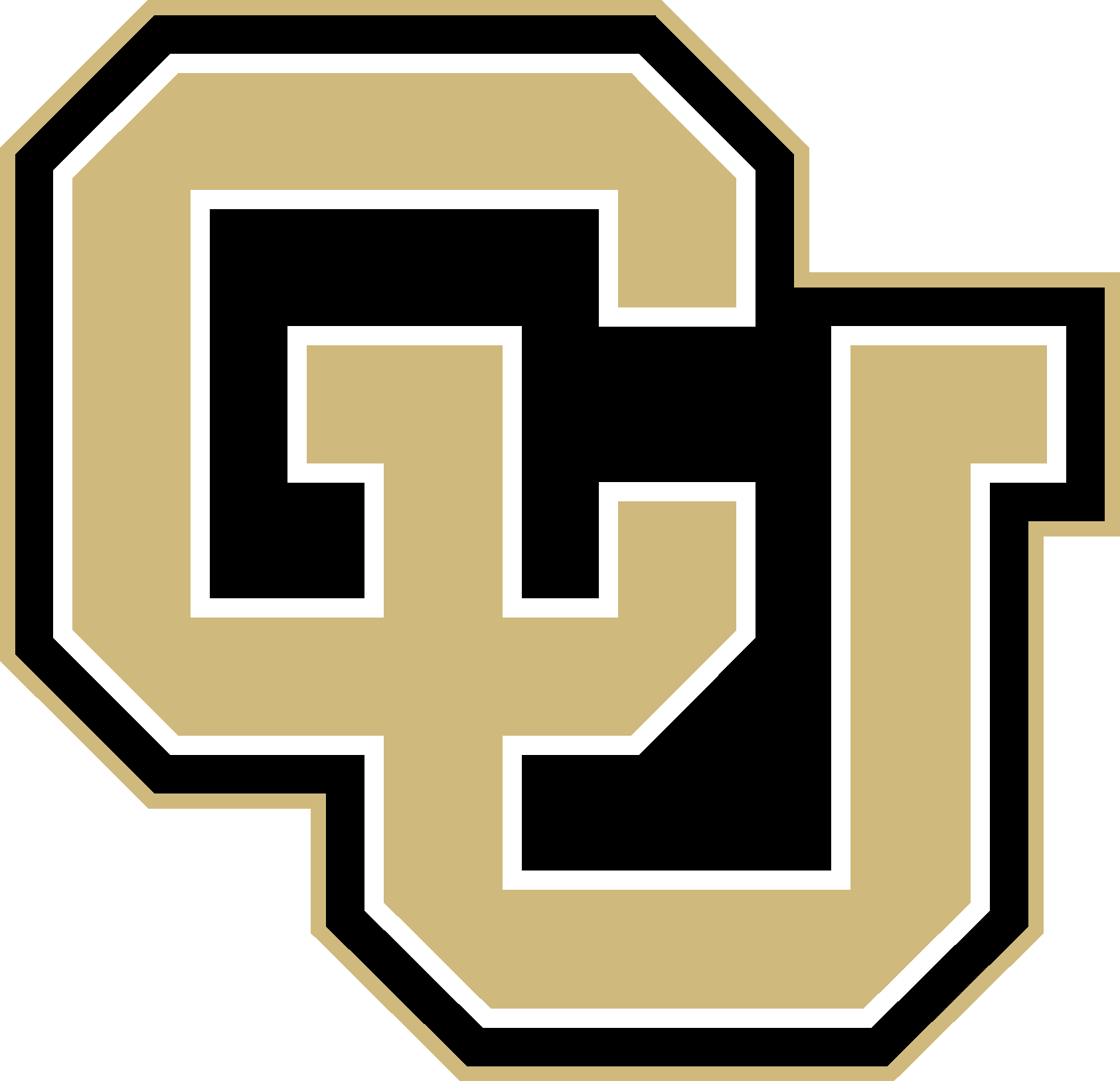 ‹#›
[Speaker Notes: Patrick]
Satisfaction: DrivetrainTerrain Analysis Free Body Diagrams
Presentation Layout
Turning FBD
Straight-Line FBD
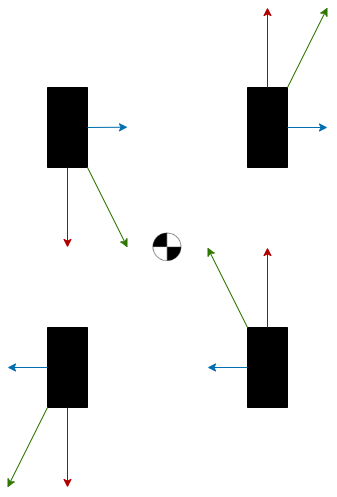 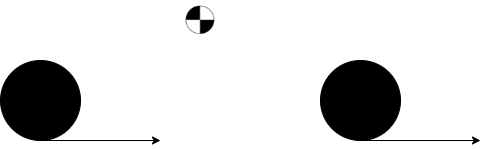 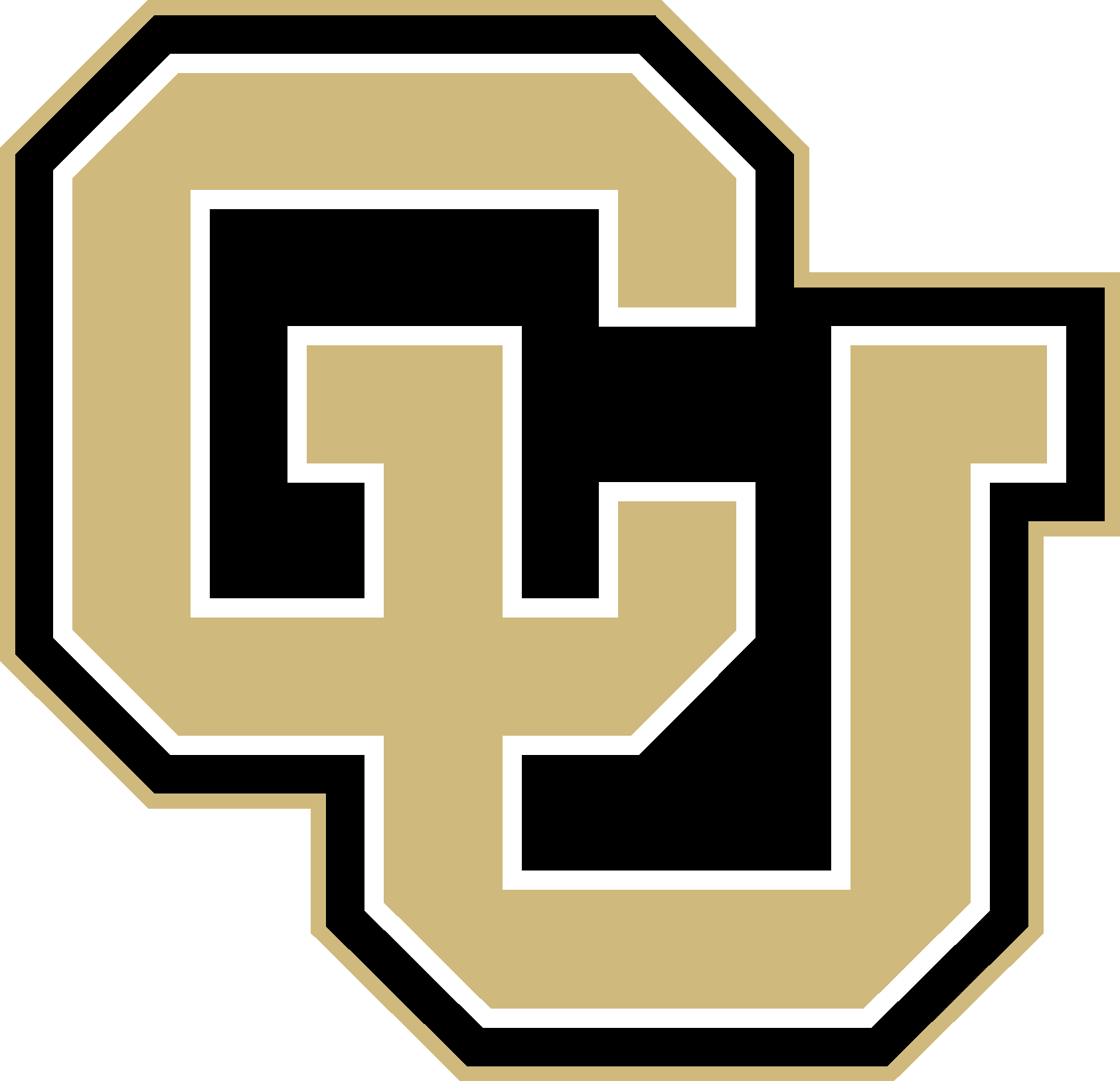 ‹#›
[Speaker Notes: Patrick]
Drivetrain
Friction Analysis - Motor Efficiency
Presentation Layout
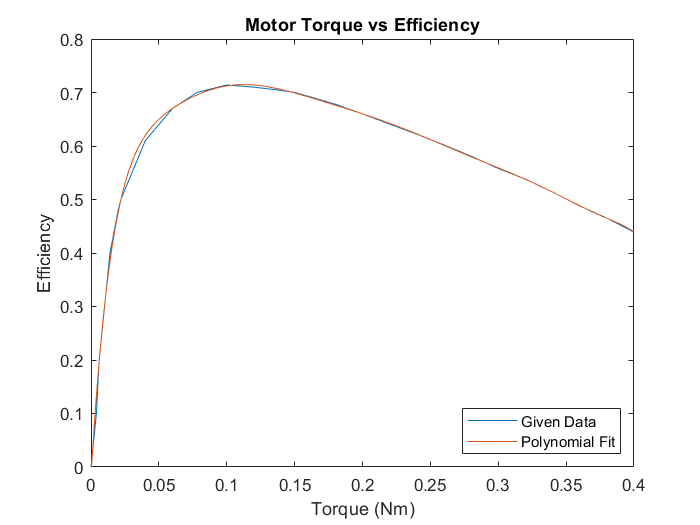 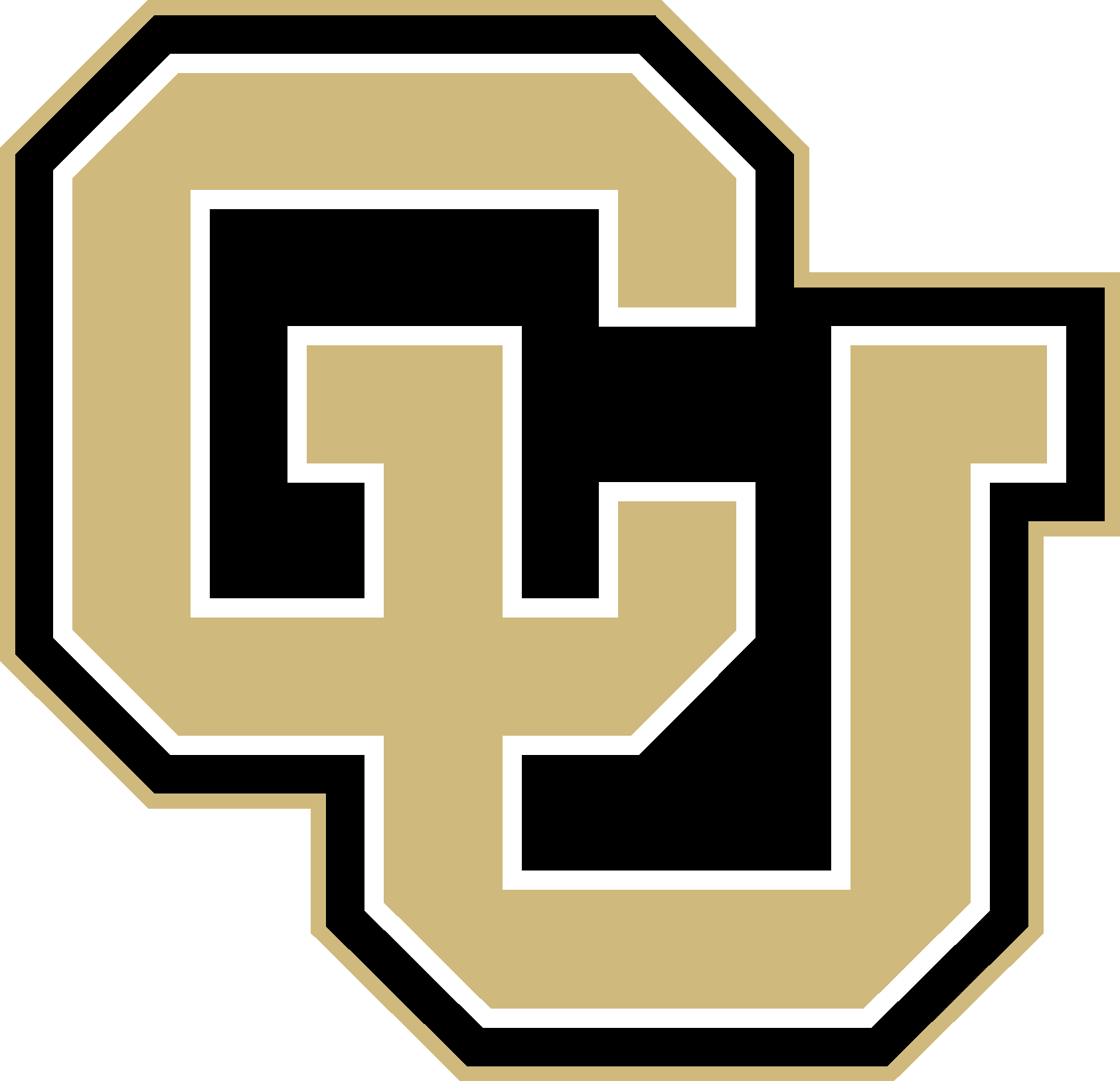 ‹#›
[Speaker Notes: Patrick]
Drivetrain
Friction Analysis - Straight Line Driving
Presentation Layout
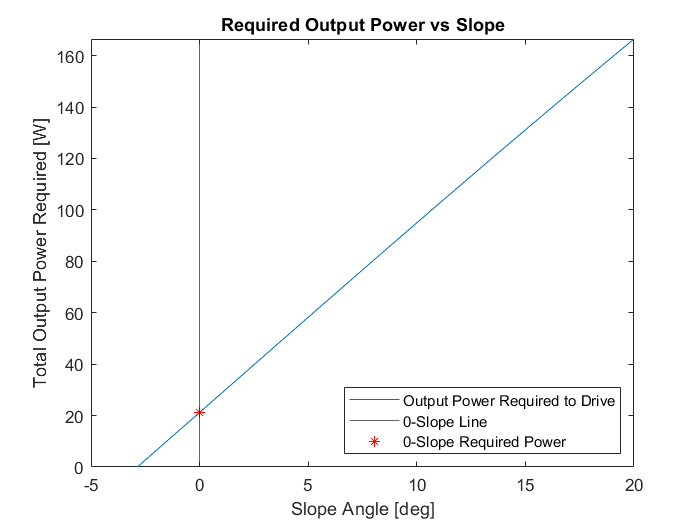 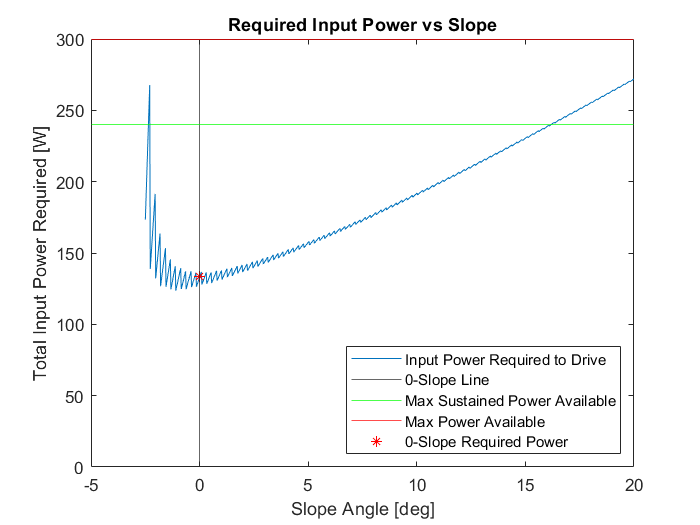 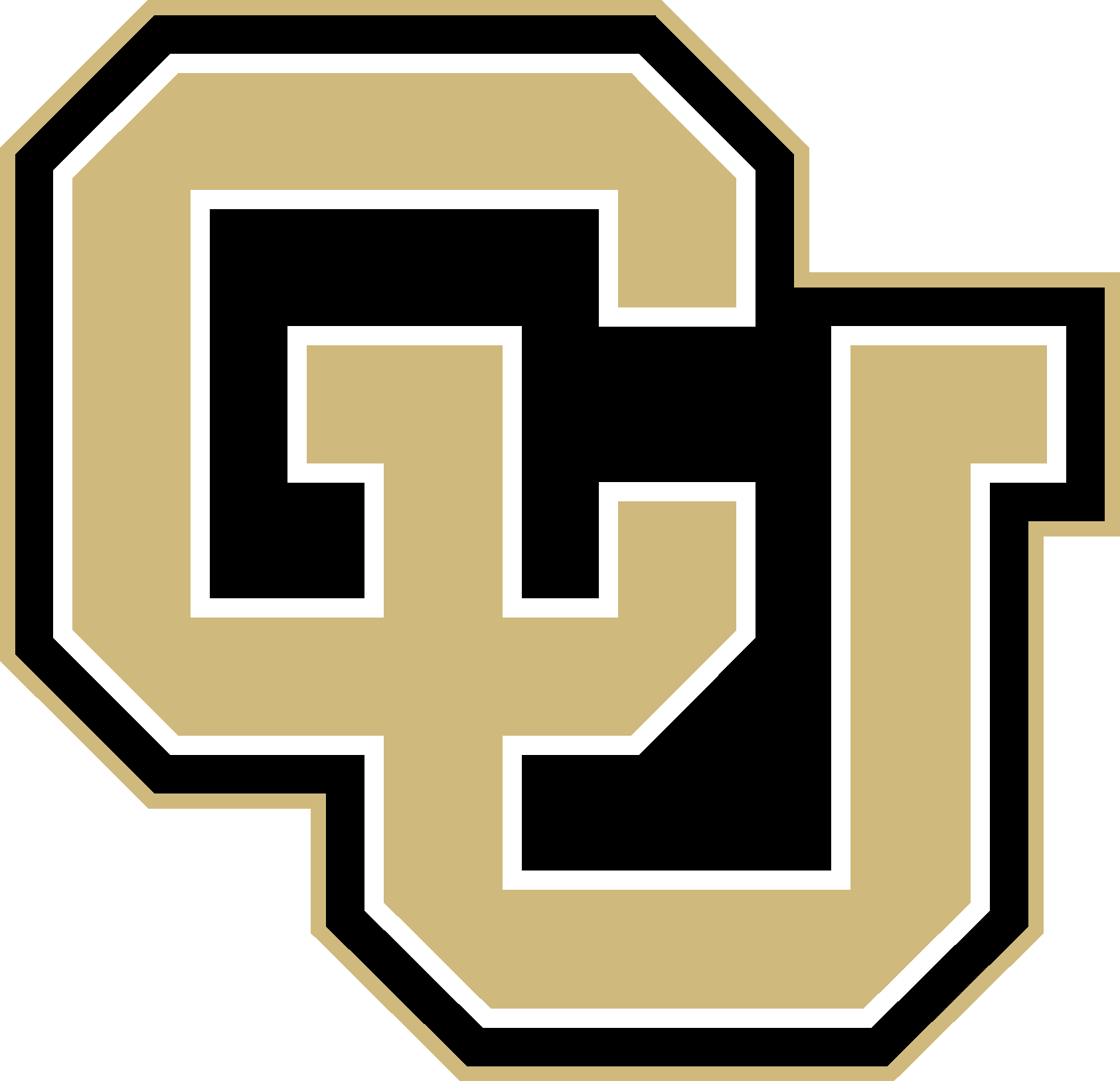 ‹#›
Note y-axis scale change
[Speaker Notes: Patrick]
Drivetrain
Friction Analysis - Turning
Presentation Layout
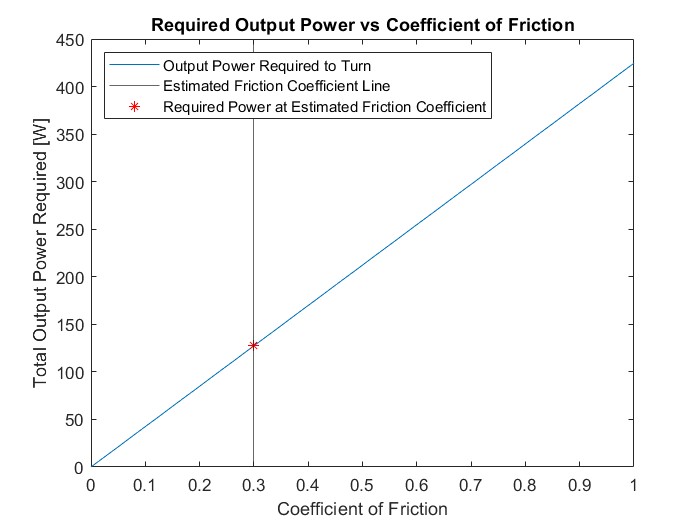 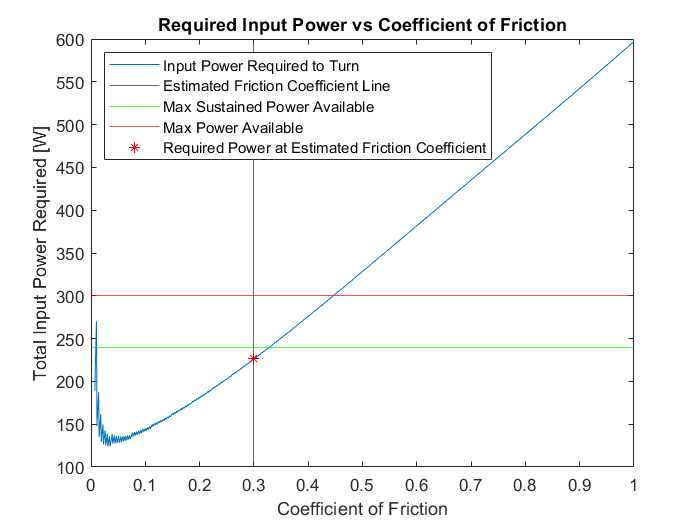 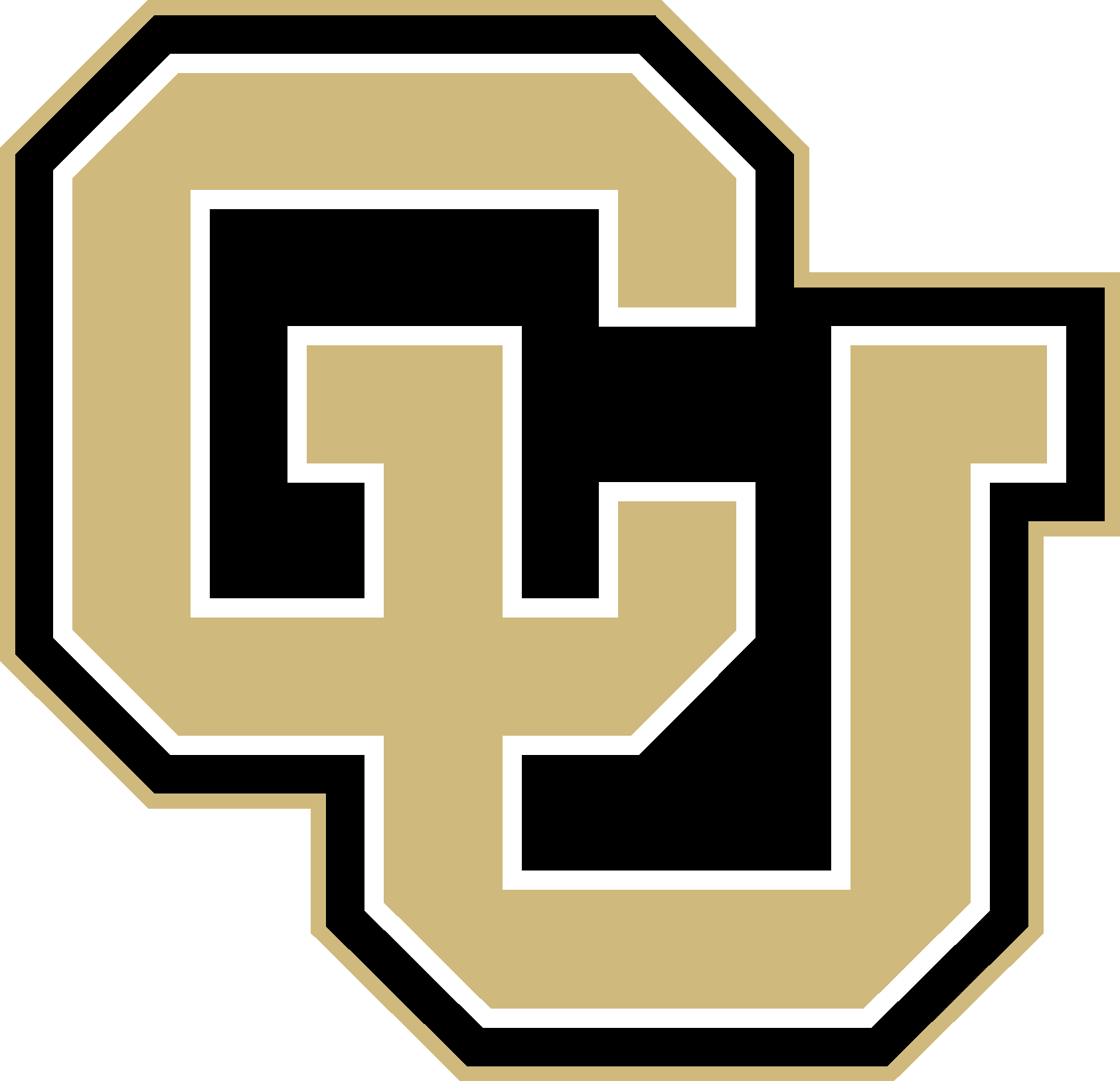 ‹#›
Note y-axis scale change
[Speaker Notes: Patrick]
Drivetrain
Summarized Structural Calculations
Presentation Layout
Gear teeth shear:
FOS: 26.3

Drive shaft torsion:
FOS: 22.3

Single wheel loading:
FOS: 5.75
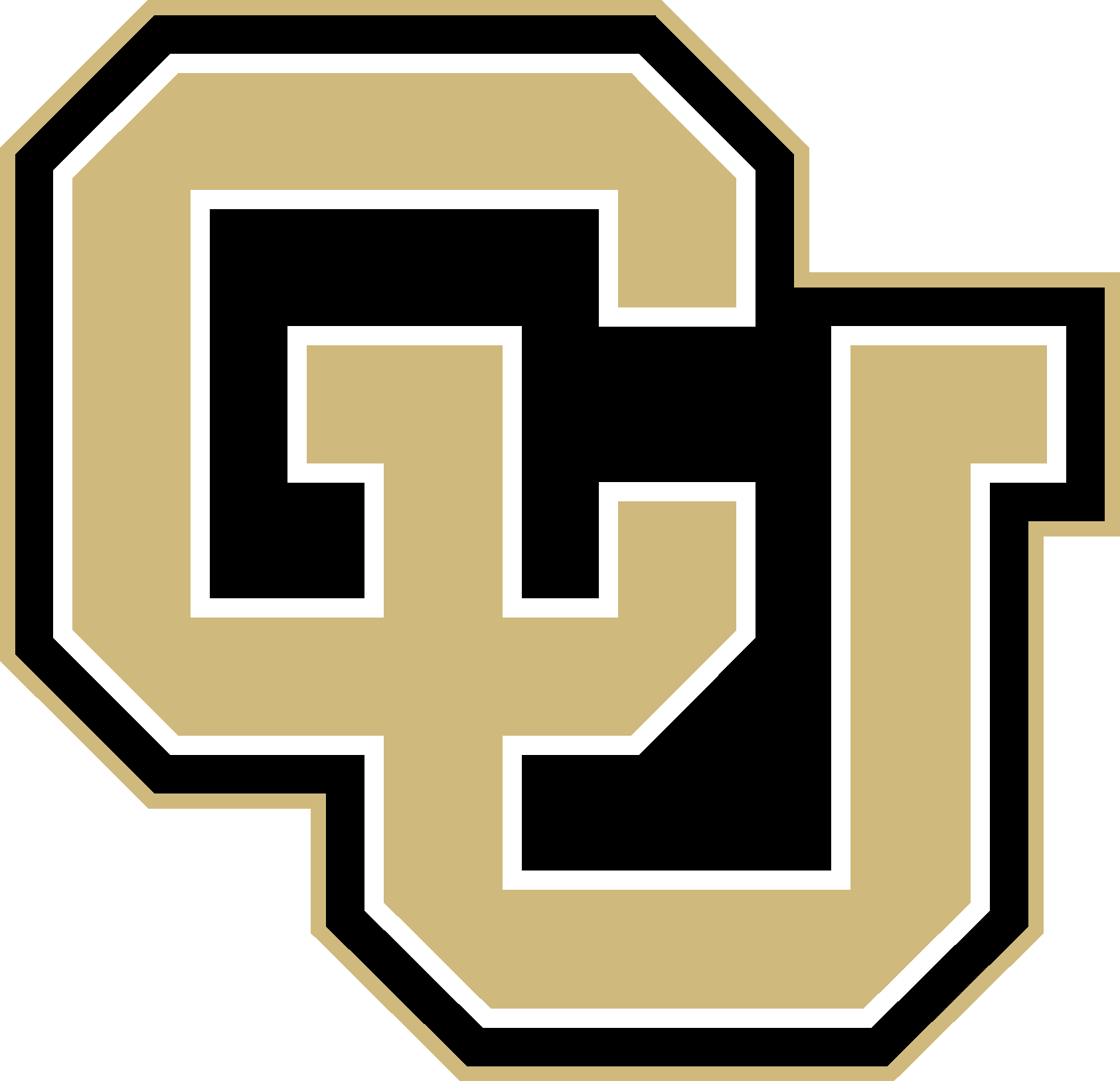 ‹#›
[Speaker Notes: Patrick]
Sample Collection
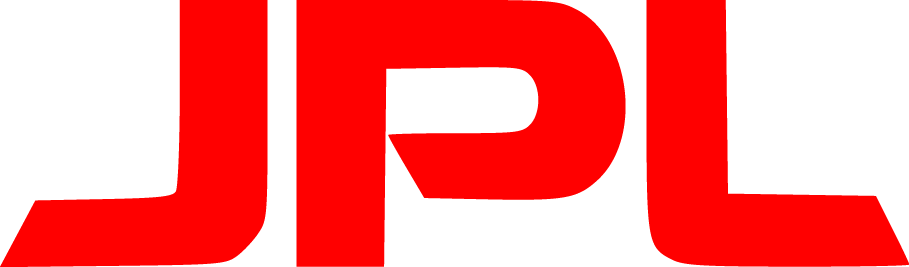 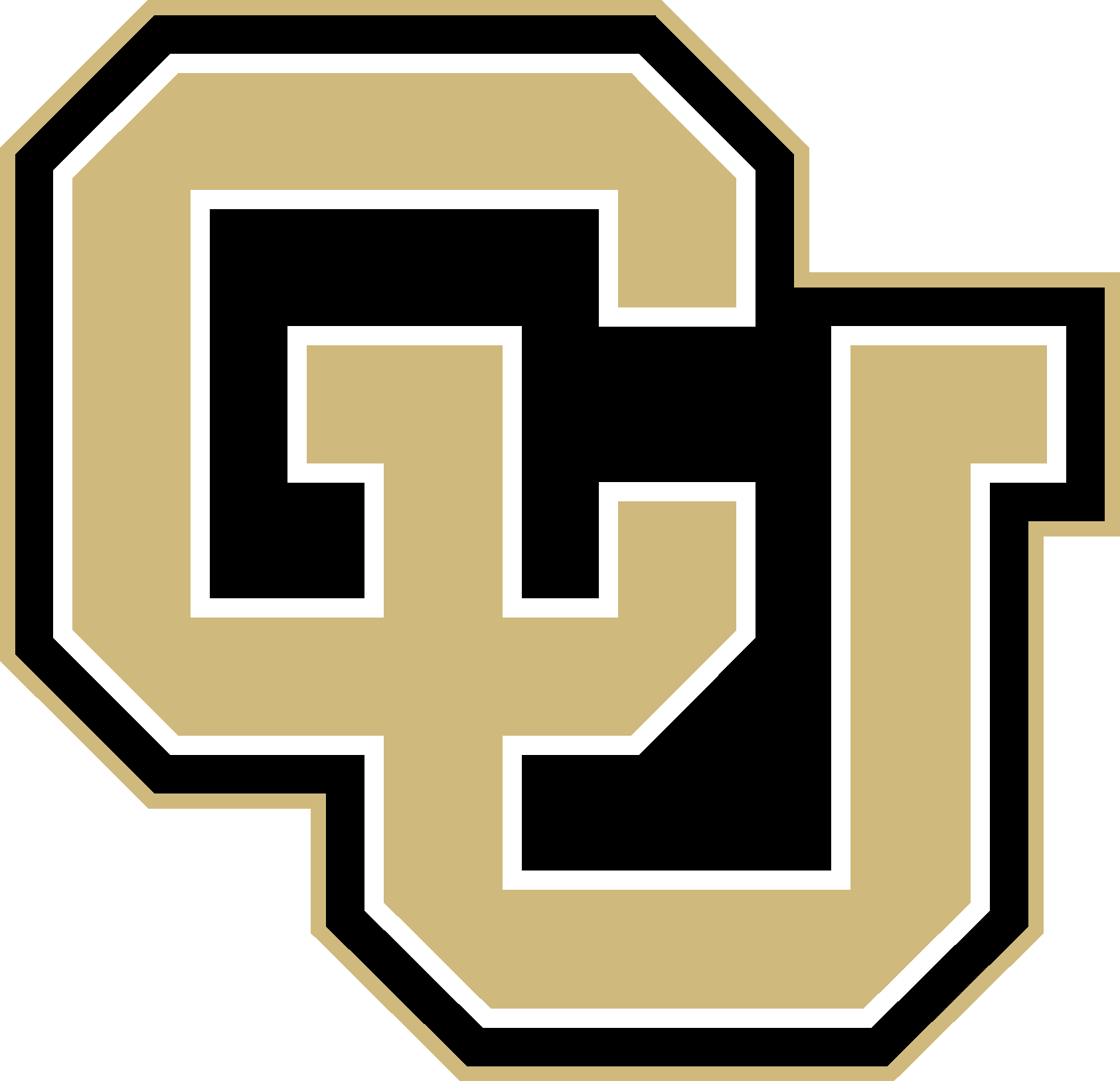 ‹#›
Robotic Arm Joint & Position Definition
Presentation Layout
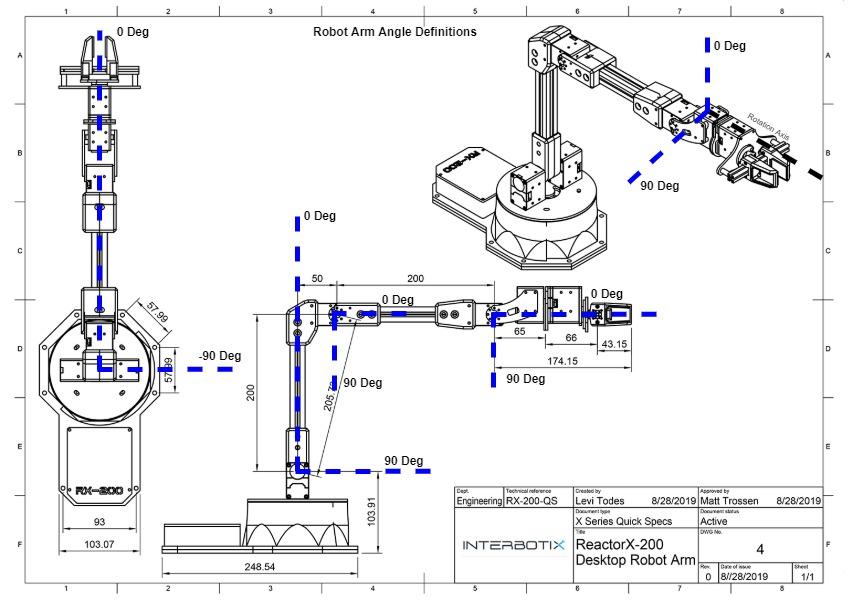 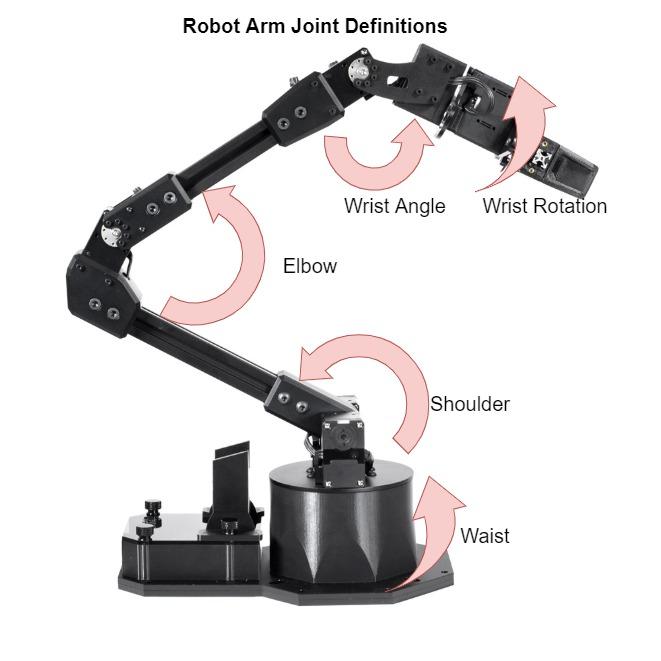 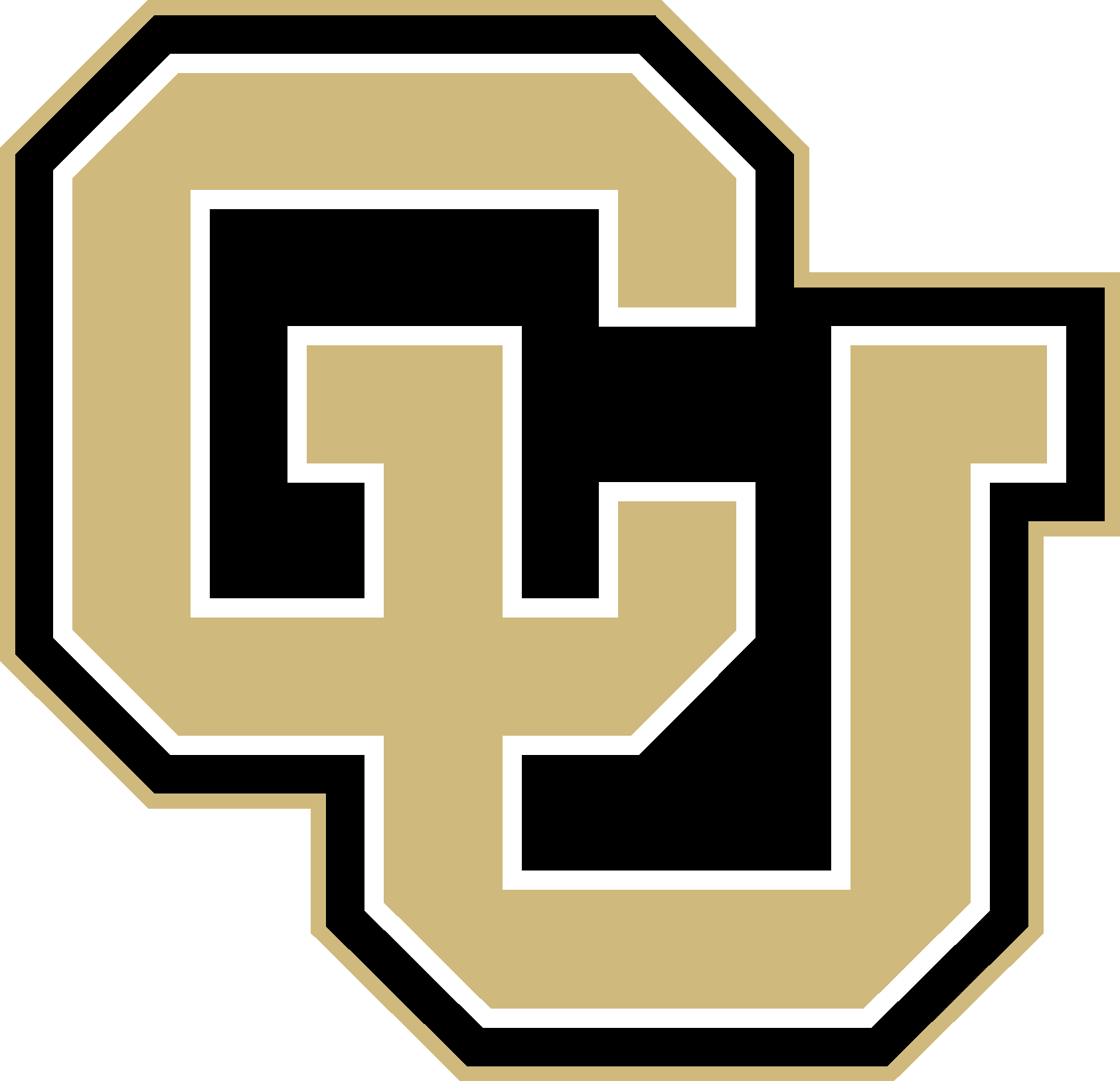 ‹#›
Sample Weight Analysis
FR.1: AEROSS shall be able to collect, store, and deposit a sample of less than 2 lbs
Feasibility Items:
Can the rover acquire, transport, and deposit a sample without stalling?
Assumptions:
Motor stalls at 4.1 Nm
Lever arm is parallel to the ground
Largest sample mass: 0.0337 kg
Arm mass centered at arm midpoint
Variables:
m_s = sample mass = 0.0337 kg	
m_c = container mass= ?
m_a = arm mass= 0.5962
d = distance to joint = 0.55 m
𝞽_max = max torque = 4.1 Nm
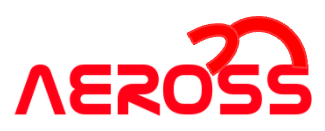 ‹#›
[Speaker Notes: BREAK INTO TWO SLIDES WAY TOO BUSY!]
Sample Weight Analysis Cont.
FR.1: AEROSS shall be able to collect, store, and deposit a sample of less than 2 lbs
Torque Analysis:
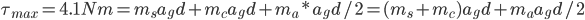 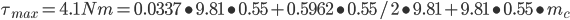 d = 0.55 m
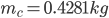 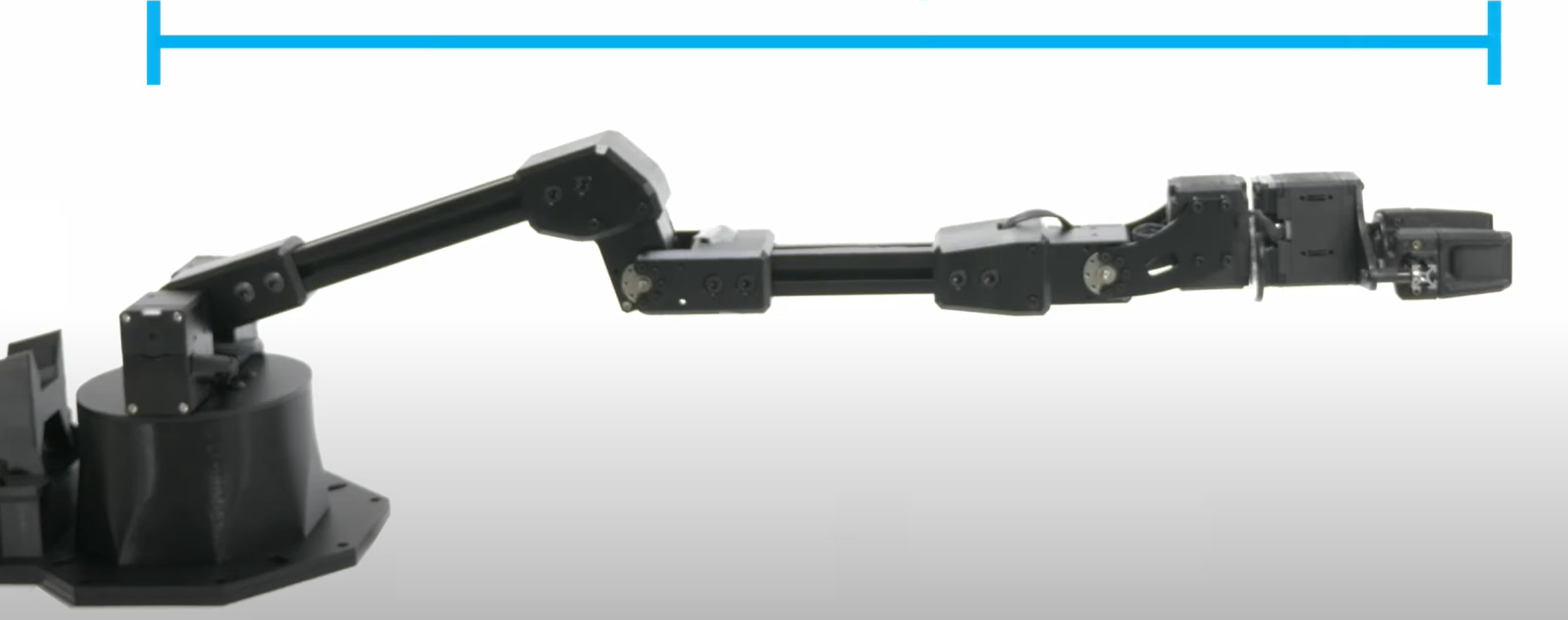 Result:
If the mass of the sample containment unit is less than 0.43 kg, the sample collection arm will not stall.
Feasible: YES!
4.1 Nm
F_y = 0.16395 N
F_y = 2.64633+9.81m_c
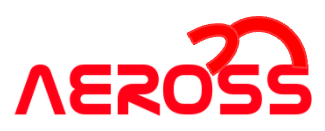 ‹#›
[Speaker Notes: Sig figs!!! 
Model should be first before math
Explain model

EM - changed 0.4281 to 0.43 kg 10/6/21]
Navigation and Control
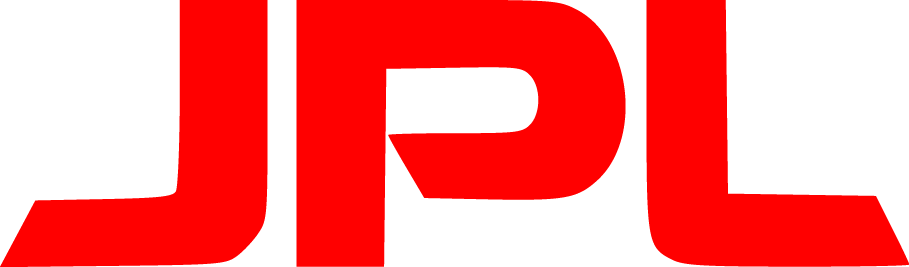 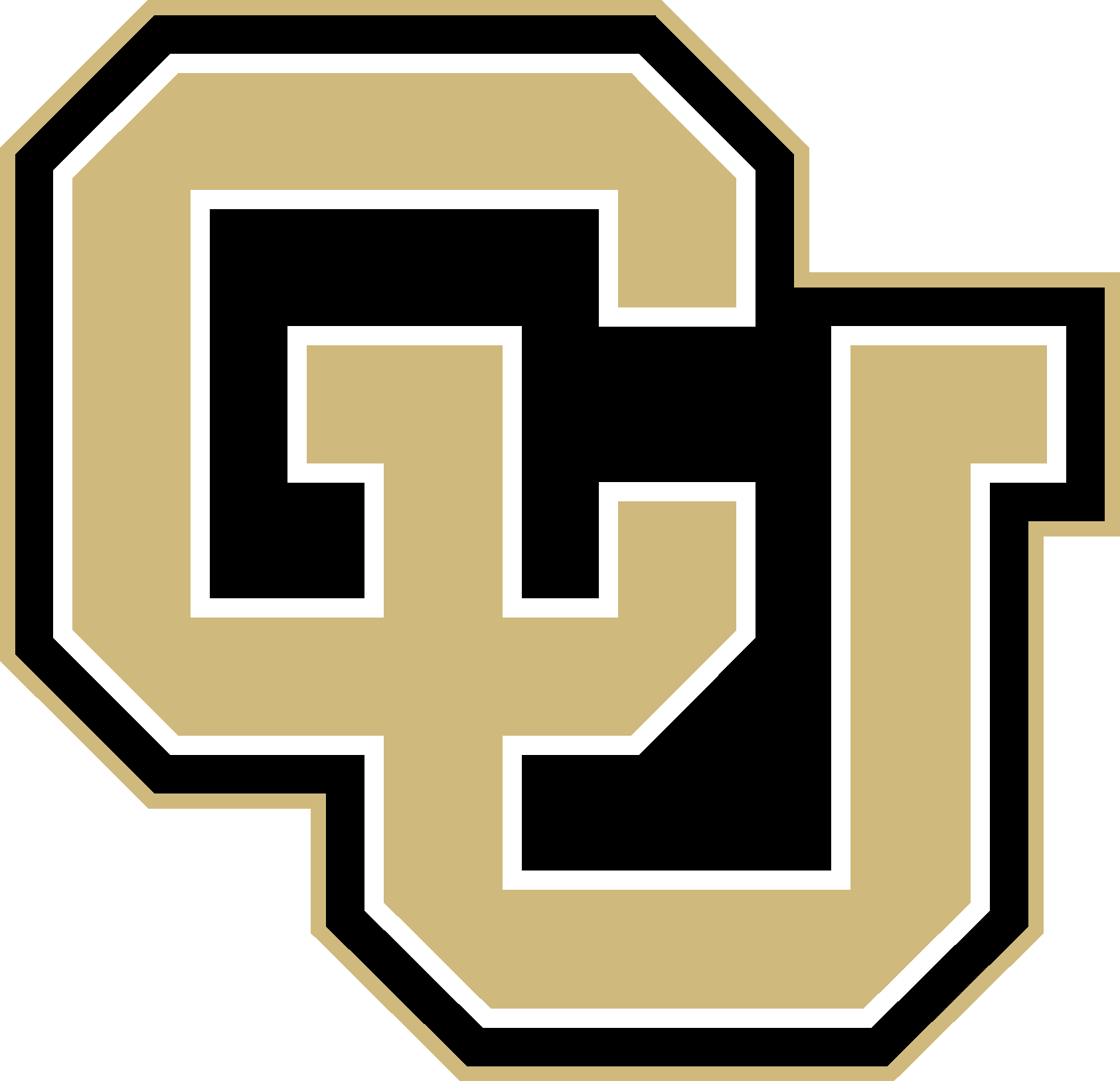 ‹#›
Satisfaction: GPS Accuracy
Presentation Layout
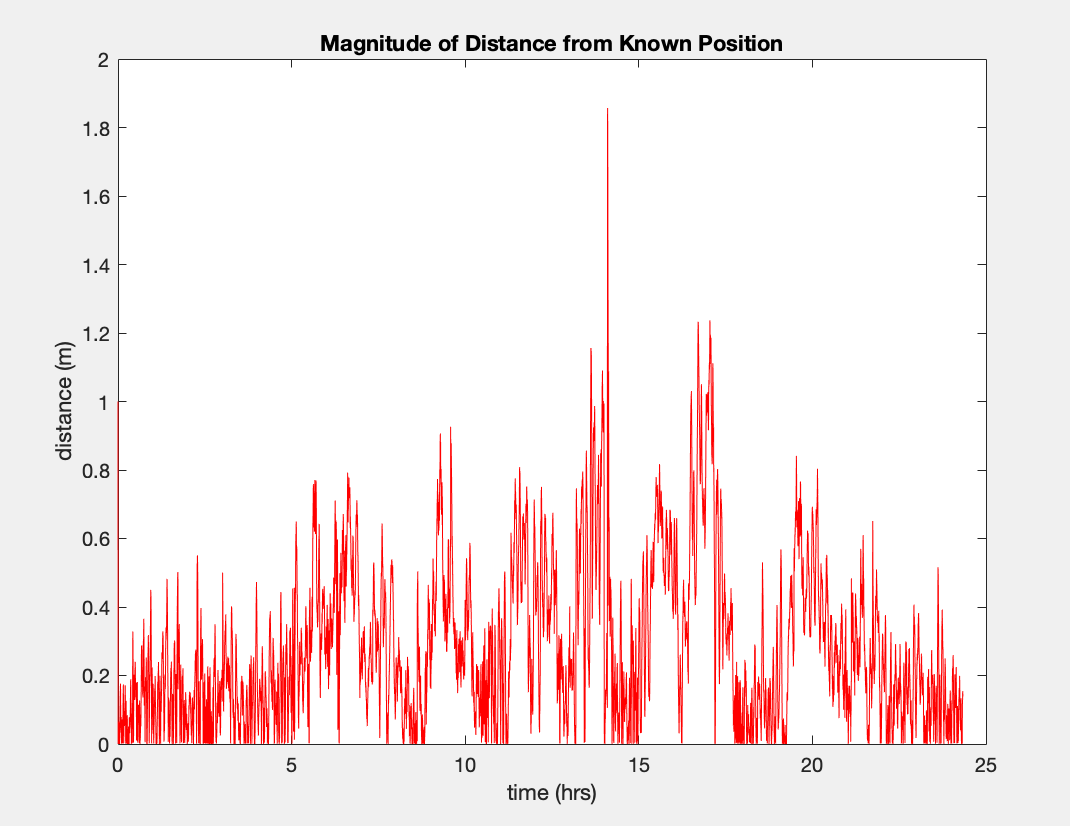 Novatel GPS receiver measuring data over 25 hour period 

Distance is greater than 1m in a significant number of cases

Averaged data taken over all possible 2 minute periods (120 data points)
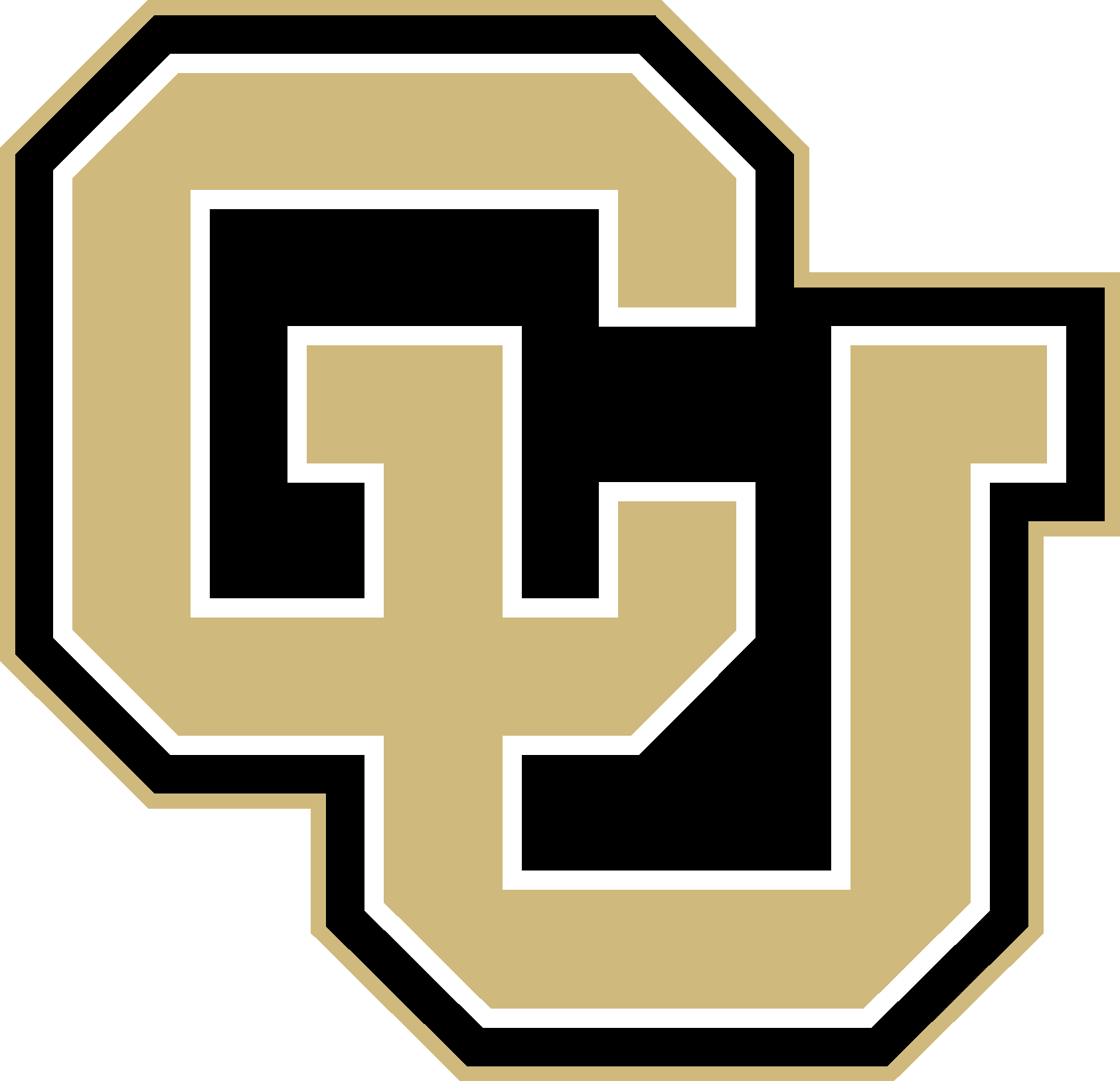 ‹#›
[Speaker Notes: Rico
Novatel GPS receiver measuring data over 25 hour period 

Distance of data points taken over 10 minute periods averaged

Frequency of averaged accuracy values were calculated

Values with less than 1 meter of accuracy are .062% likely

This analysis confirms DR.1
DR.1: AEROSS shall be able to deposit sample container within 1m radius of LOI indicated by ground station
DR.1: AEROSS shall be able to deposit sample container within 1m radius of LOI indicated by ground station]
Satisfaction: GPS Accuracy
Presentation Layout
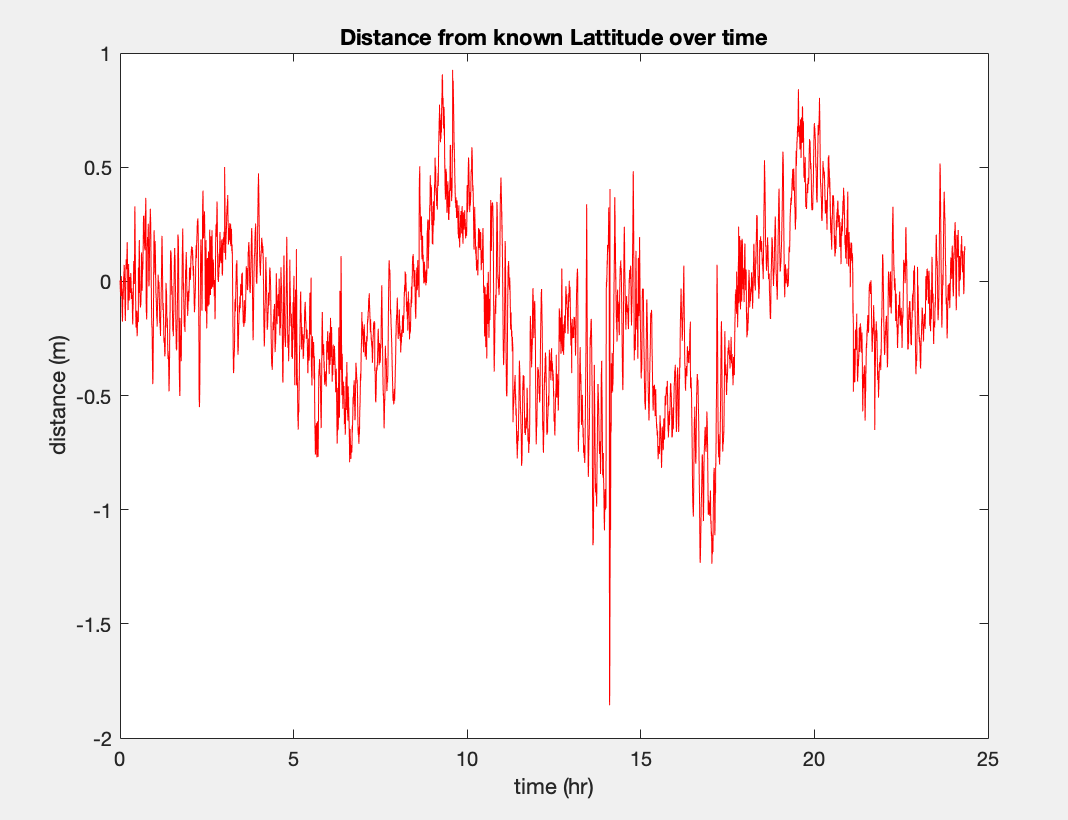 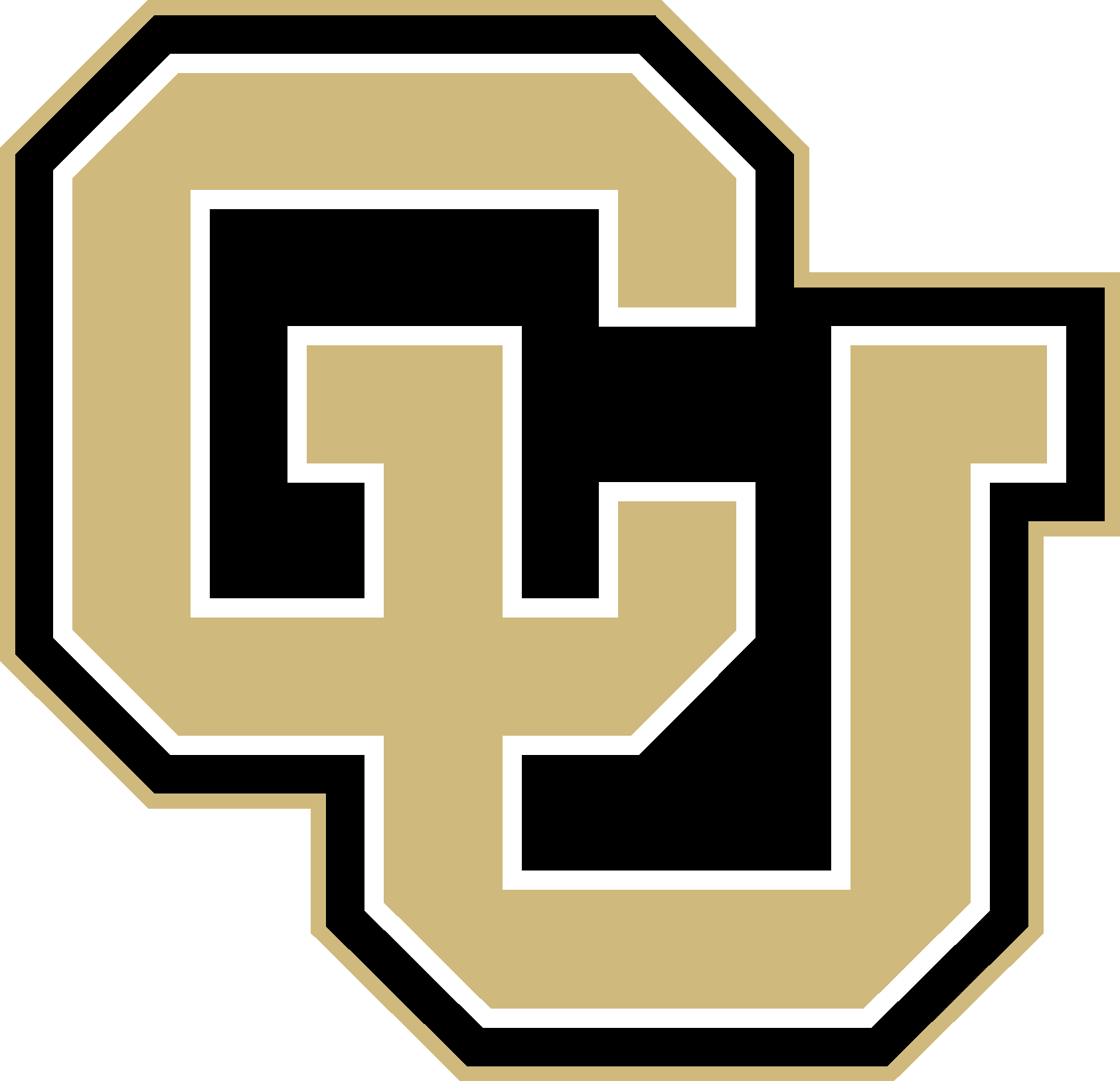 ‹#›
[Speaker Notes: Rico
Novatel GPS receiver measuring data over 25 hour period 

Distance of data points taken over 10 minute periods averaged

Frequency of averaged accuracy values were calculated

Values with less than 1 meter of accuracy are .062% likely

This analysis confirms DR.1
DR.1: AEROSS shall be able to deposit sample container within 1m radius of LOI indicated by ground station
DR.1: AEROSS shall be able to deposit sample container within 1m radius of LOI indicated by ground station]
Navigation and Control: Heading Accuracy
Presentation Layout
a, sensor accuracy
Adafruit LSM303AGR Accelerometer Magnetometer
1.5 mGauss/LSB magnetic sensitivity (a)
Earth magnetic field intensity (H) ranges from 0.35 to 0.65 G (Gauss)
Magnetic North
Sensed North
H, earth's magnetic field intensity
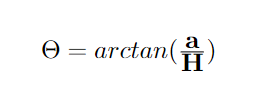 𝚹, heading accuracy
Heading accuracy of 𝚹 = 0.267°
Magnetometer
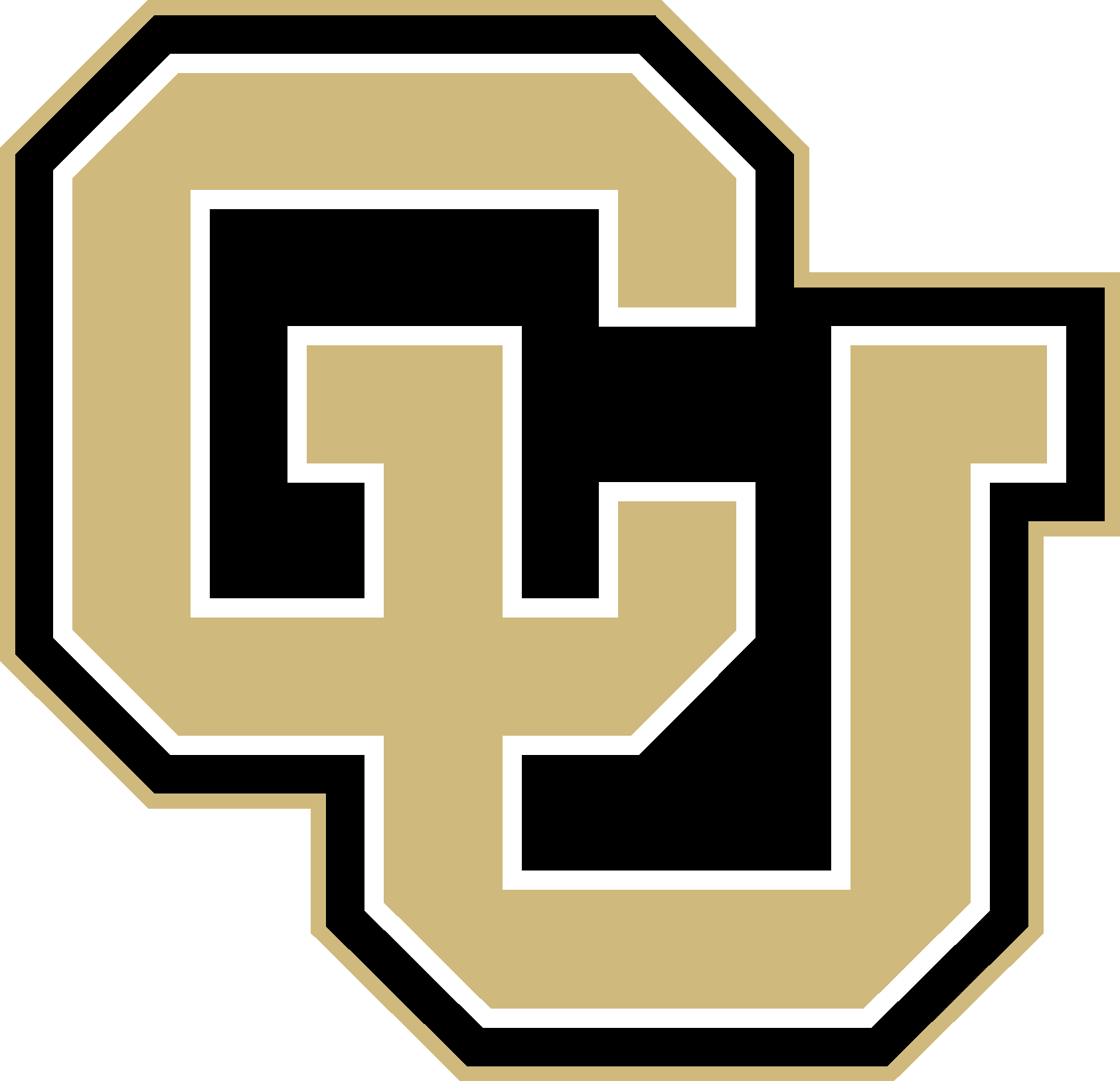 ‹#›
Navigation and Control: Control Software Overview
Presentation Layout
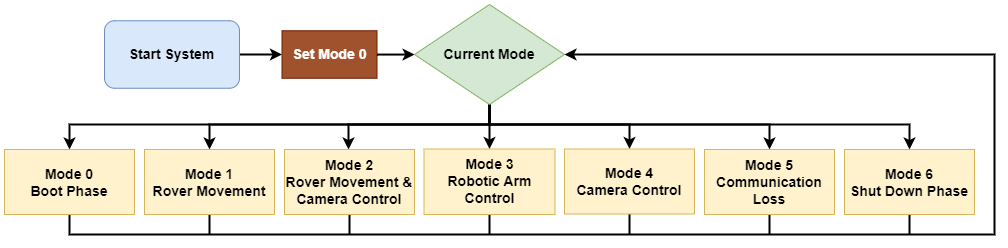 Xbox Controller
GS Controlled
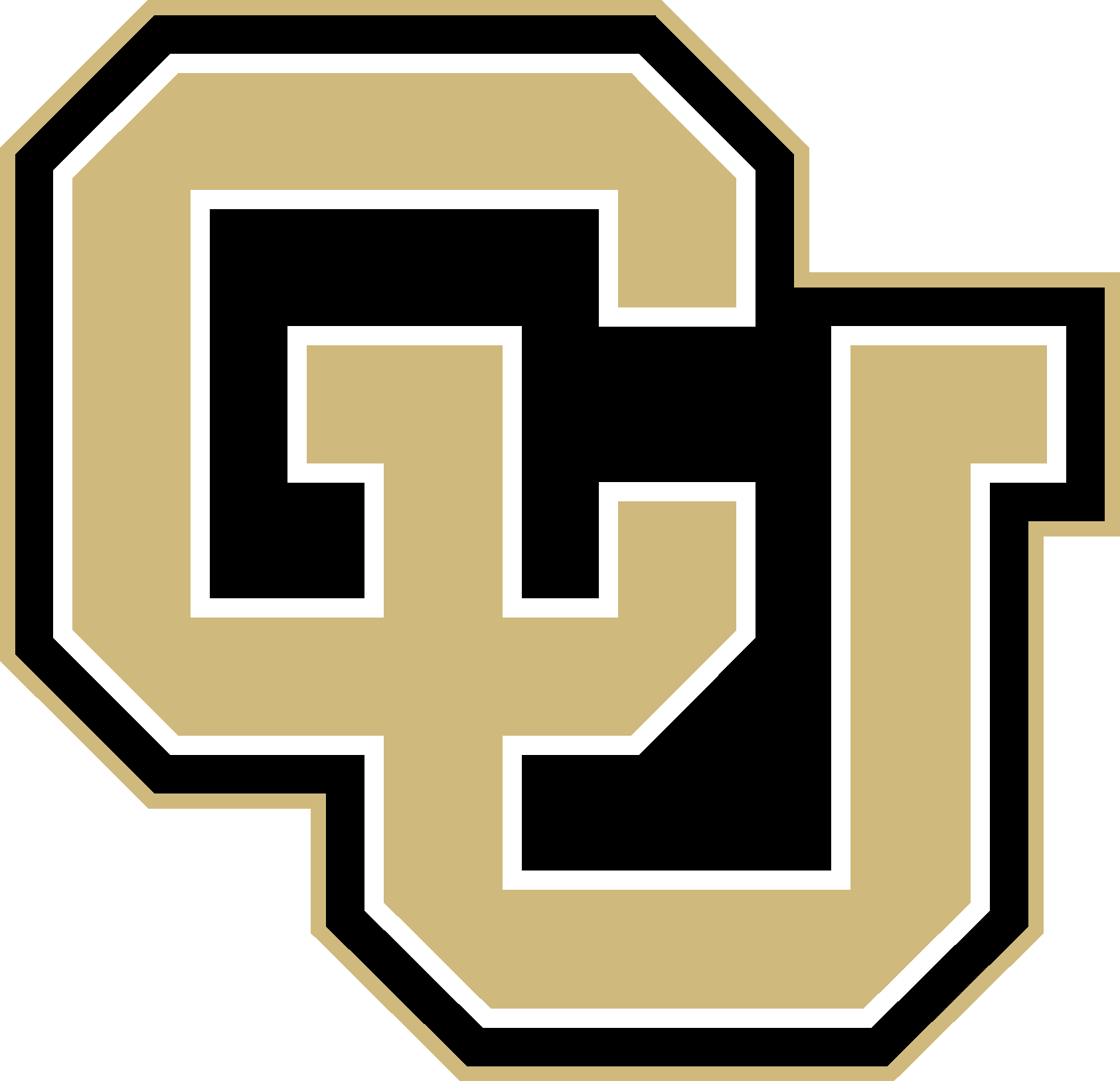 [Speaker Notes: Keaton]
Navigation and Controls: Rover and Camera Control Diagram
Presentation Layout
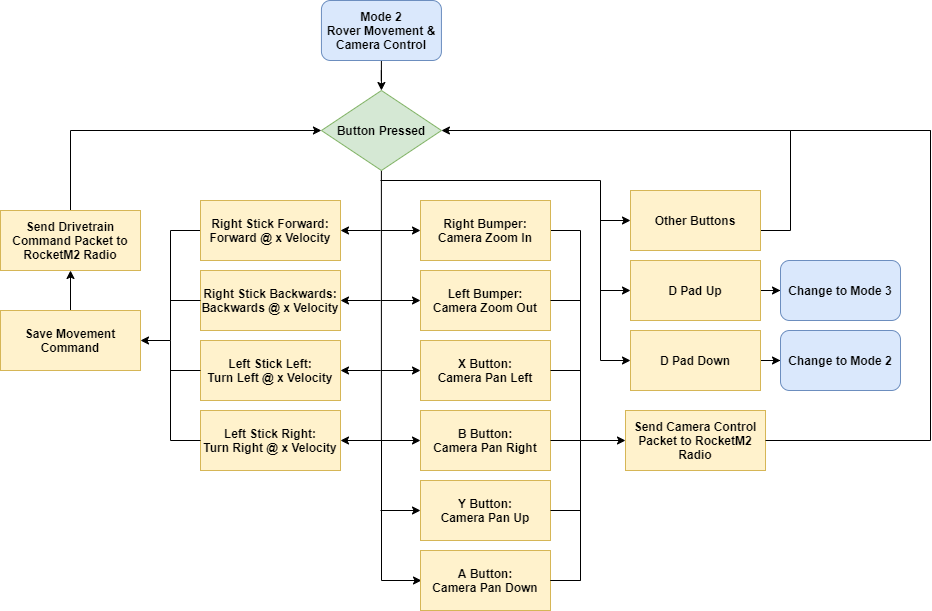 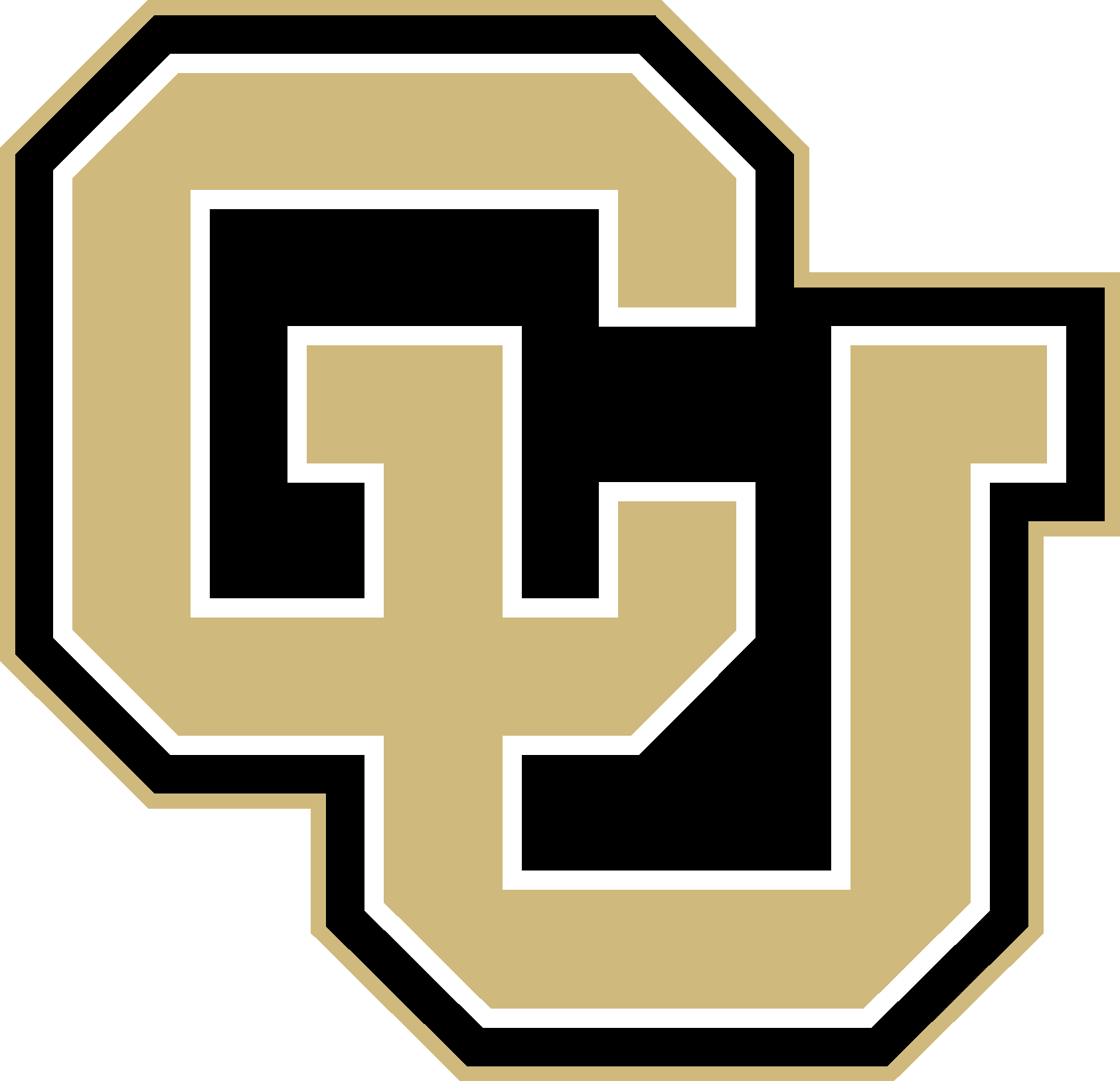 ‹#›
Navigation and Controls: Arm Control Diagram
Presentation Layout
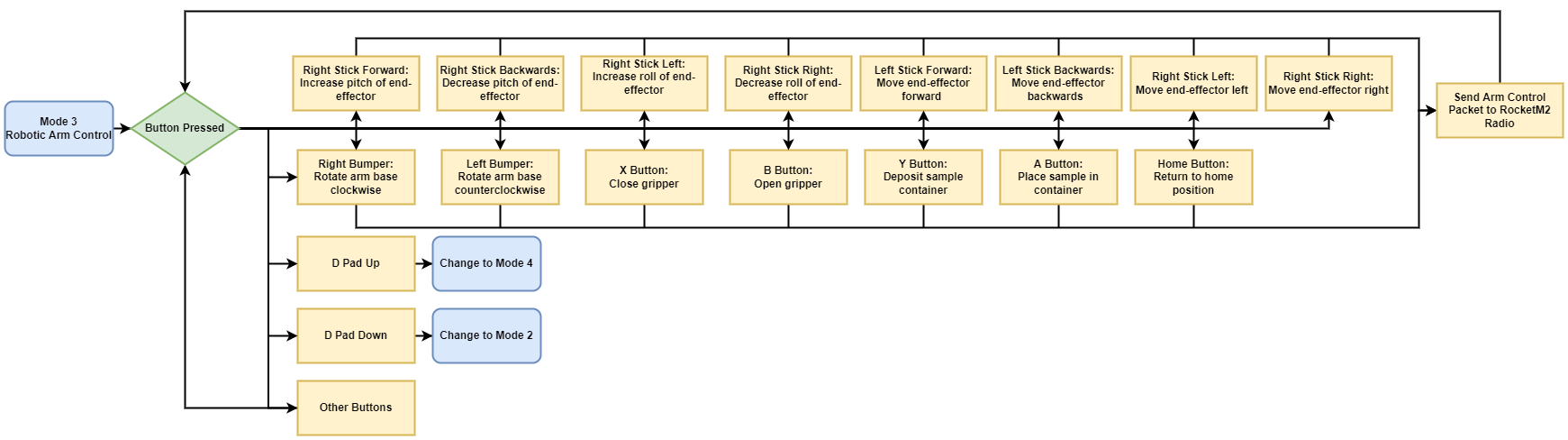 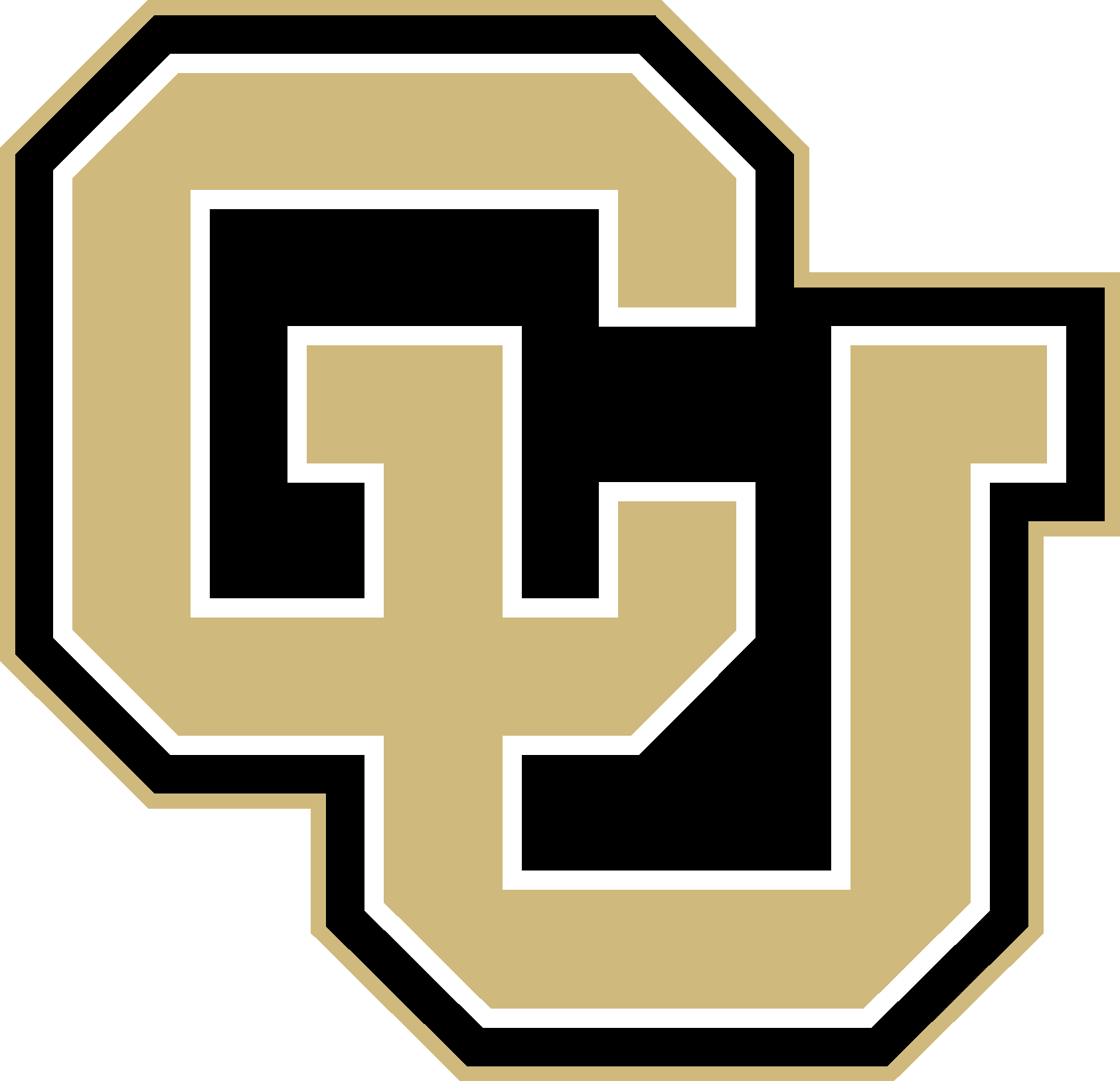 ‹#›
Navigation and Control: Camera Control Diagram
Presentation Layout
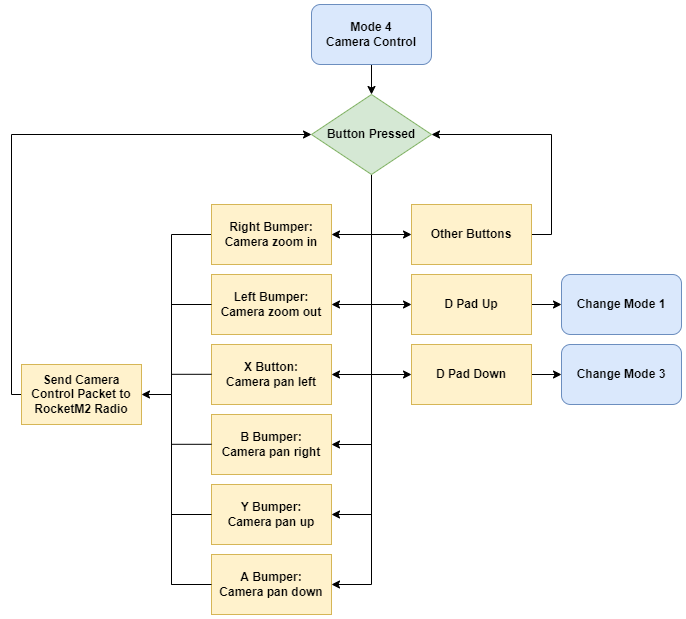 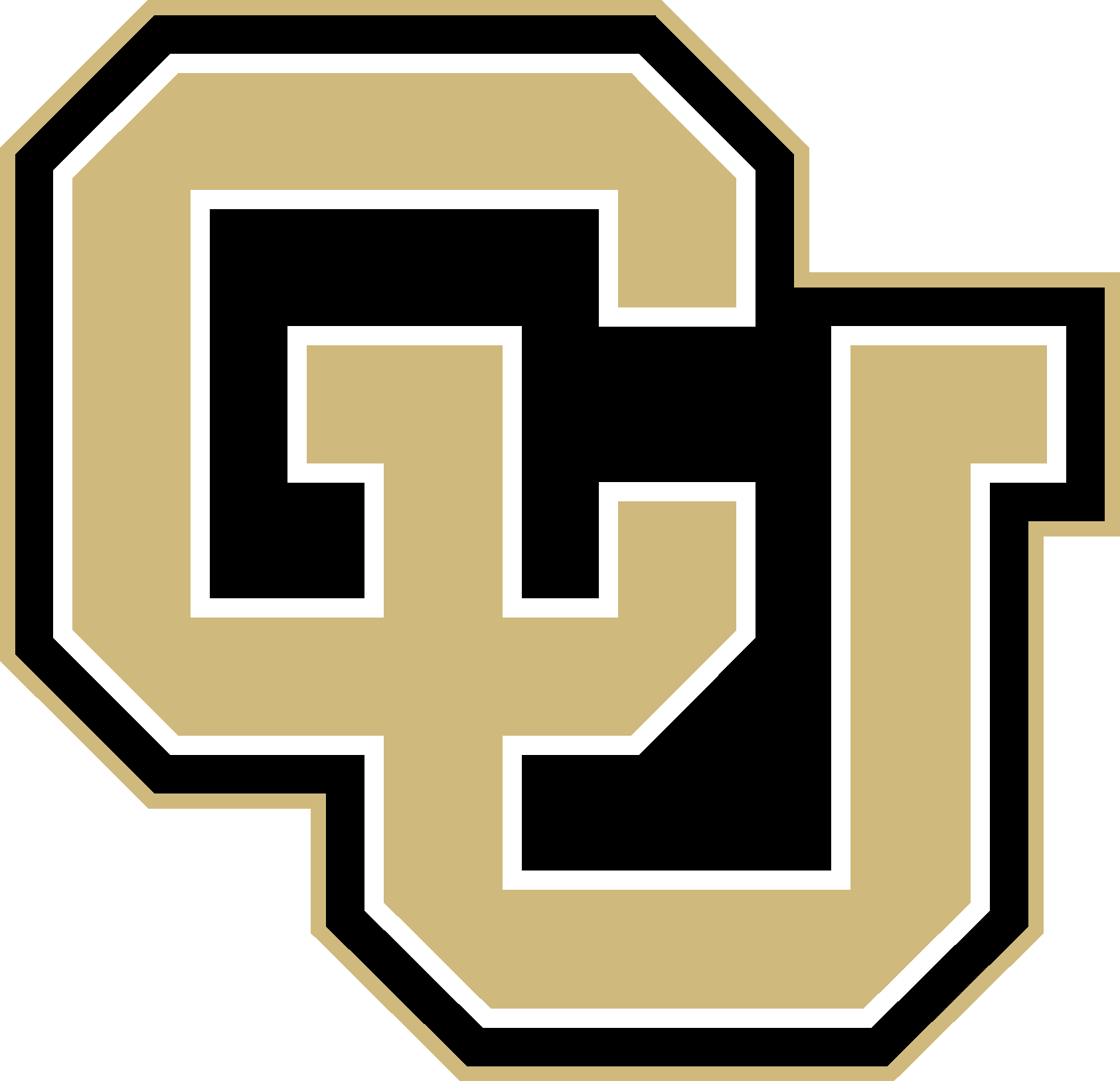 ‹#›
Navigation and Control: Xbox Controller Layout Mode 1
Presentation Layout
Mode 1 - Rover Movement Controls
Joysticks allow for vector gradients
Outputs:
4 varying values (LS/RS)
2 fixed values (D-Up/D-Down)
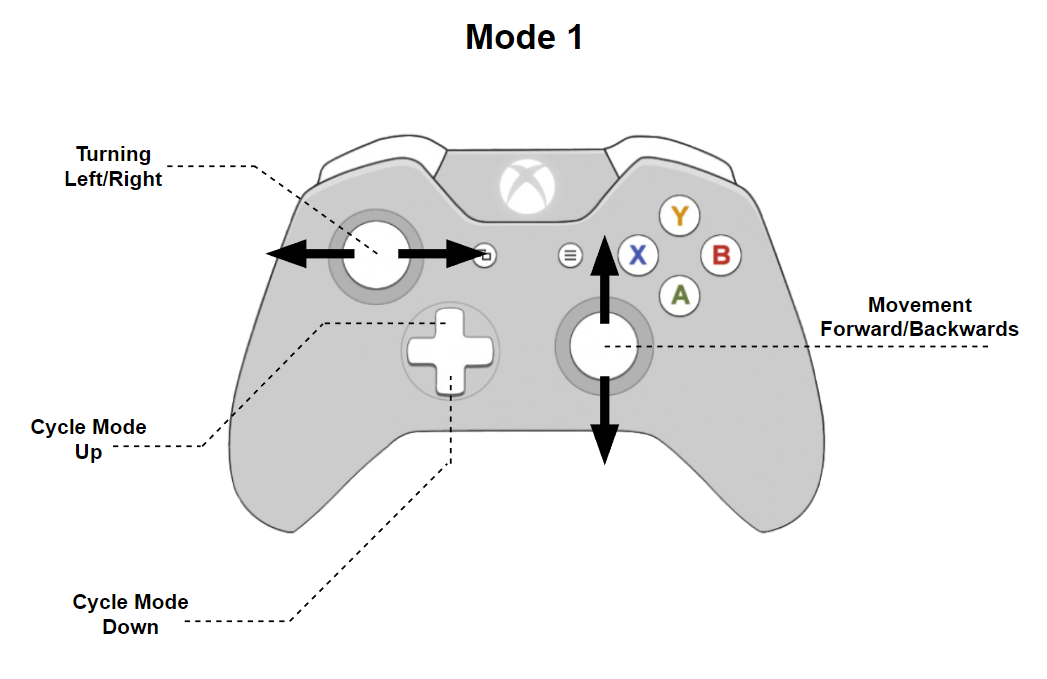 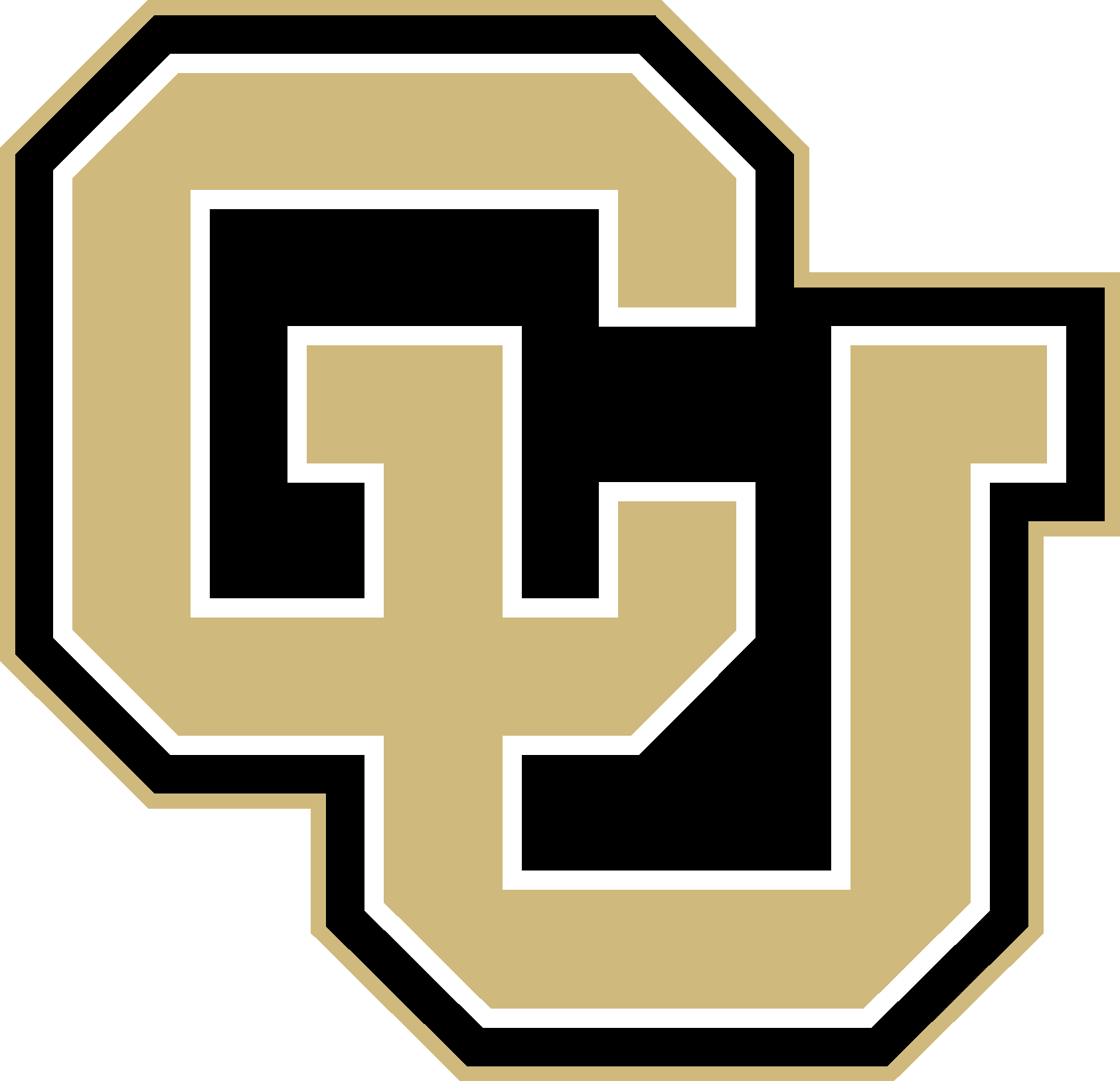 ‹#›
[Speaker Notes: Edit Mode 2]
Navigation and Control: Xbox Controller Layout Mode 2
Presentation Layout
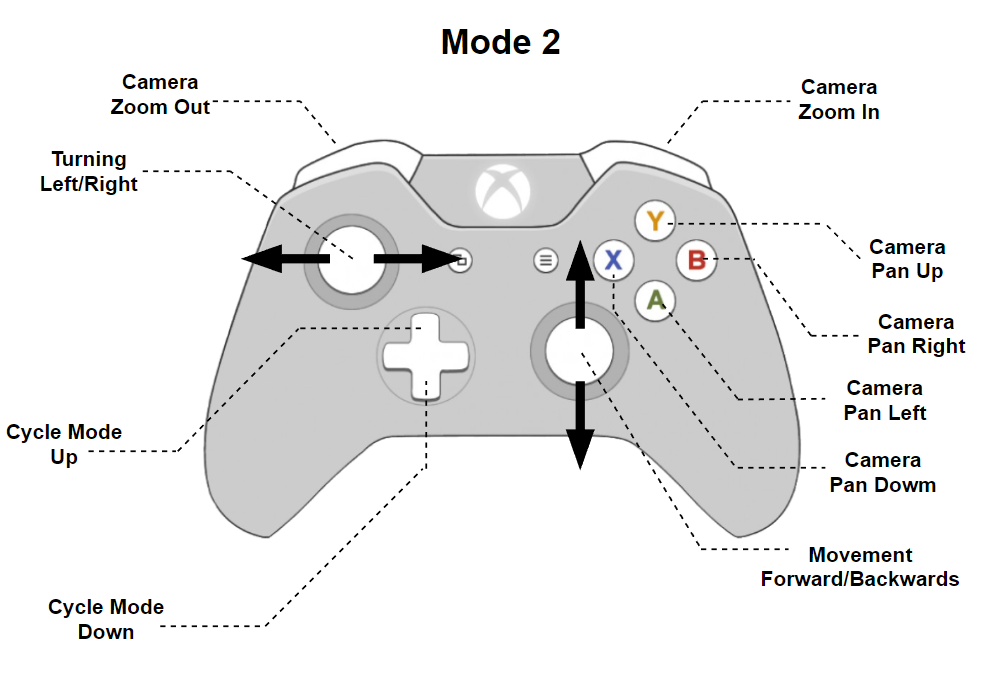 Mode 2 - Rover Movement & Camera Controls
Joysticks allow for vector gradients
Outputs:
4 varying values (LS/RS)
8 fixed values (D-Up/D-Down/LB/RB/X,Y,A,B)
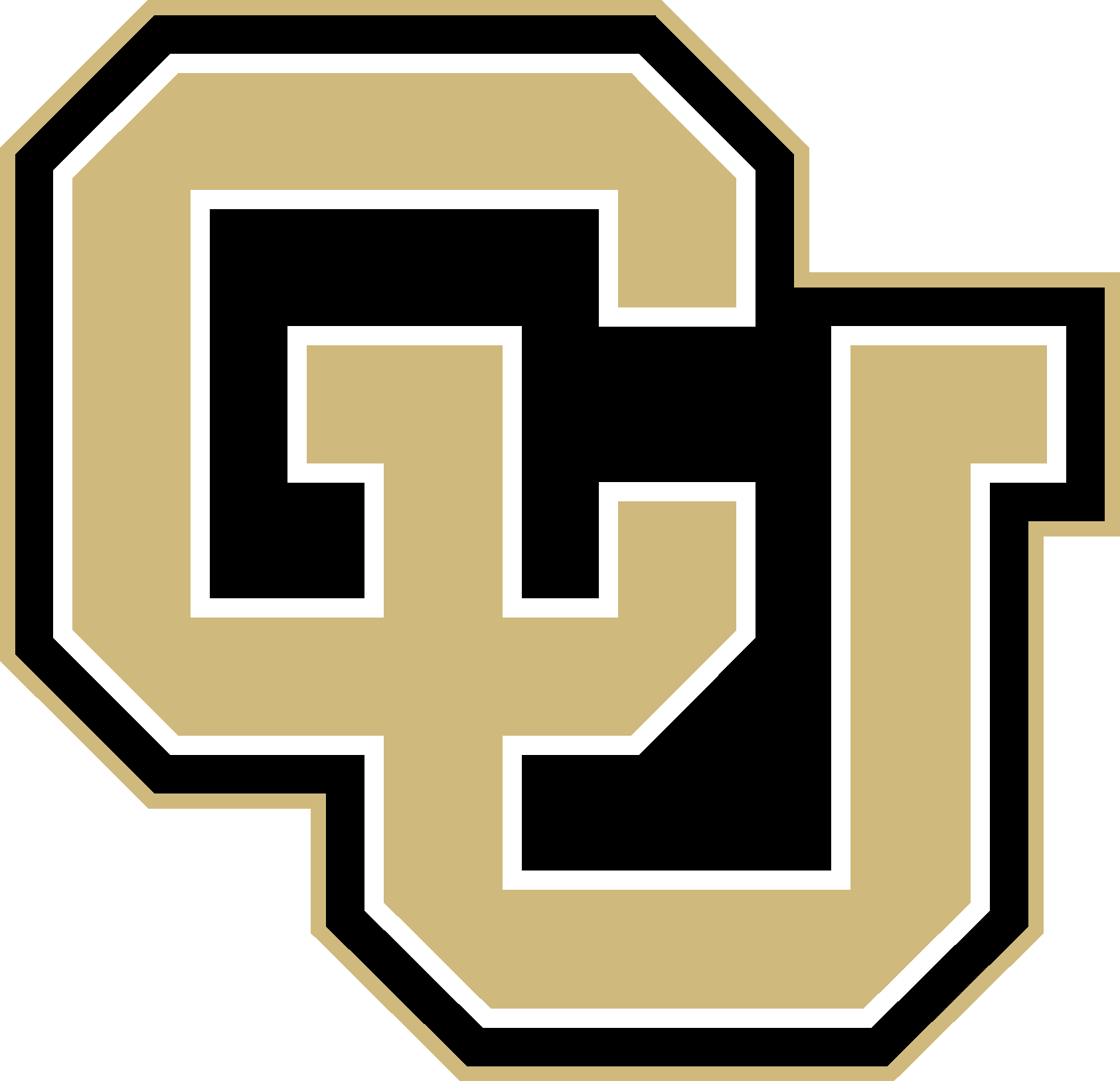 ‹#›
[Speaker Notes: Edit Mode 2]
Navigation and Control: Xbox Controller Layout Mode 3
Presentation Layout
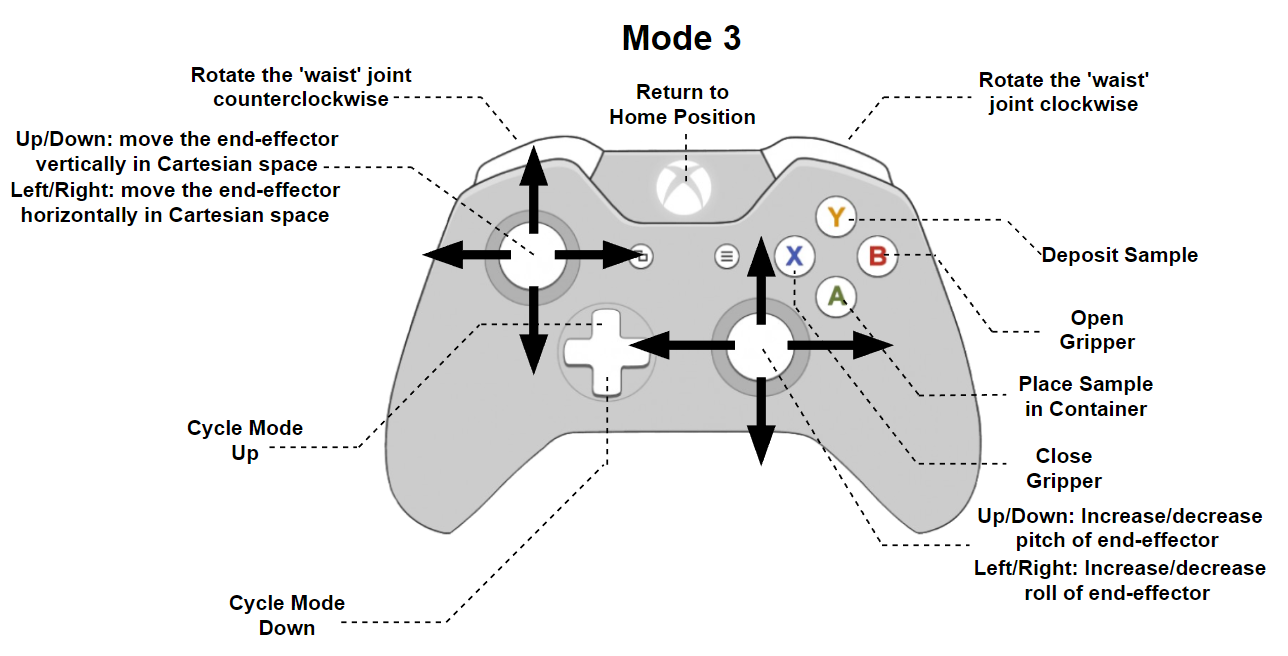 Mode 3 - Arm Controls
Joysticks allow for vector gradients
Outputs:
8 varying values (LS/RS)
9 fixed values (D-Up/D-Down/LB/RB/X,Y,A,B, Home)
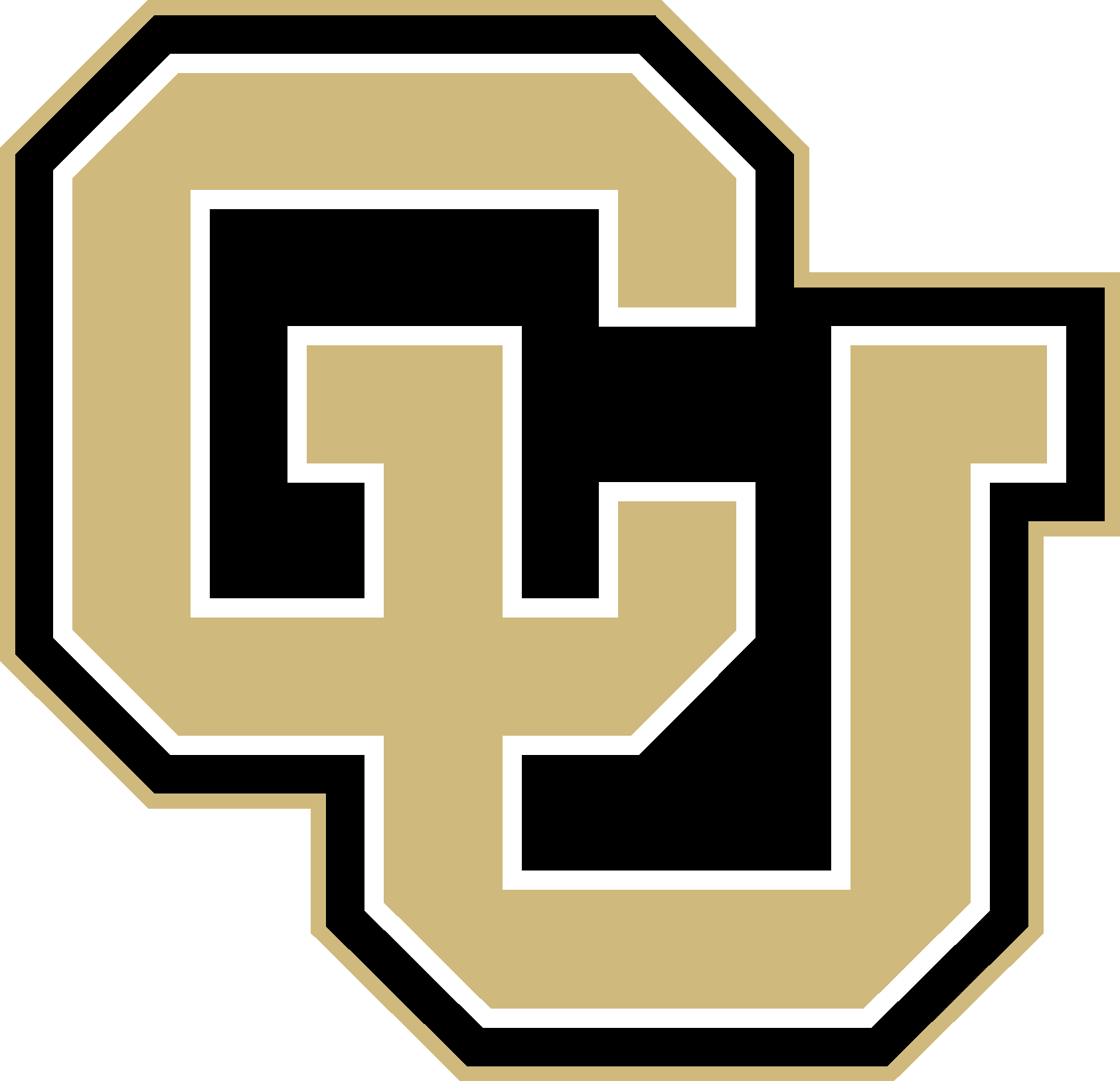 ‹#›
Navigation and Control: Xbox Controller Layout Mode 4
Presentation Layout
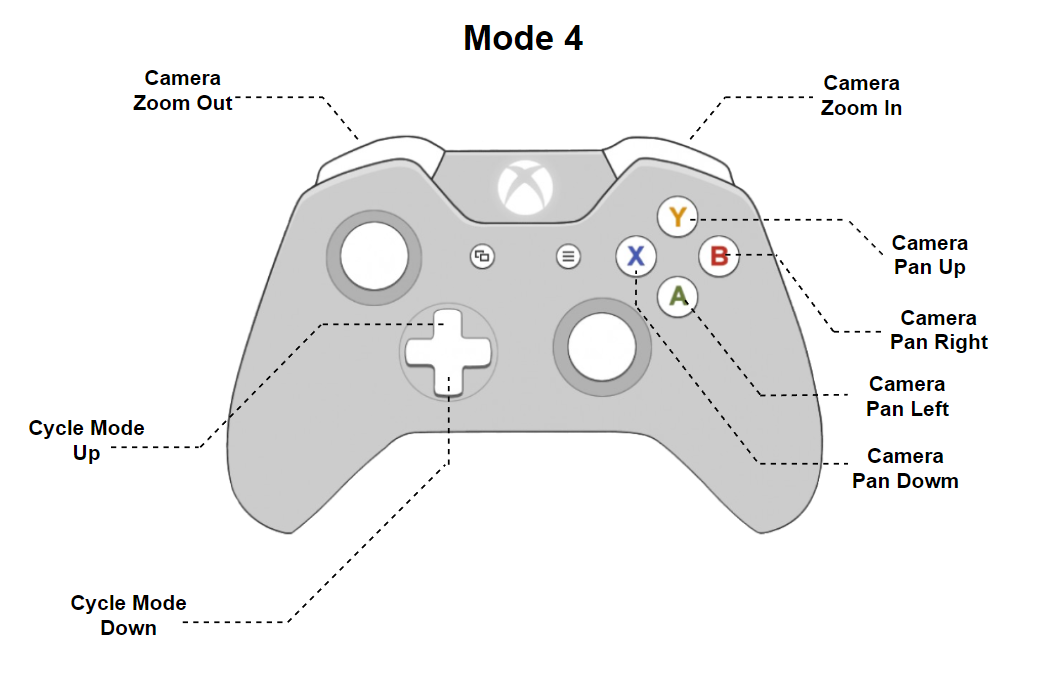 Mode 4 - Camera Control
Outputs:
8 fixed values (D-Up/D-Down/LB/RB/X,Y,A,B)
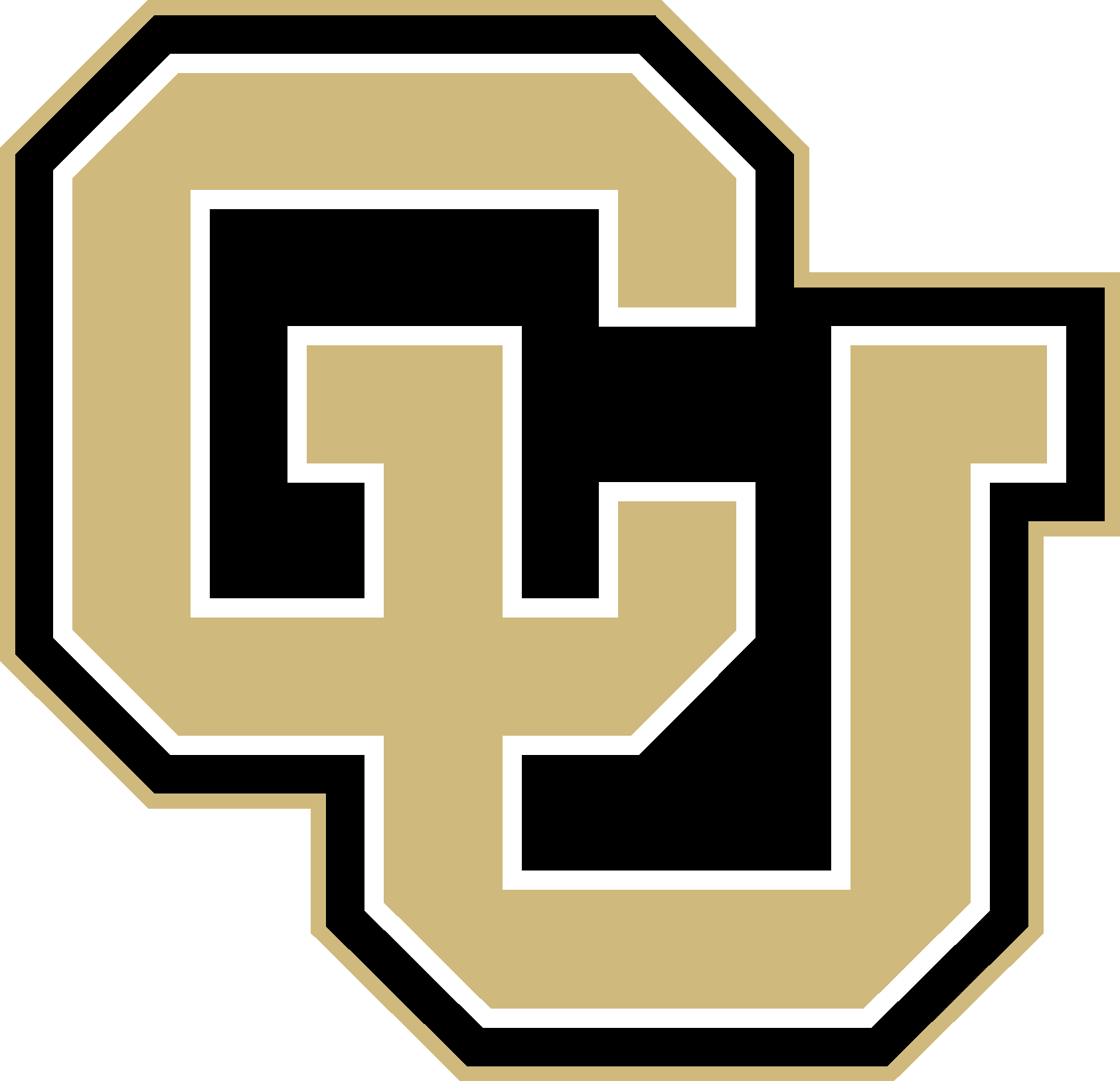 ‹#›
Communication and Software
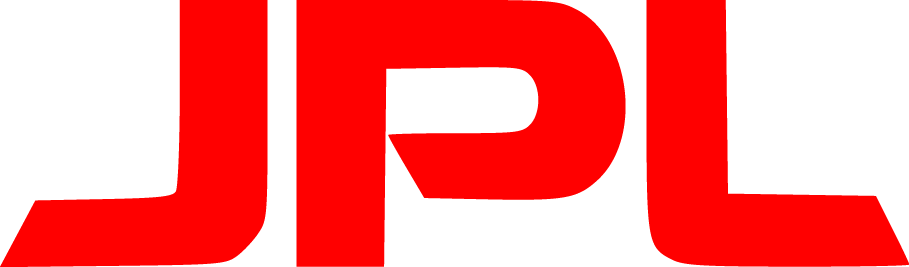 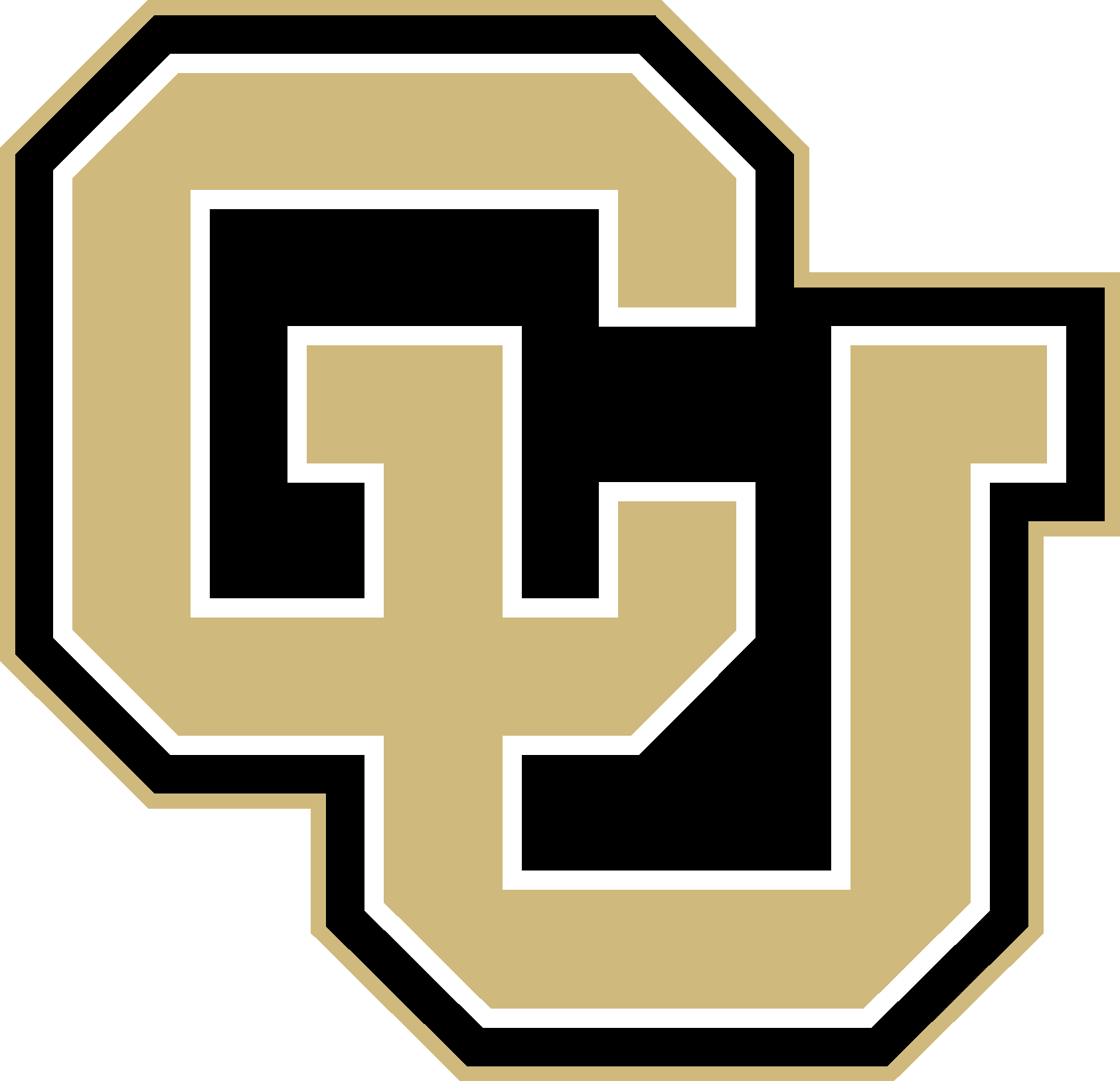 ‹#›
Communications & Data Main Hardware

FR.4 - AEROSS shall send and receive data from the ground station
FR.5 - AEROSS shall have video capability
Presentation Layout
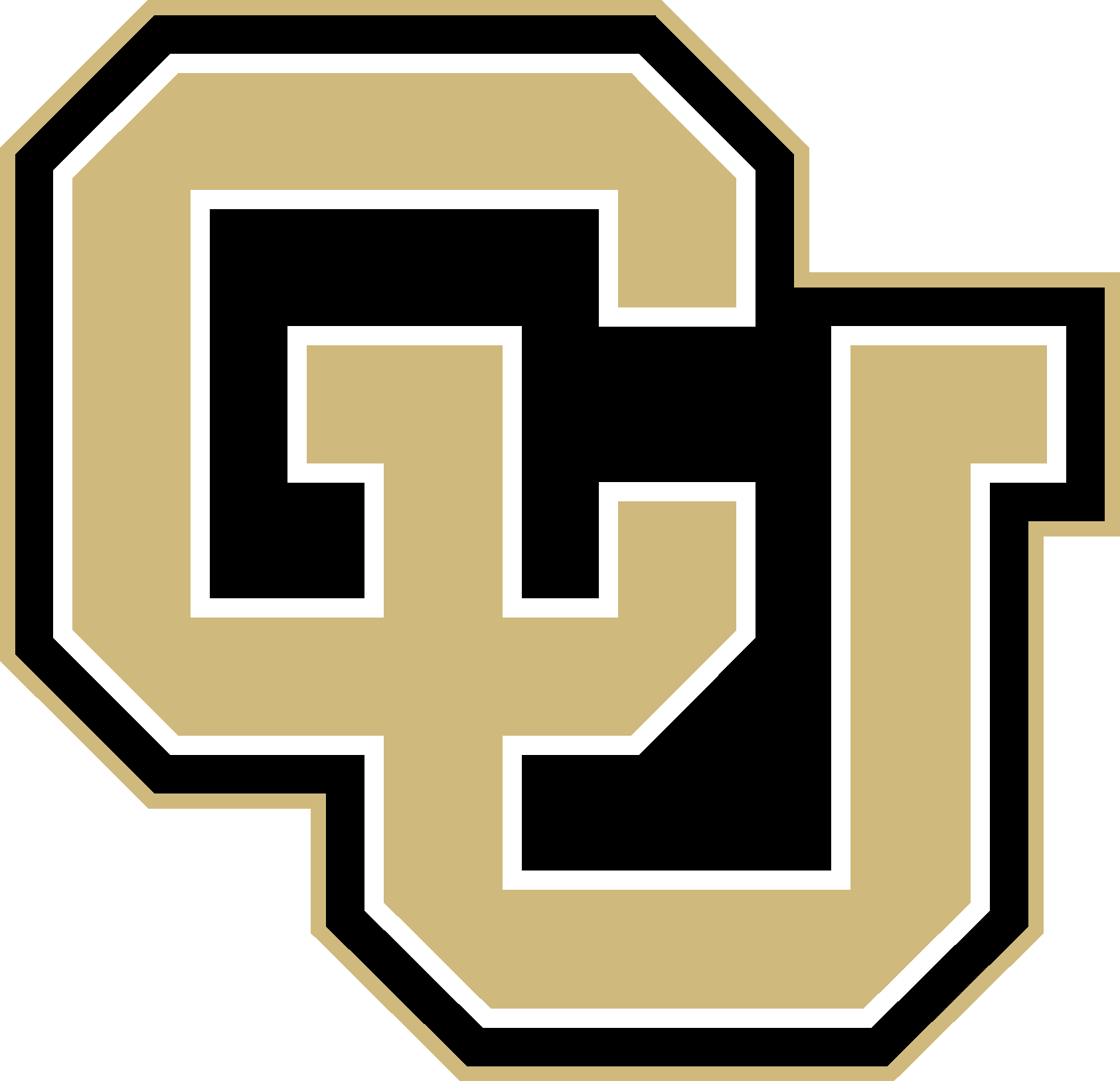 ‹#›
[Speaker Notes: Rico]
Communications & Data Sensors

FR.4 - AEROSS shall send and receive data from the ground station
FR.5 - AEROSS shall have video capability
C&DH: Sensors
Presentation Layout
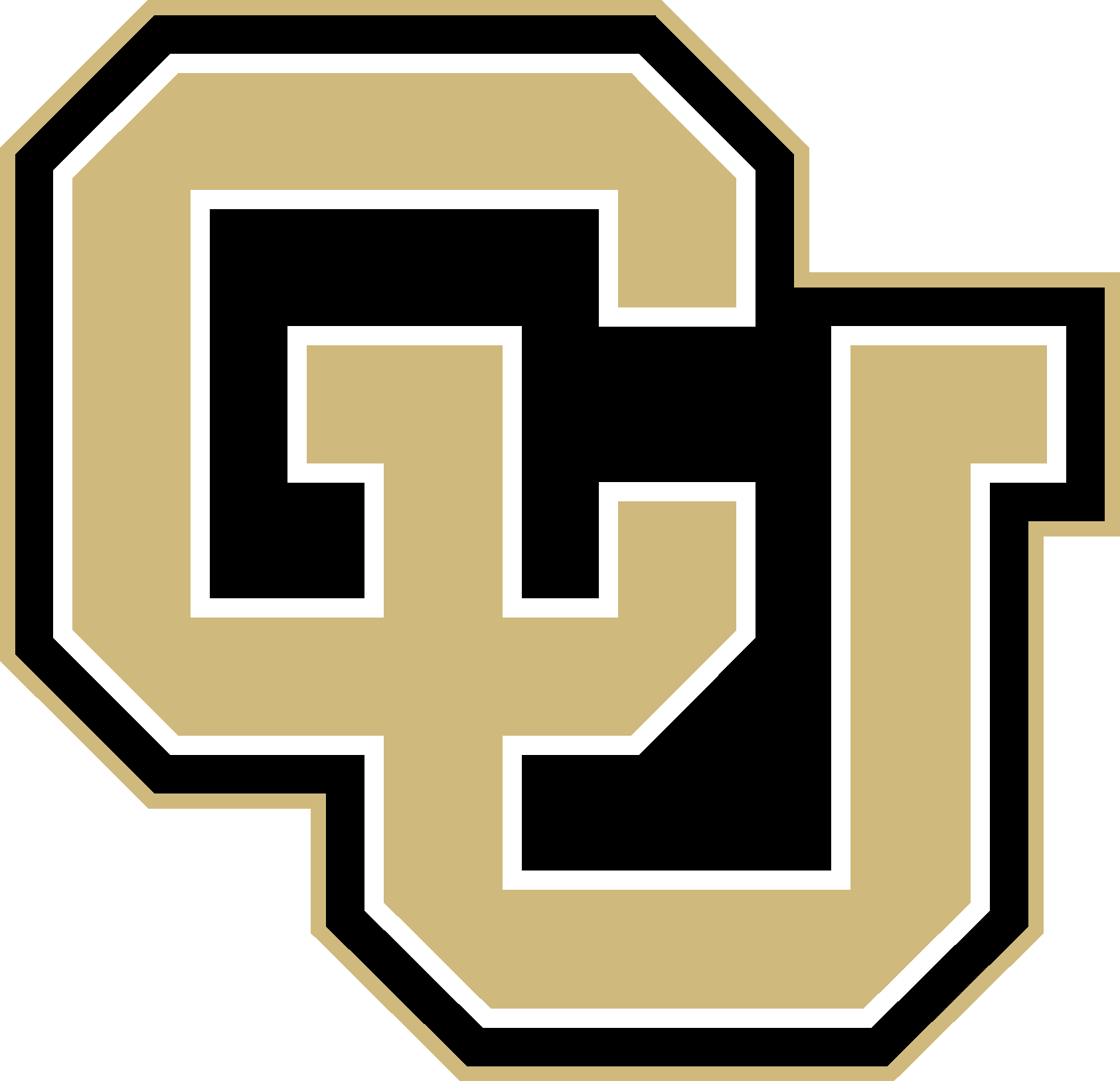 ‹#›
[Speaker Notes: Rico]
Ground Station
Presentation Layout
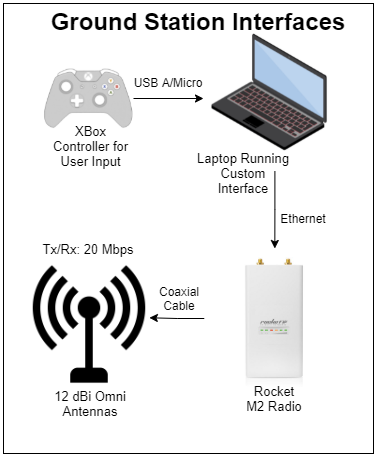 Hardware:
Tripod
XBox Controller
Laptop
12dBi Omni-directional Antenna
Rocket M2 Radio

Software: Python
User Interface (UI): PyQt library 
GS software: custom built with python Libraries
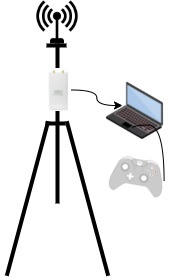 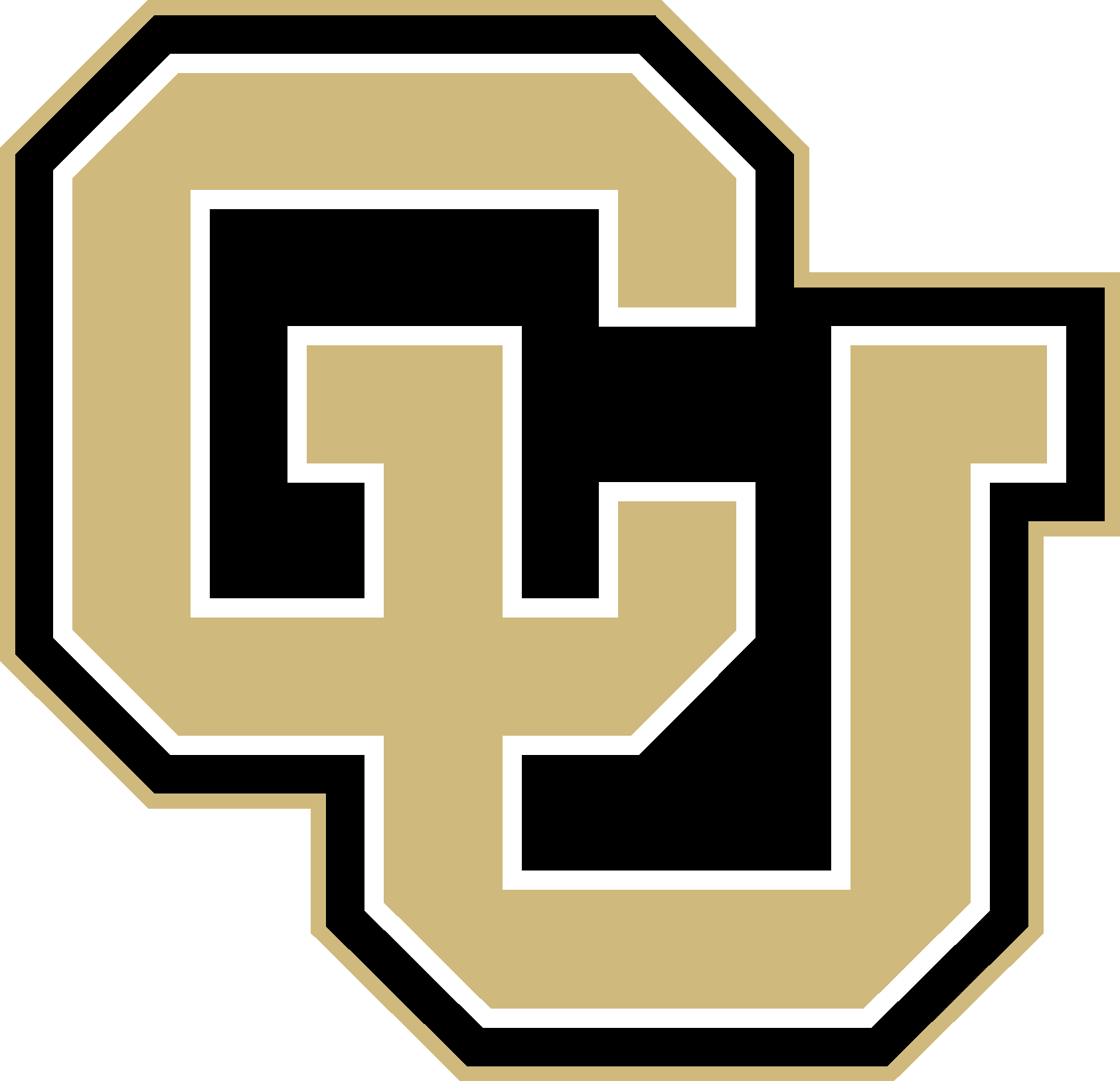 ‹#›
[Speaker Notes: Ben]
Electronic Functional Block Diagram GS


FR.5 - AEROSS shall send and receive information to and from ground station
Presentation Layout
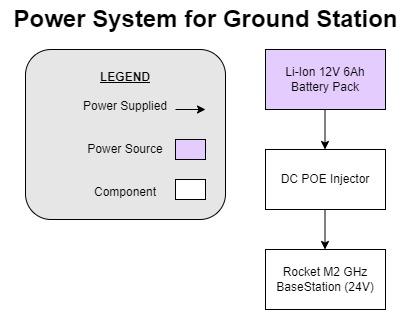 Major Elements for EPS
12V 6Ah Li-Ion Battery Pack
POE Injector Switch 12V to 24V
AirMax Rocket M2 GHz BaseStation

Software
Python
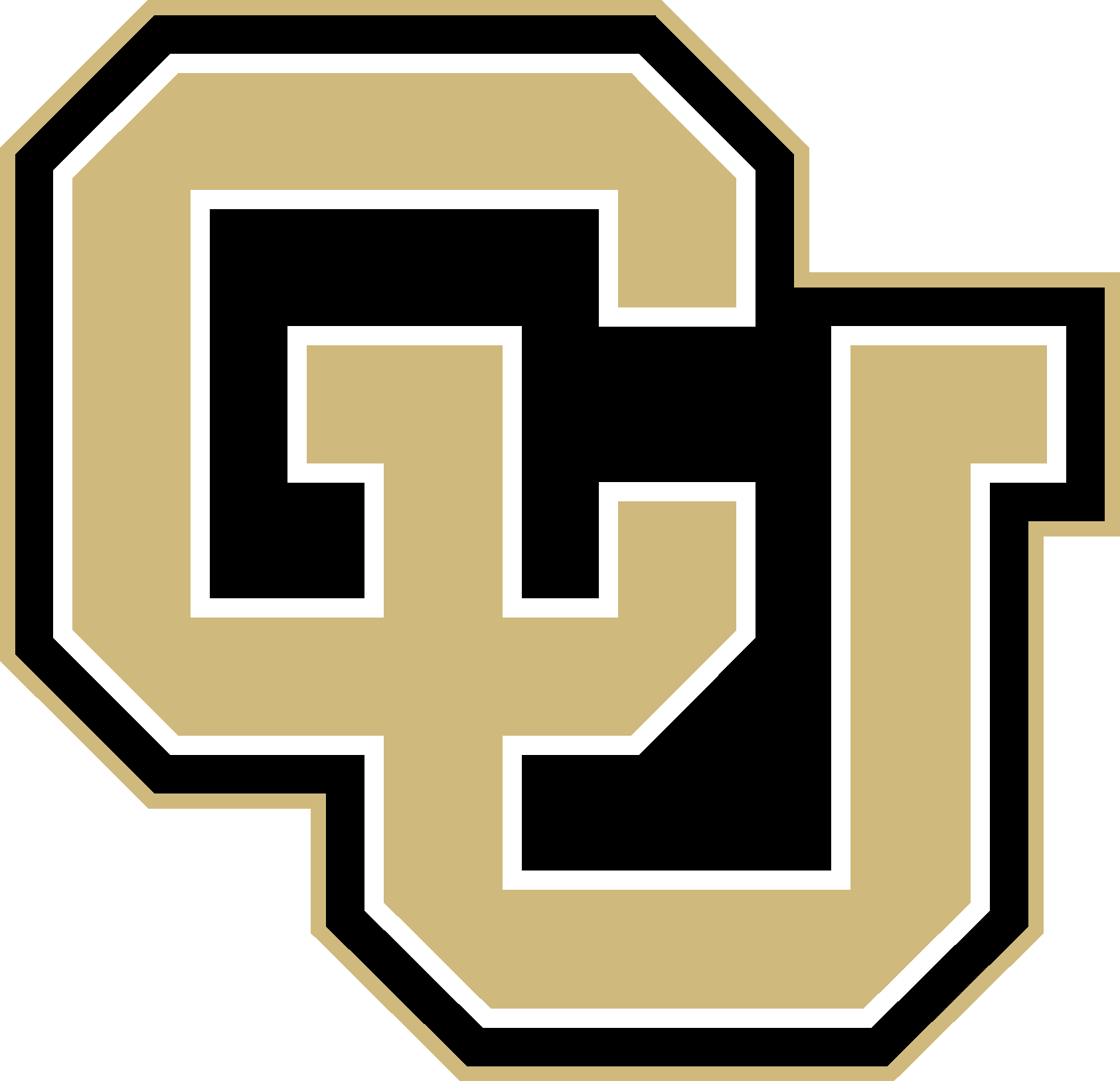 ‹#›
[Speaker Notes: Ben]
Satisfaction: Ground Station GUI
Presentation Layout
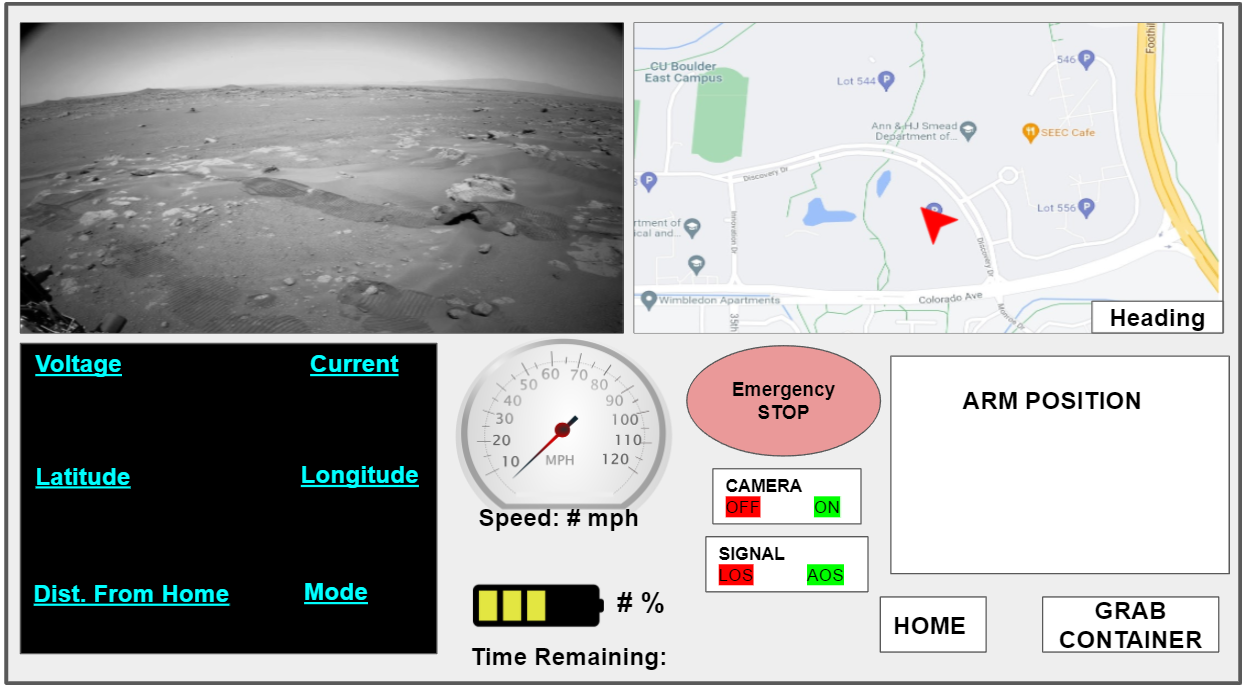 Critical for monitoring and controlling the rover.

Built using the PyQt library. 

Contains
Video Feed
Map
Rover Speed/Position
Battery Data & Percent
COMMS Status
Arm Position
Controller Mode
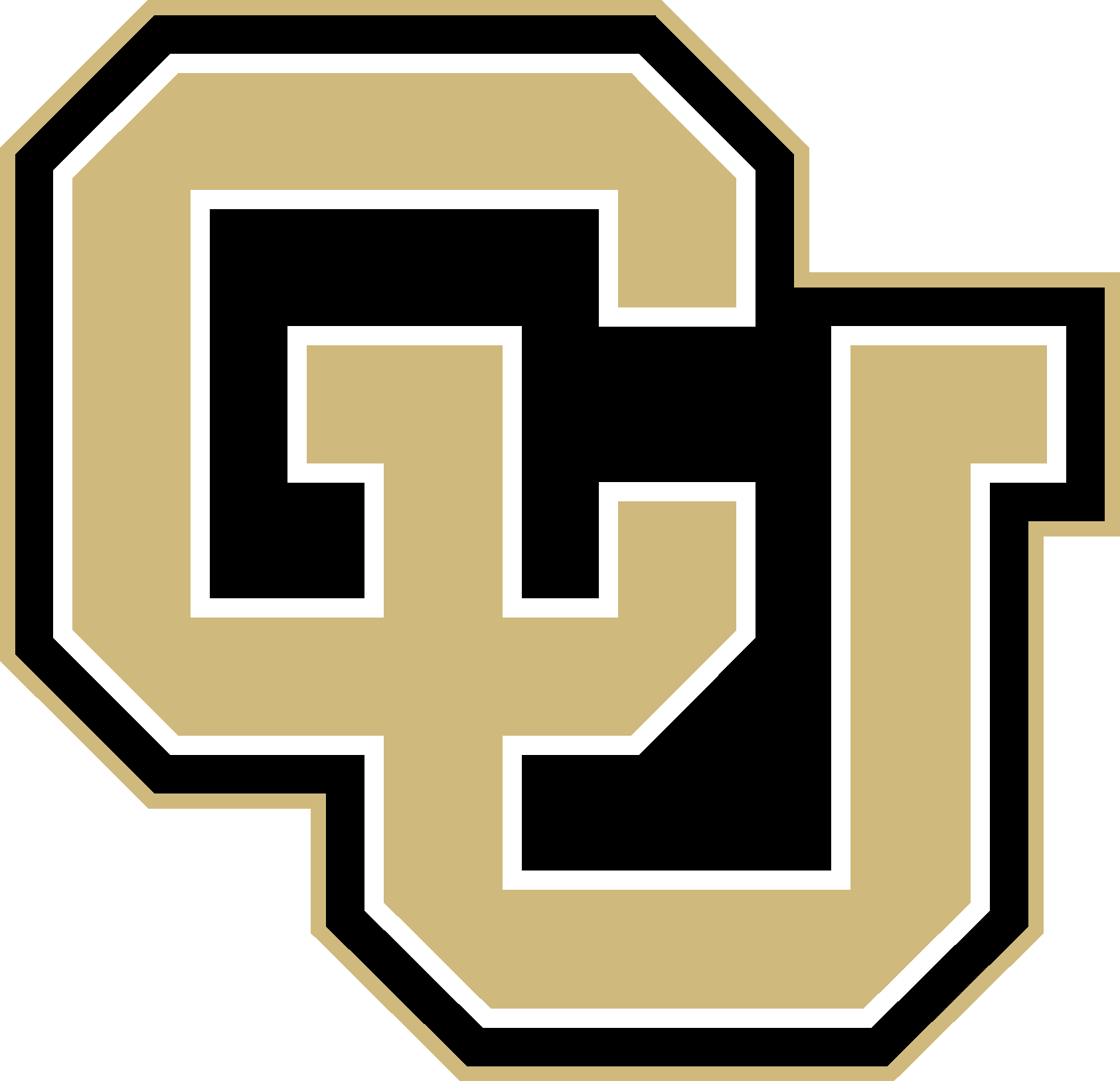 ‹#›
[Speaker Notes: Max]
Satisfaction: Ground Station Software
Presentation Layout
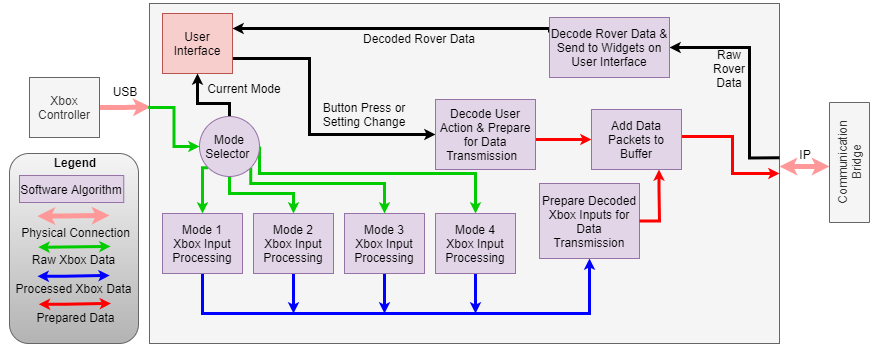 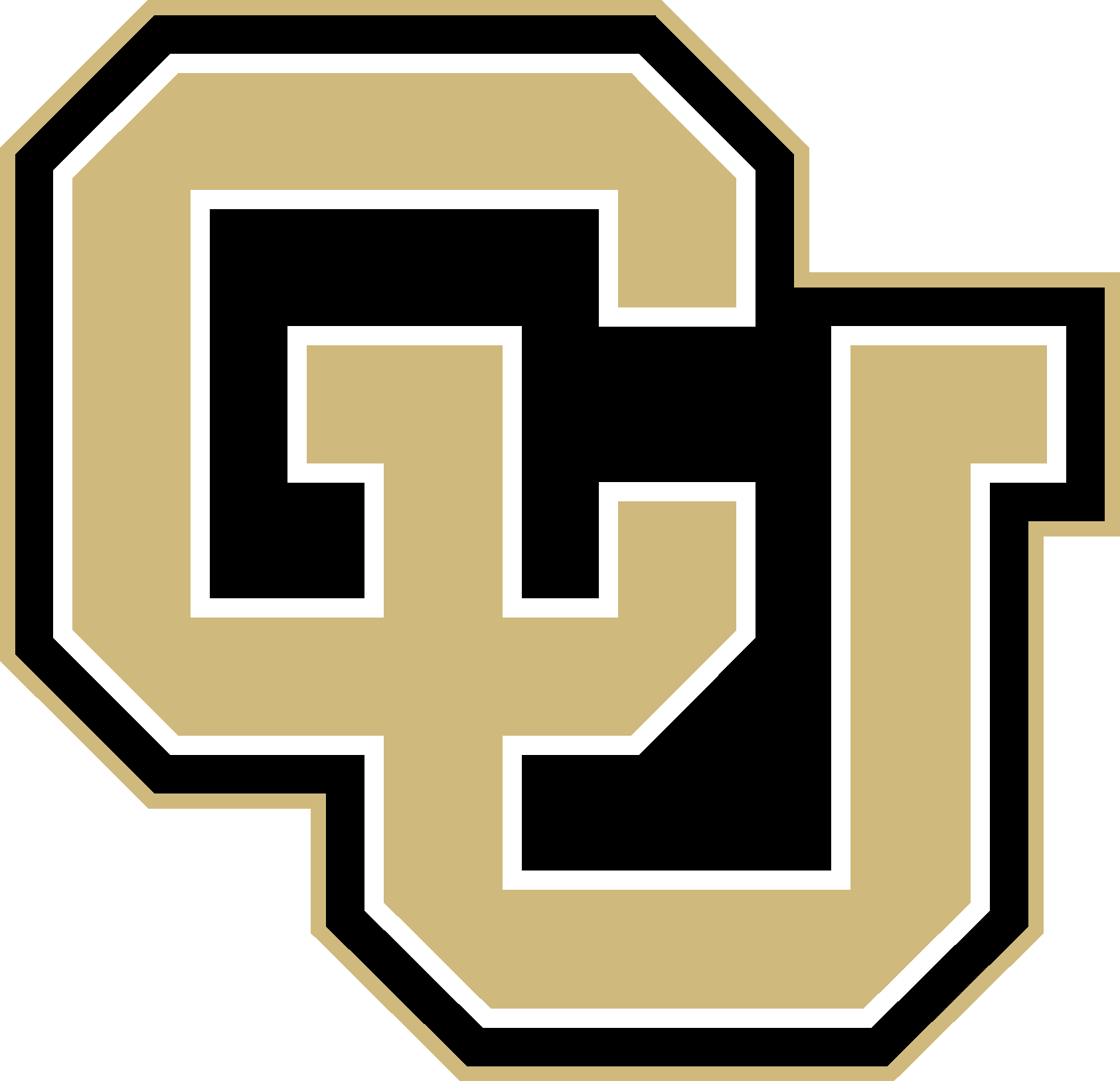 ‹#›
[Speaker Notes: Max

Xbox Controller decoded based on selected mode

Packets from controller and GUI are added to buffer
Sent by IP to Rover

Incoming rover data is decoded and displayed on GS GUI]
Communications: Rover Data Flow w/ Pin Out
Presentation Layout
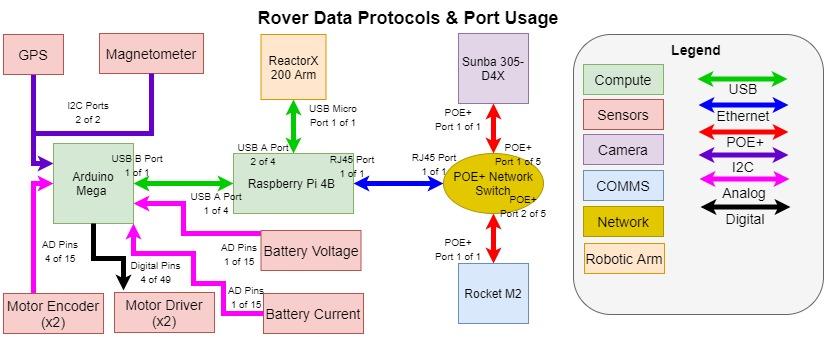 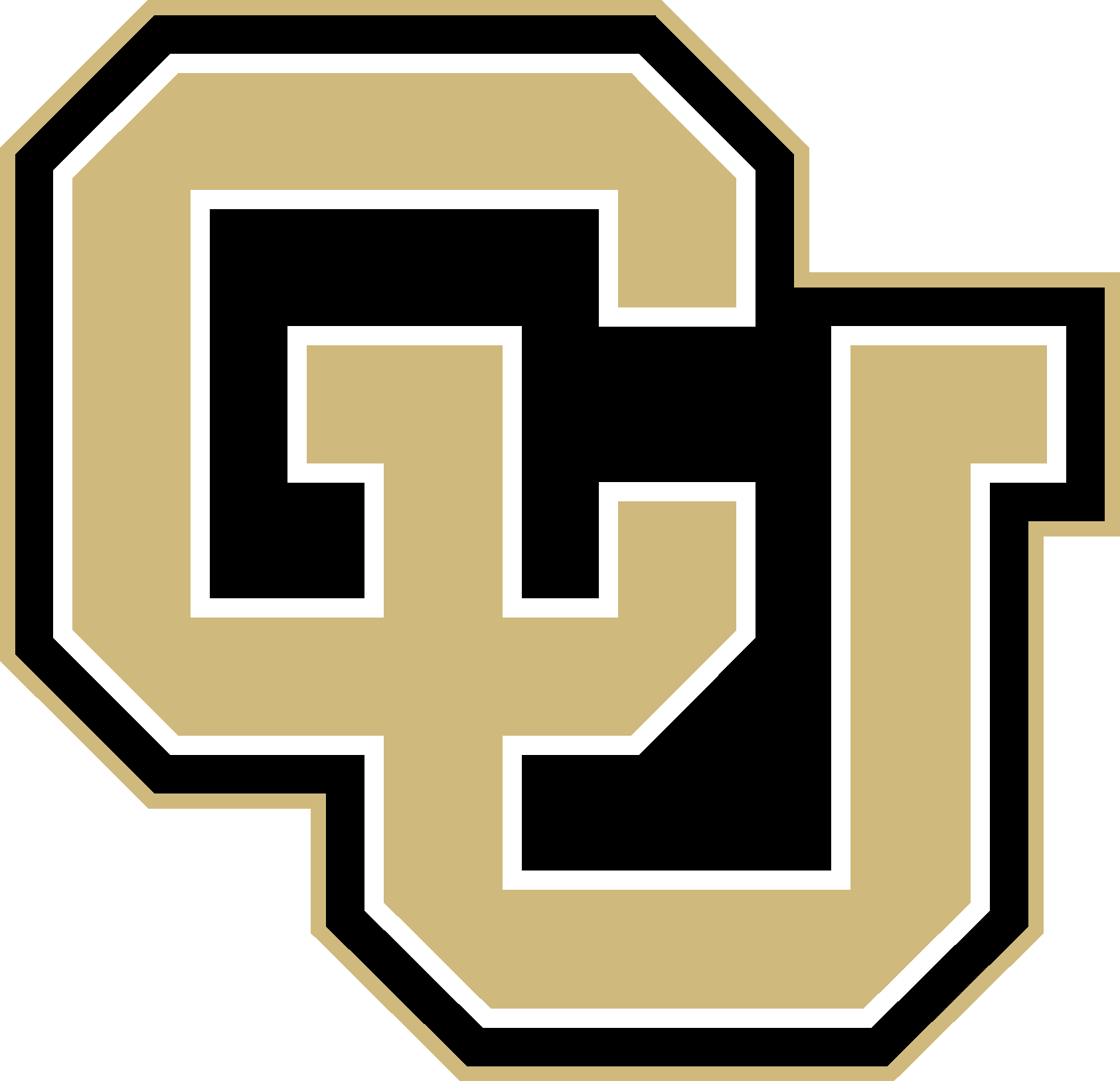 ‹#›
Rover Software: C&DH Algorithm
Presentation Layout
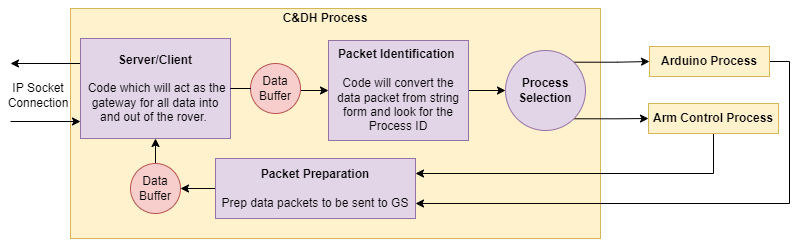 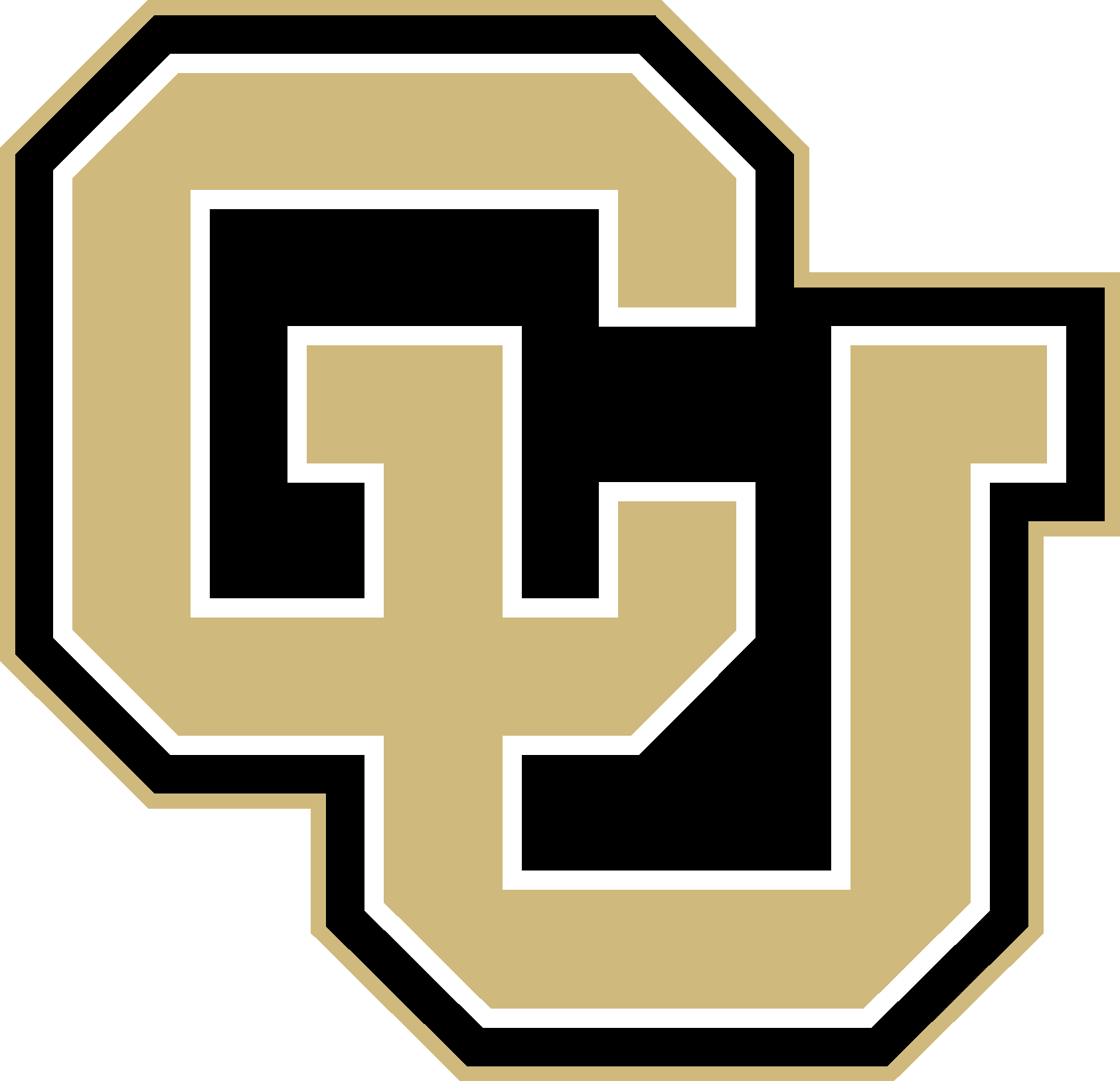 ‹#›
Rover Software: Data Packets
Presentation Layout
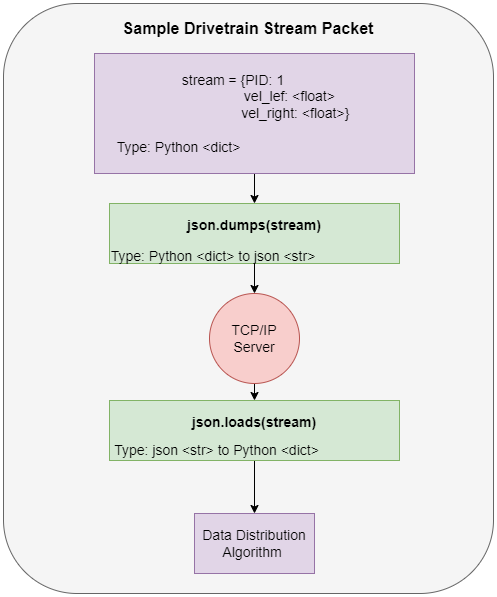 Data packets will be sent and received using the Python “socket” library. 
P2P Network allows for communication between the devices using TCP/IP

Socket accepts only string values as inputs
Use the JSON format to create the “stream”
Use json.dumps() to encode the data
Send that data using the socket to the rover
Use json.loads() to decode the data from string format into a Python dictionary 
Send dictionary to data distribution
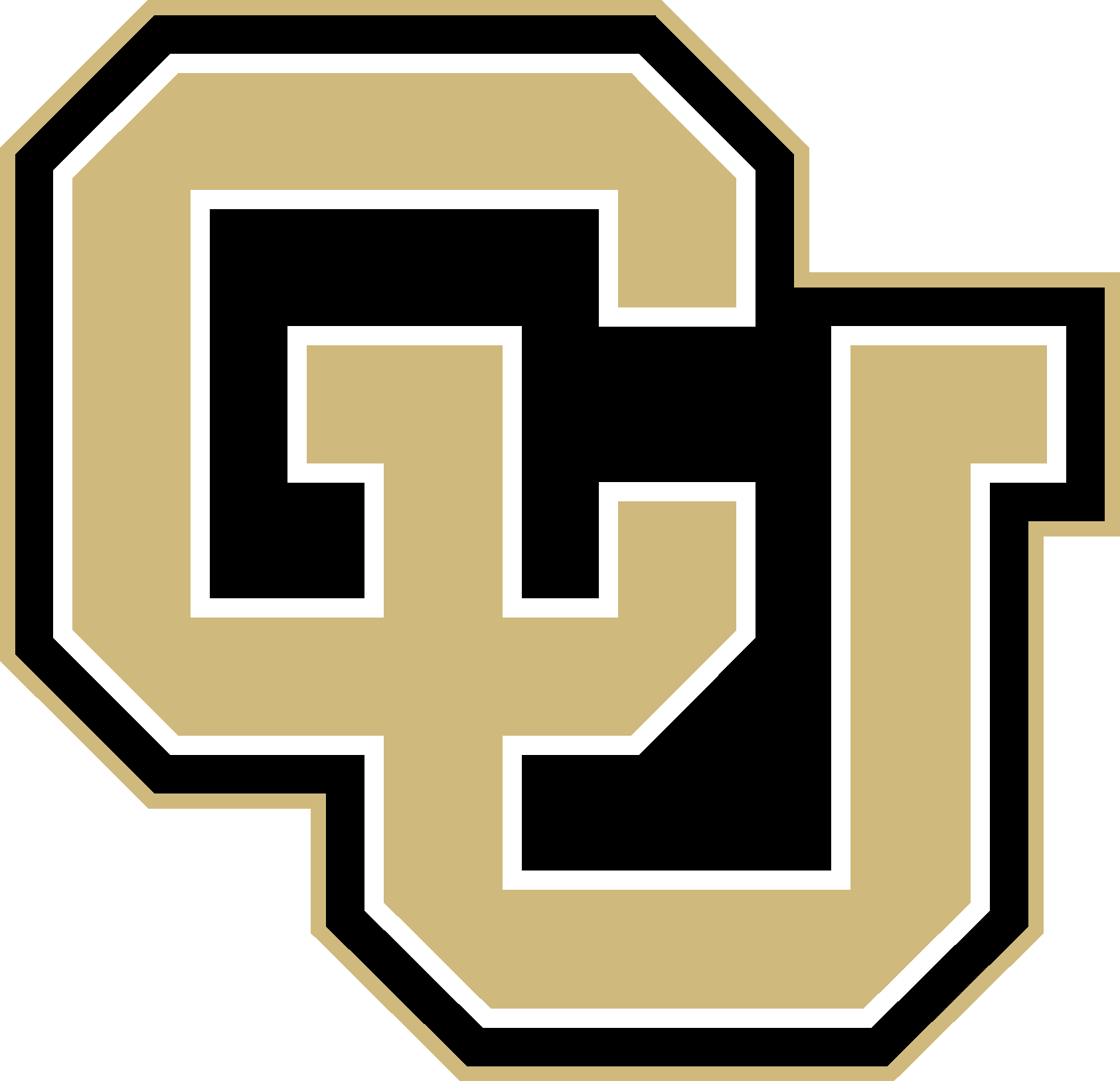 ‹#›
Satisfaction: Communications
Presentation Layout
Values used for link budget analysis:
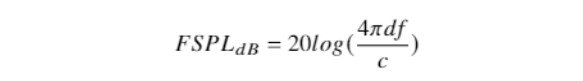 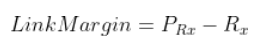 Link Margin:
Free Space Path Loss:
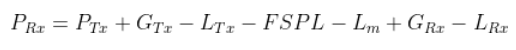 Link Budget Equation:
Cable Loss Equation:
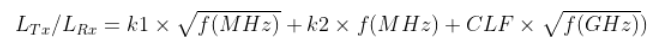 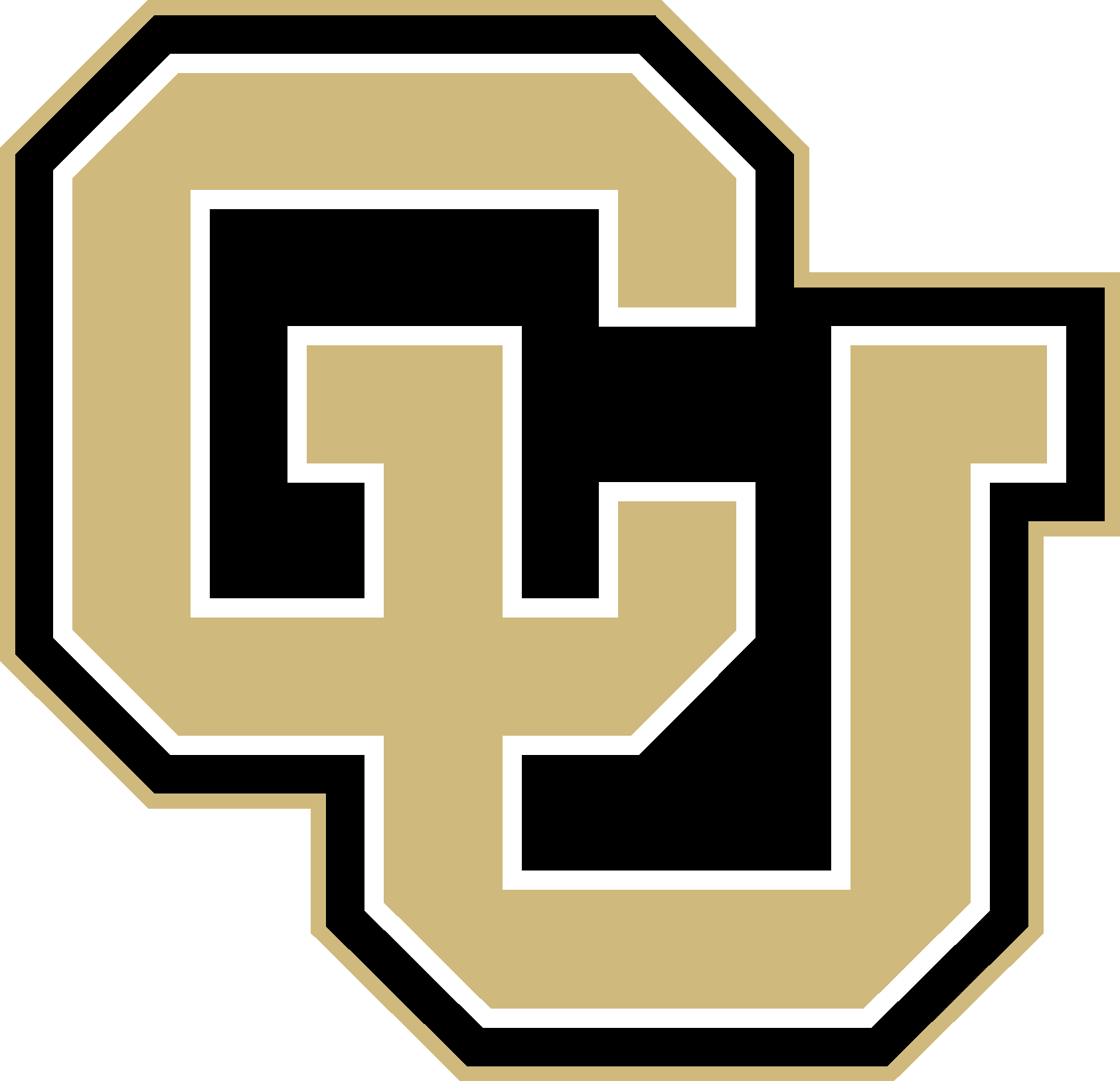 ‹#›
[Speaker Notes: Rico]
Satisfaction: Communications
Presentation Layout
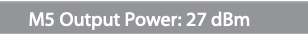 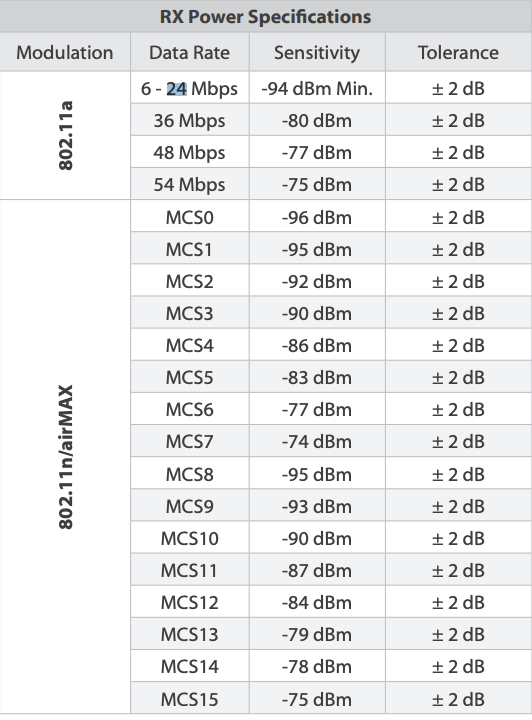 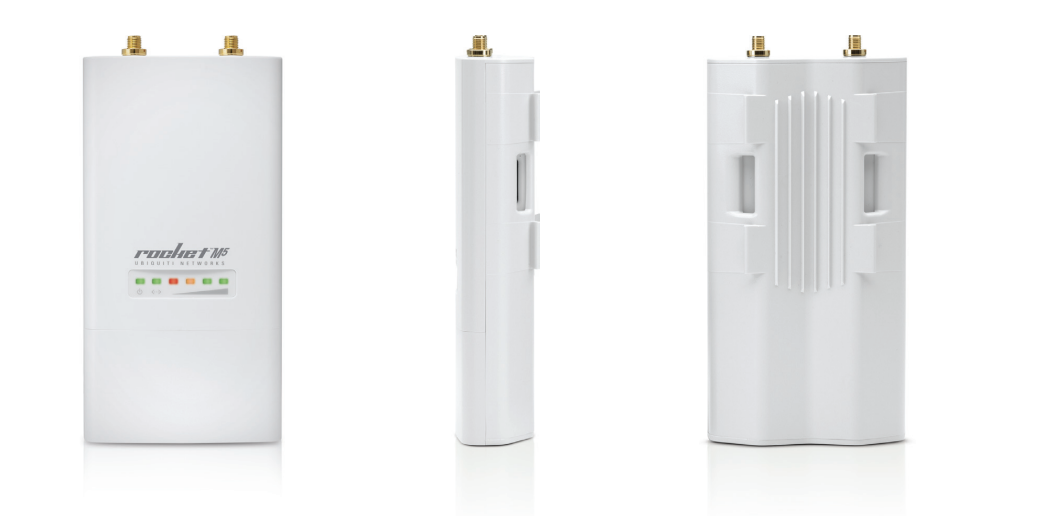 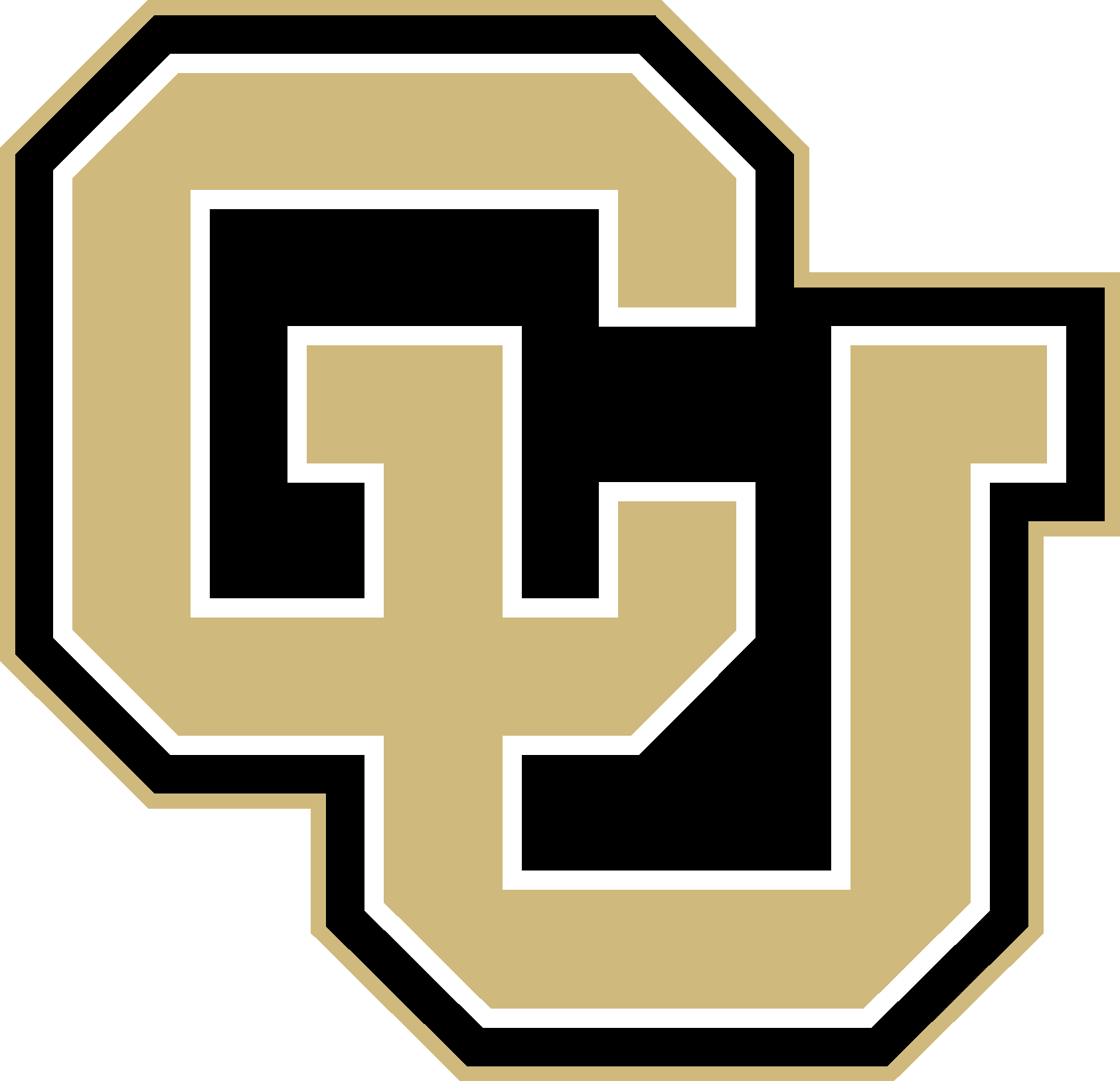 ‹#›
[Speaker Notes: Rico]
Satisfaction: Communications
Presentation Layout
Estimation of Data Rate for Rover

Engineer from Lunar Outpost
Most rover applications camera accounted for 85% of total data. 

Used 7 Mbps as 85% of rover data
Typical amount for 1080p @ 30fps

Built in a margin of 25%
Total expected data: 10.3 Mbps

Equipment is more than capable of handling this data rate so addition analysis was done assuming 20 Mbps.
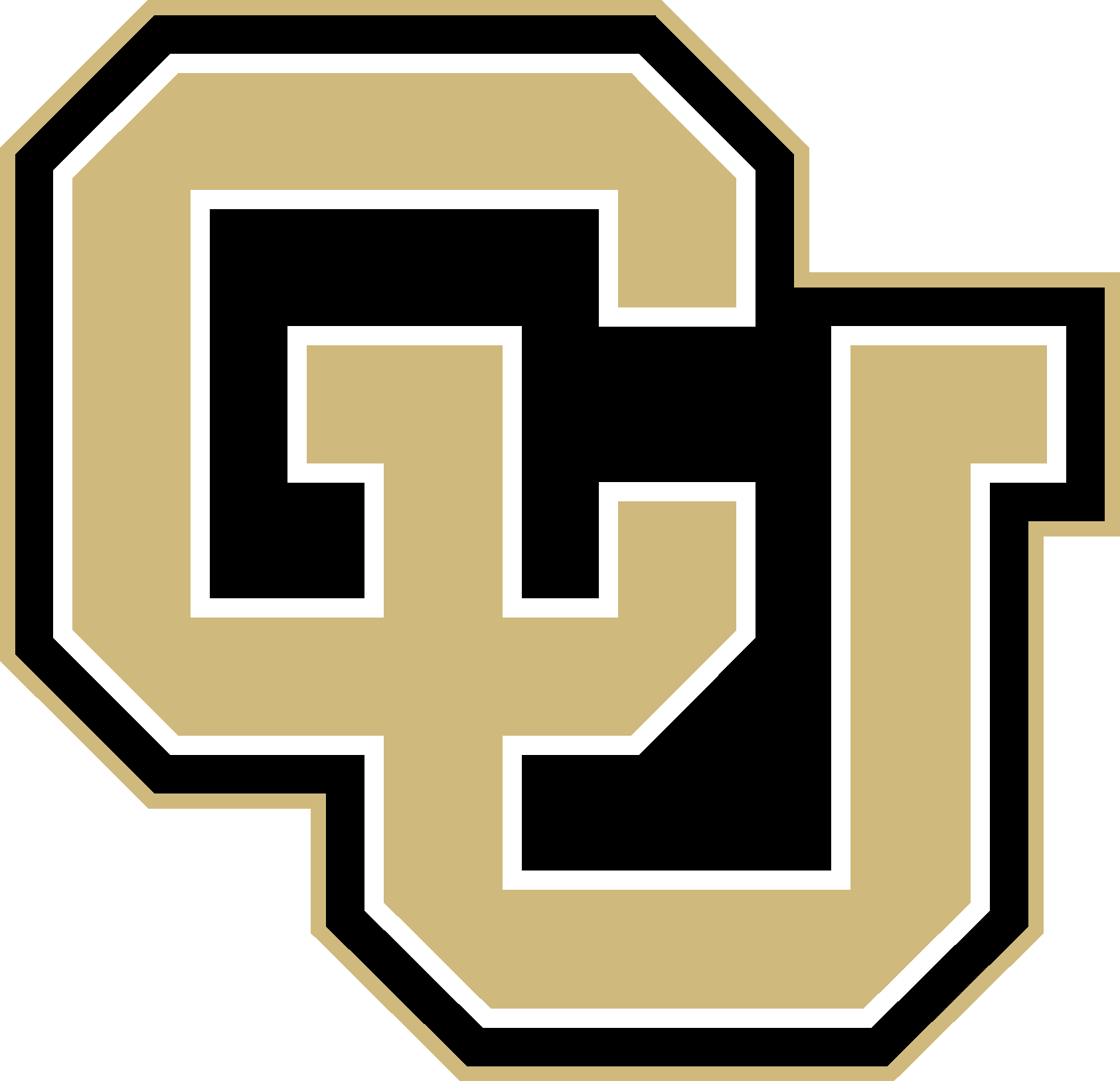 ‹#›
[Speaker Notes: Rico]
Budgets
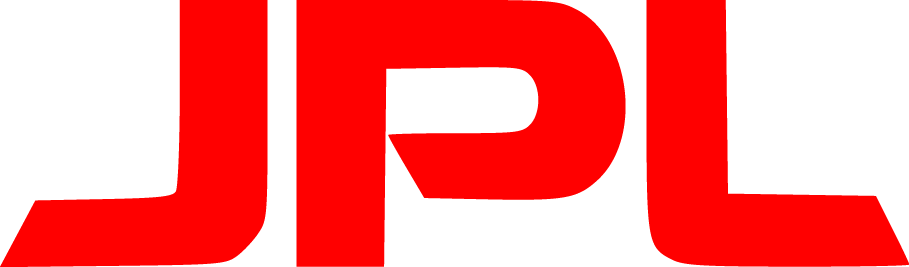 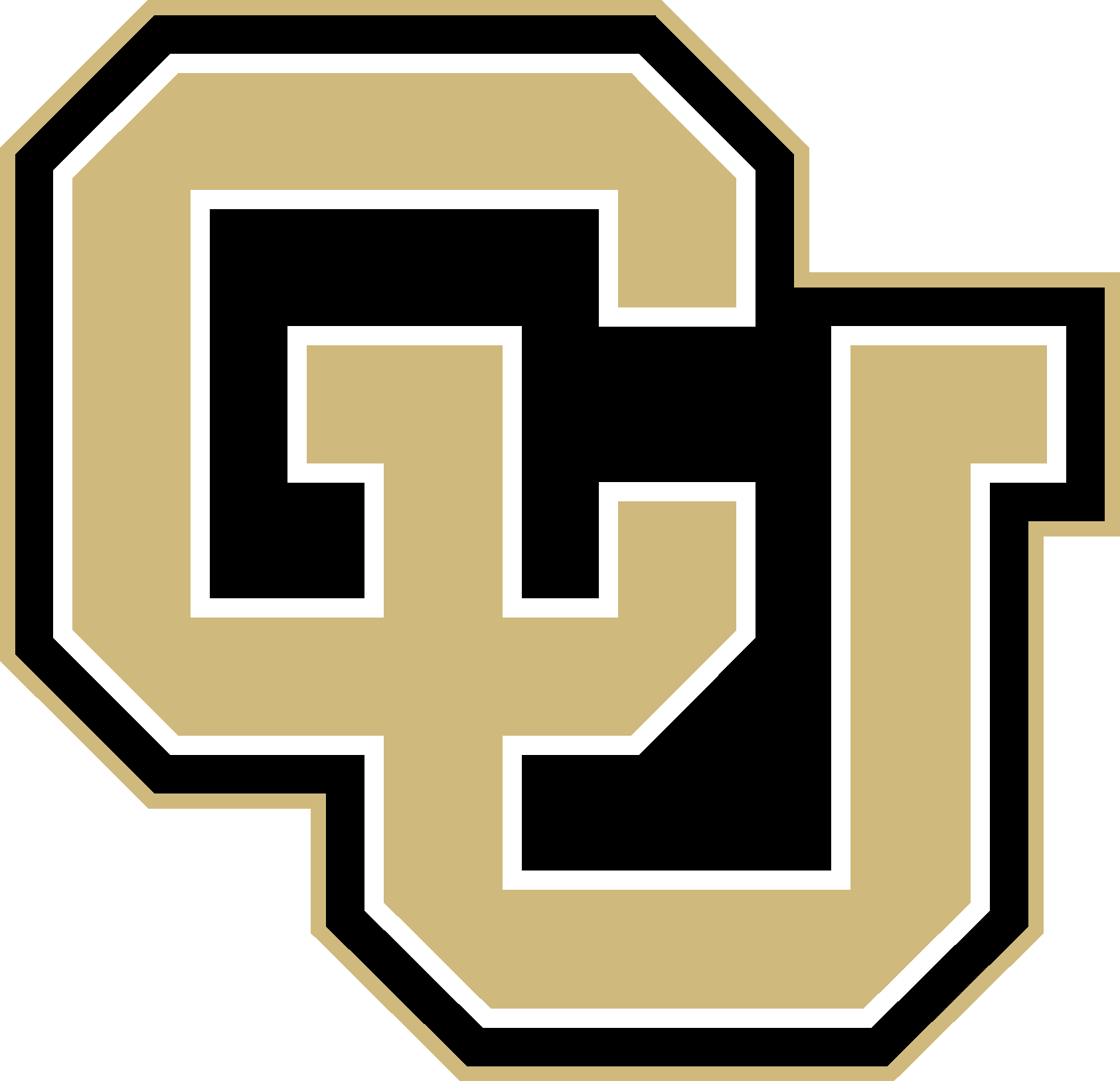 ‹#›
Financial Budget
Presentation Layout
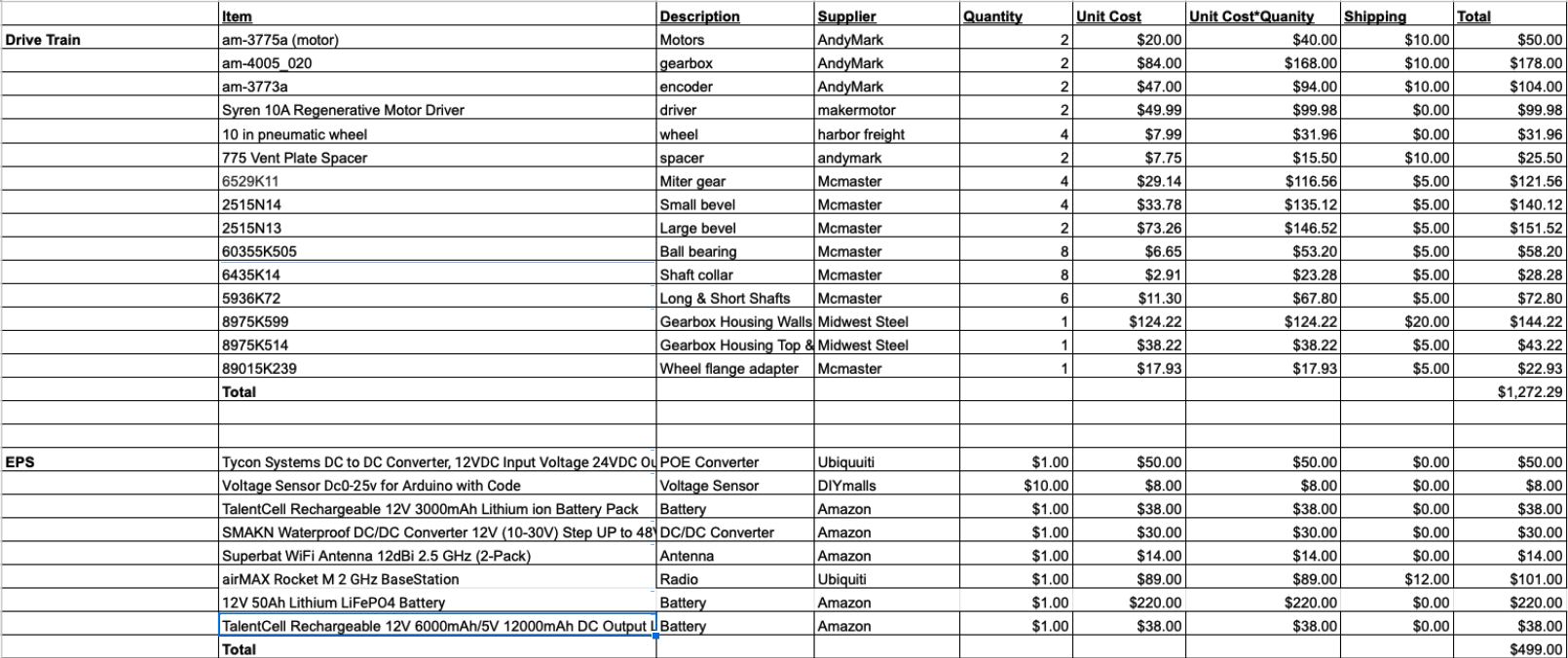 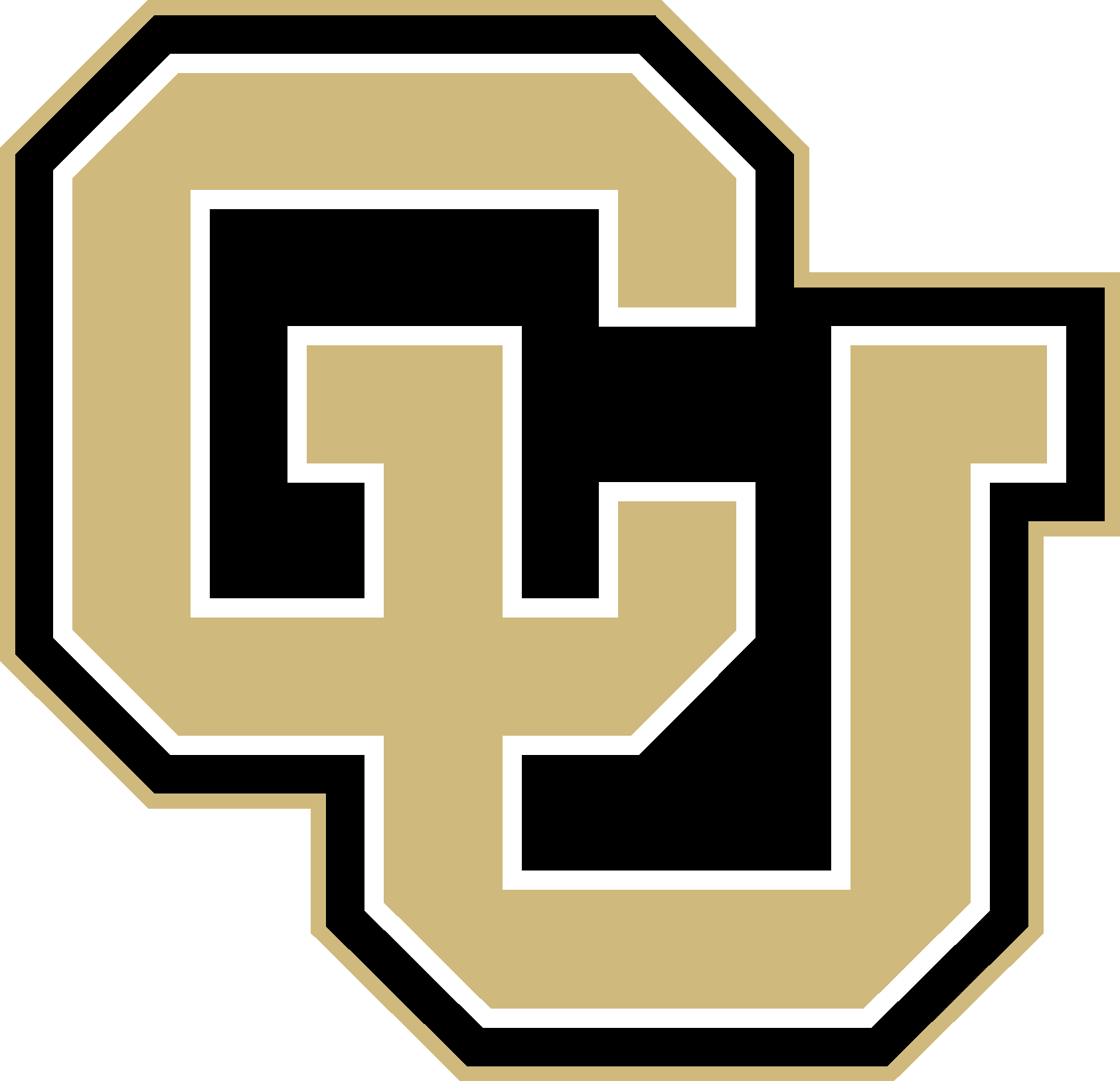 ‹#›
Financial Budget Cont
Presentation Layout
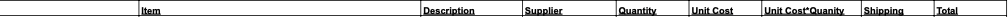 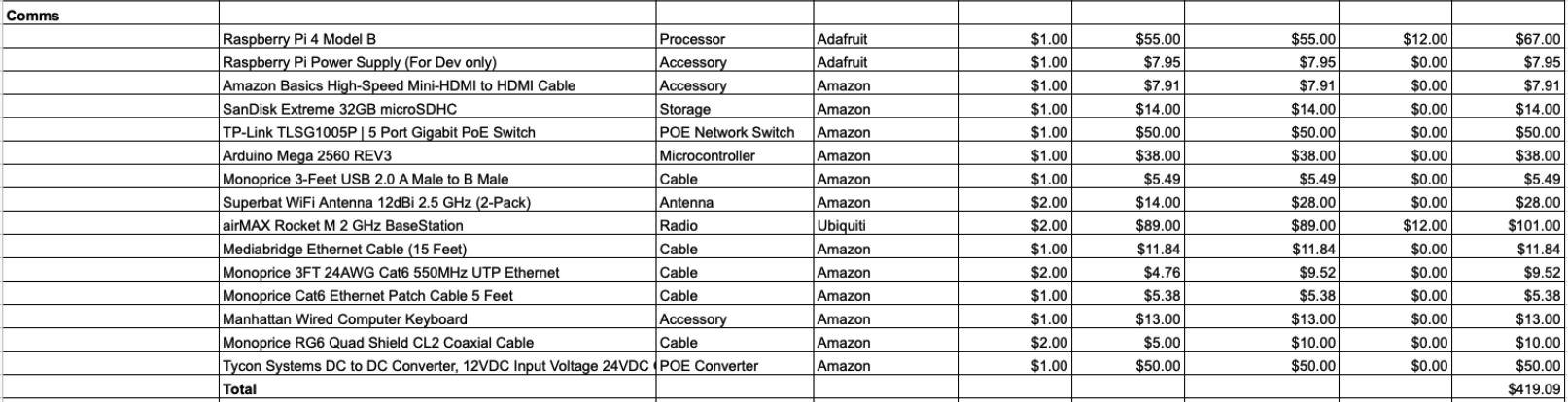 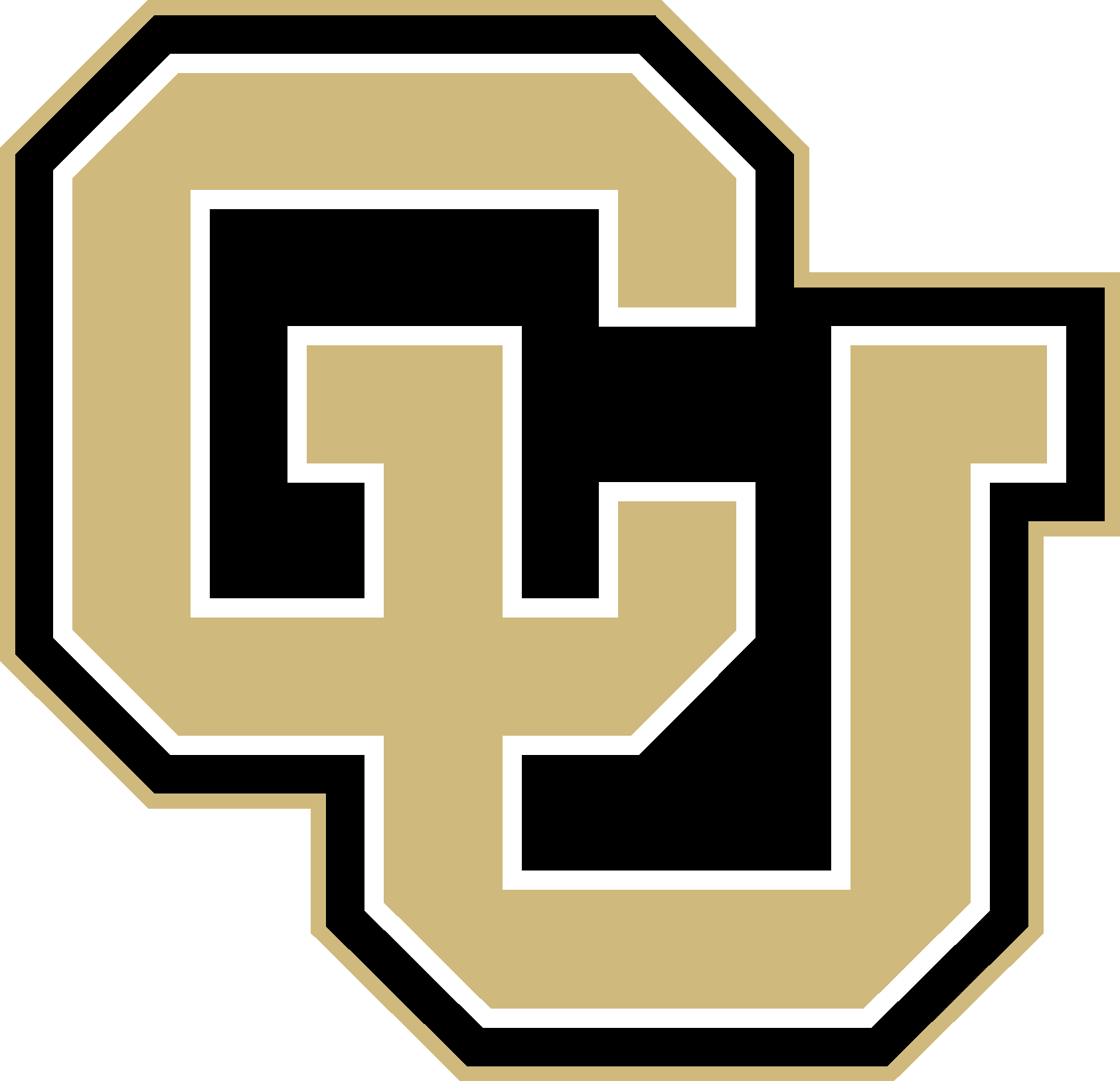 ‹#›
Financial Budget Cont
Presentation Layout
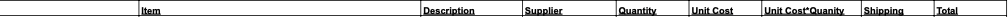 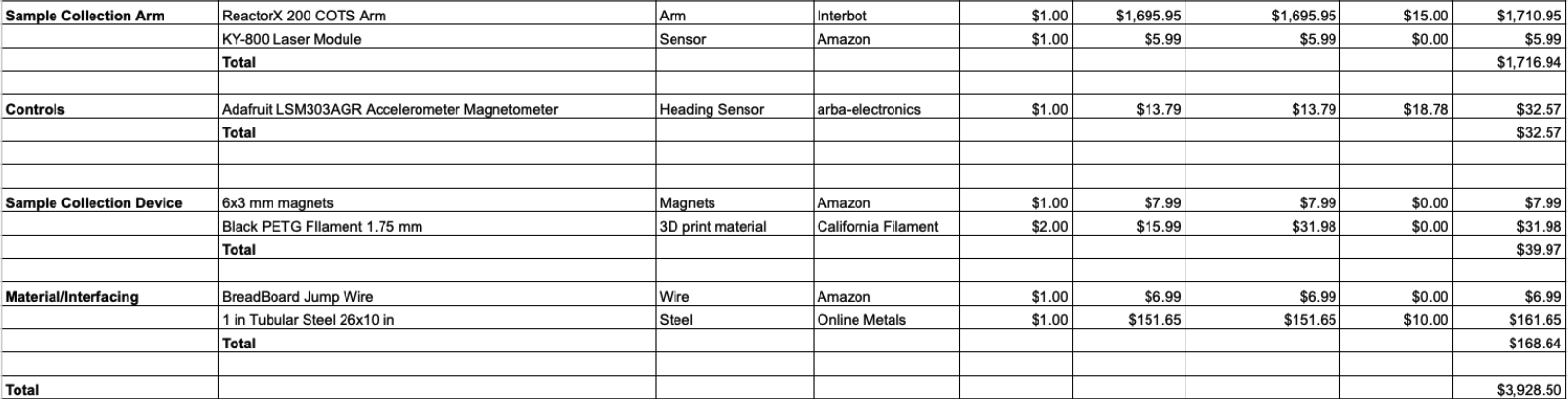 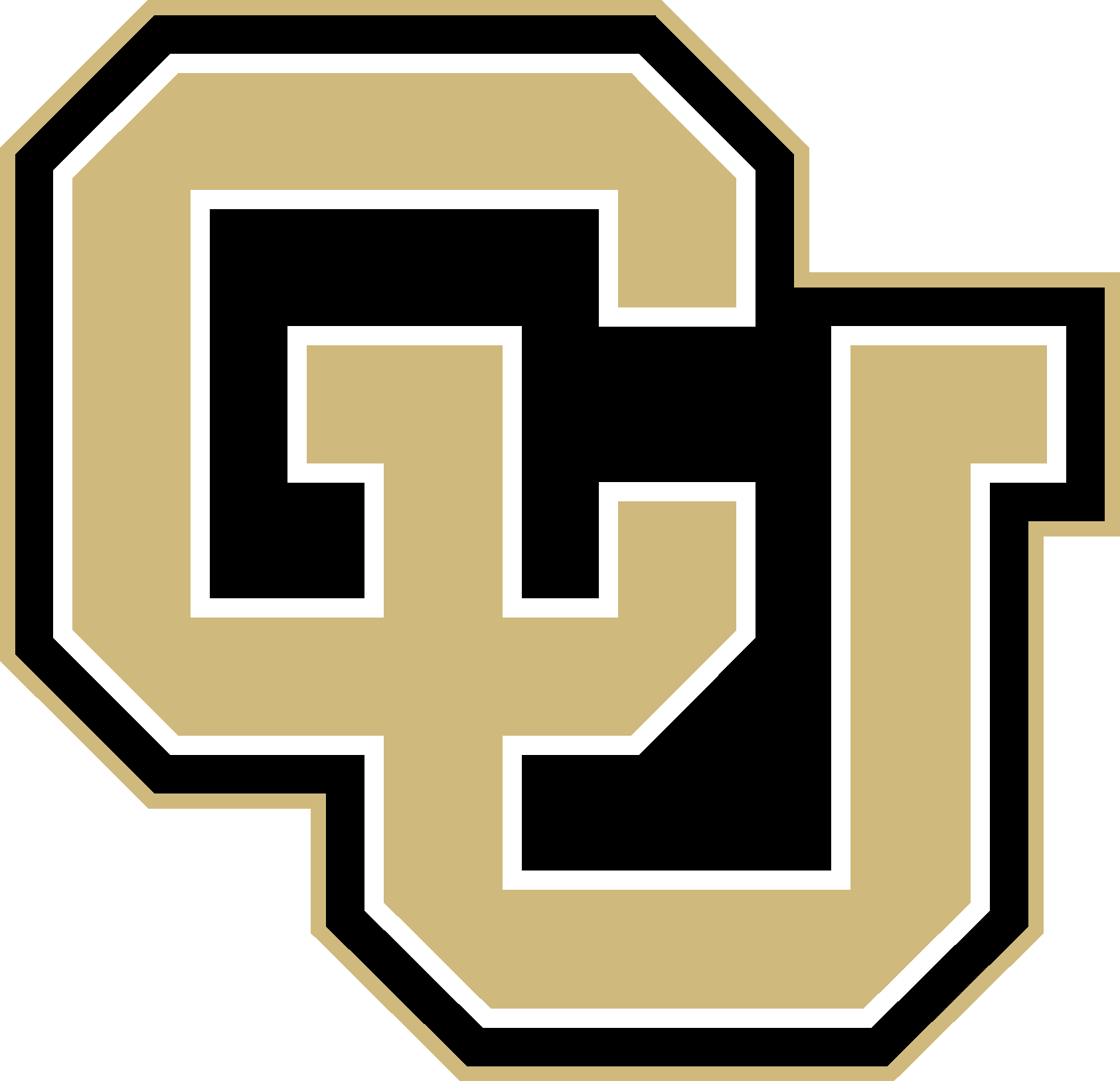 ‹#›
Mass Budget
Presentation Layout
Subsystem Components Legend:

Drivetrain: wheels, motors, gearboxes, gearbox housing, and driveshaft

Electronics: battery, boards, antenna, sensors

Camera: camera and camera stand

Sample container: sample capsule, lid, and housing
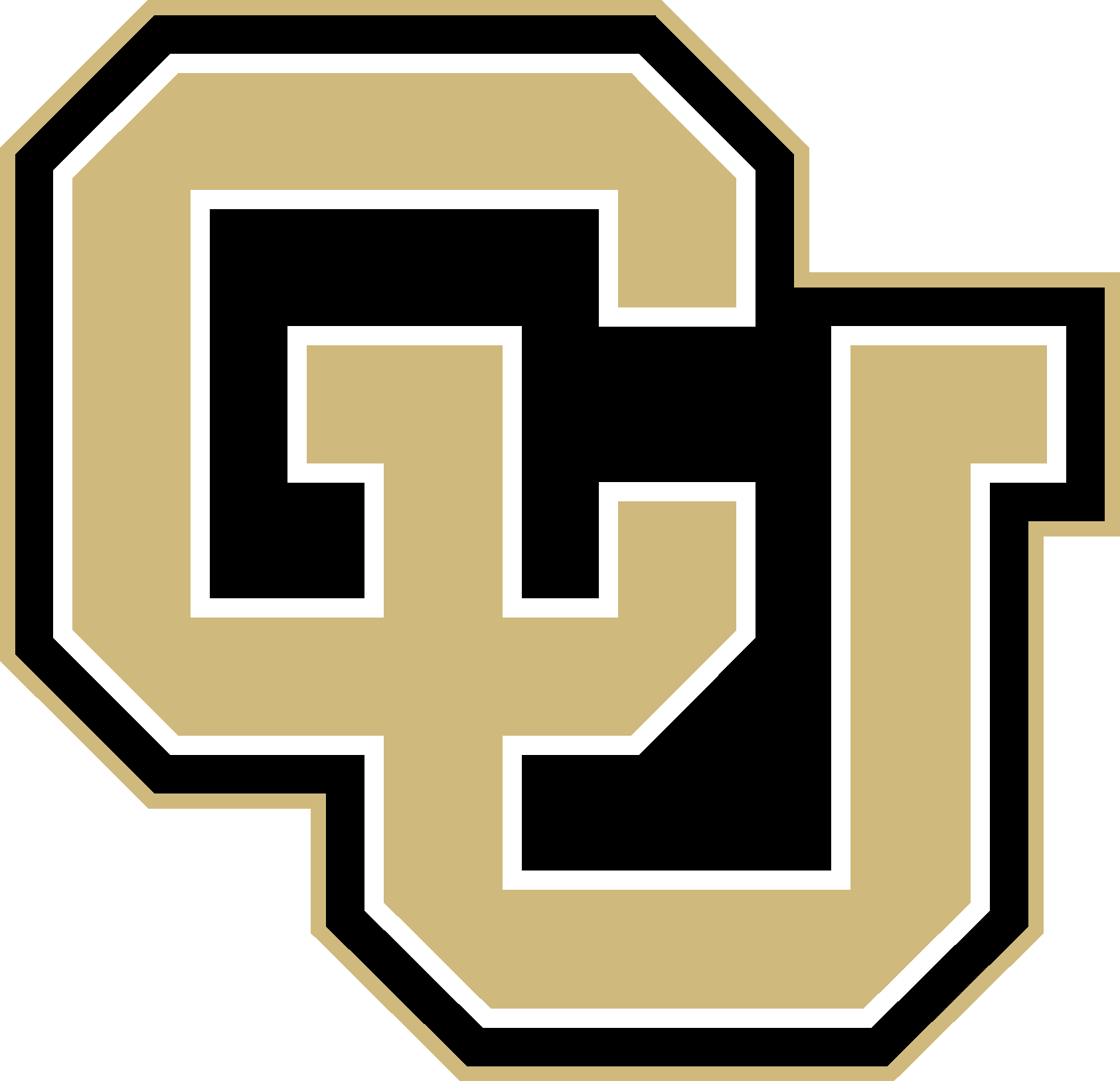 ‹#›
Power Budget Rover
Presentation Layout
Chosen battery is 12V 50Ah LiFePO4 Battery which outputs 600Wh
With a FOS of 1.2, we have 500Wh to use
This means we can run the Rover for 1.87 hours
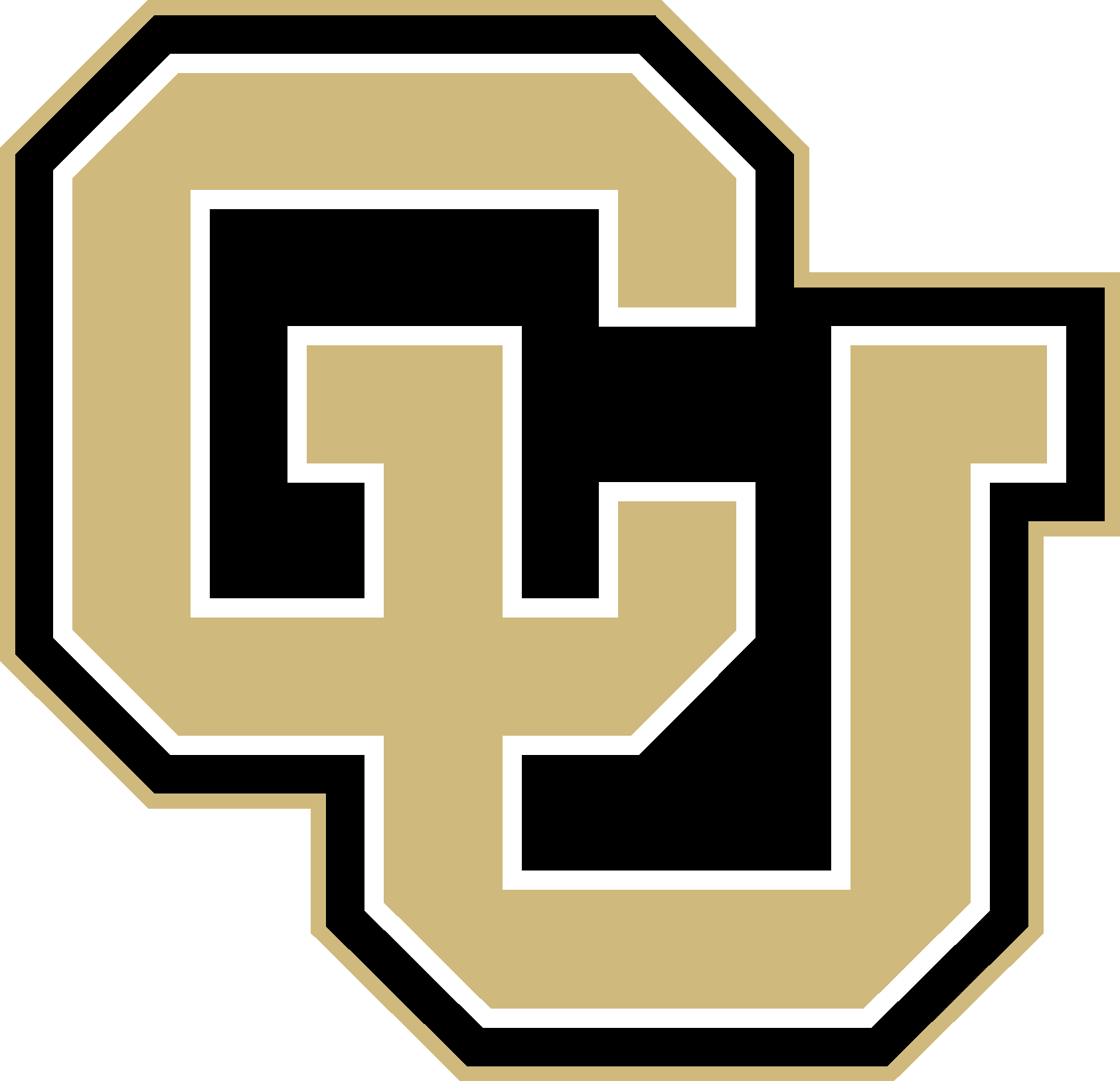 ‹#›
Power Budget Ground Station
Presentation Layout
Chosen battery pack is TalentCell 12V 6000mAh which outputs 72Wh
With a FOS of 1.2, we have 60Wh to use
This means we can run the Ground Station for 2.5 hours
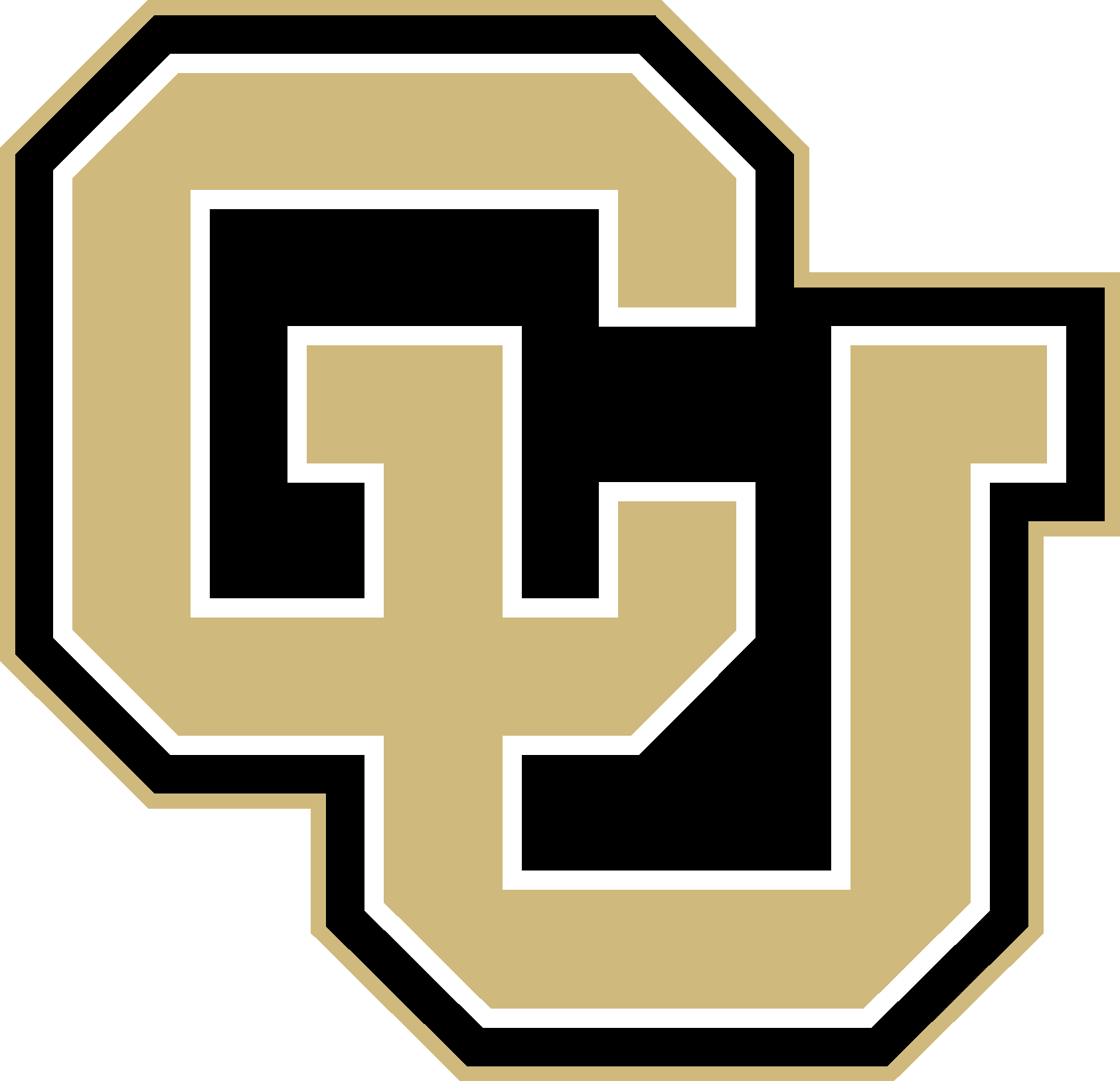 ‹#›
Motivation
Presentation Layout
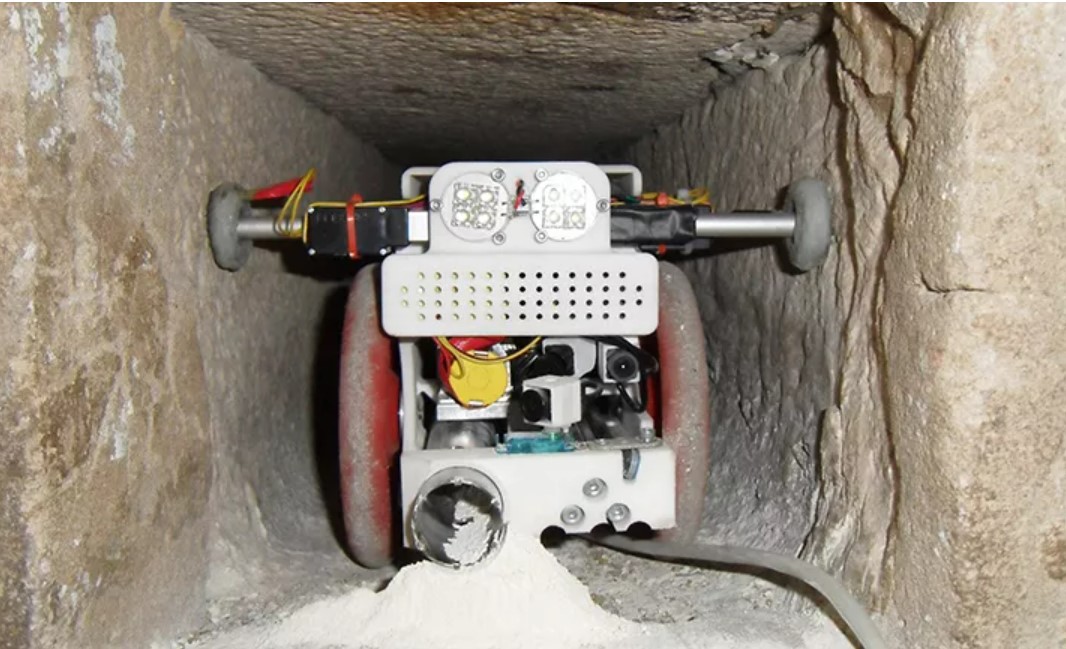 Need:
To expand Accessibility 
Why:
Scientific research
How:
User controlled sample collection rover
Robot exploring Egyptian Pyramid (source [2])
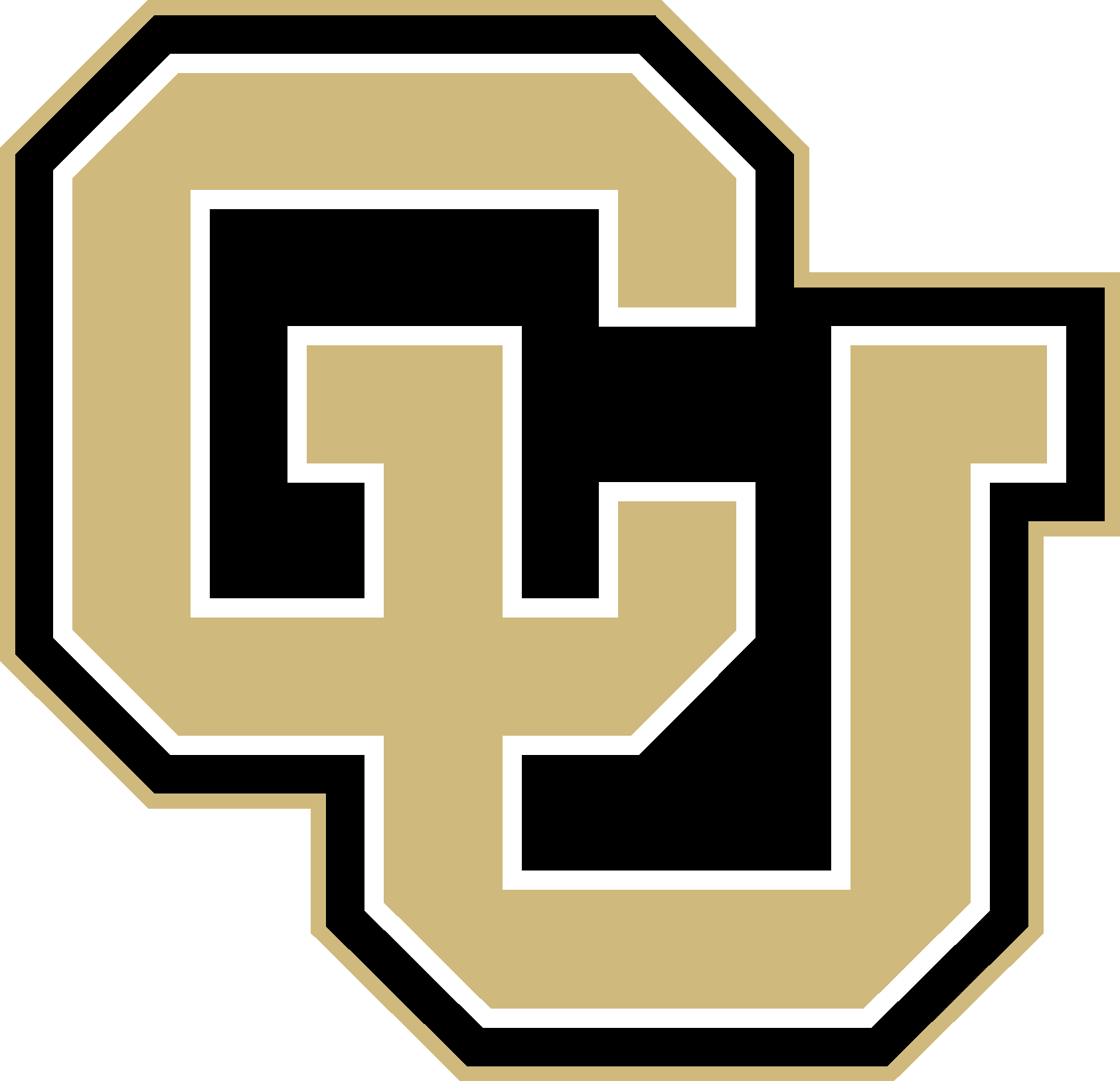 ‹#›
[Speaker Notes: David]
Presentation Layout
Driving Requirements
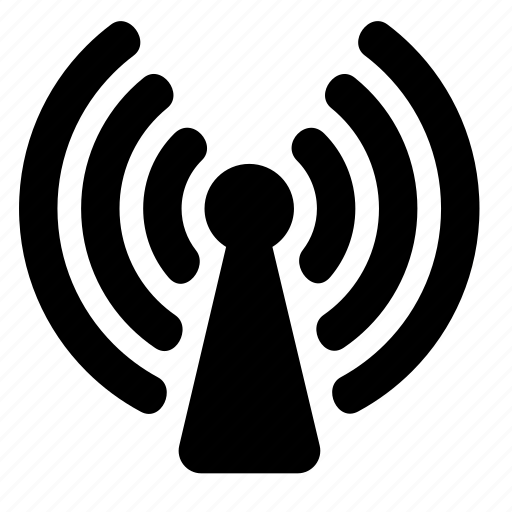 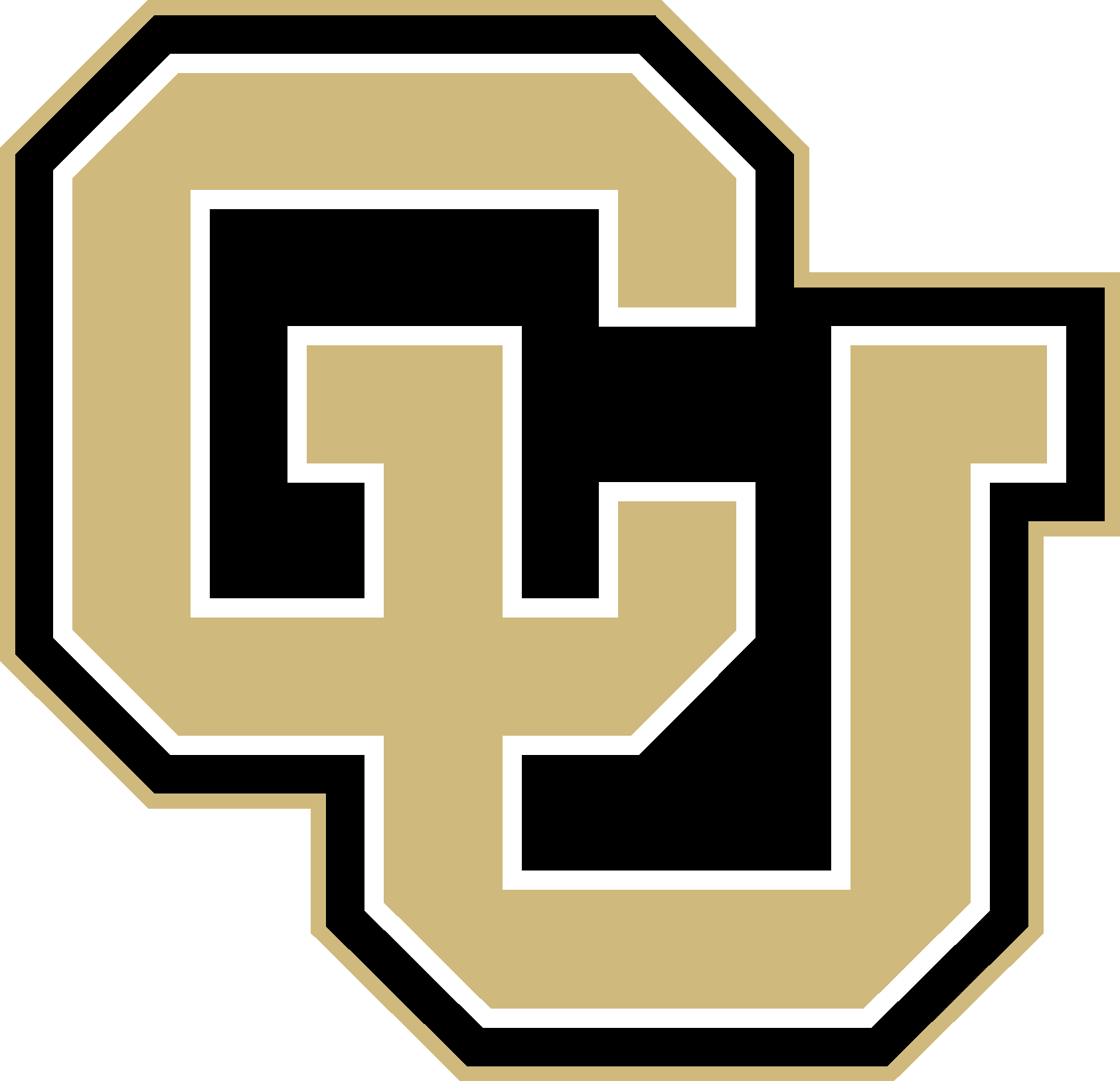 ‹#›